God has no choice I
Parminder Biant
March 13, 2020
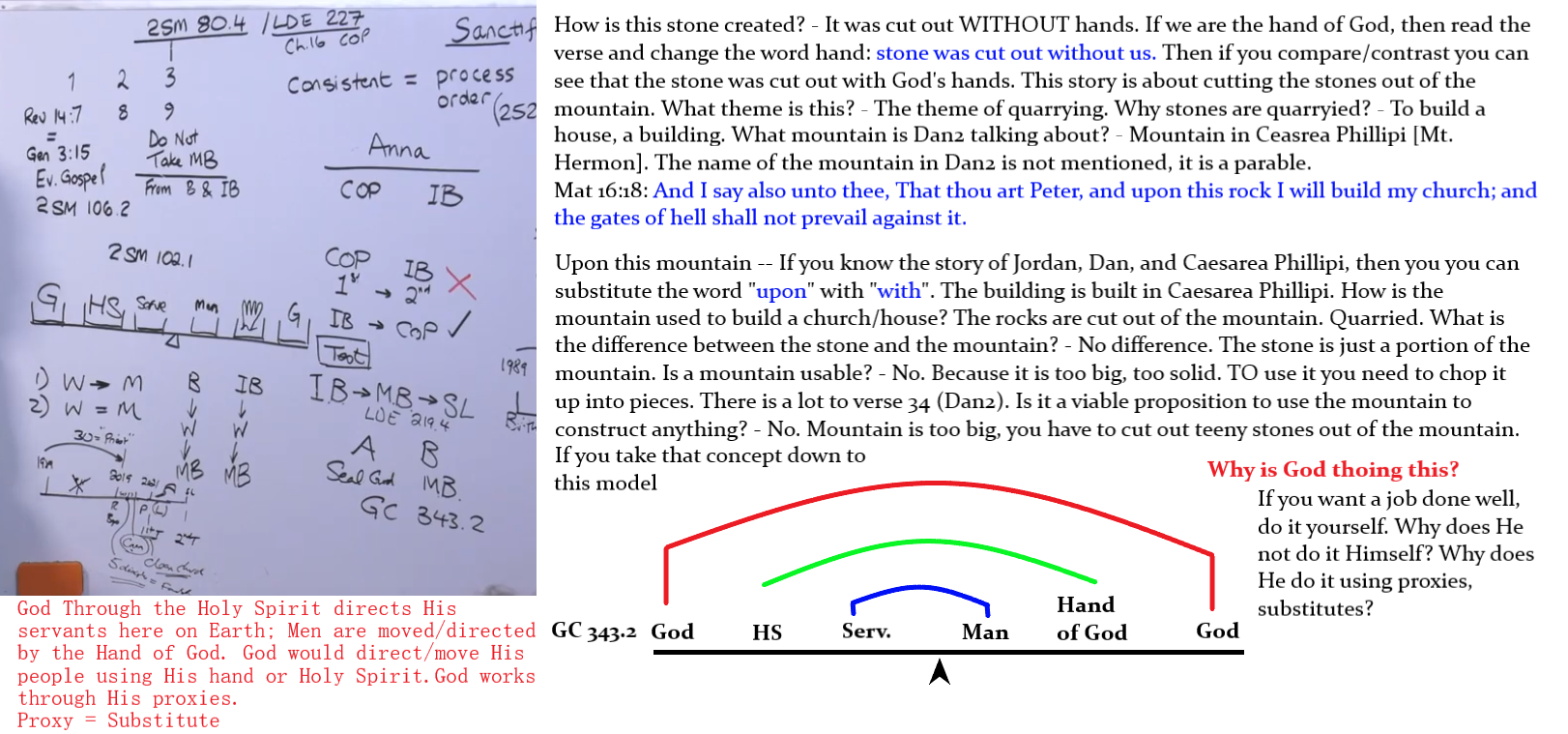 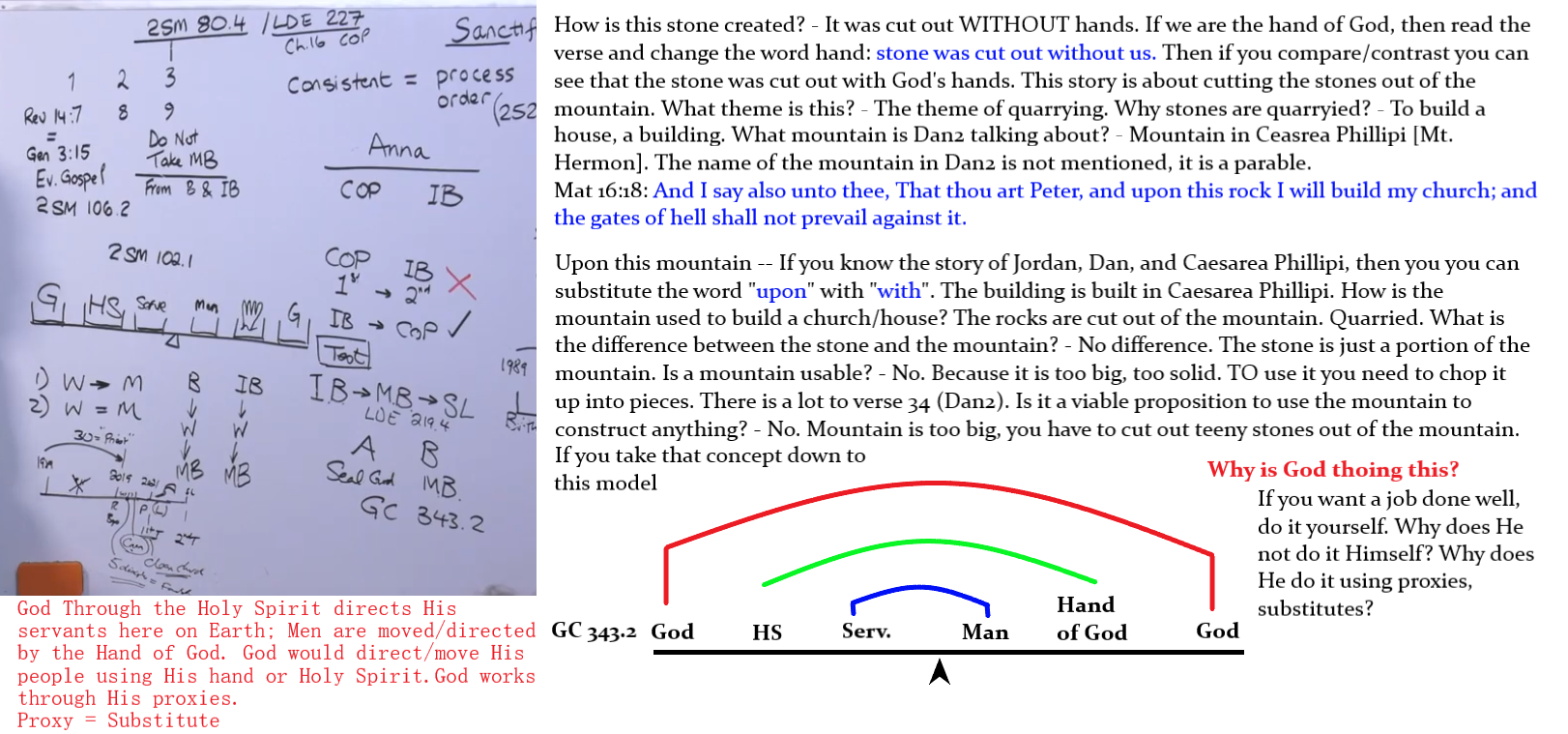 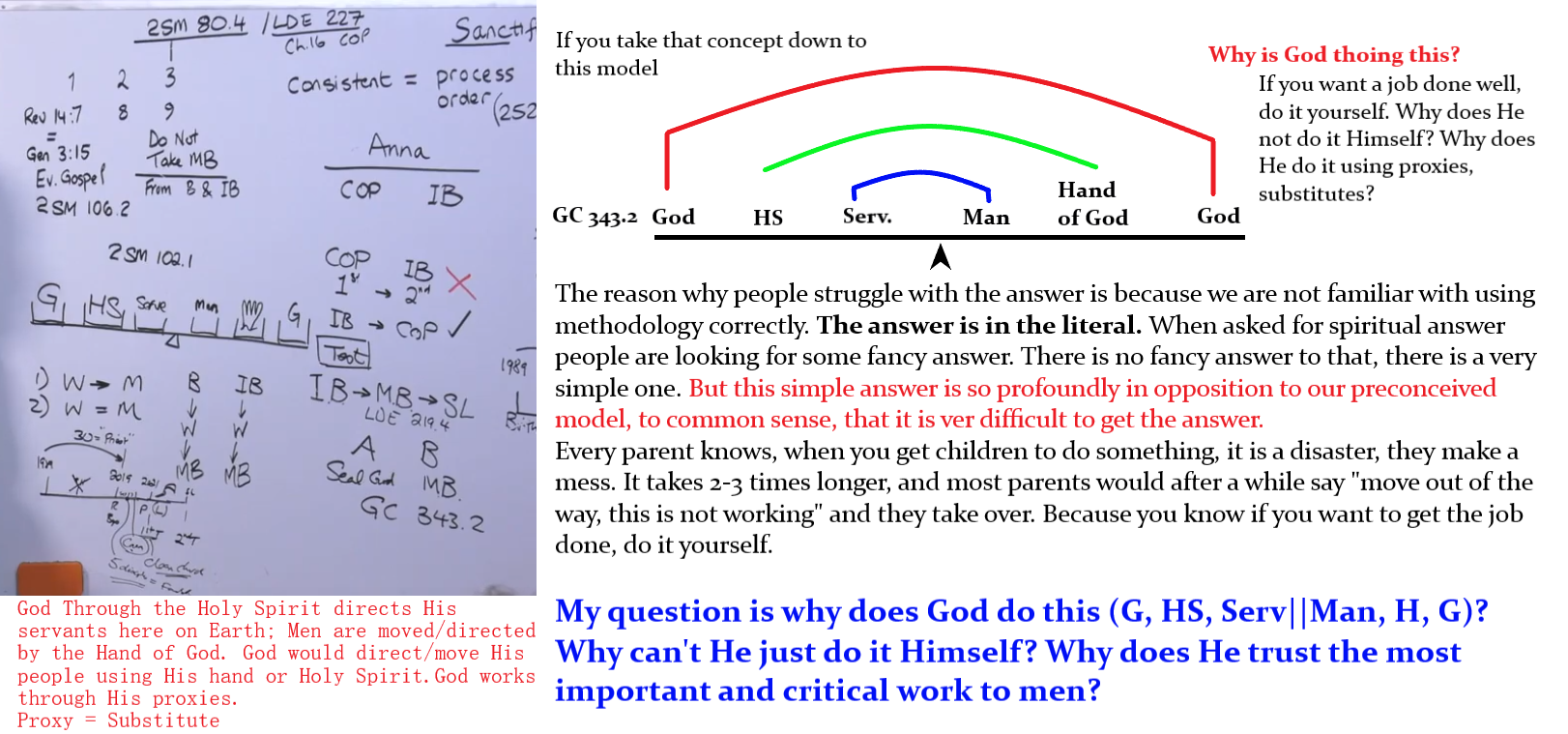 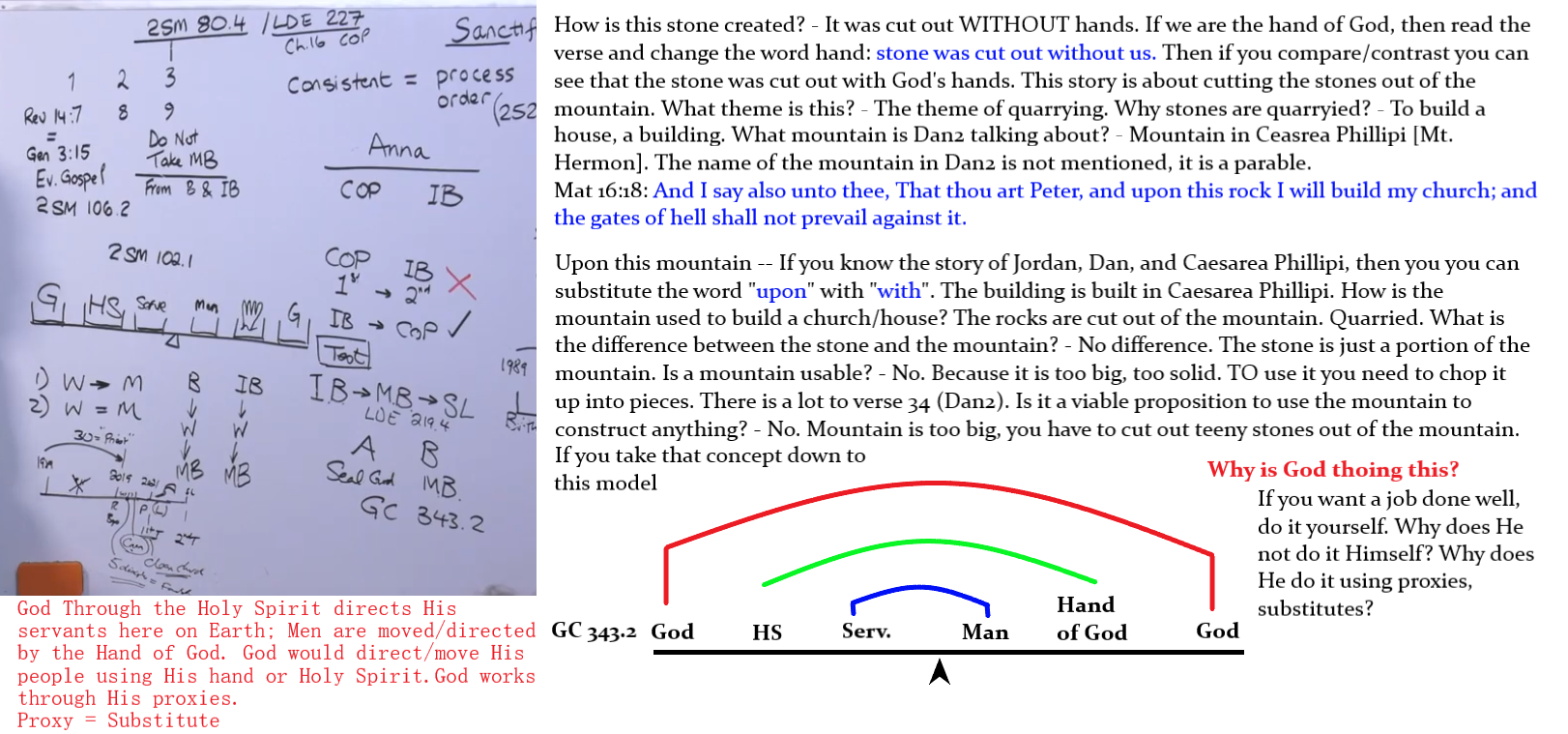 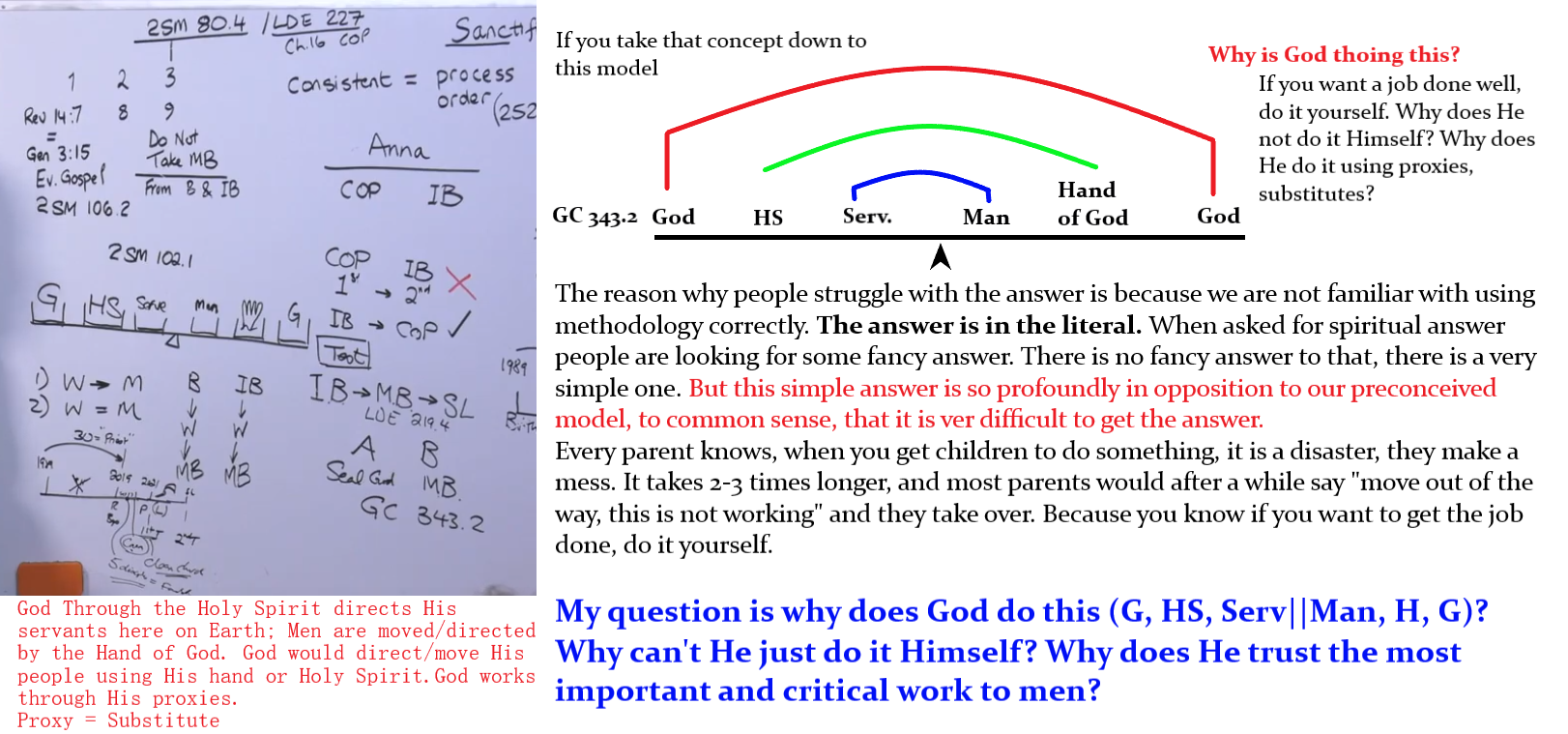 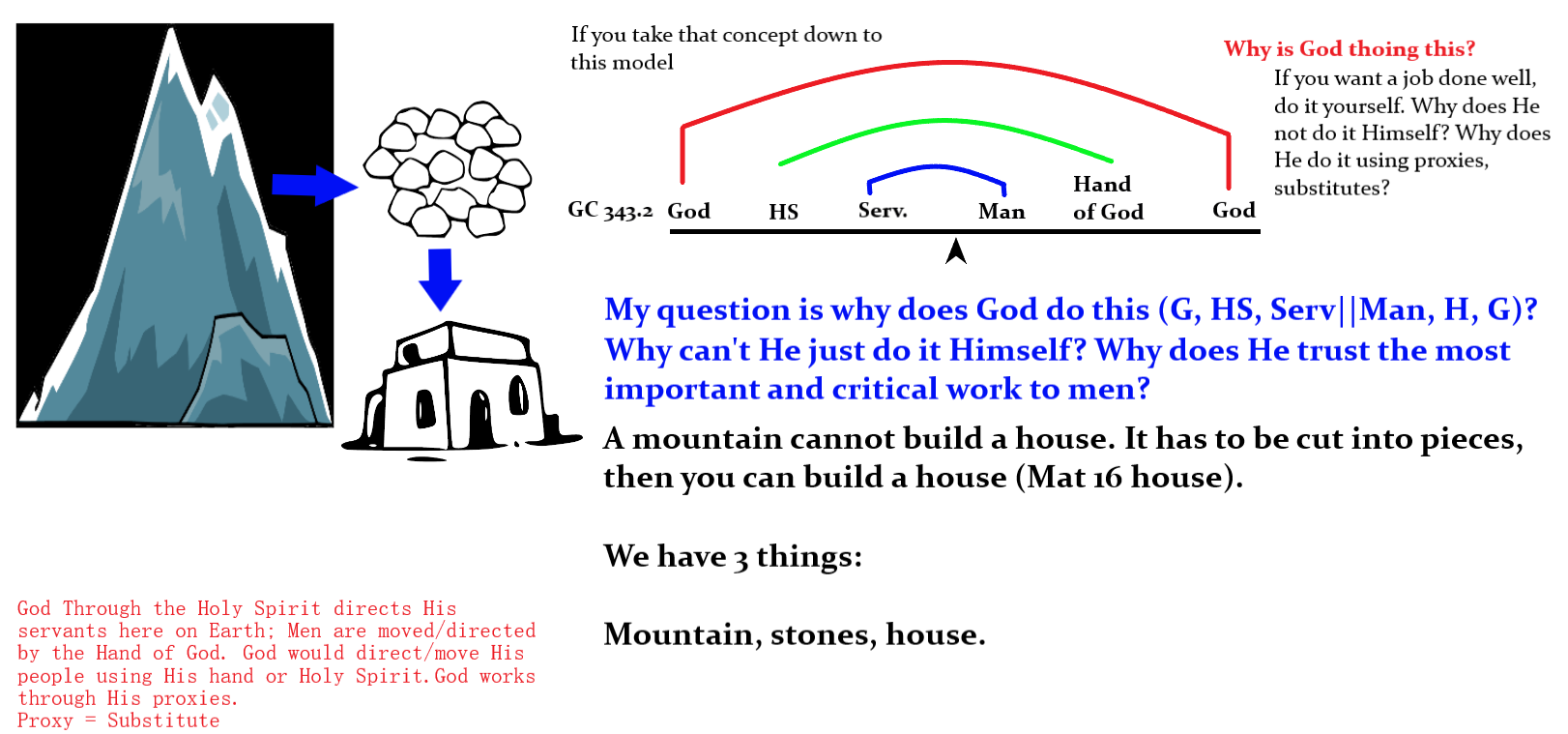 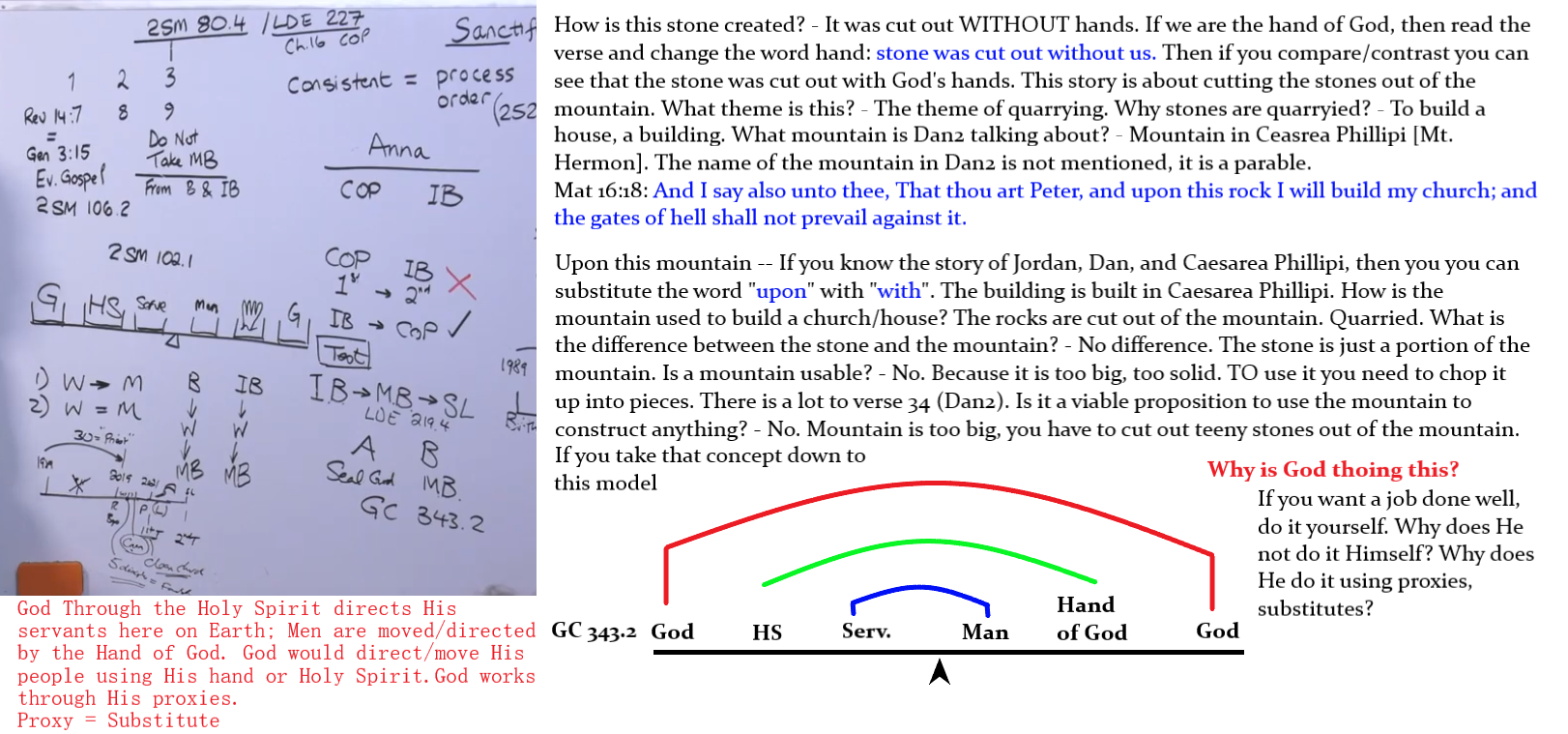 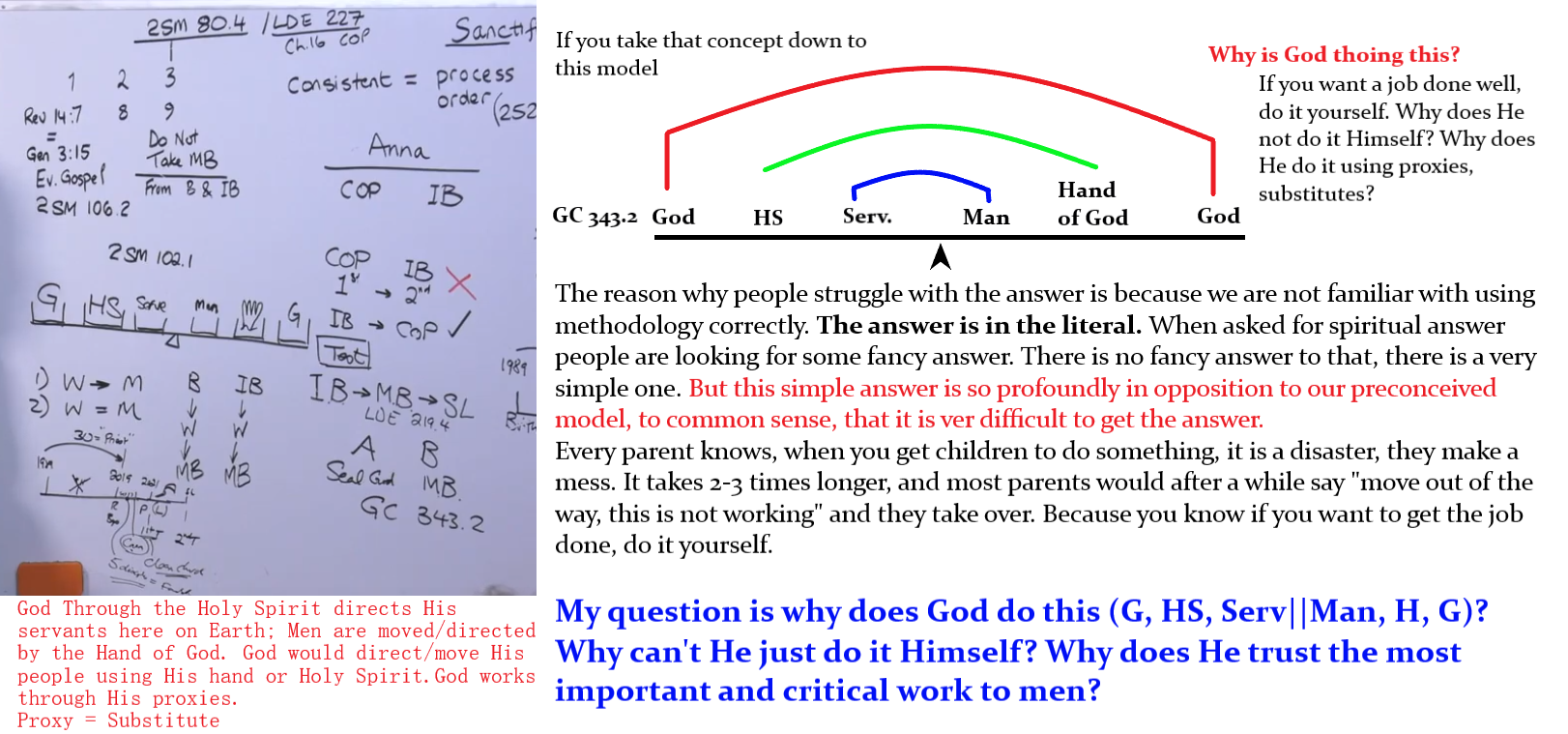 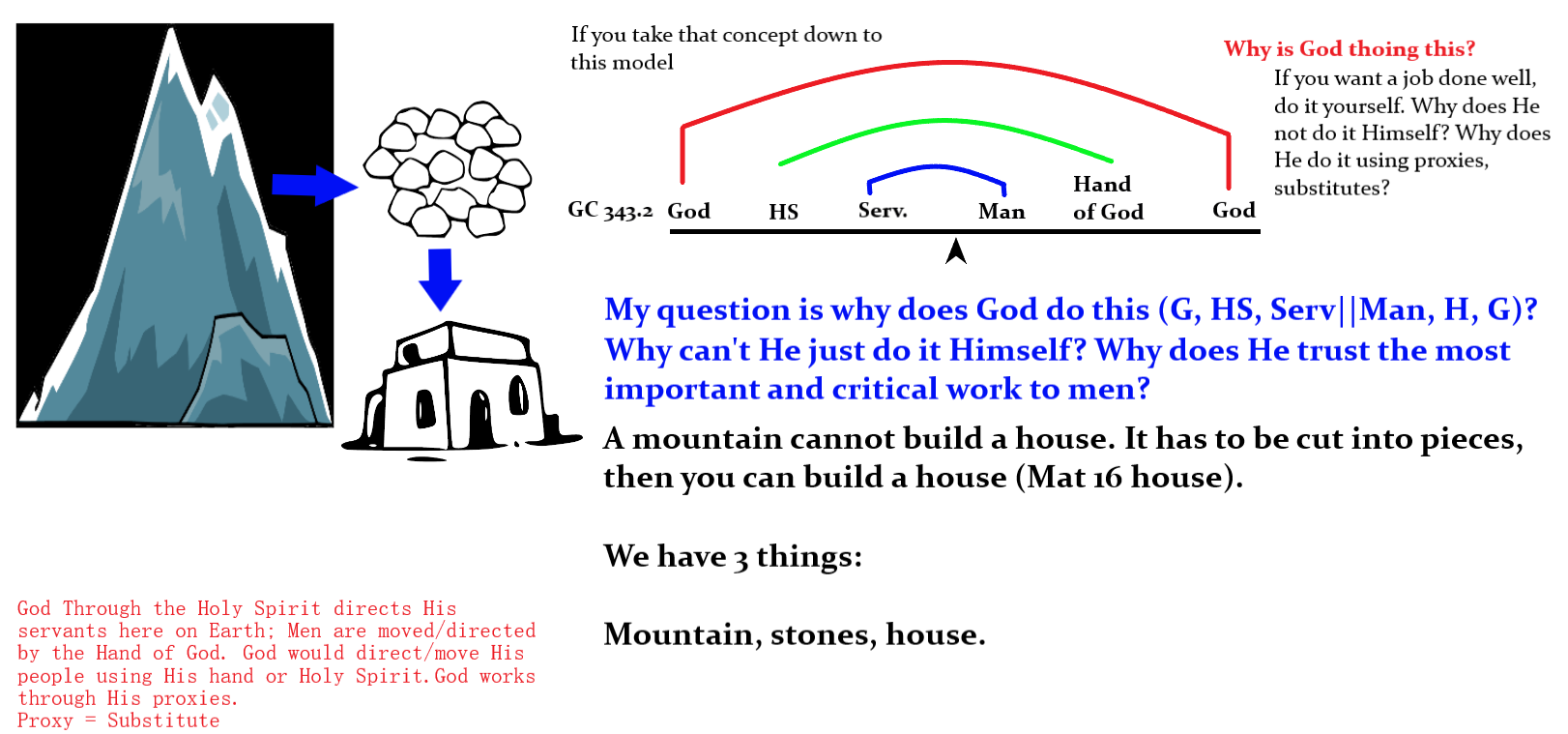 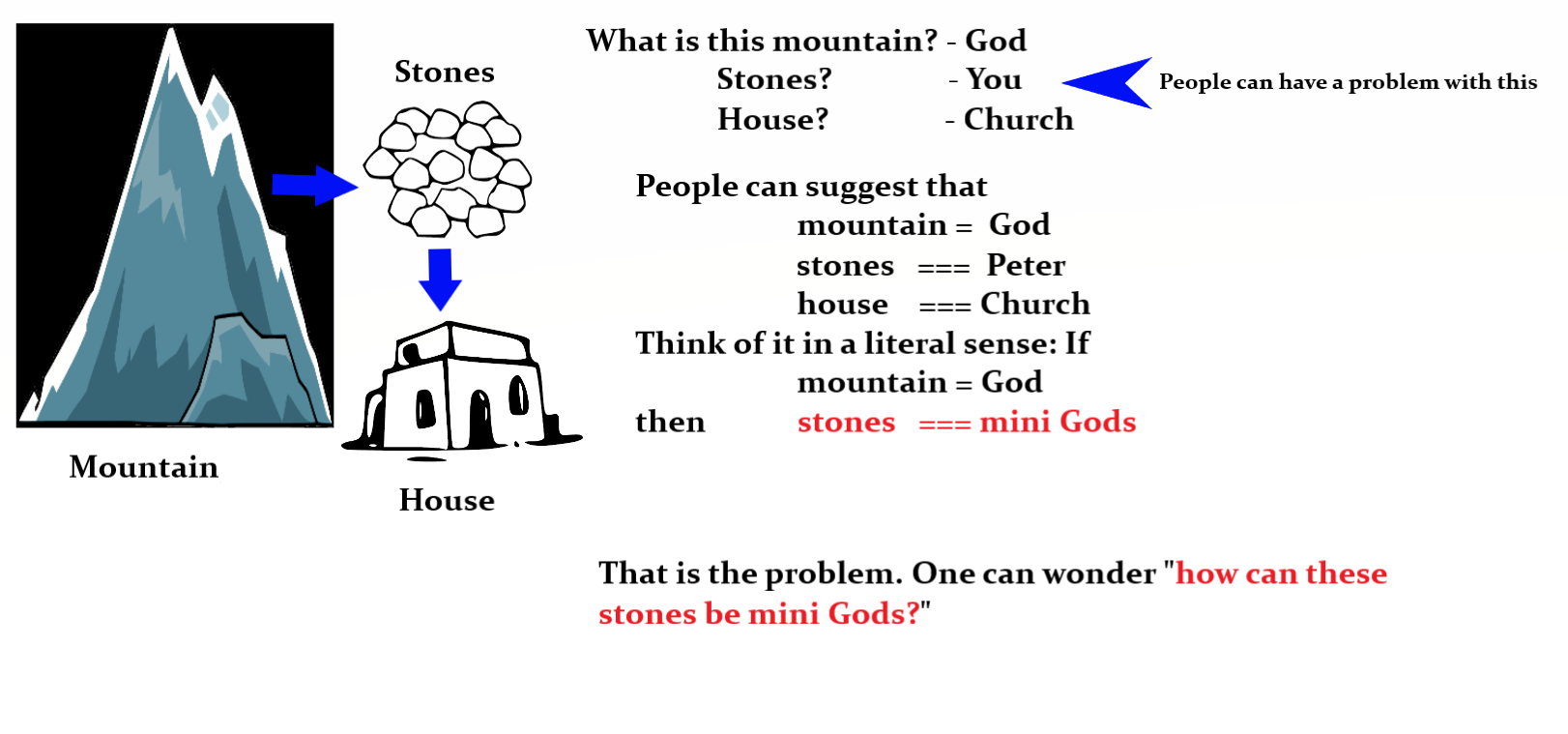 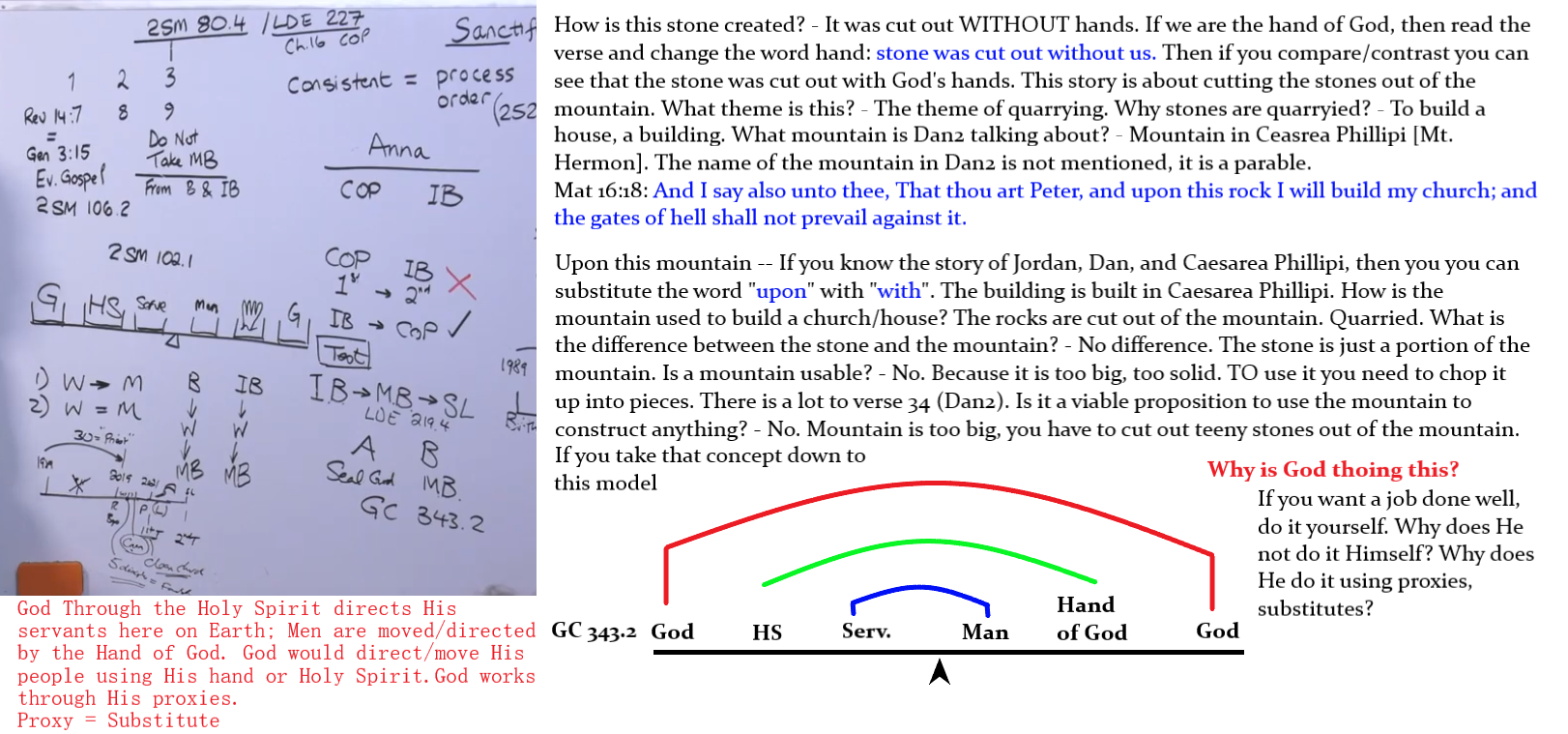 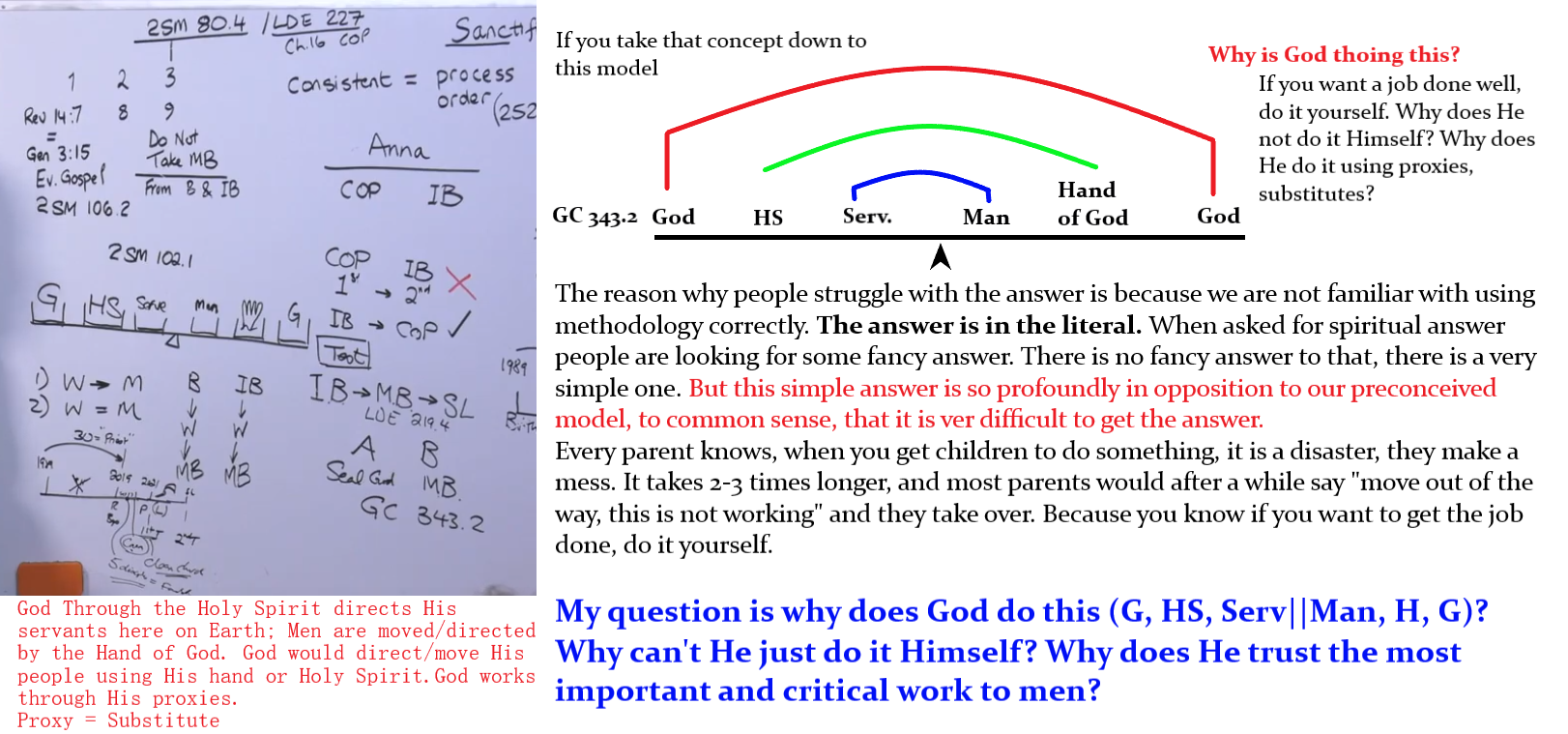 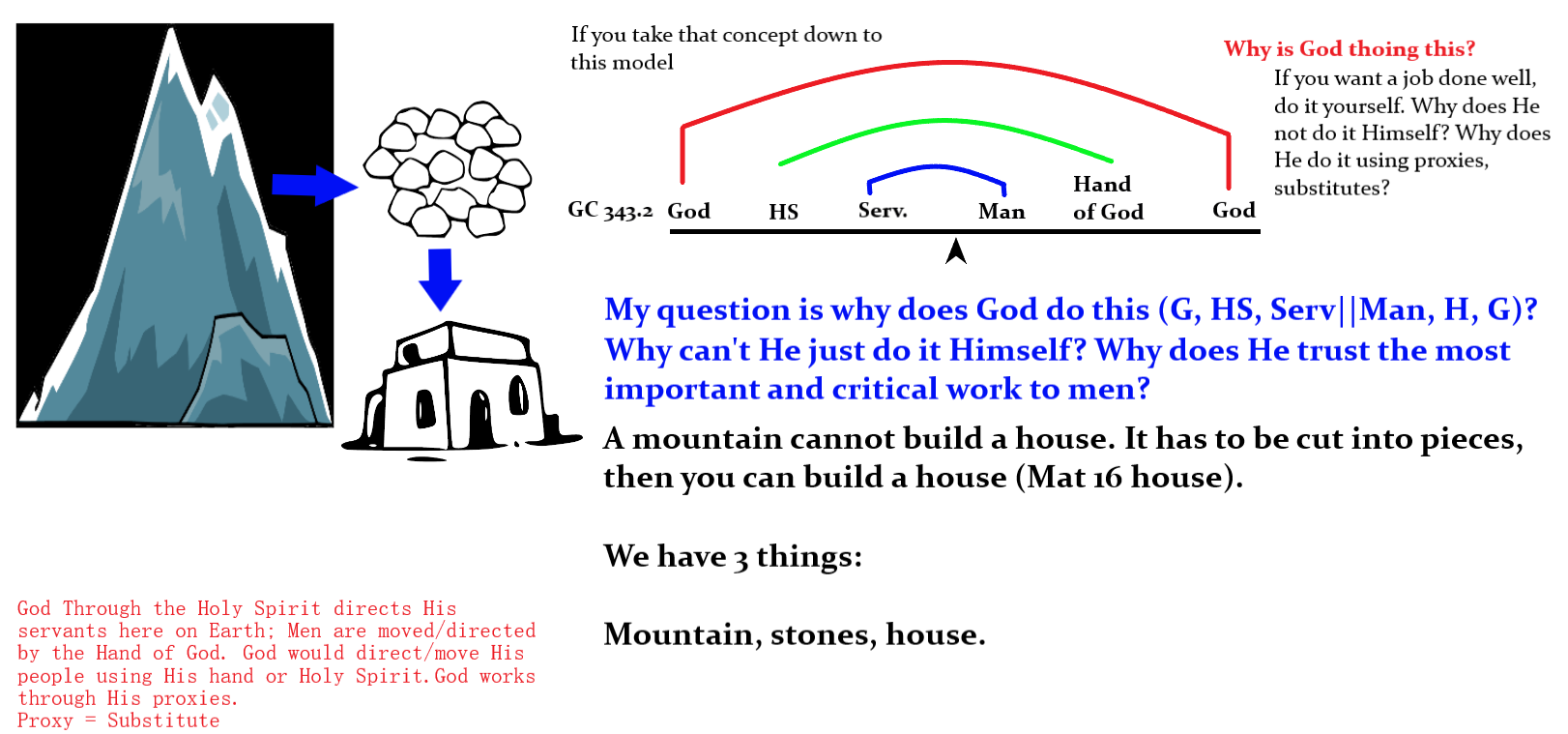 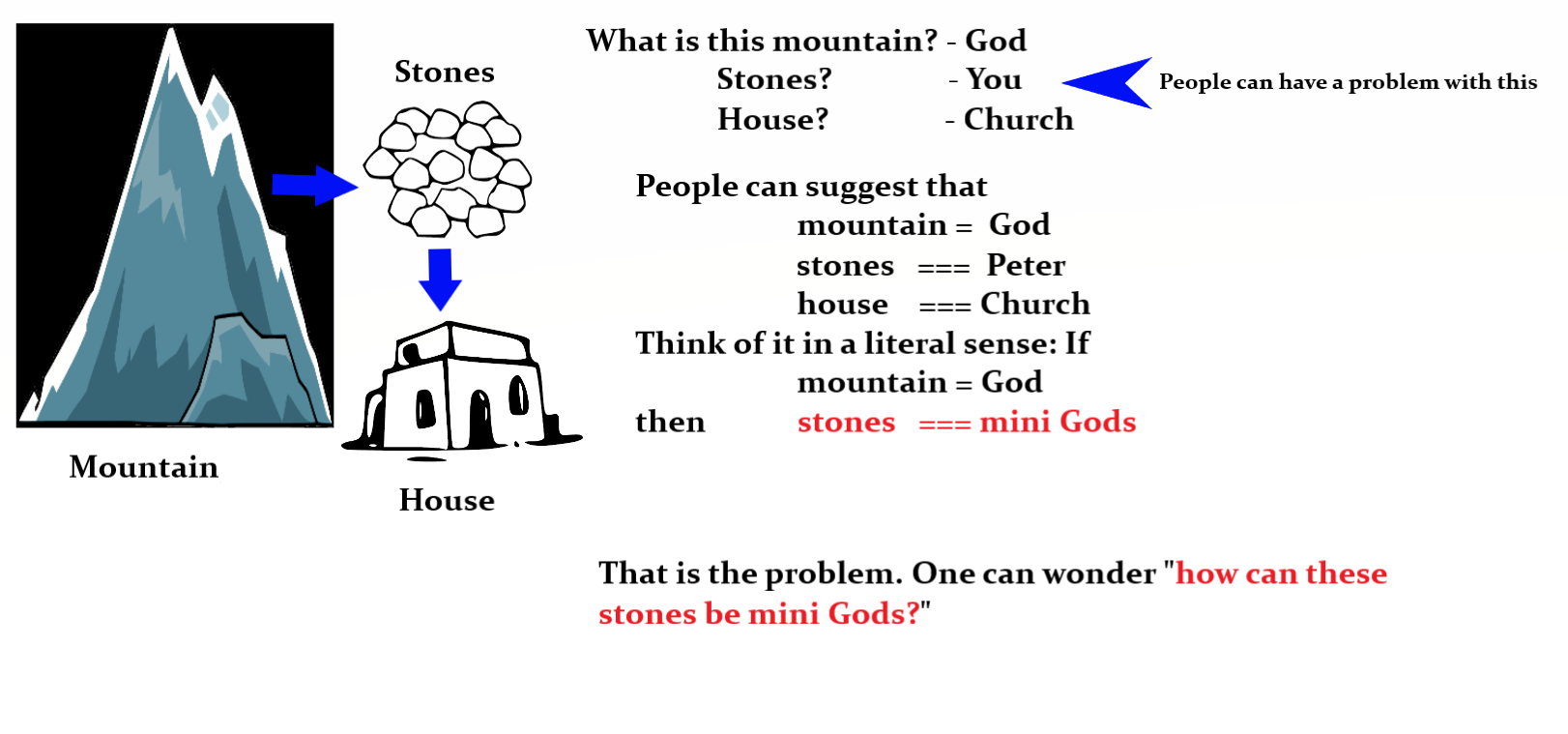 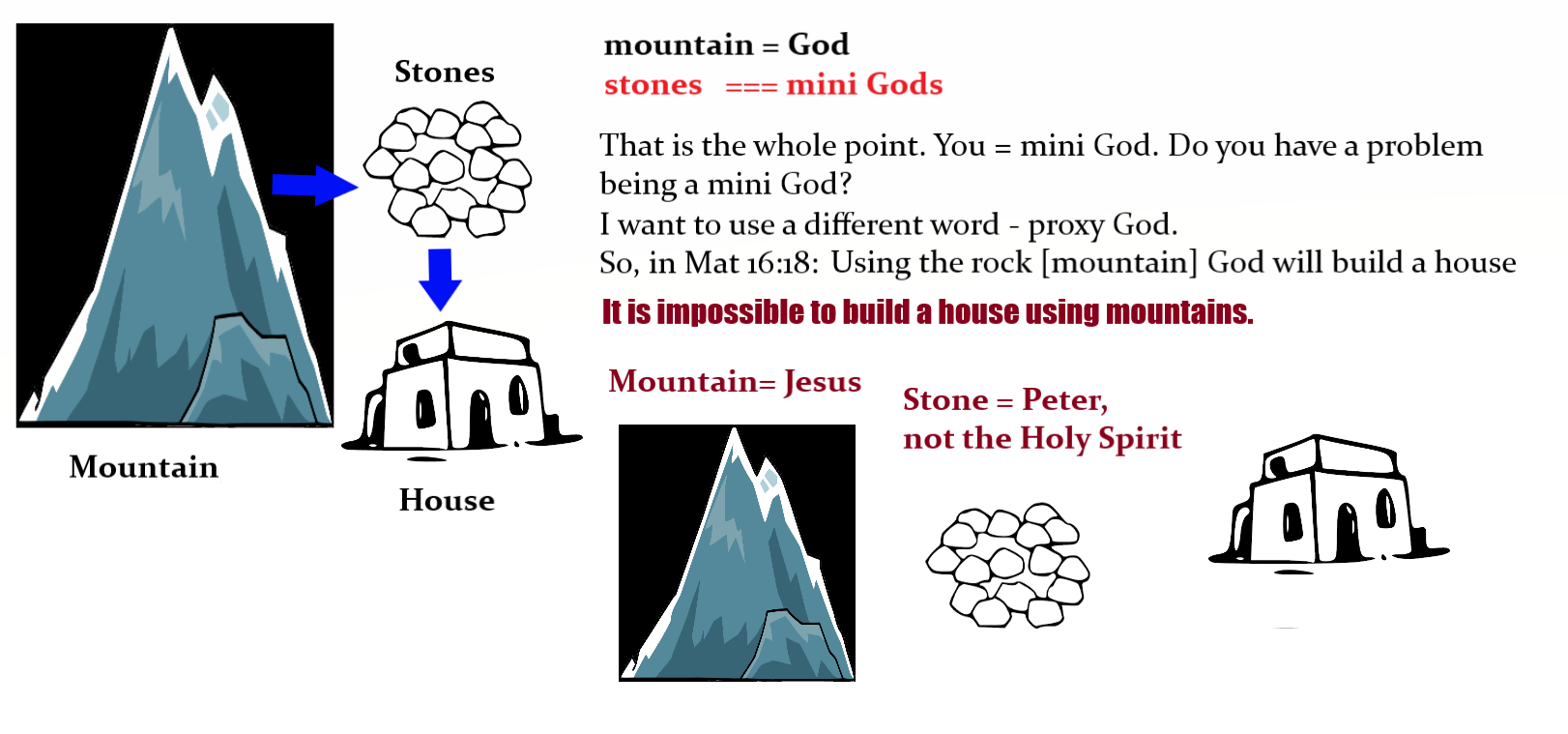 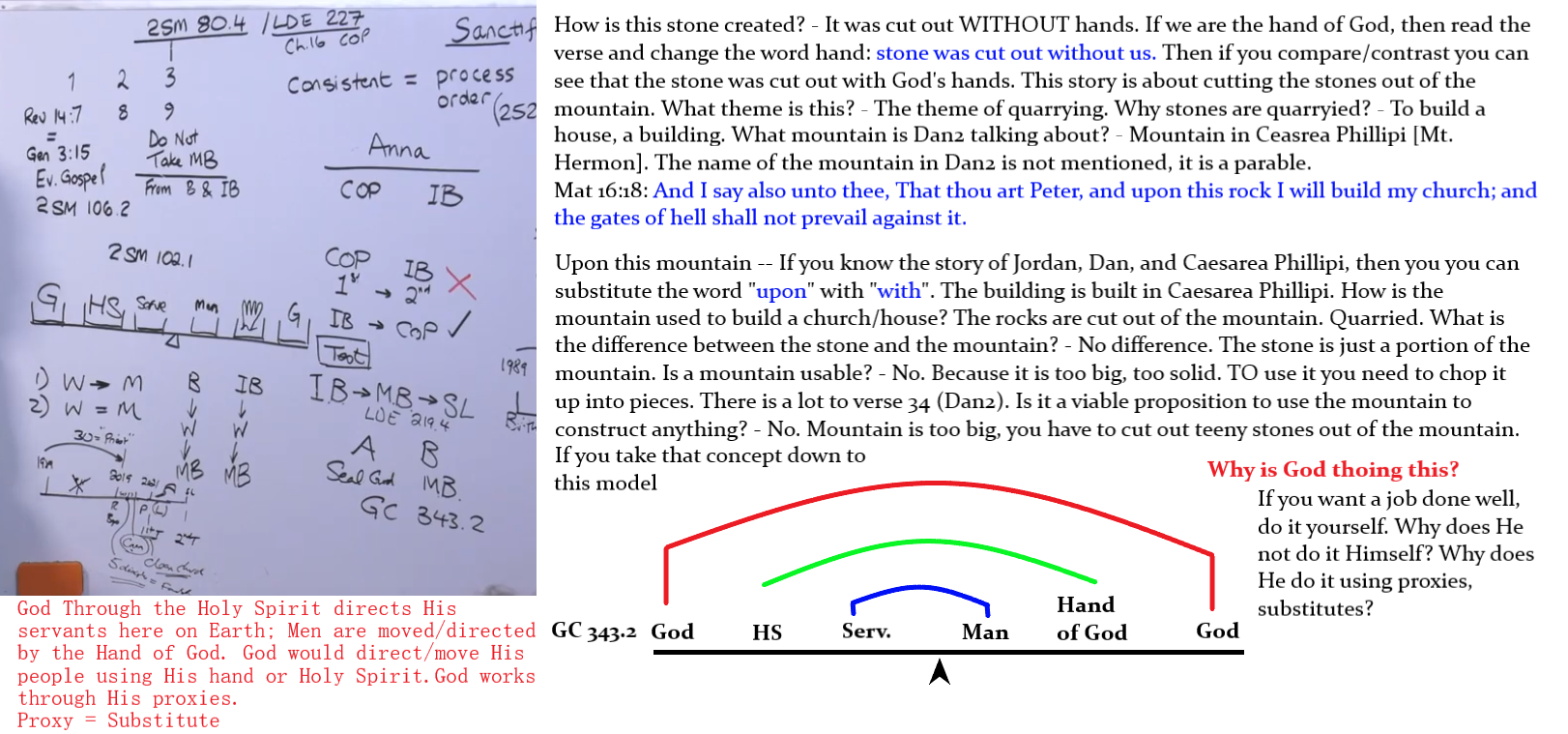 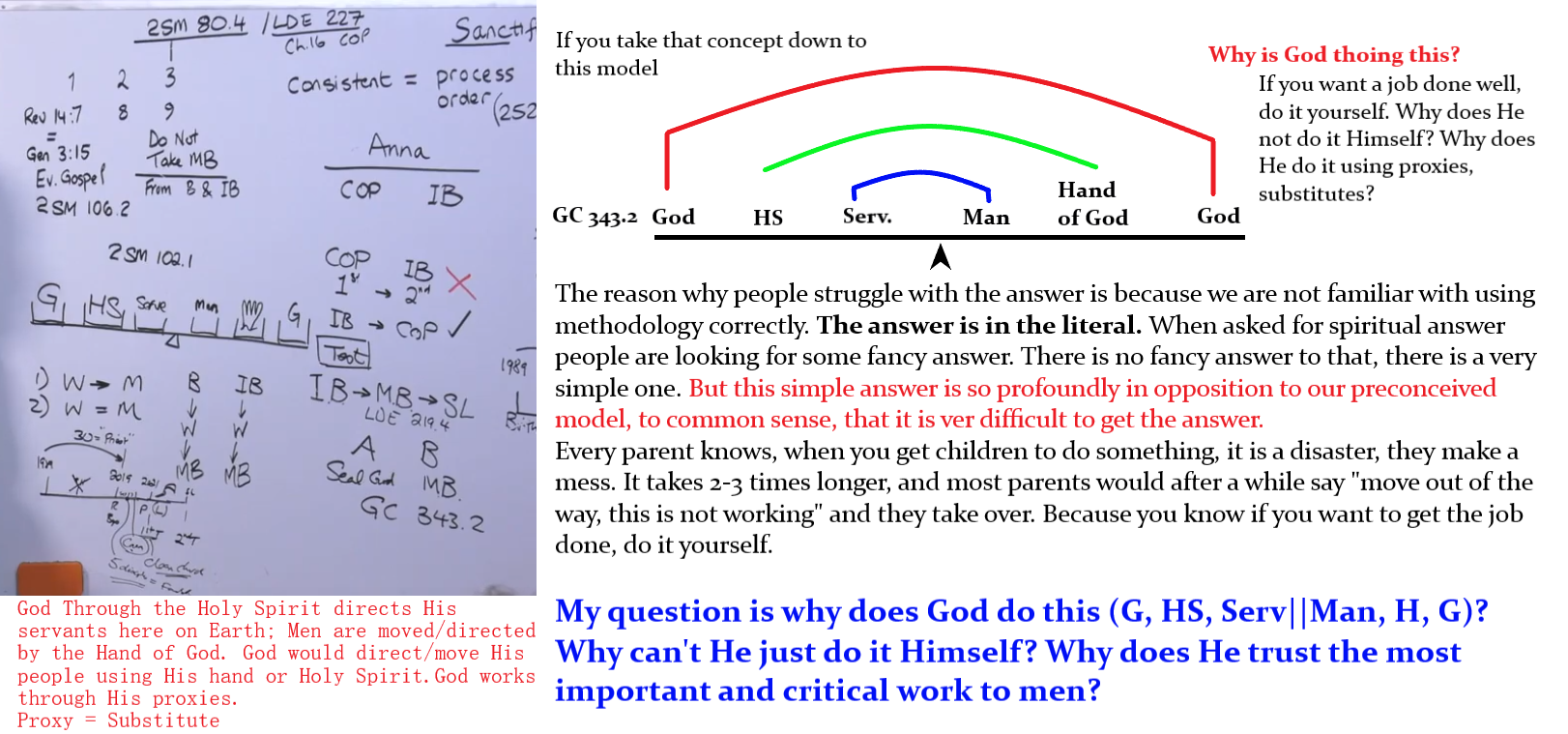 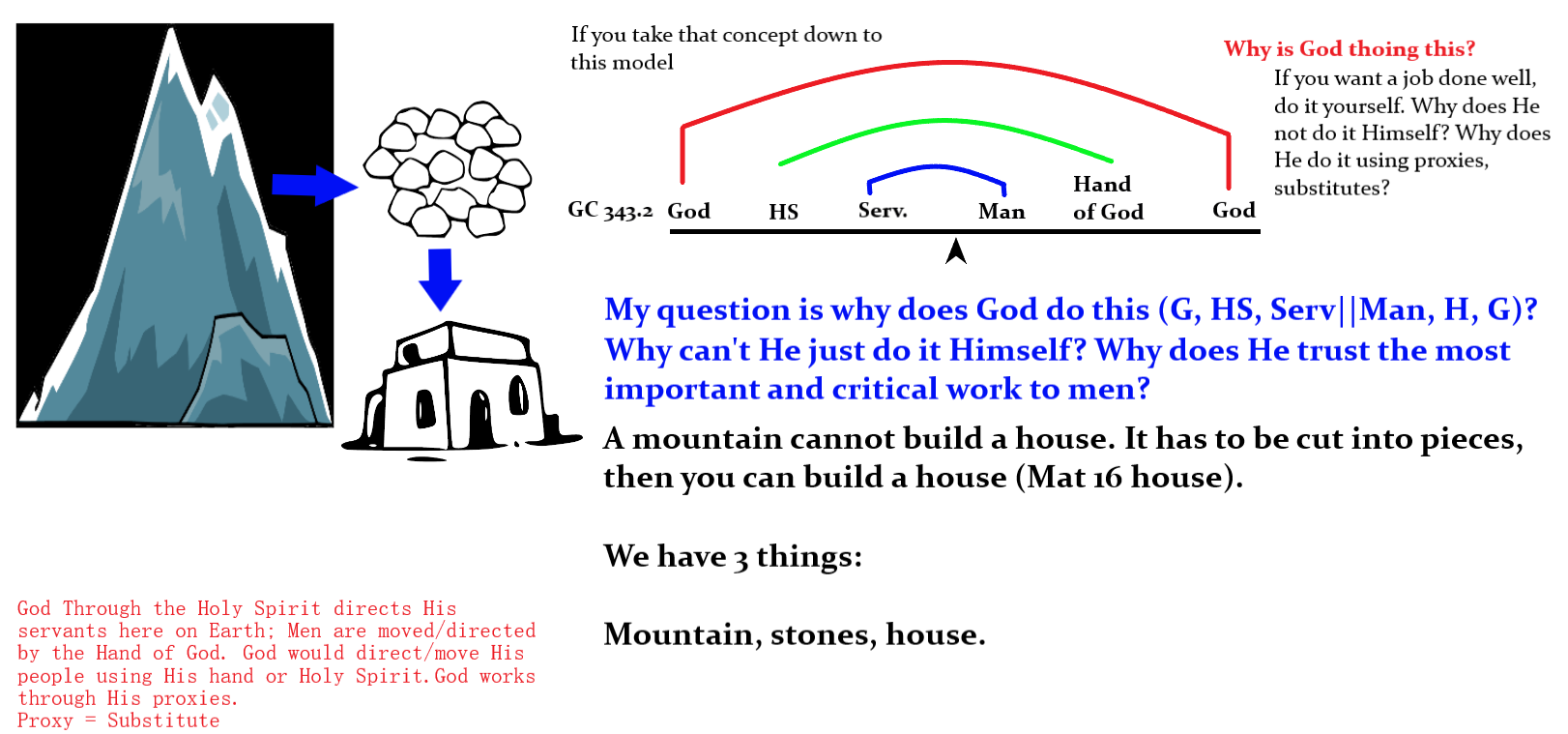 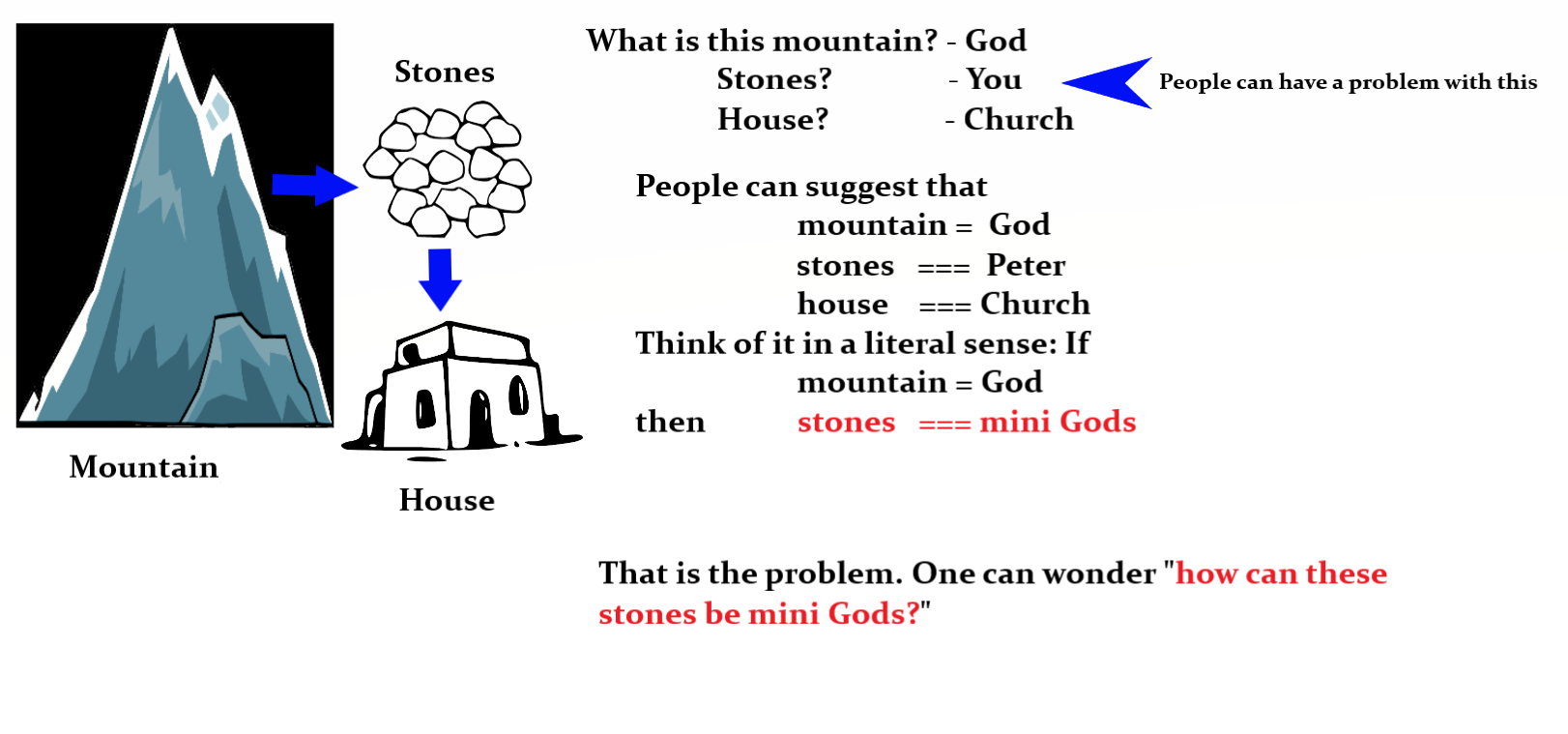 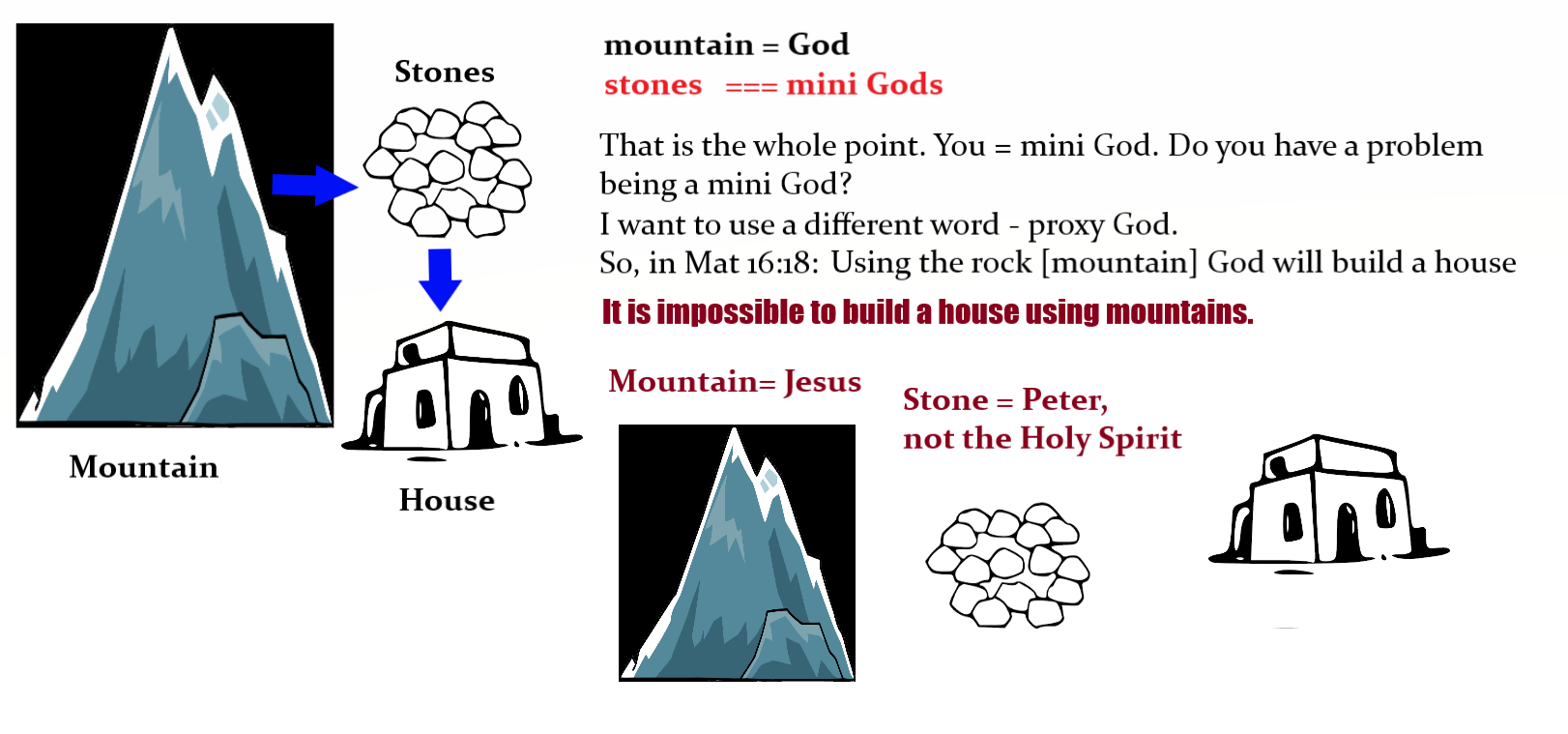 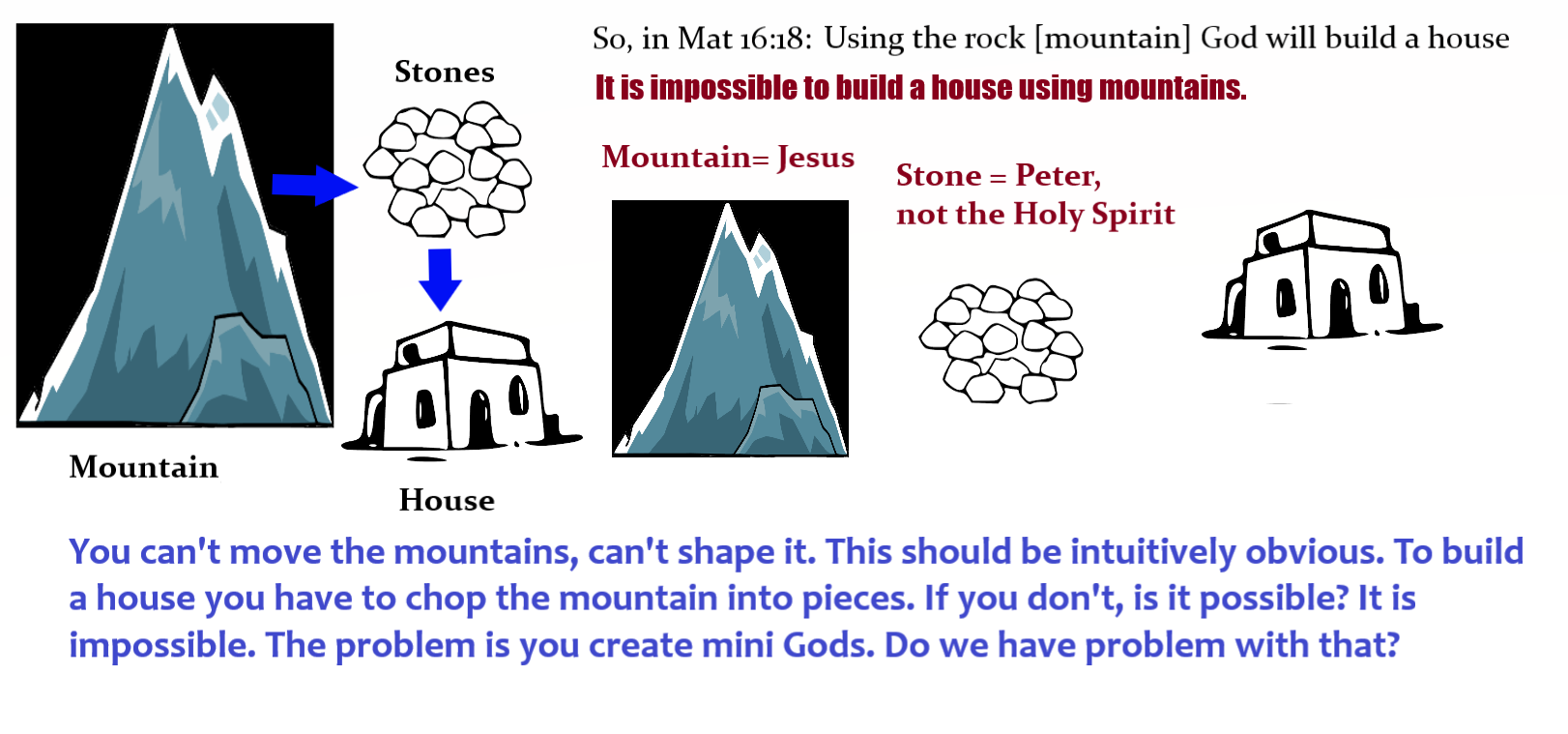 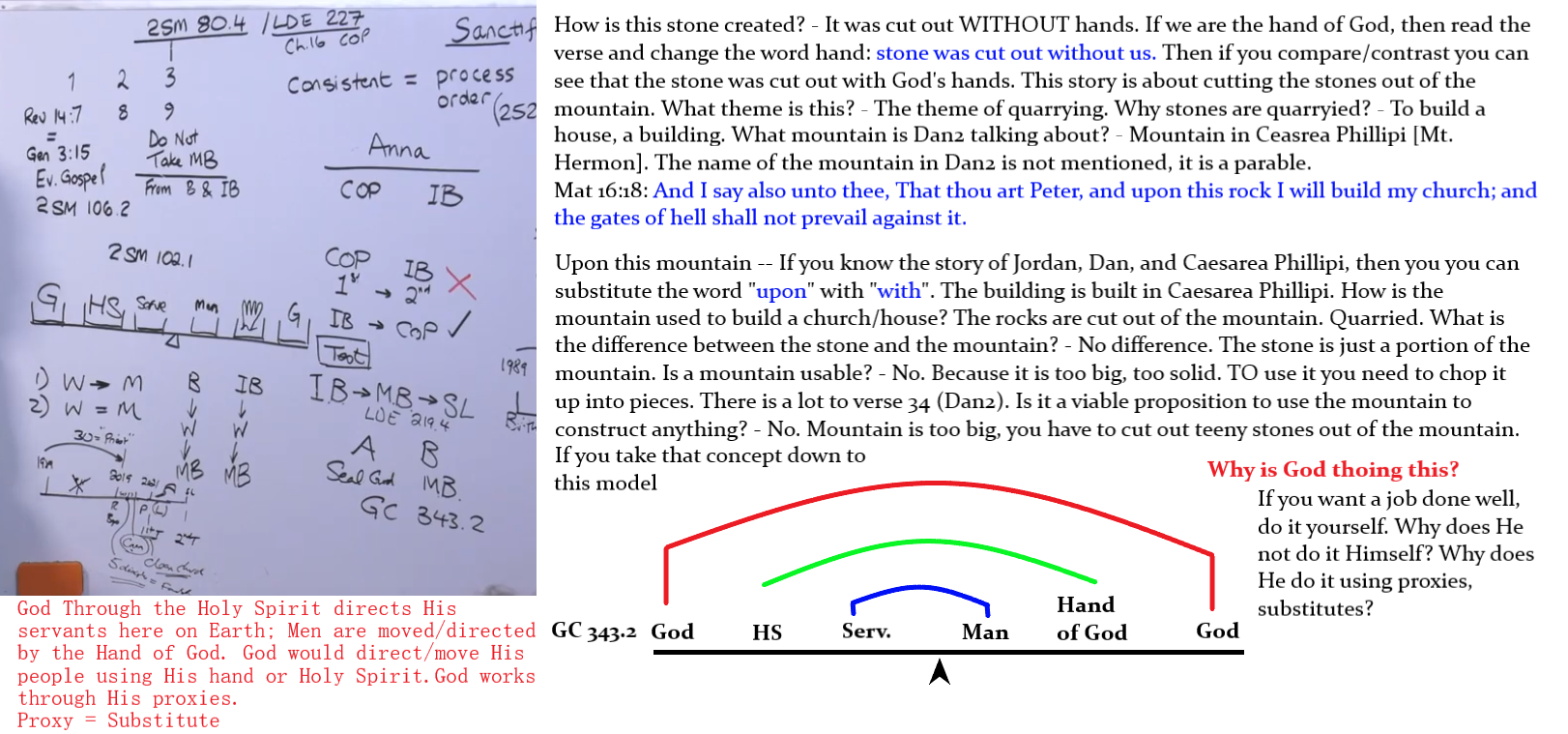 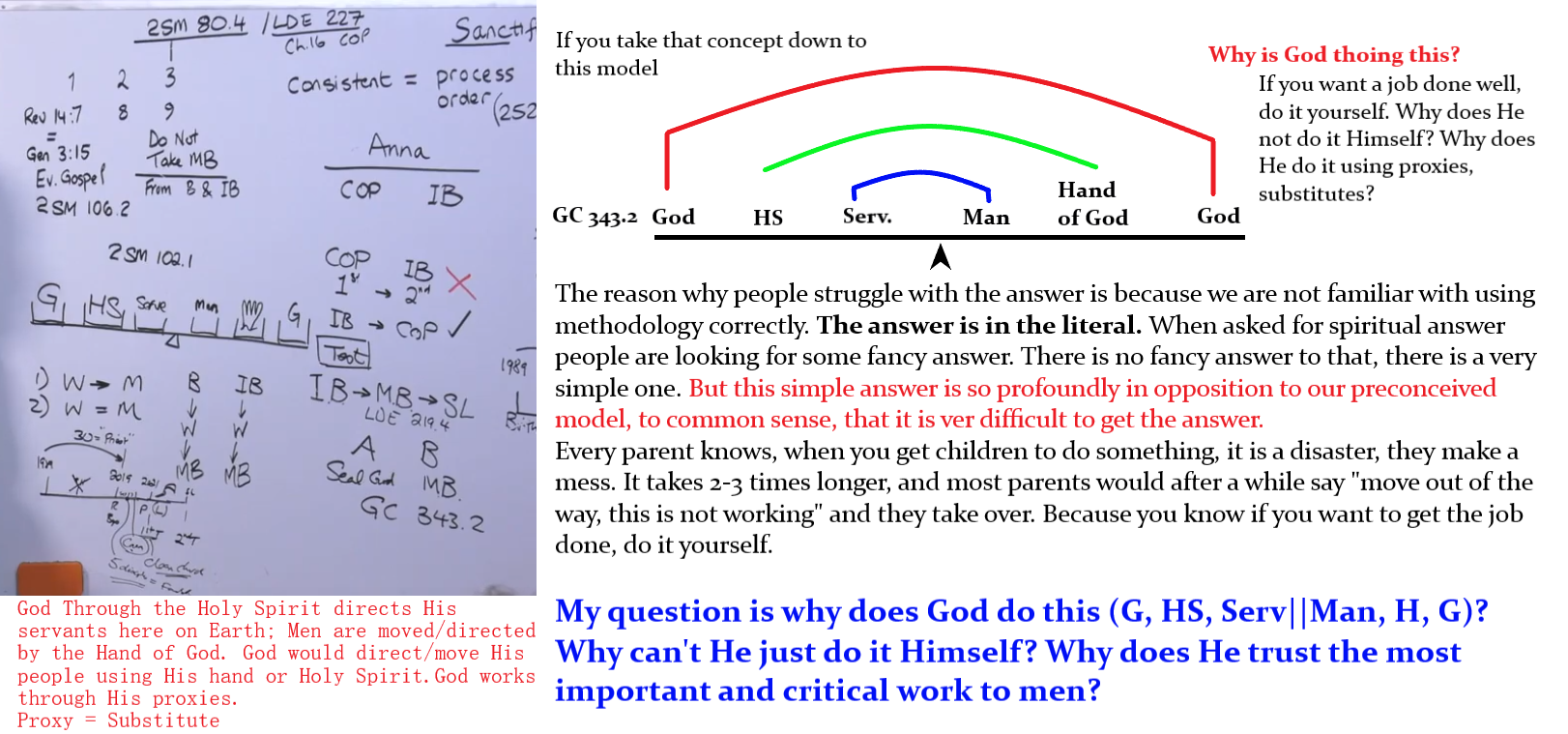 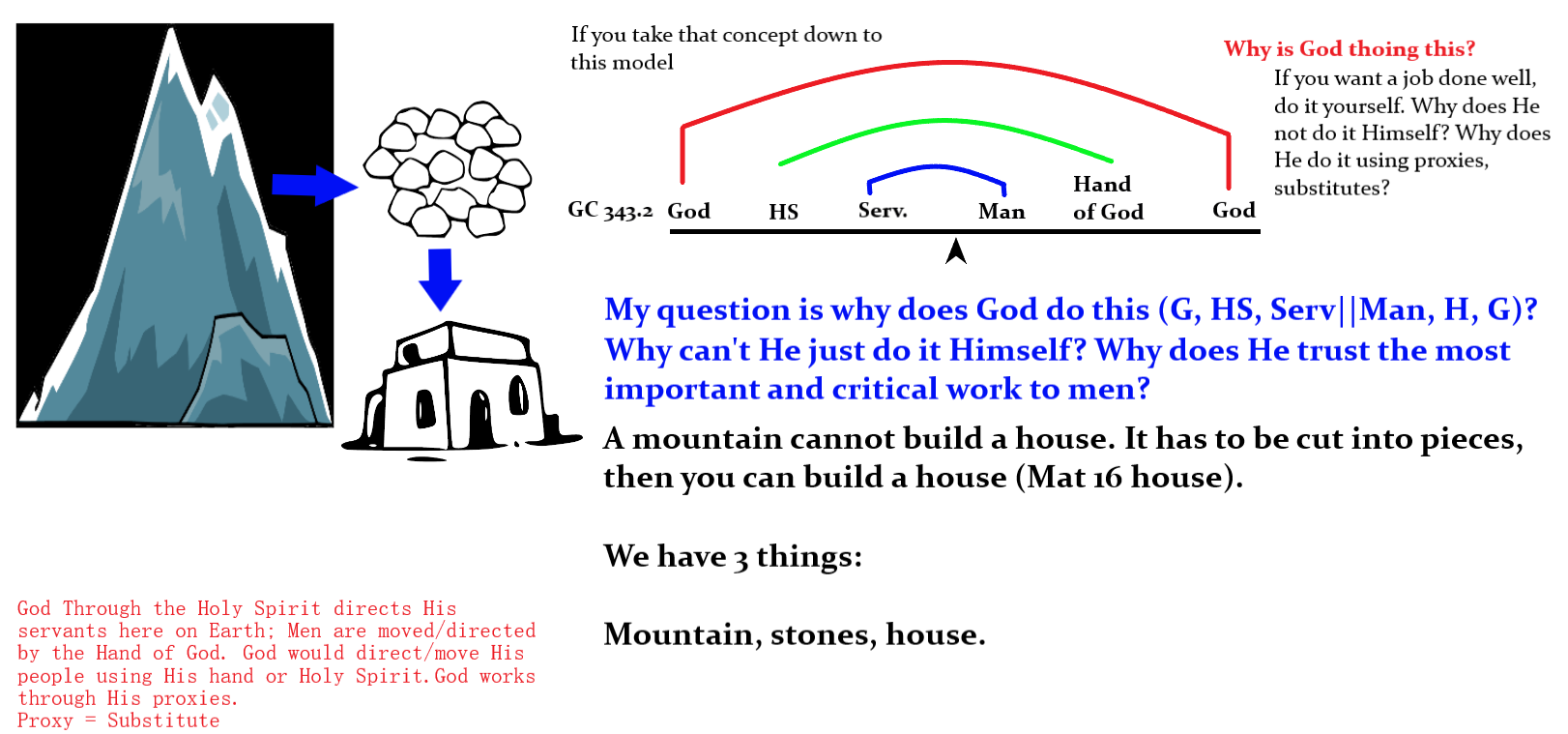 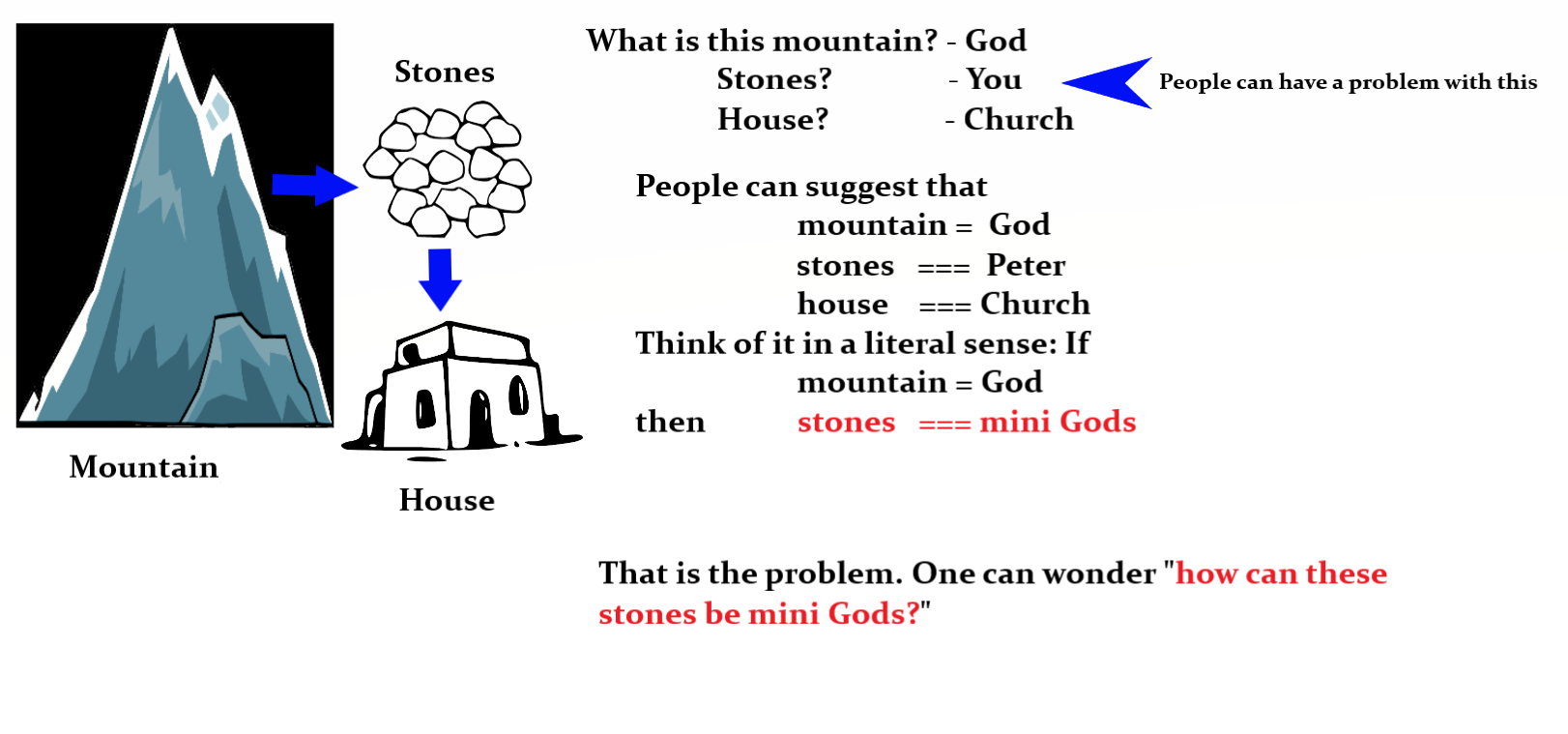 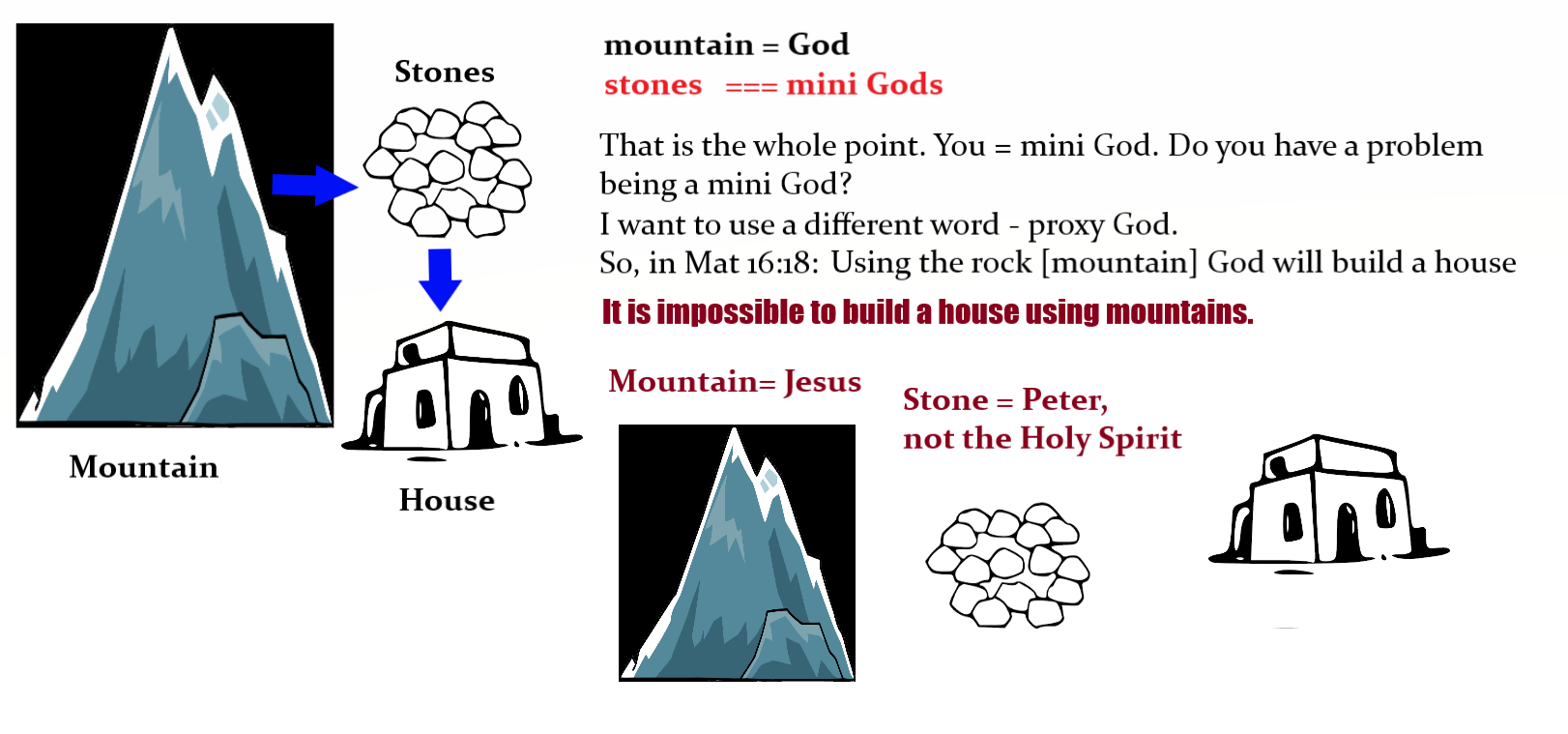 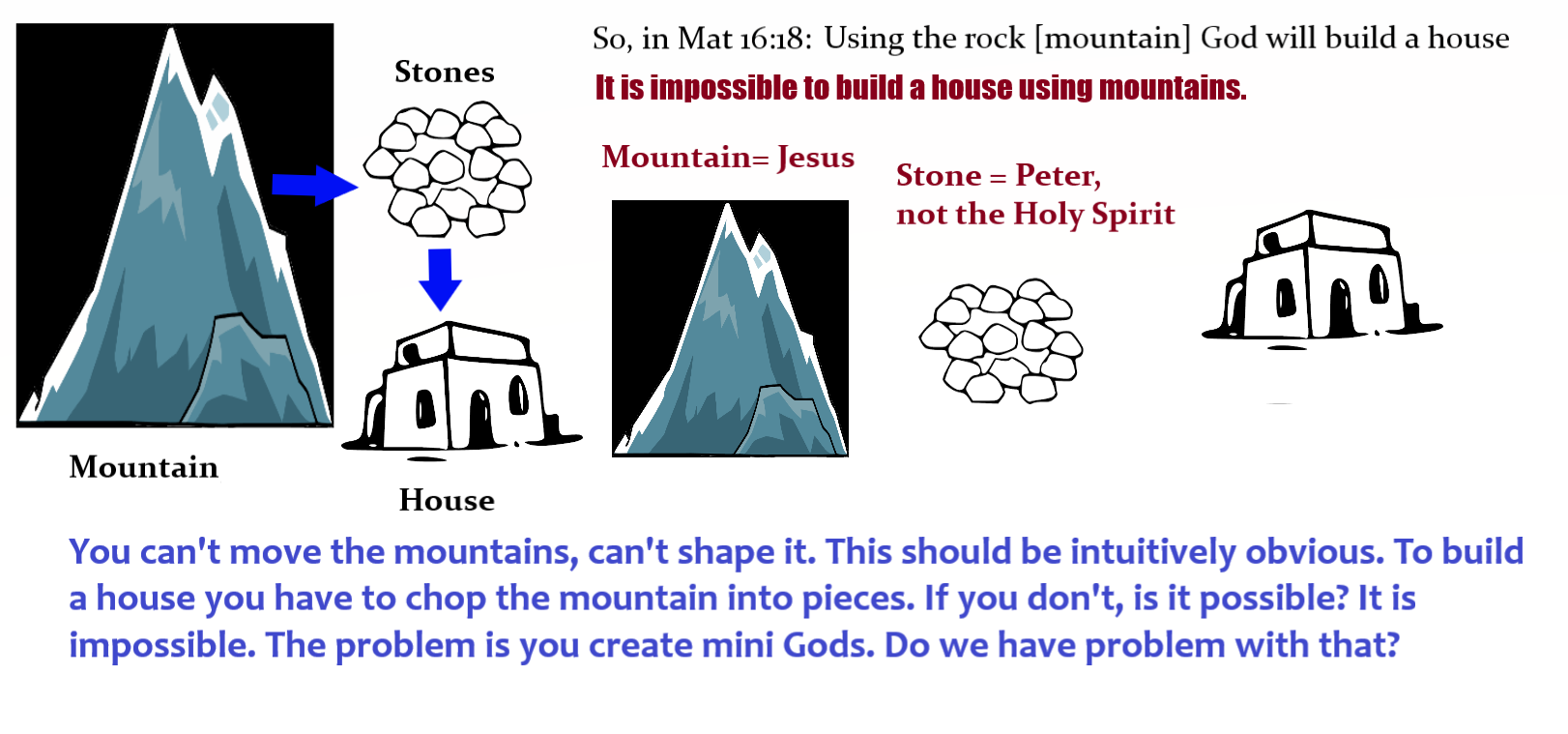 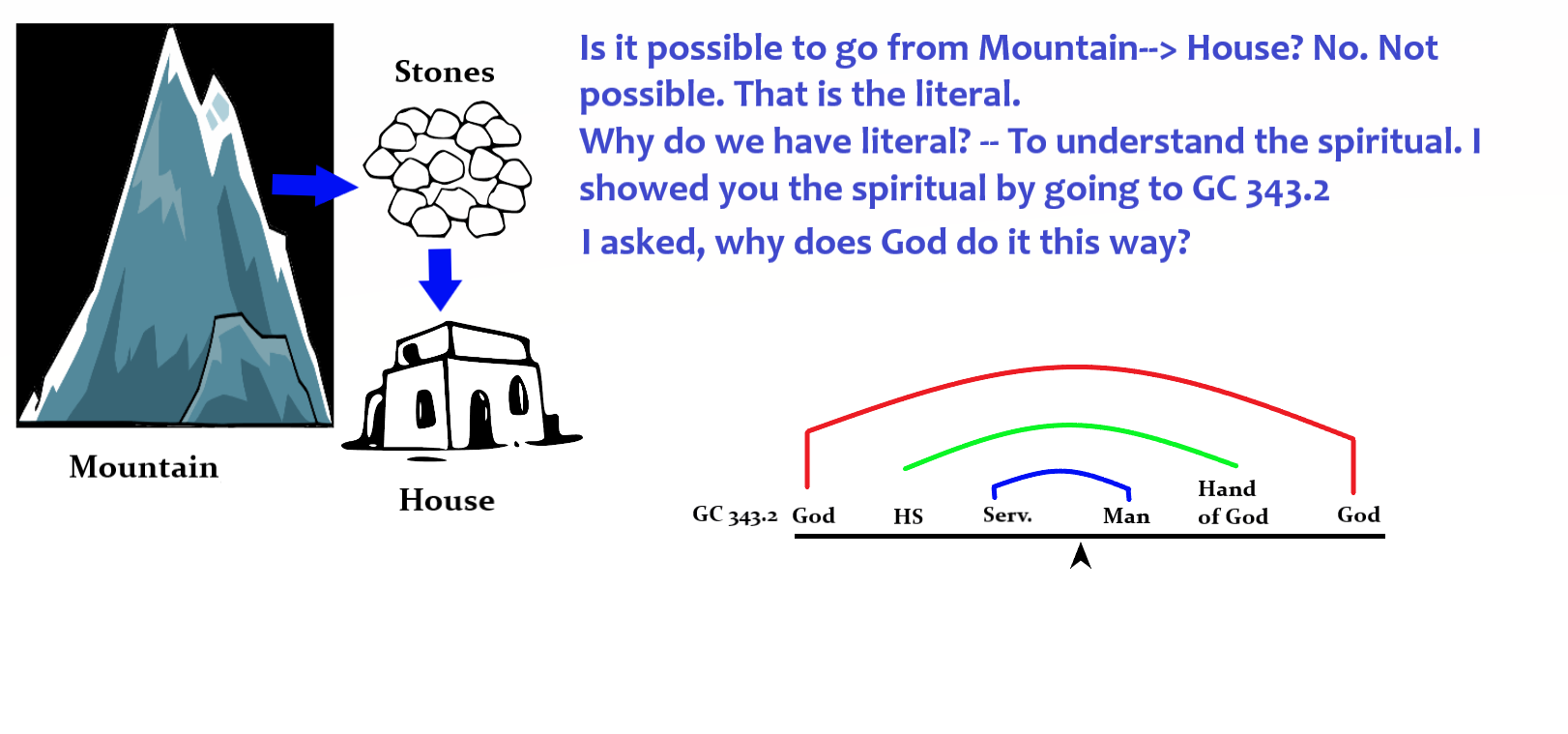 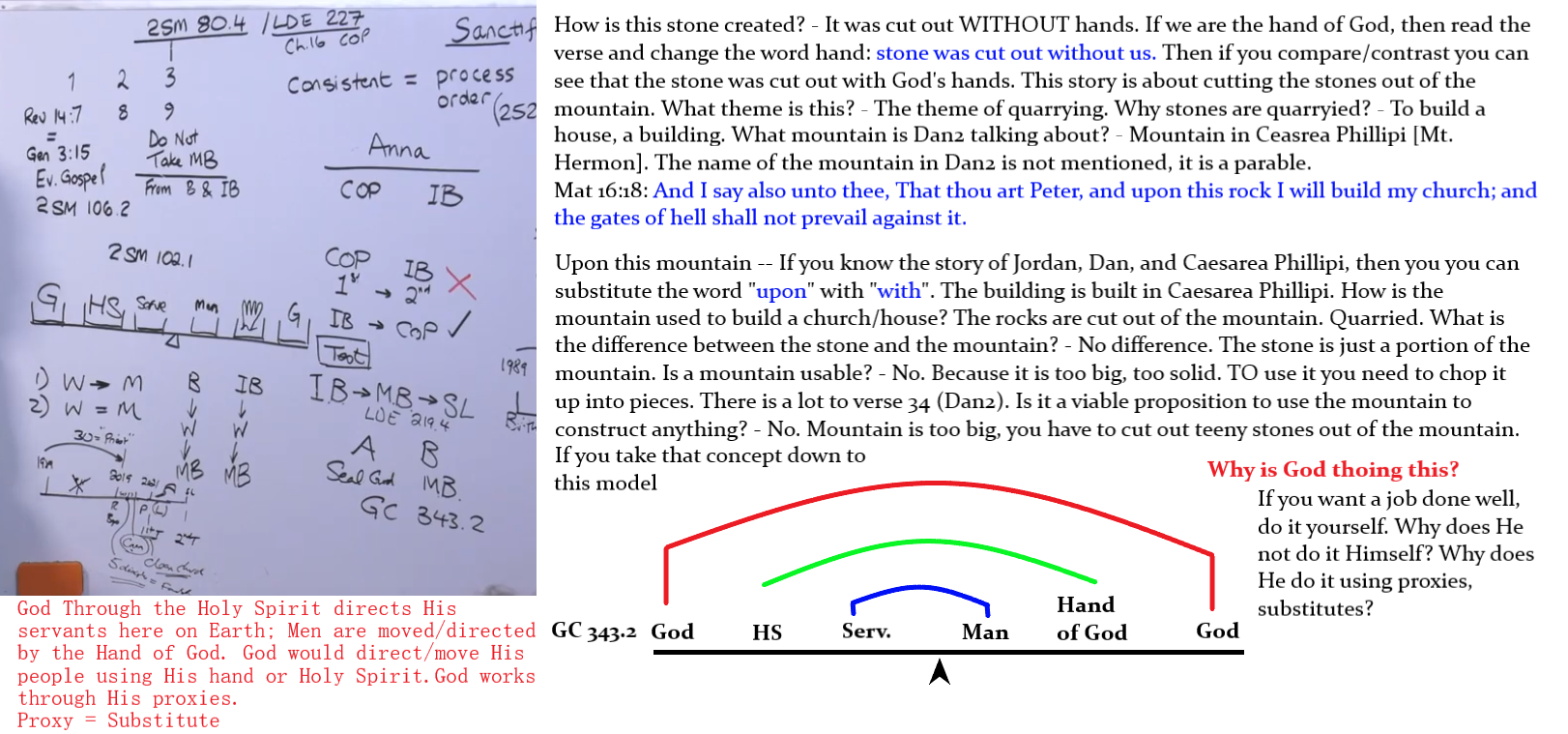 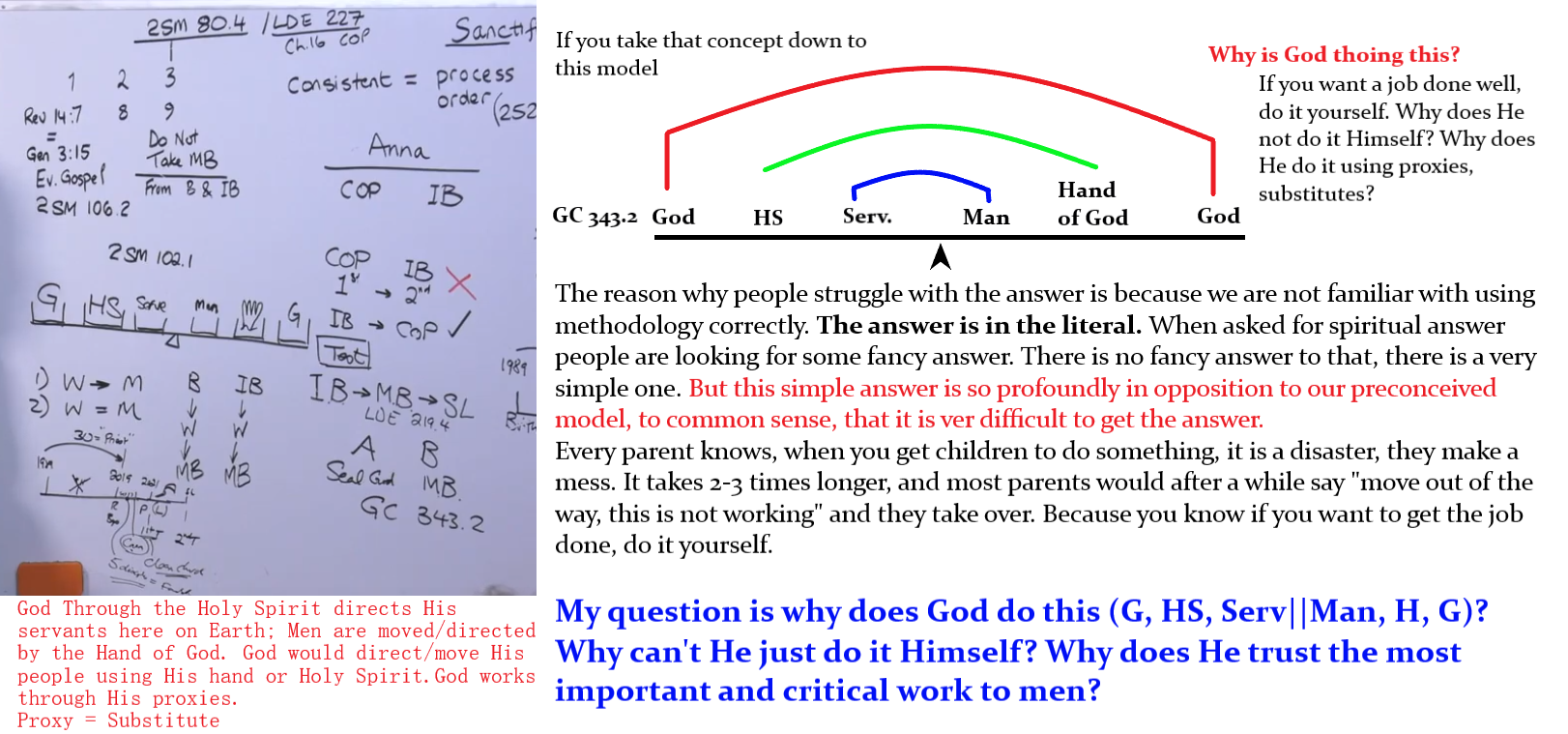 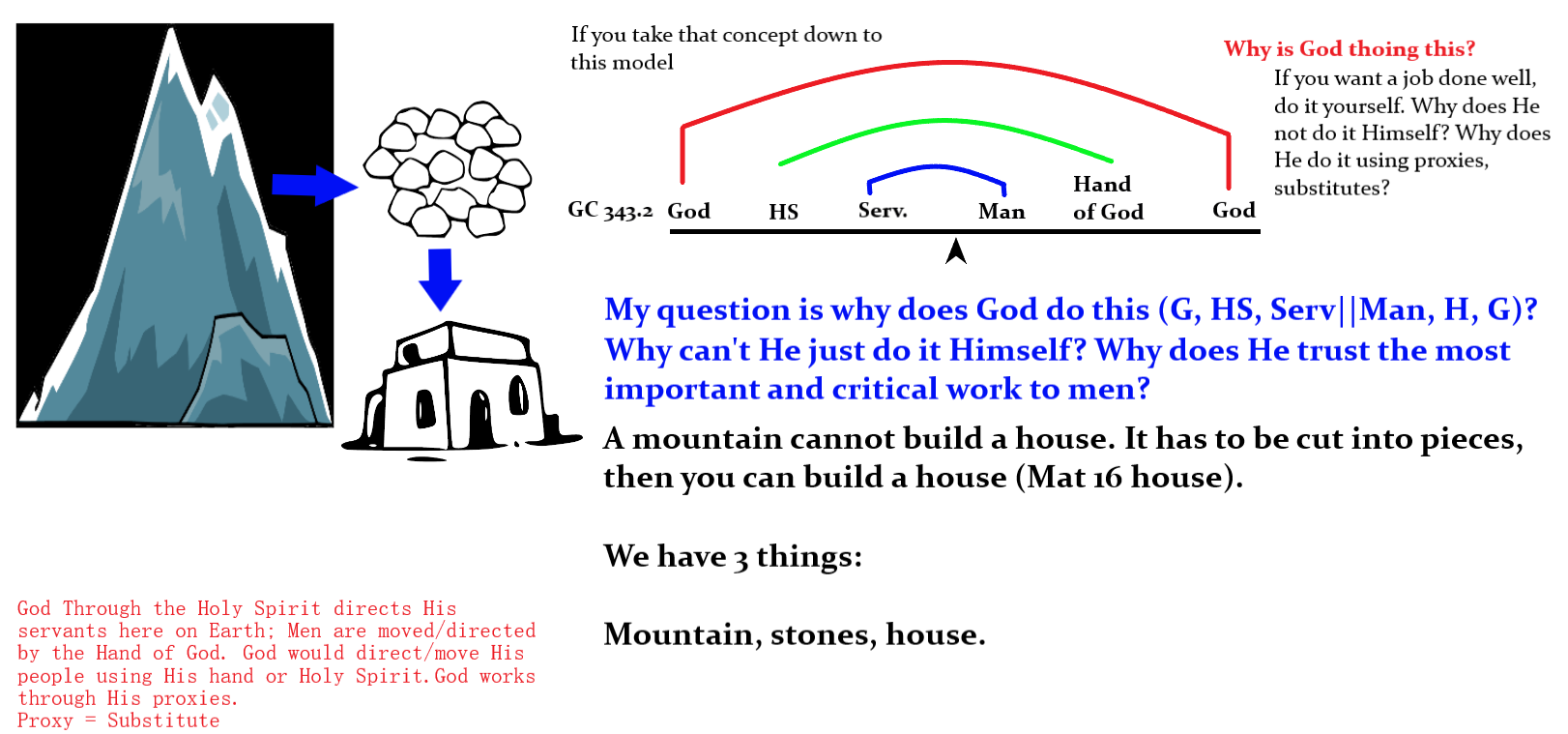 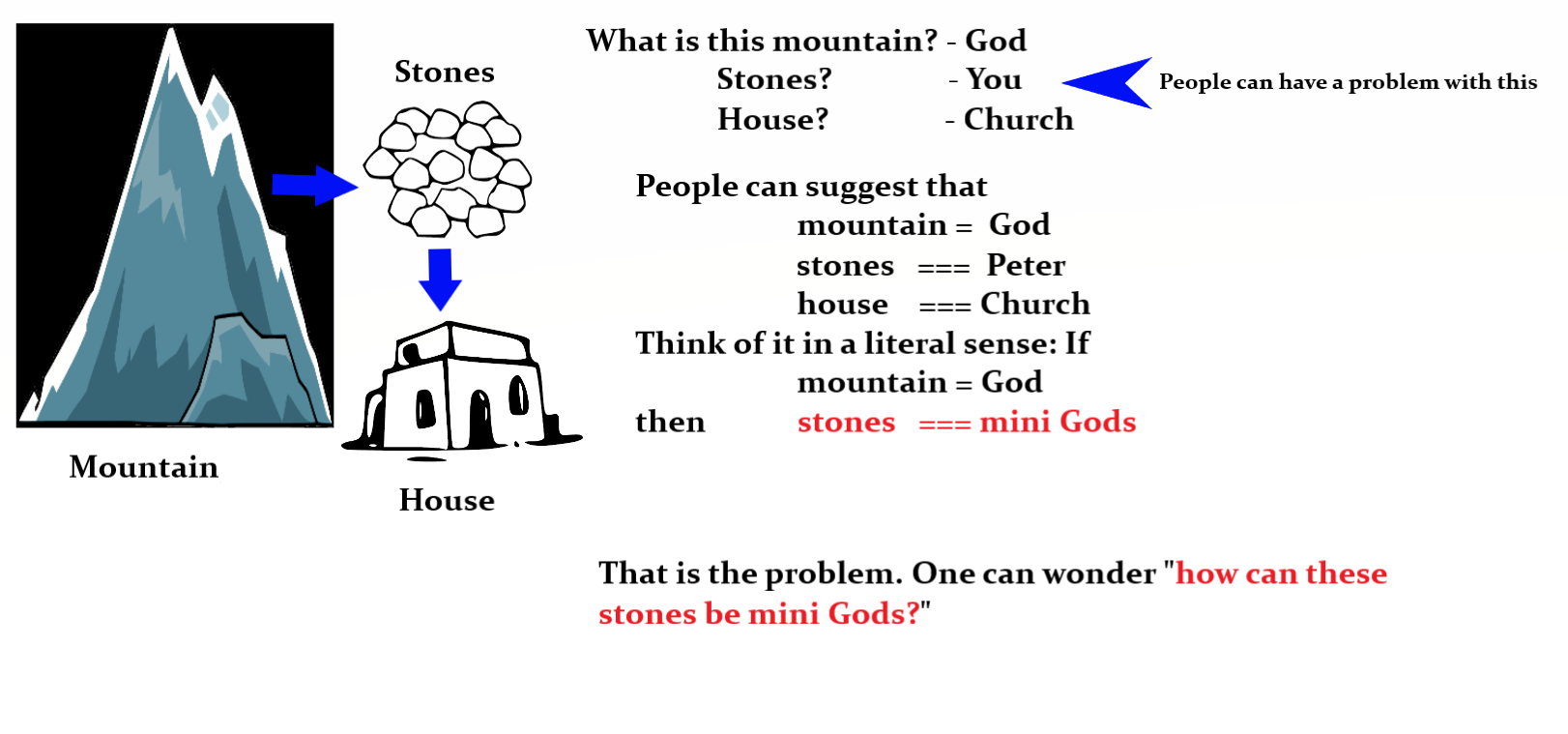 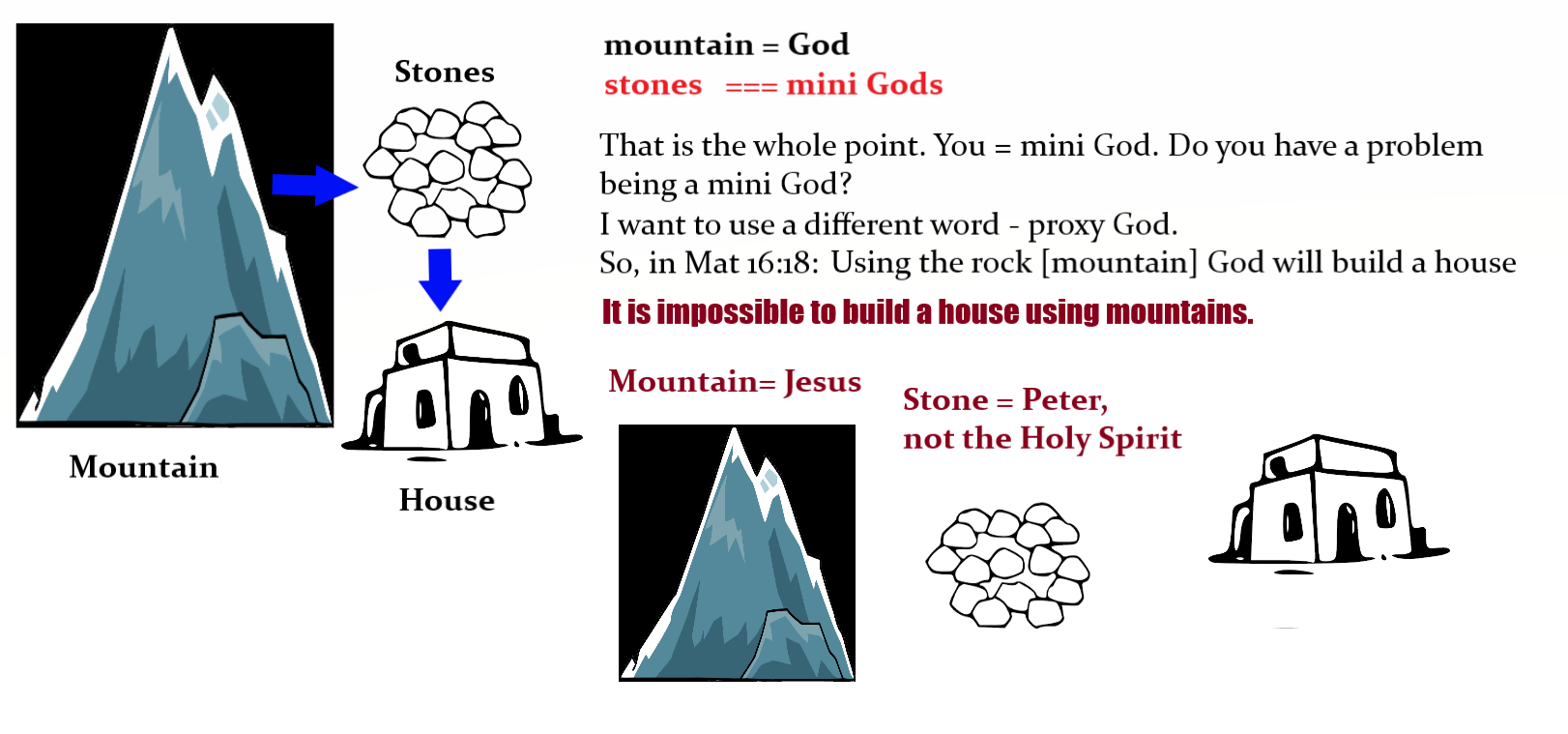 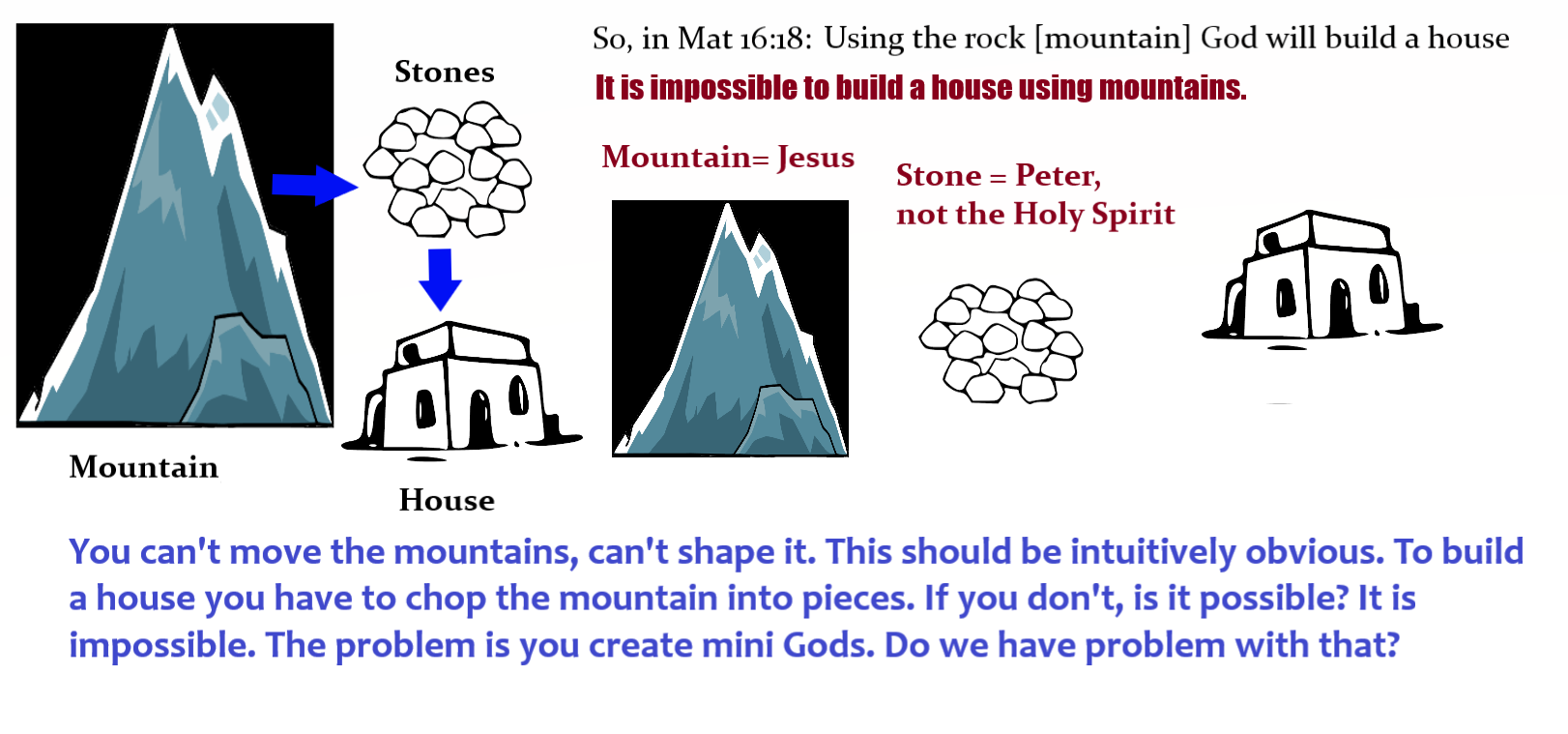 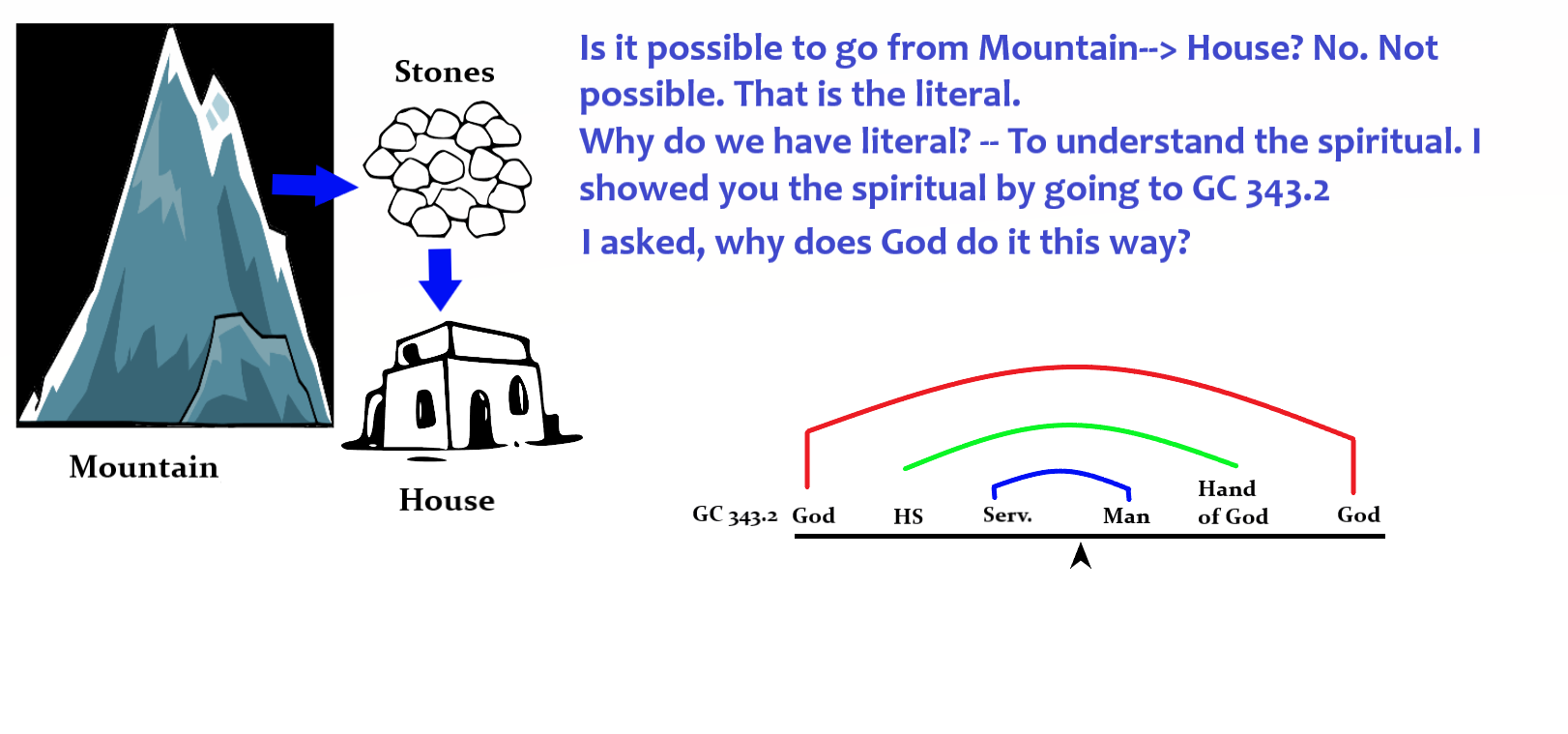 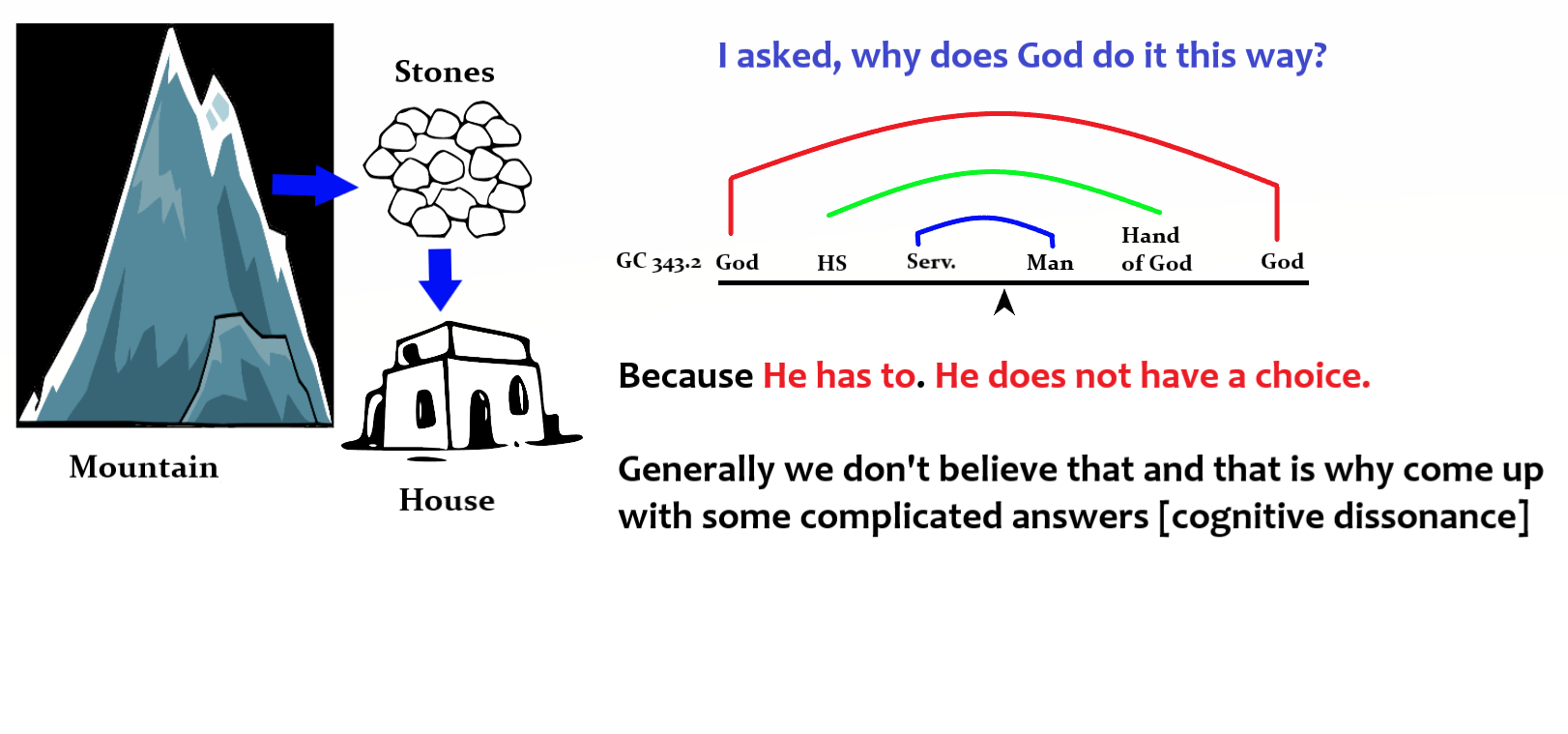 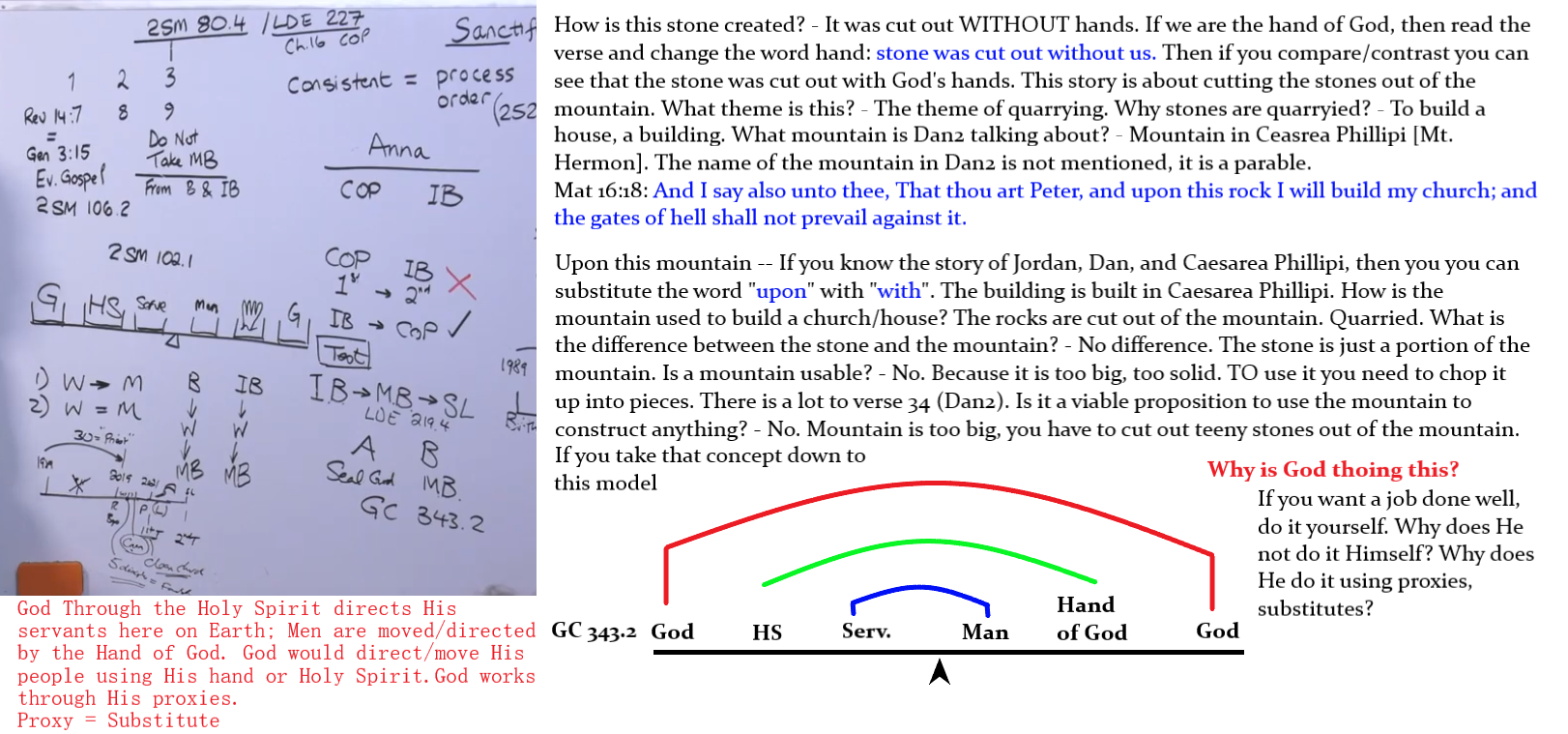 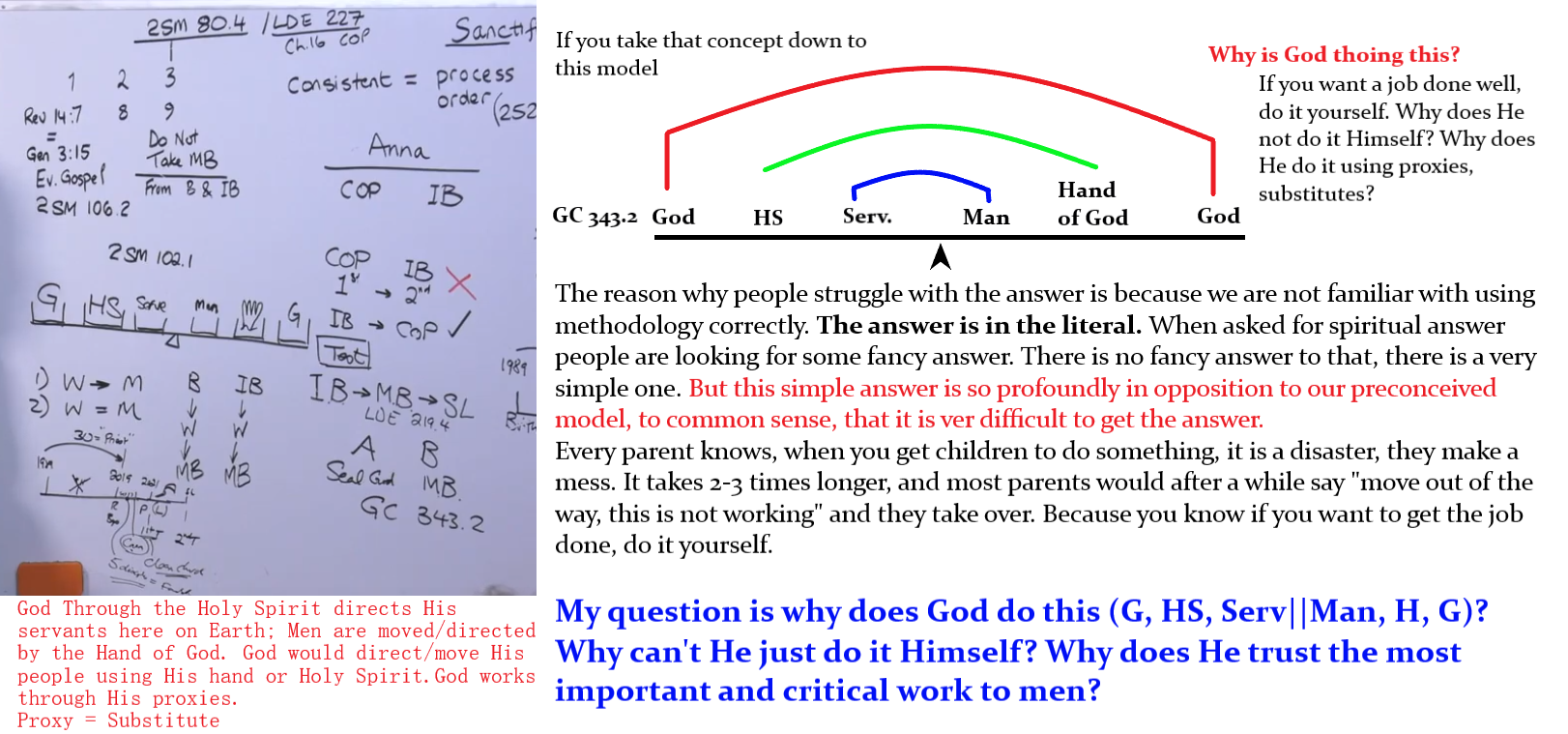 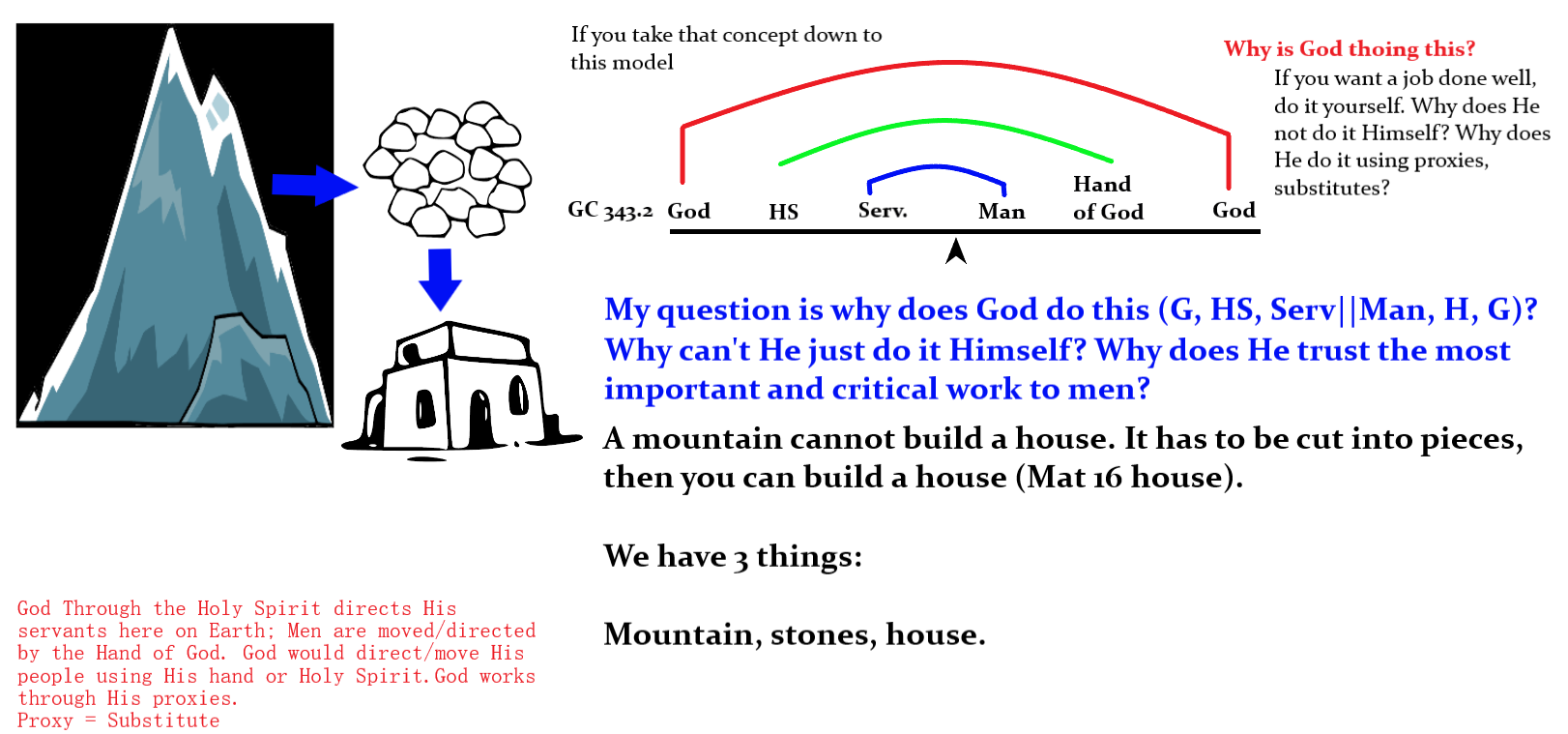 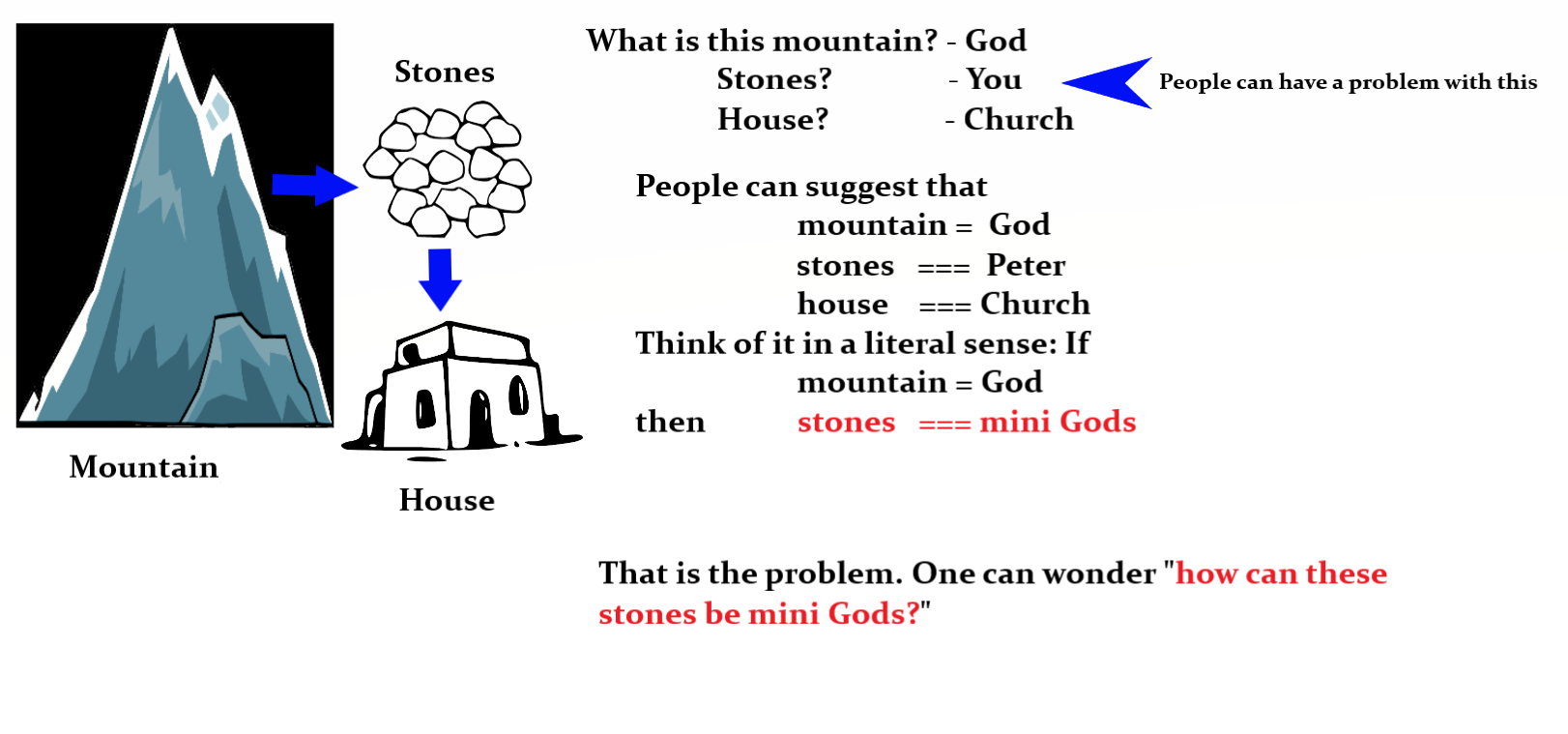 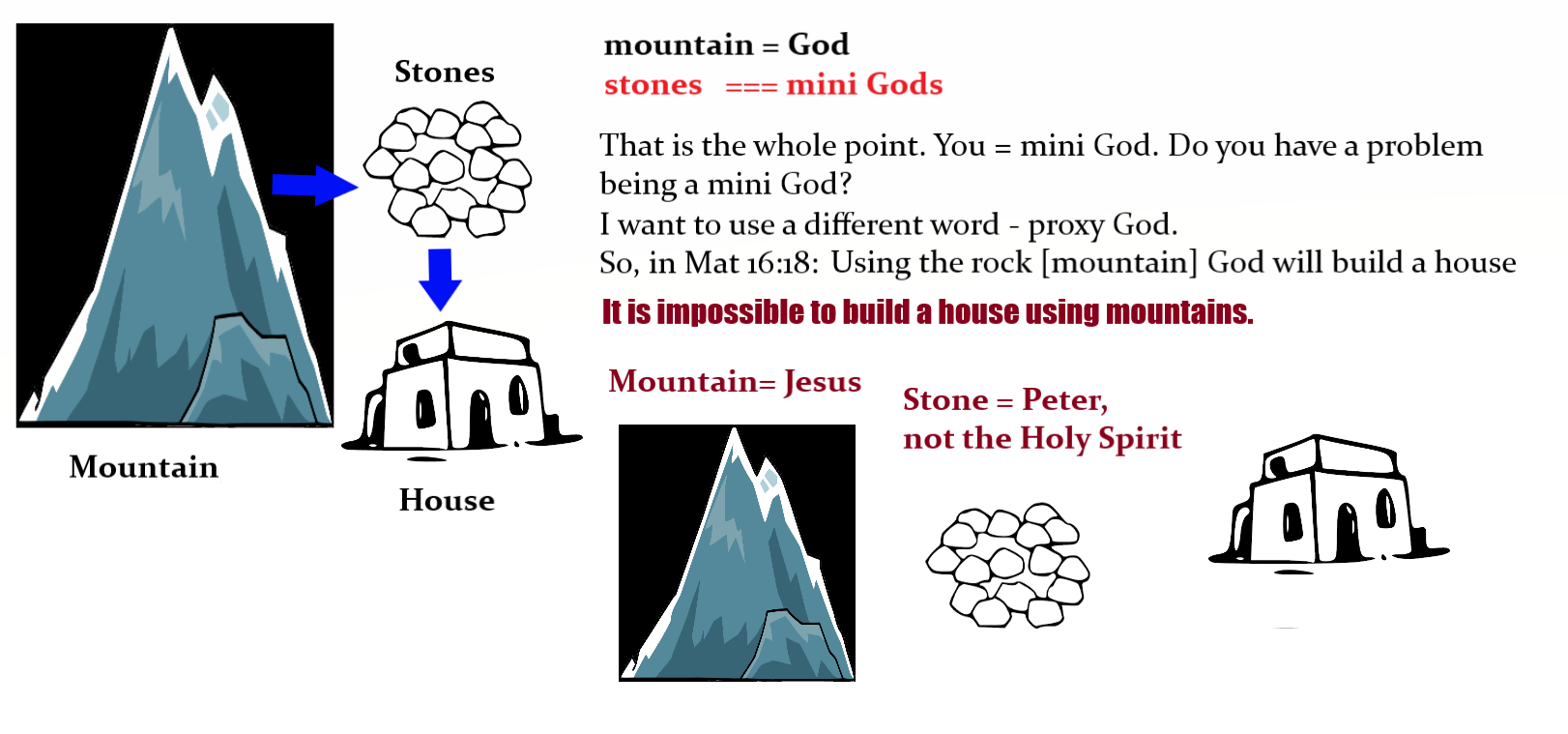 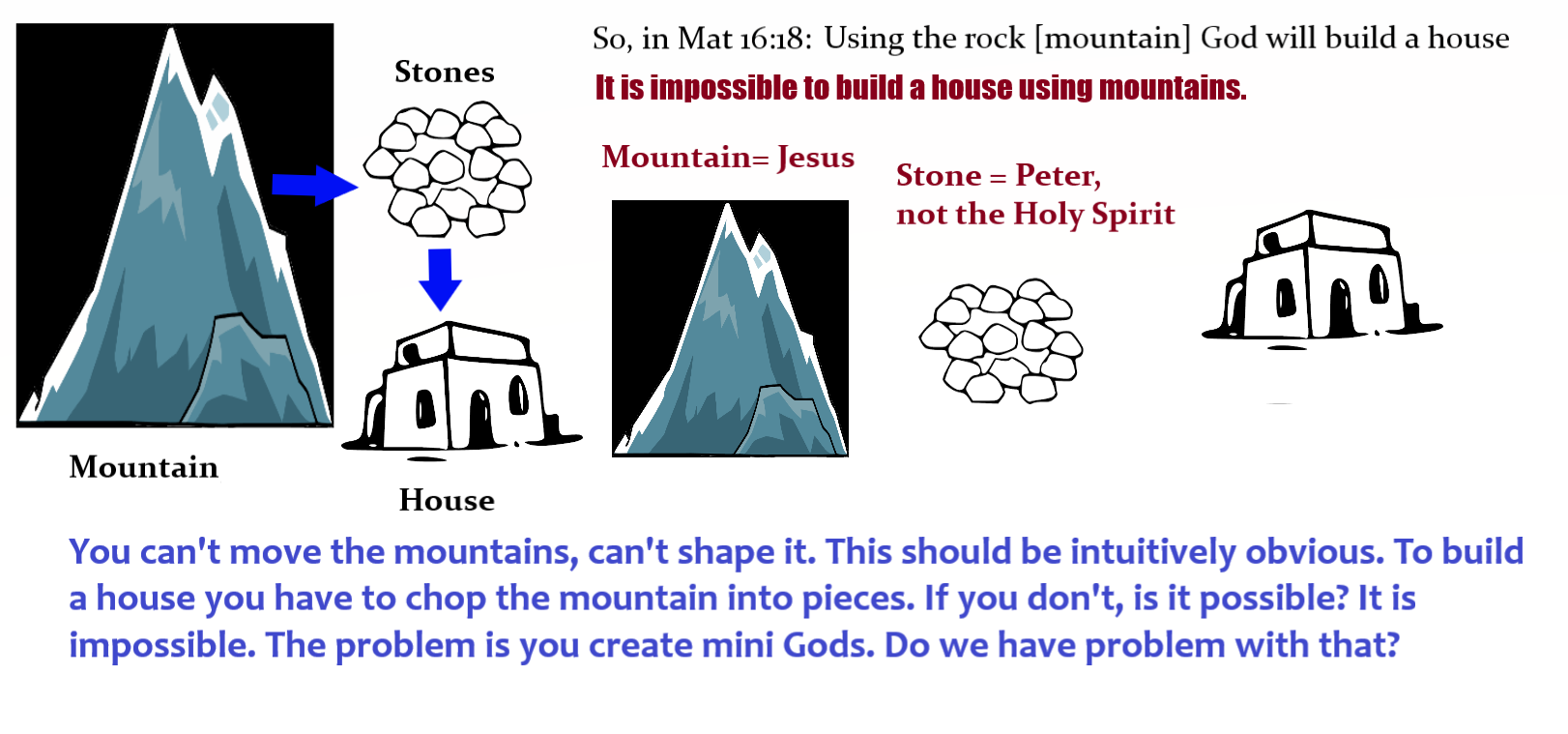 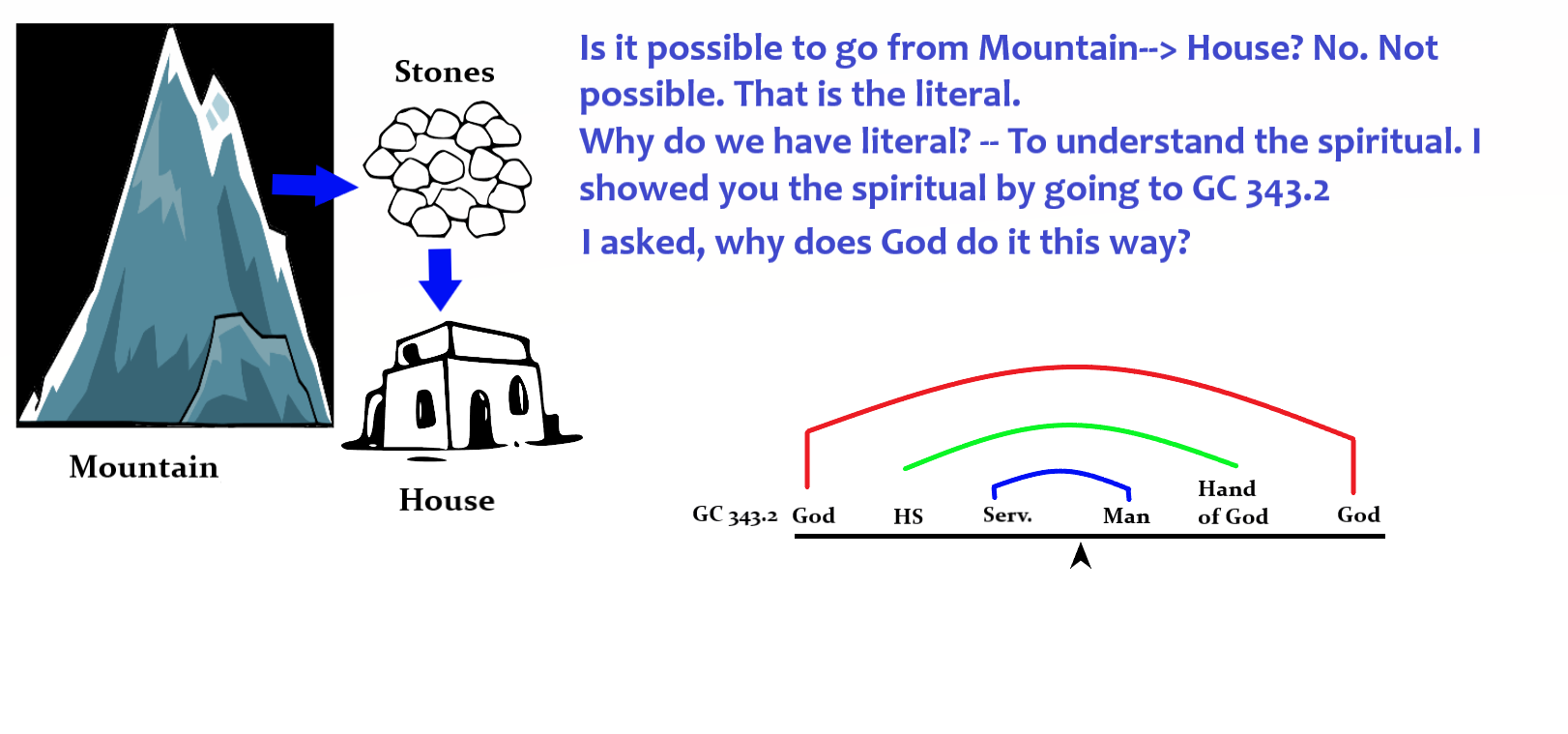 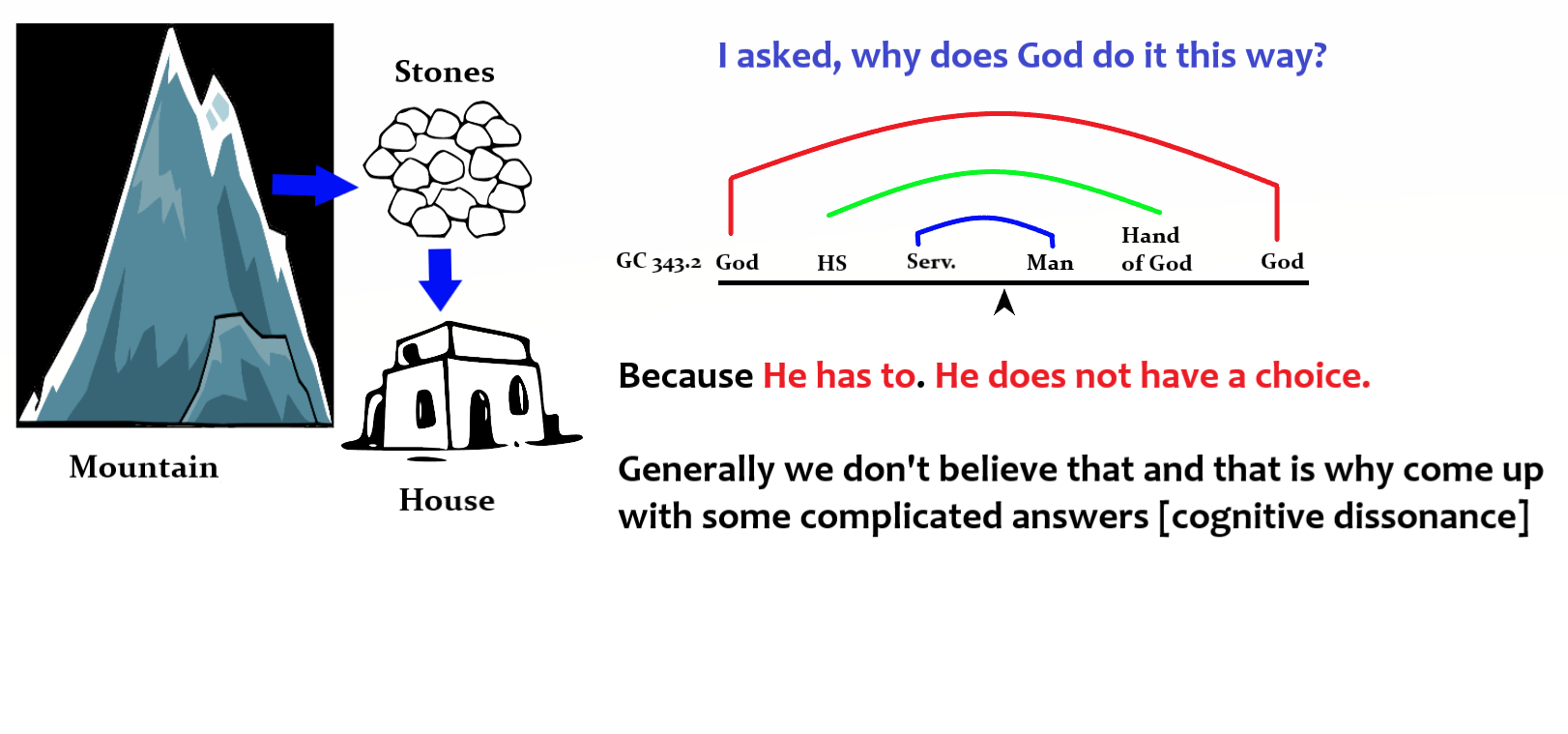 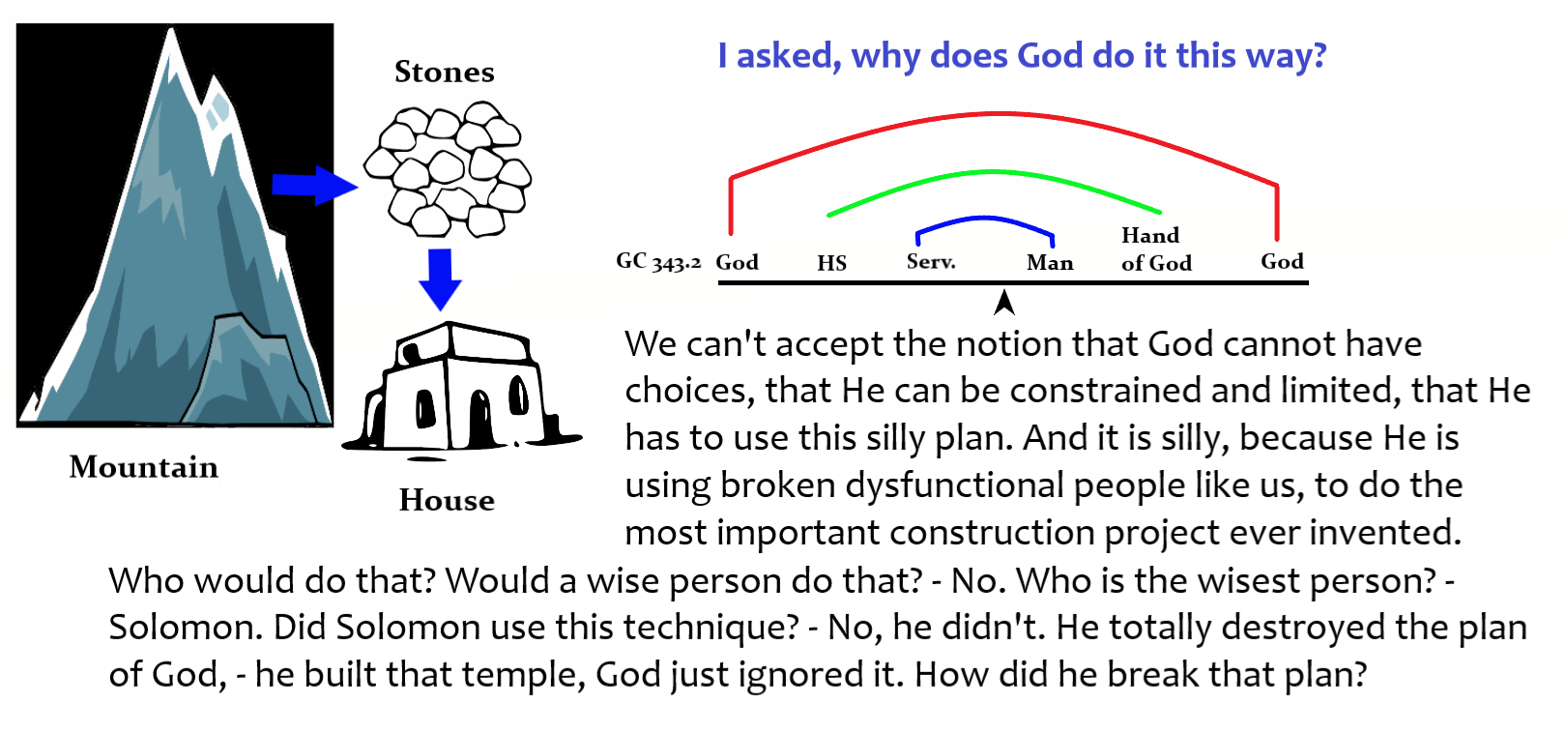 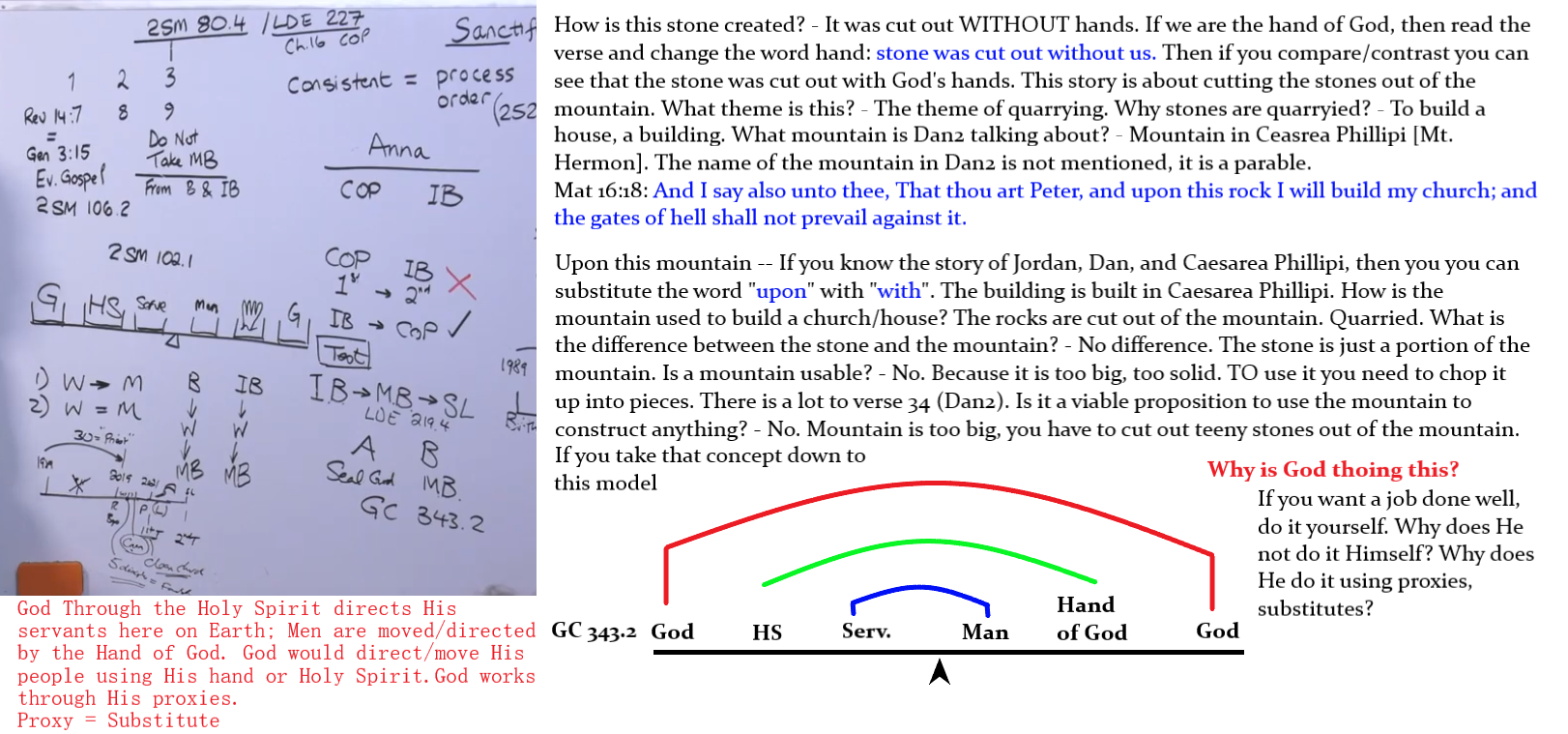 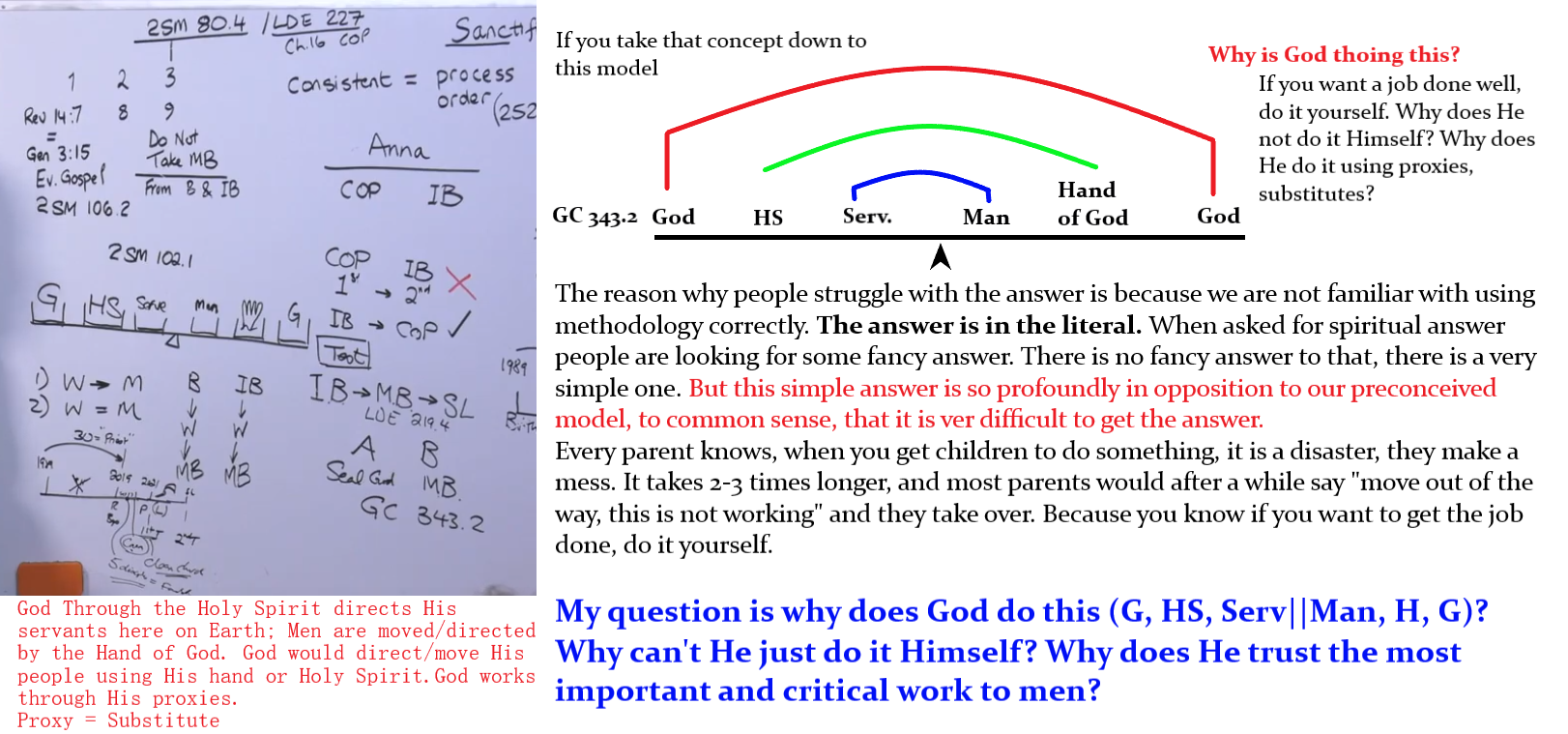 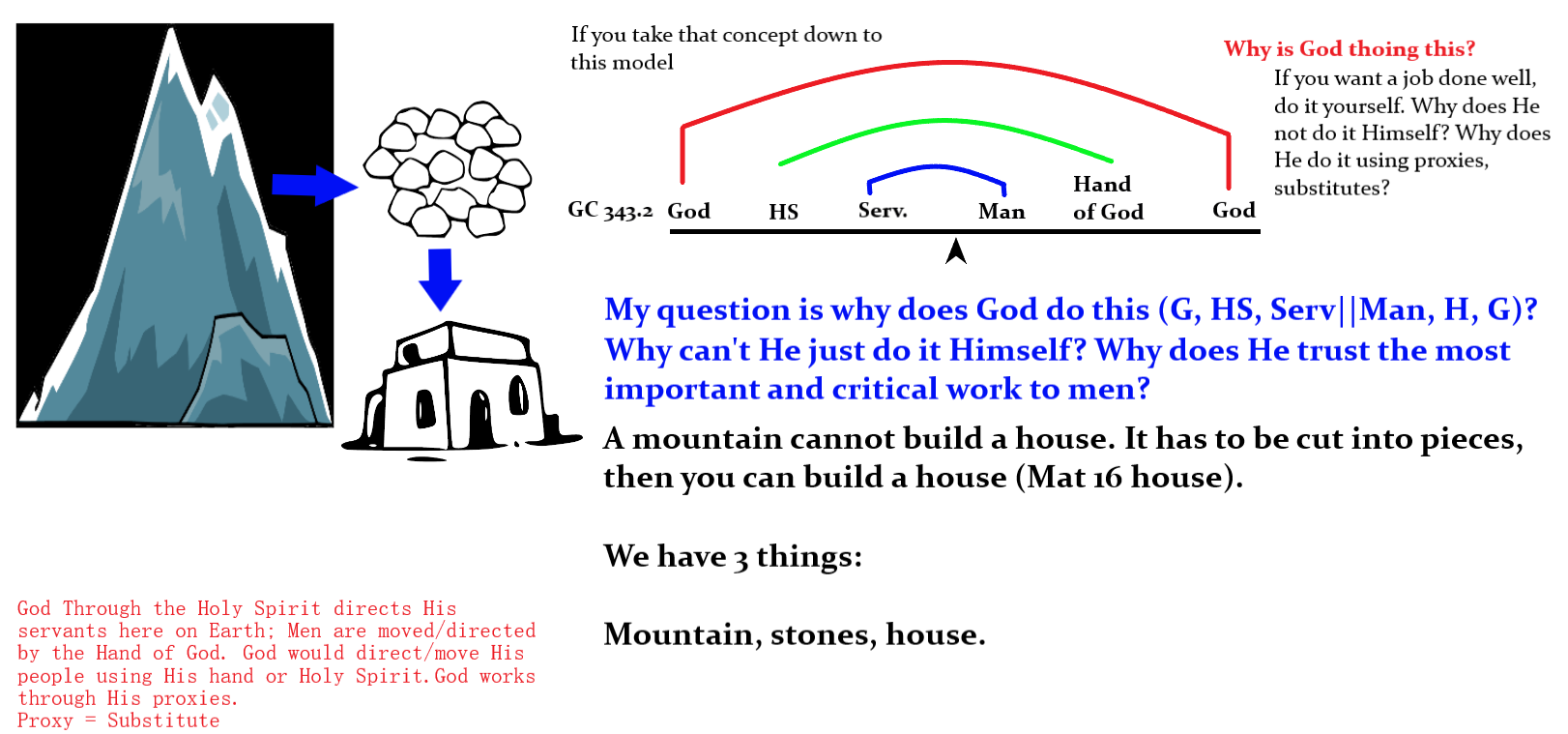 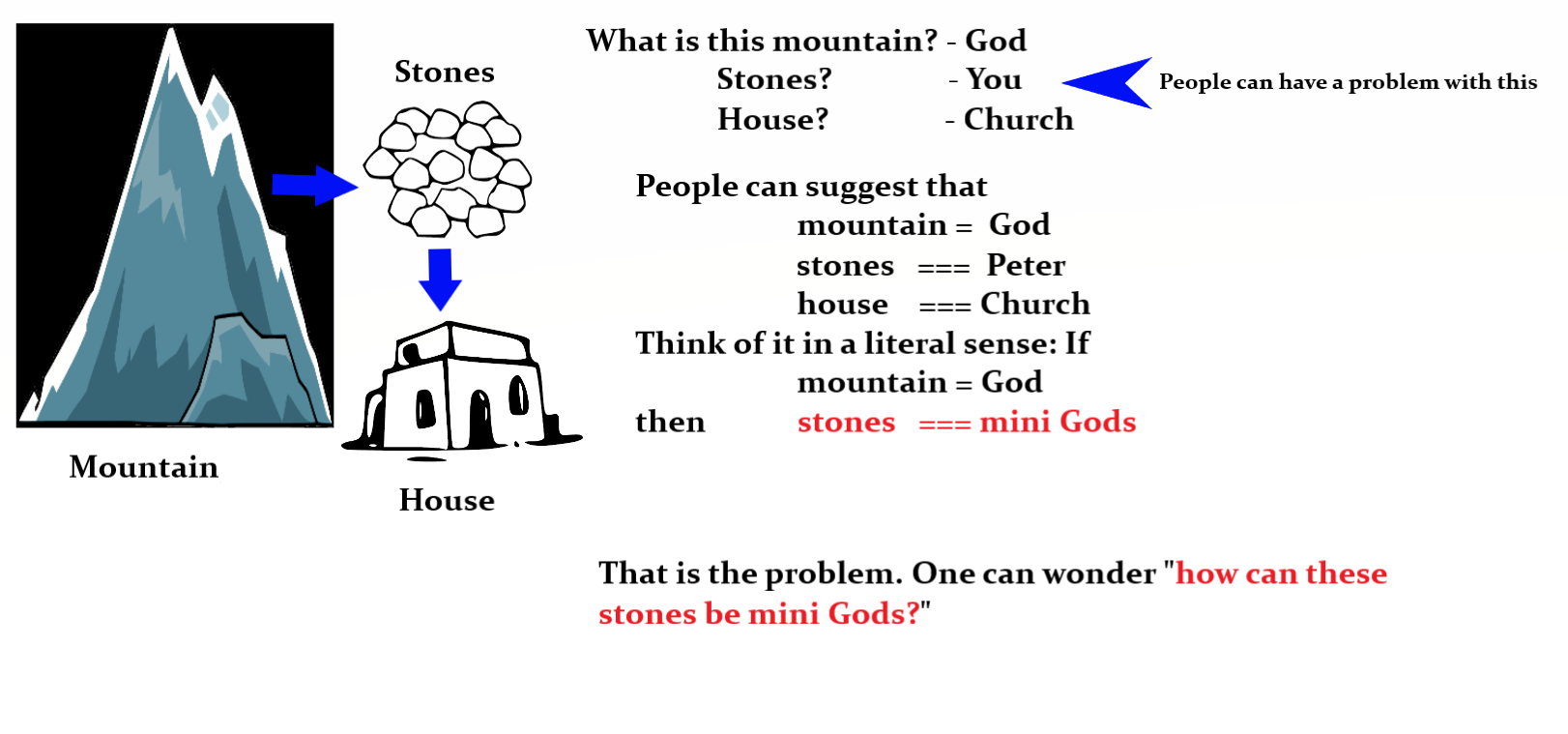 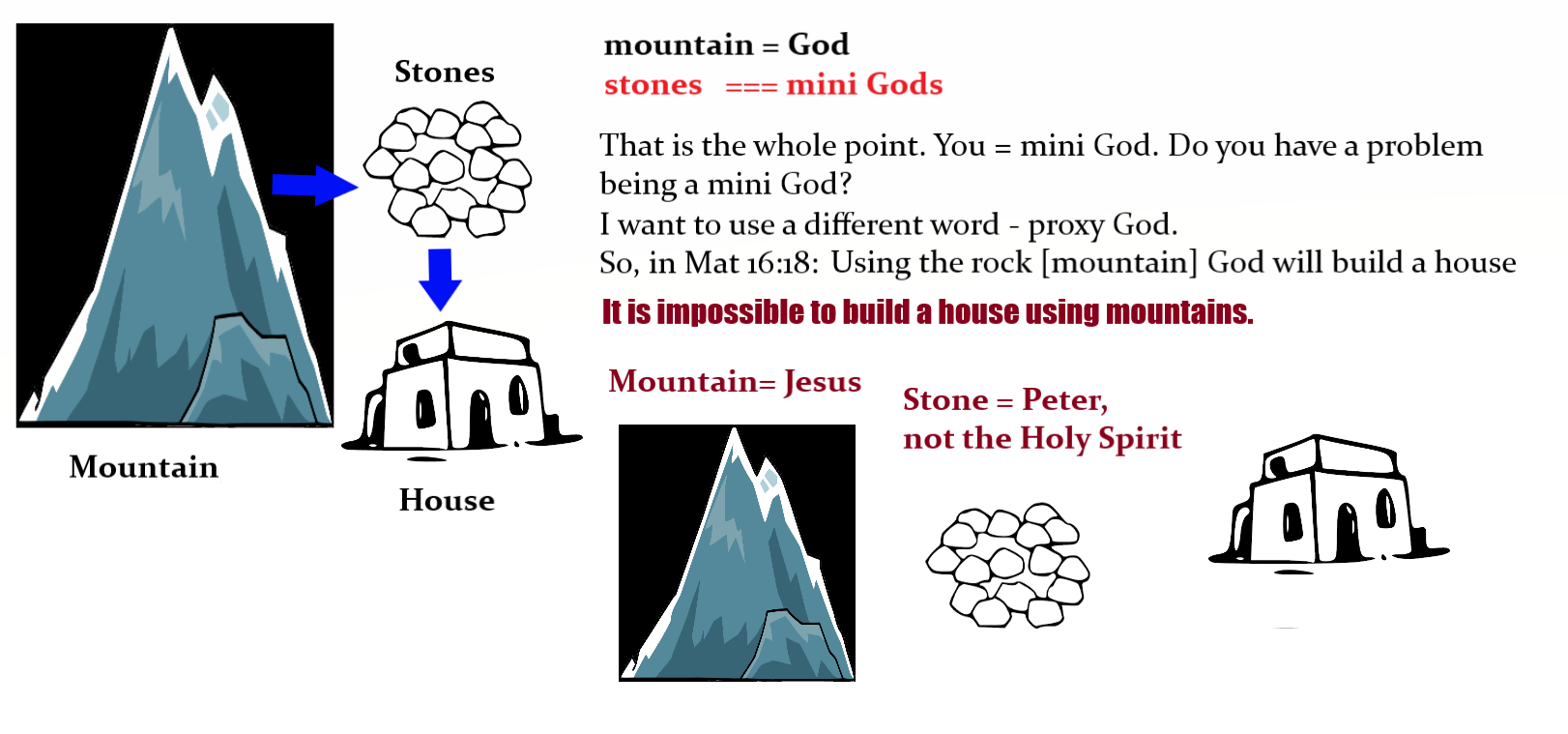 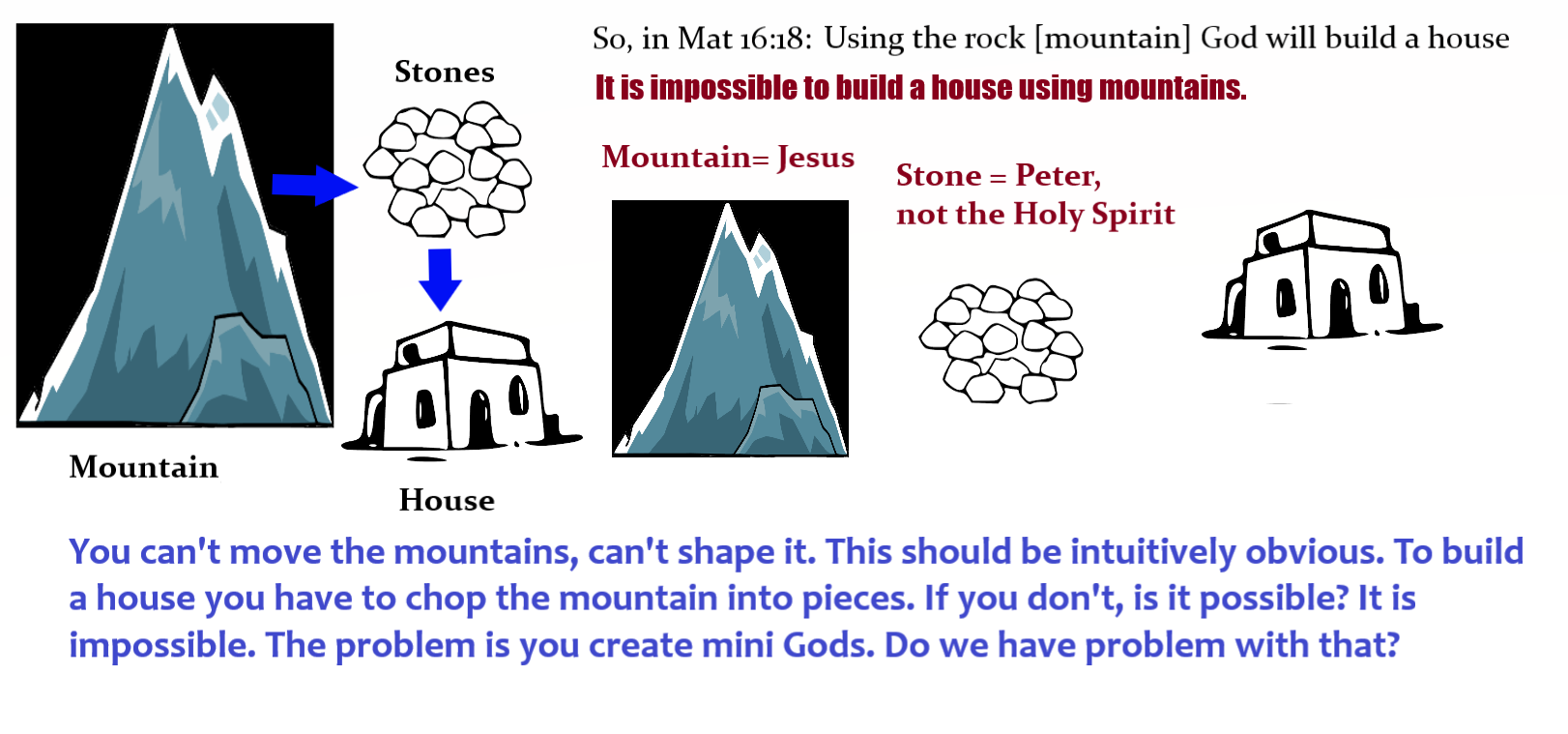 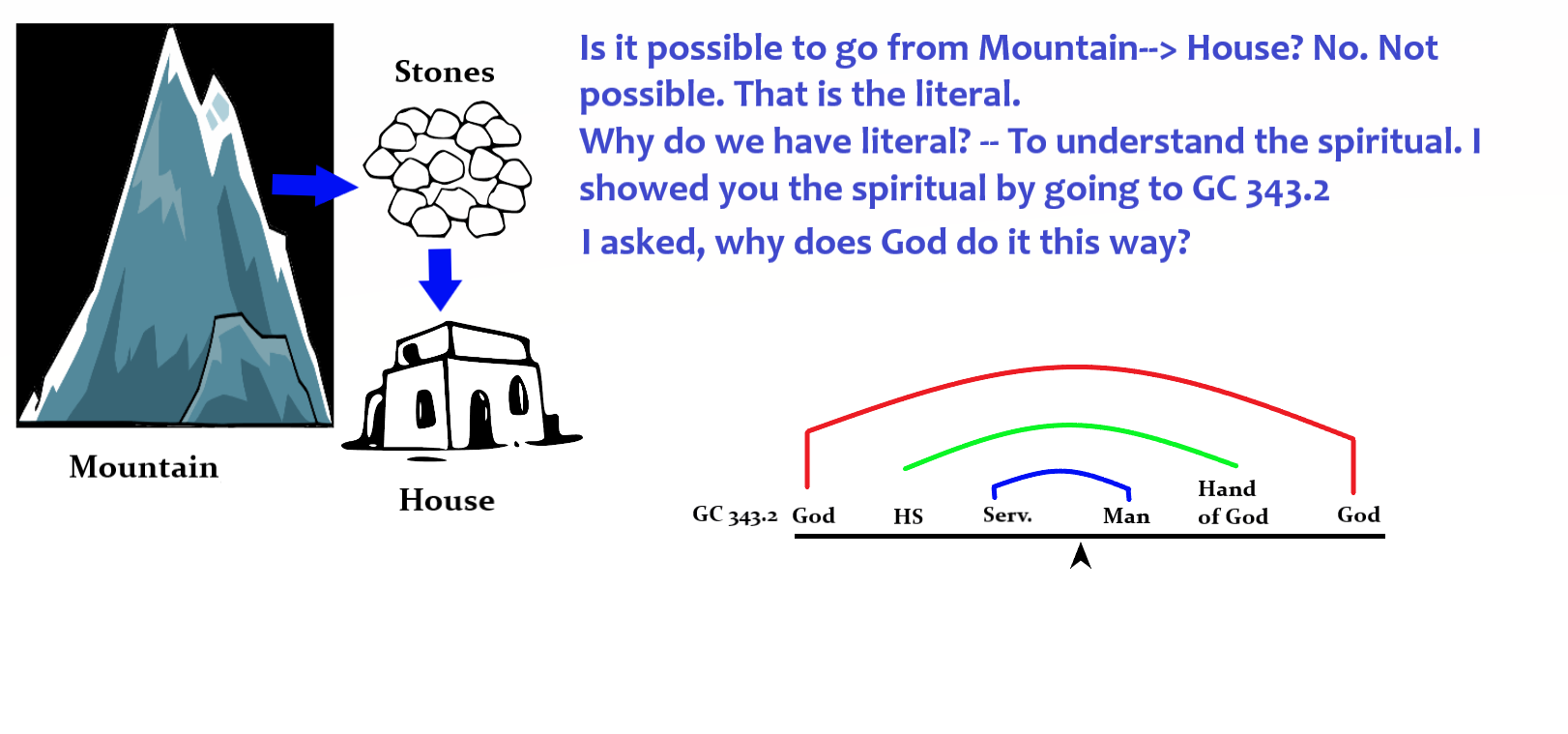 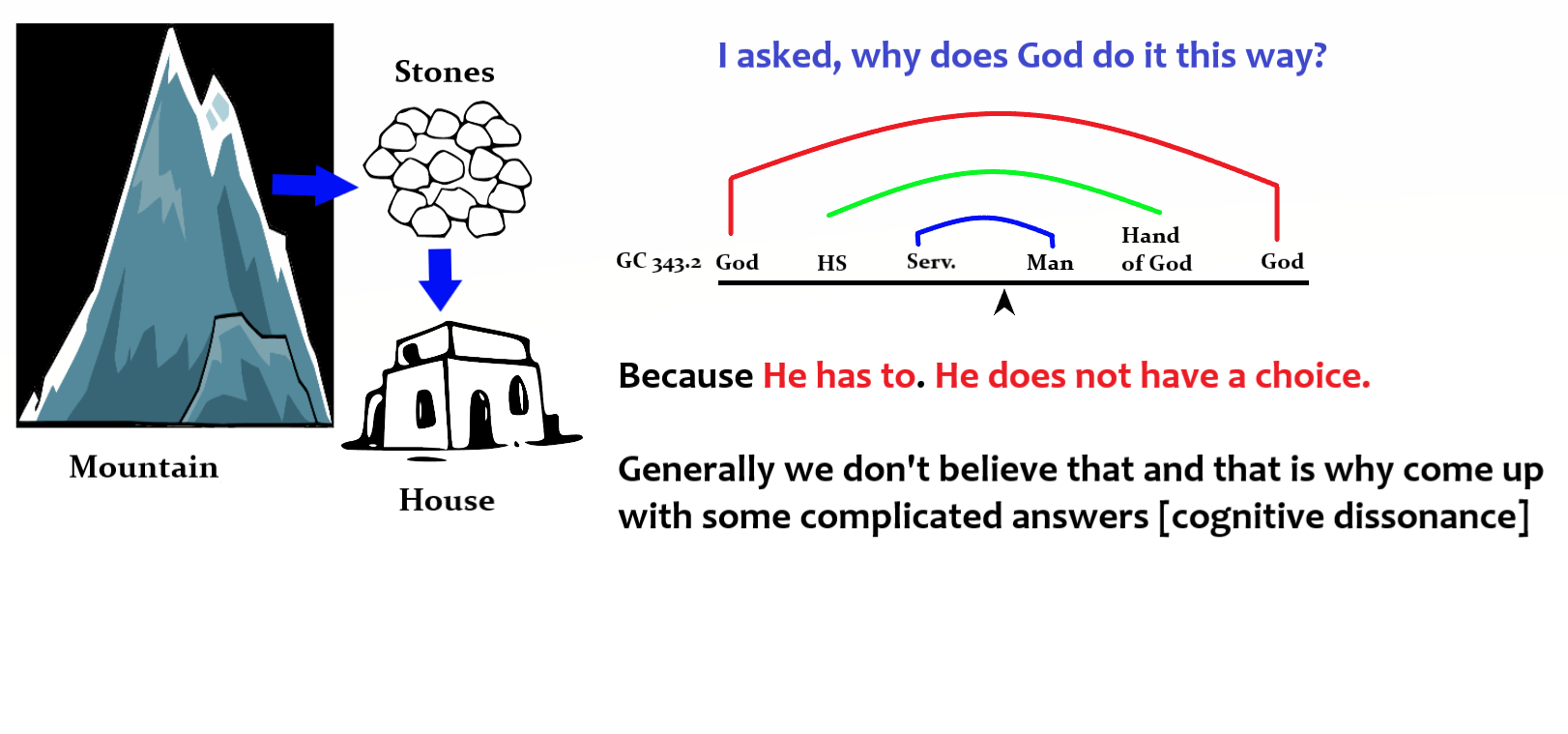 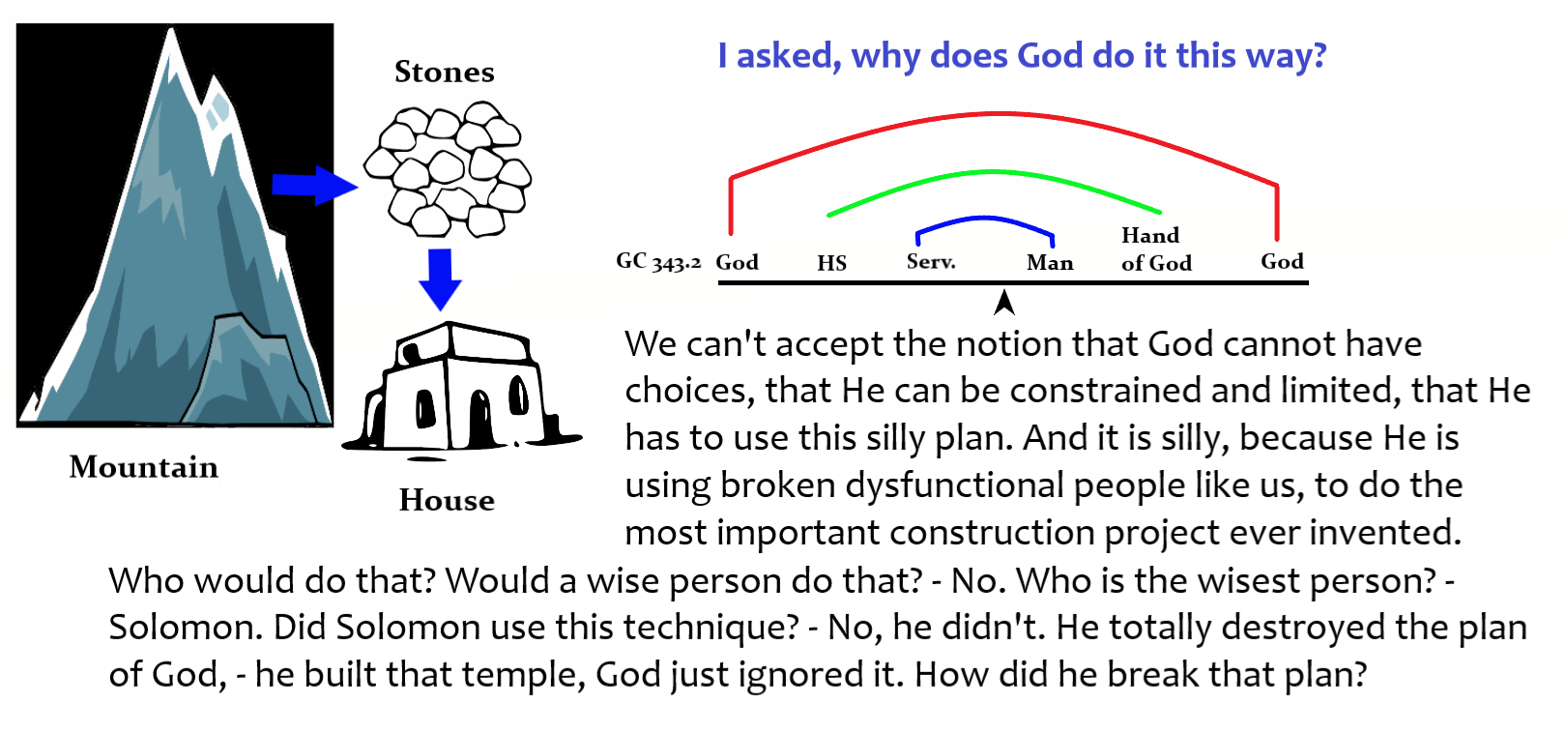 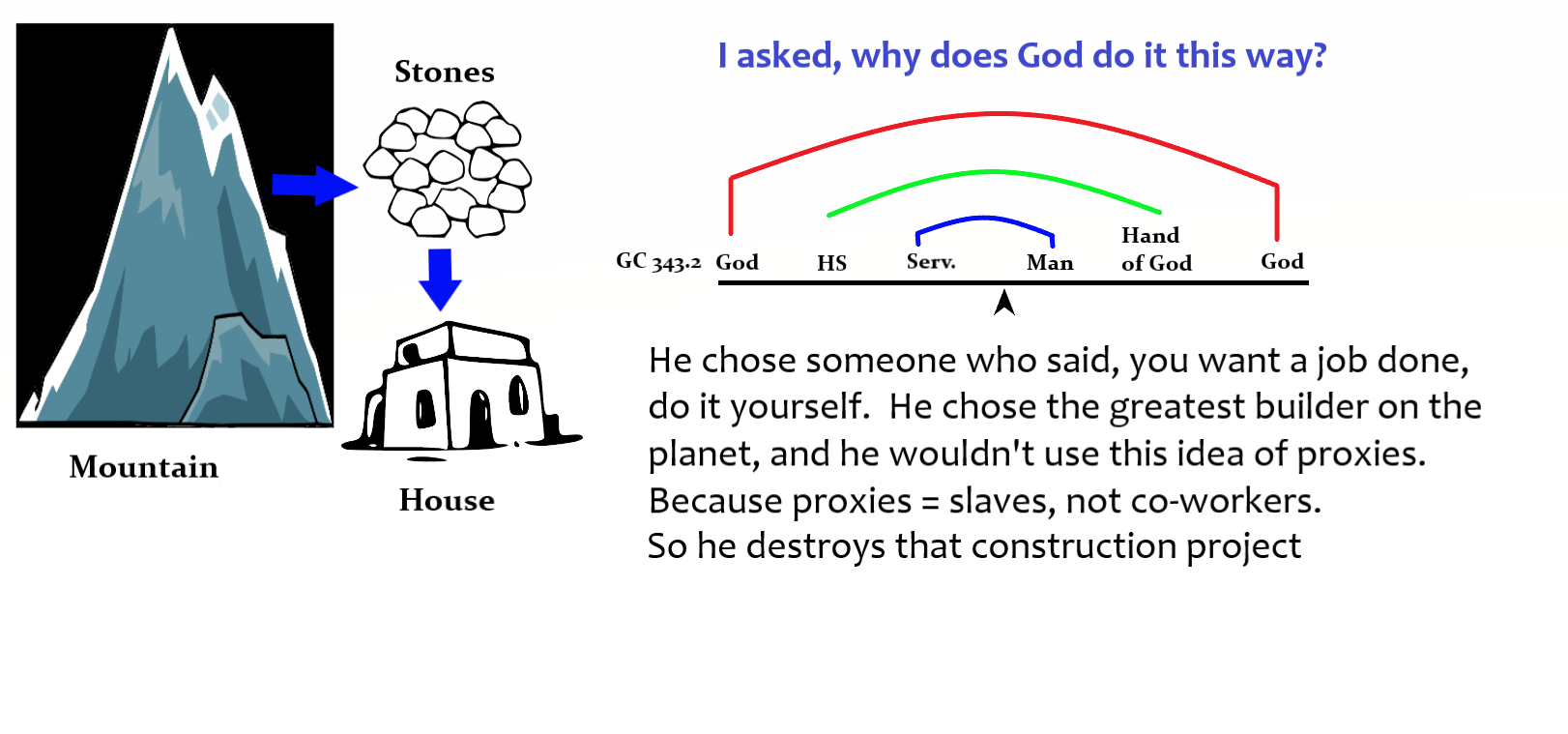 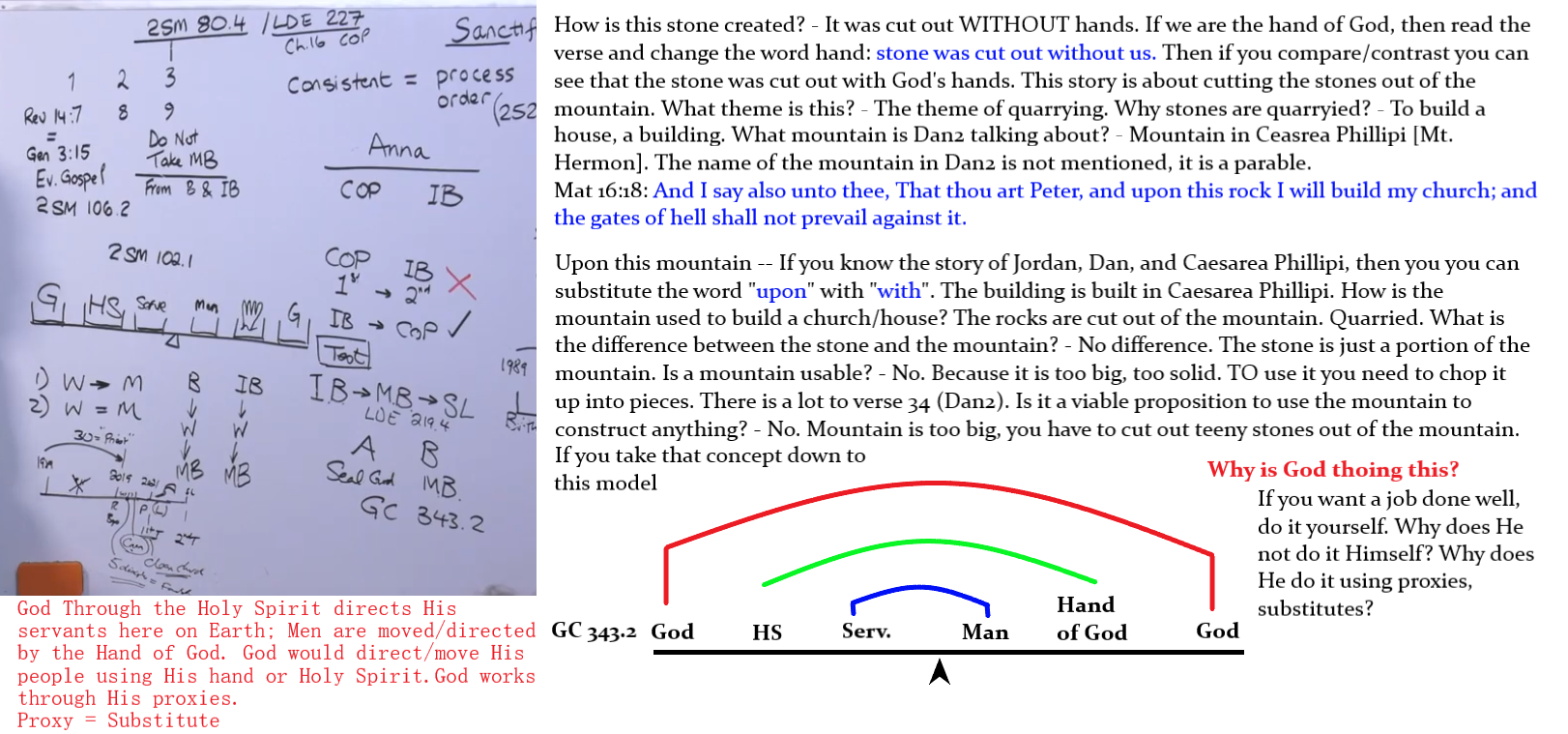 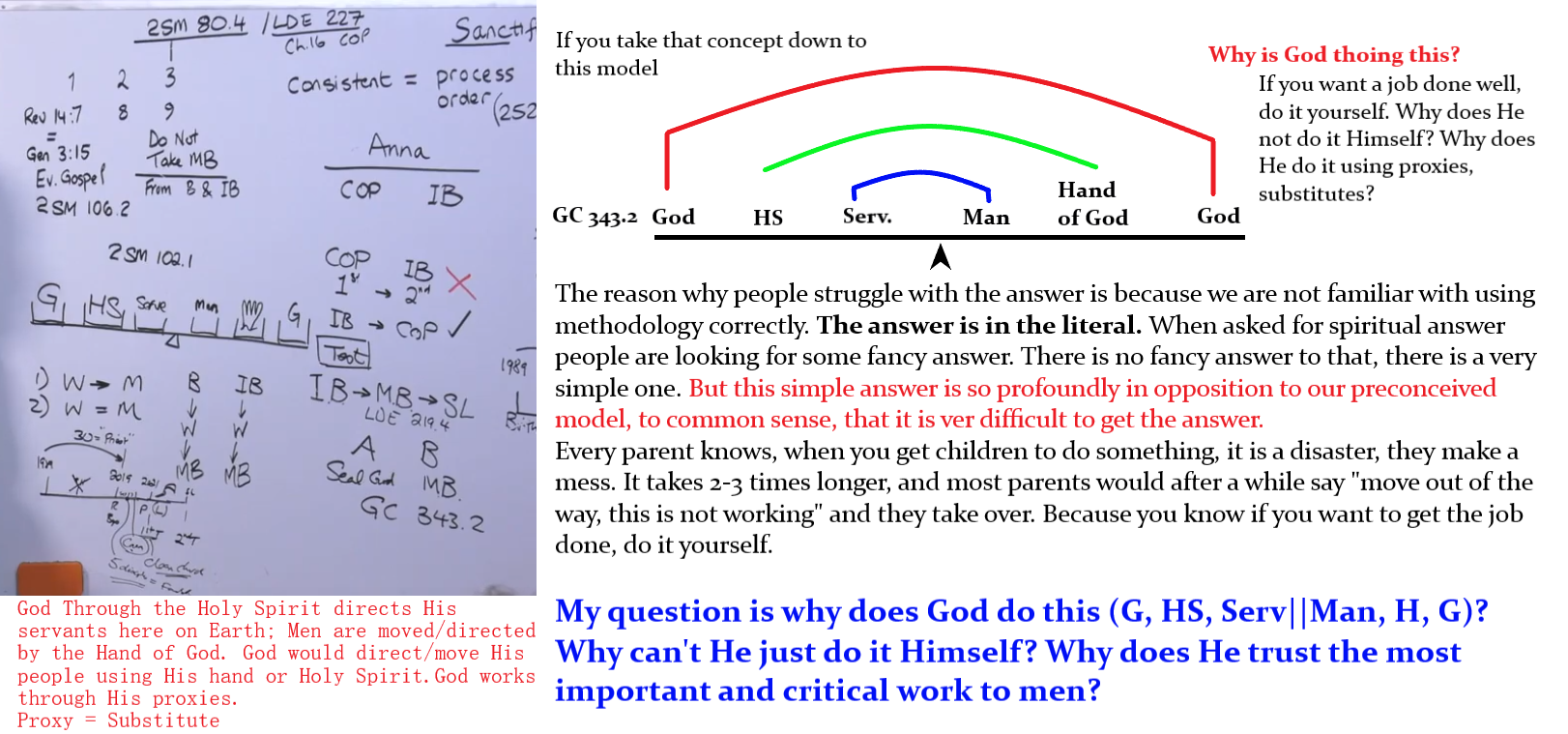 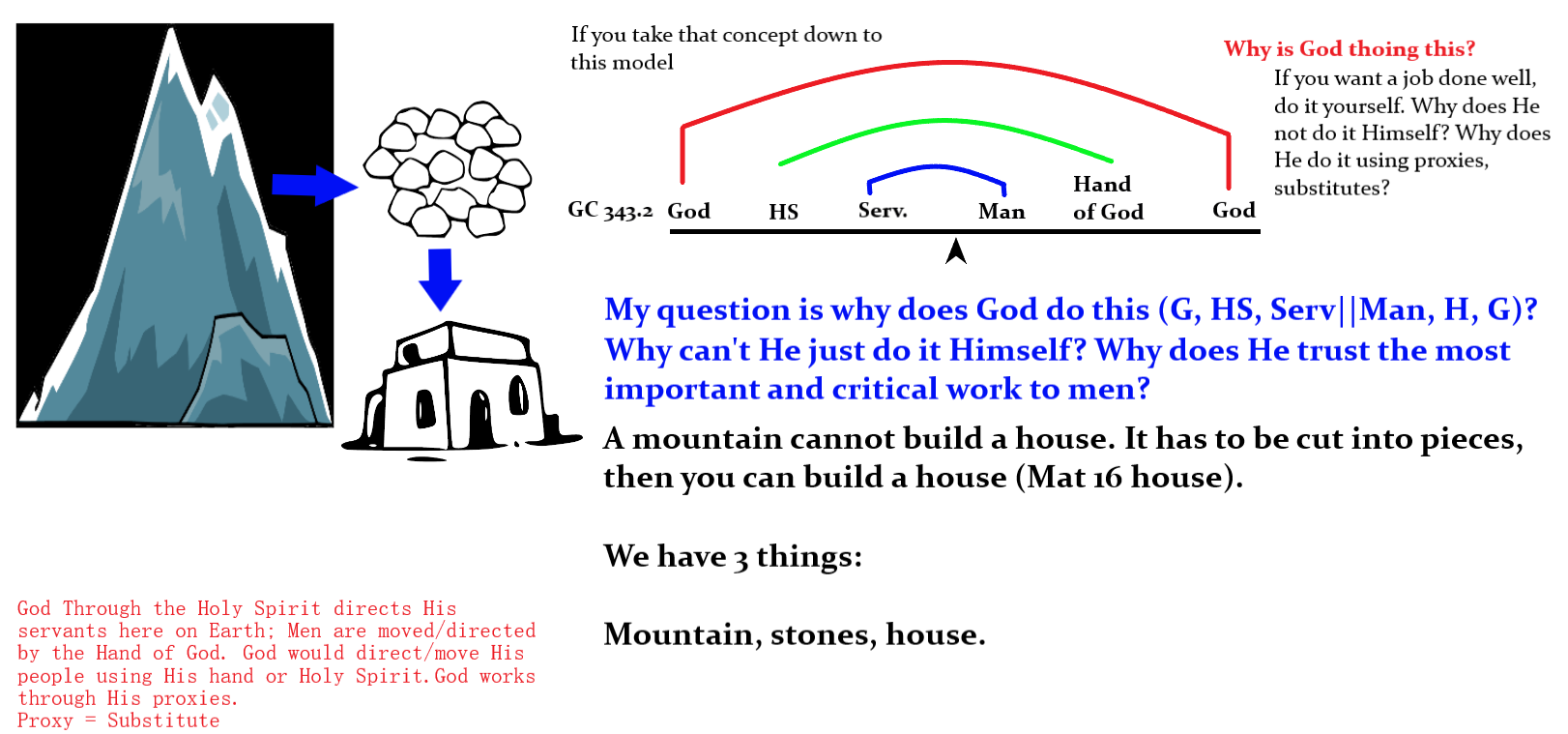 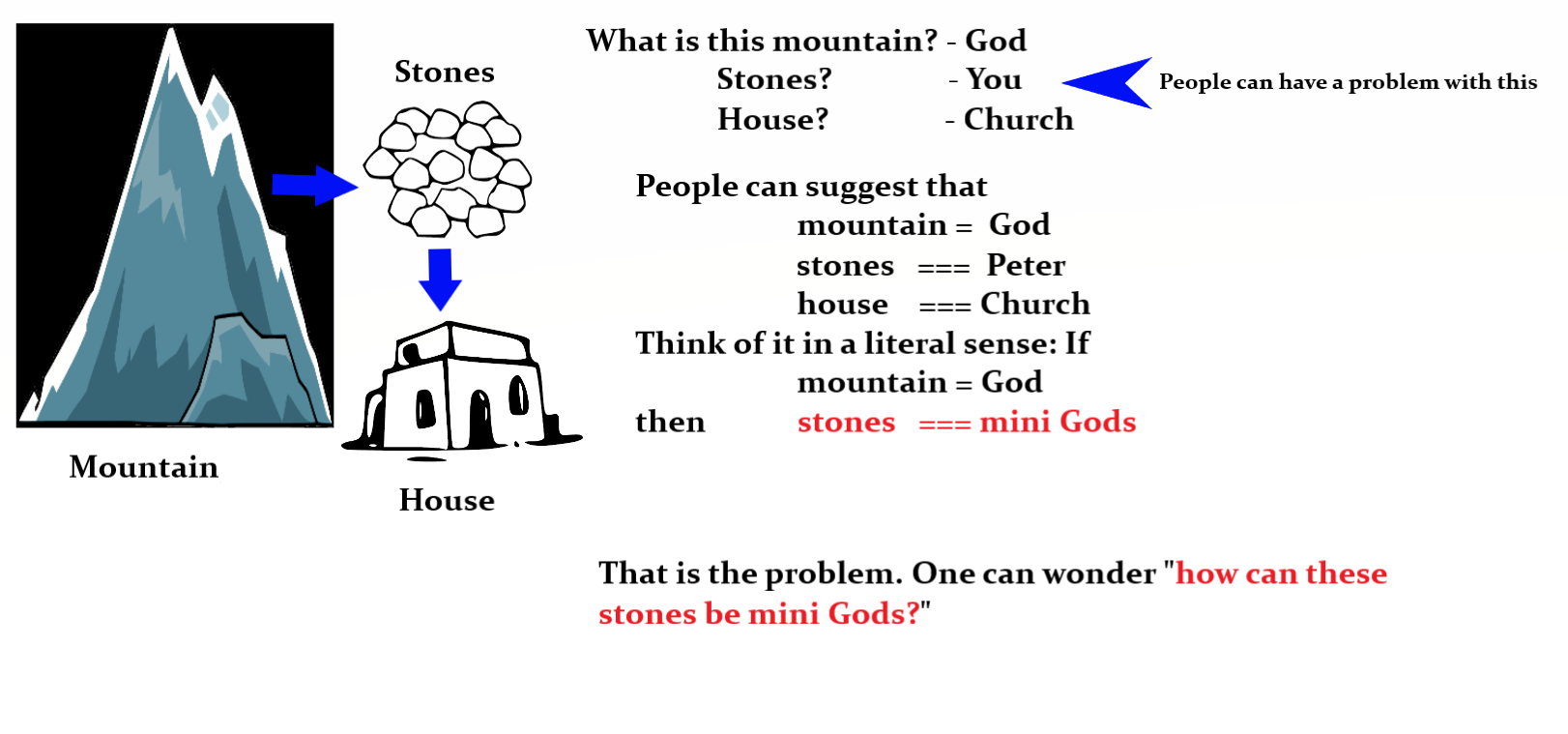 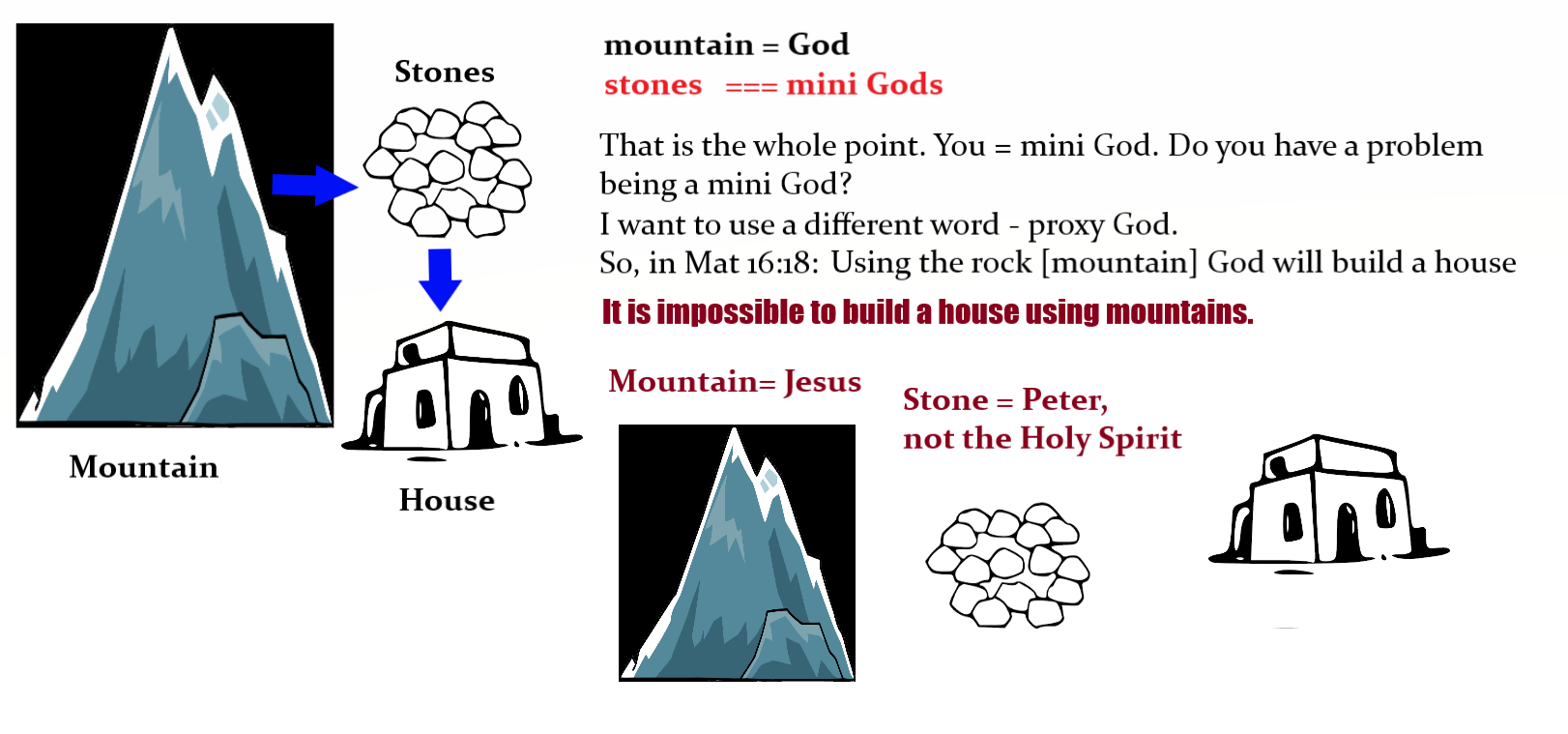 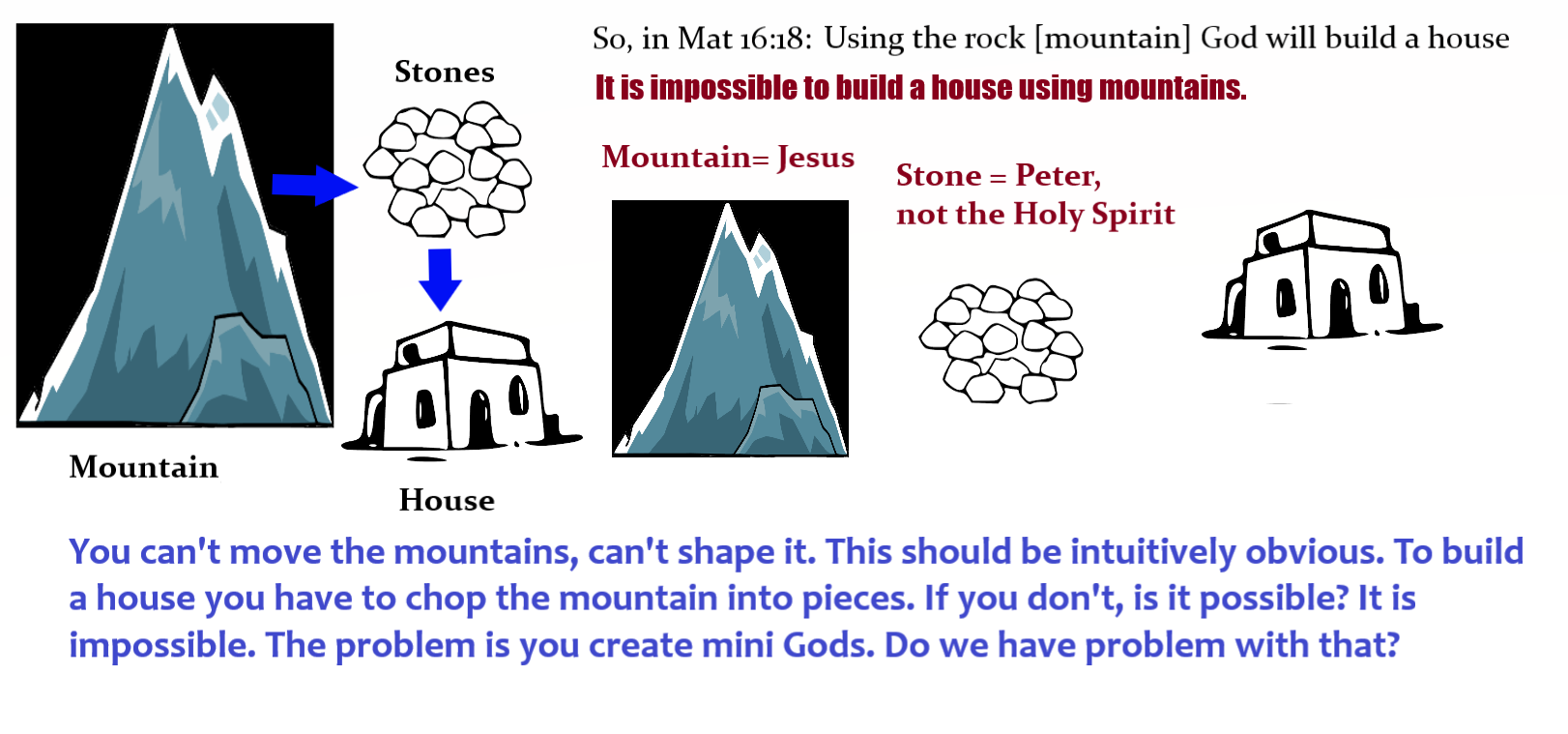 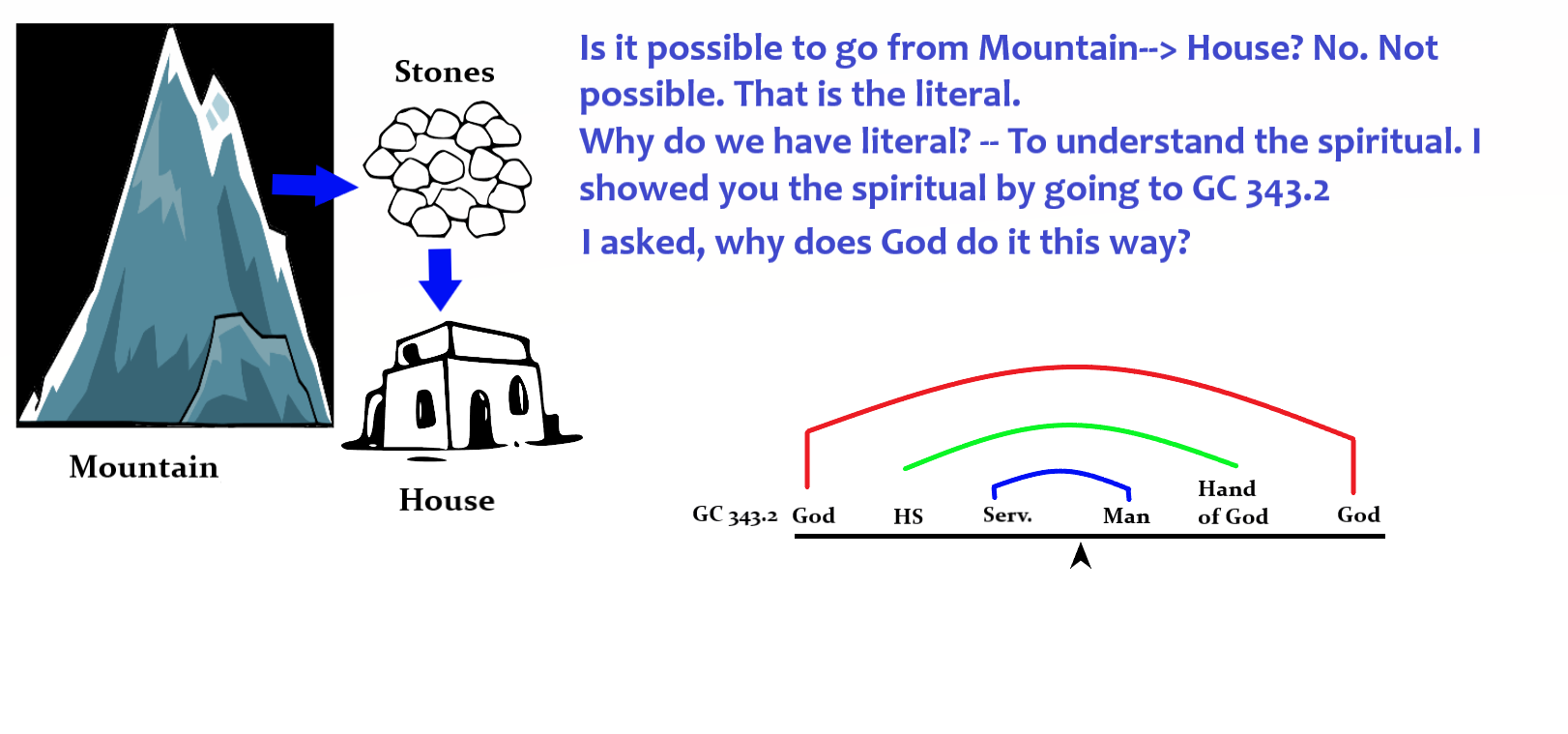 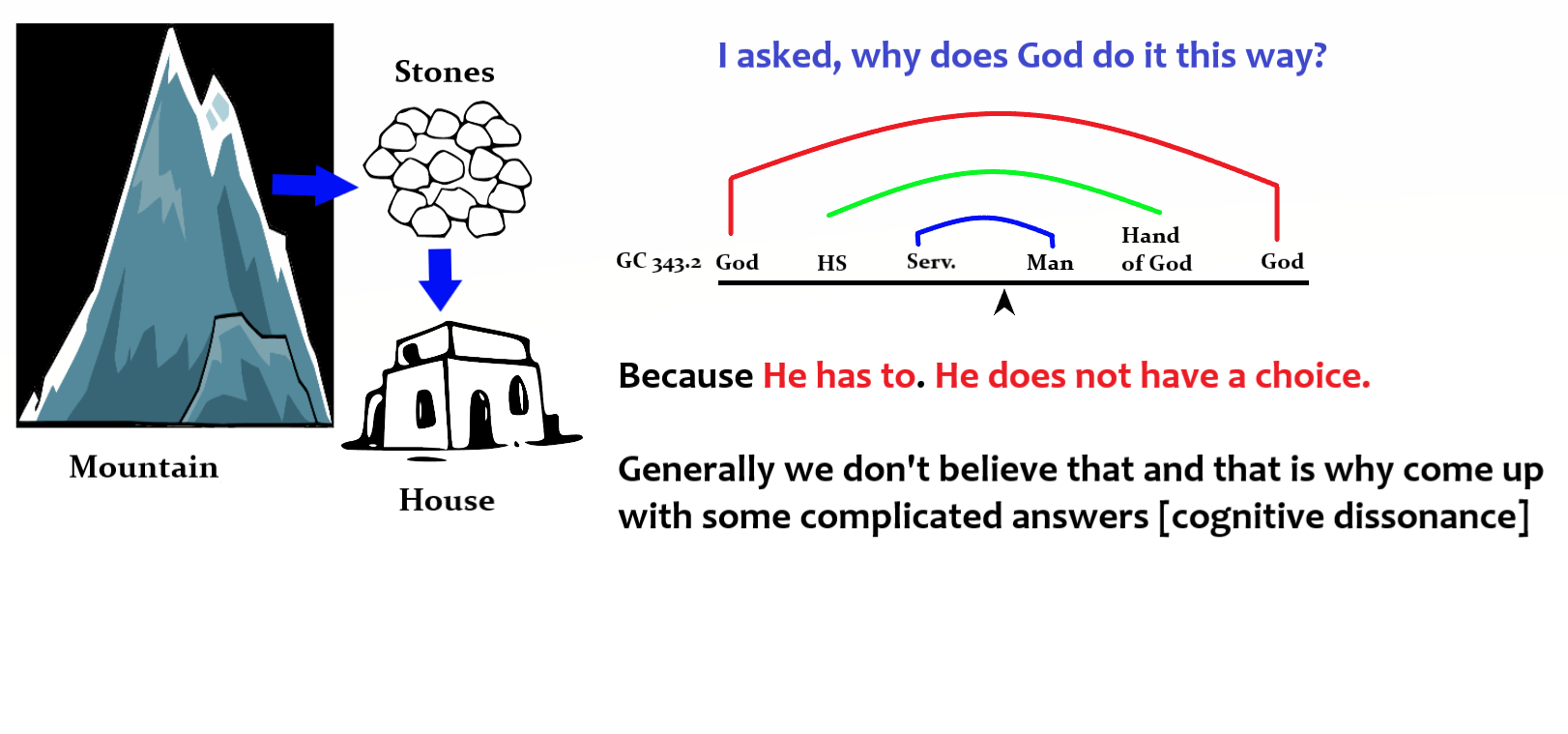 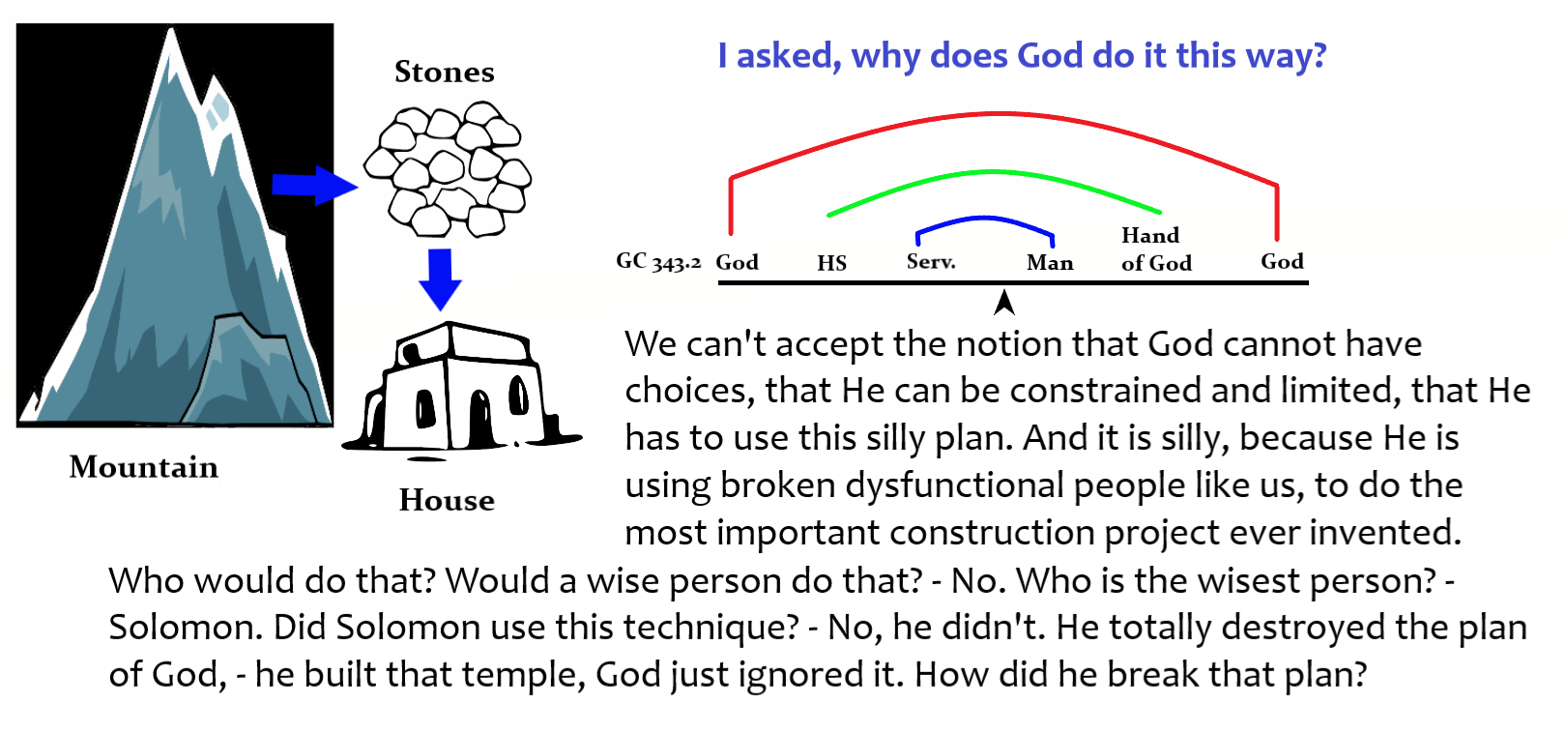 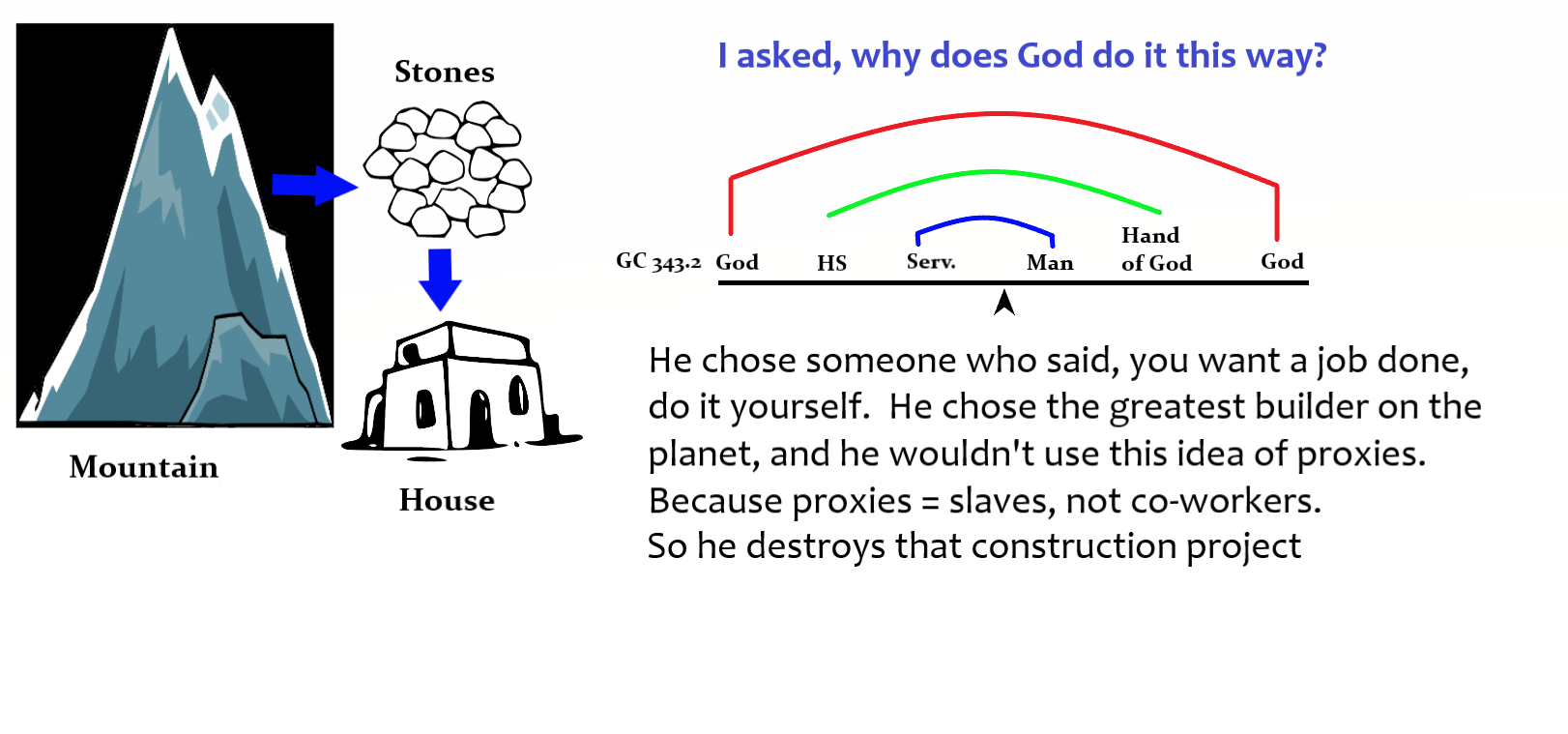 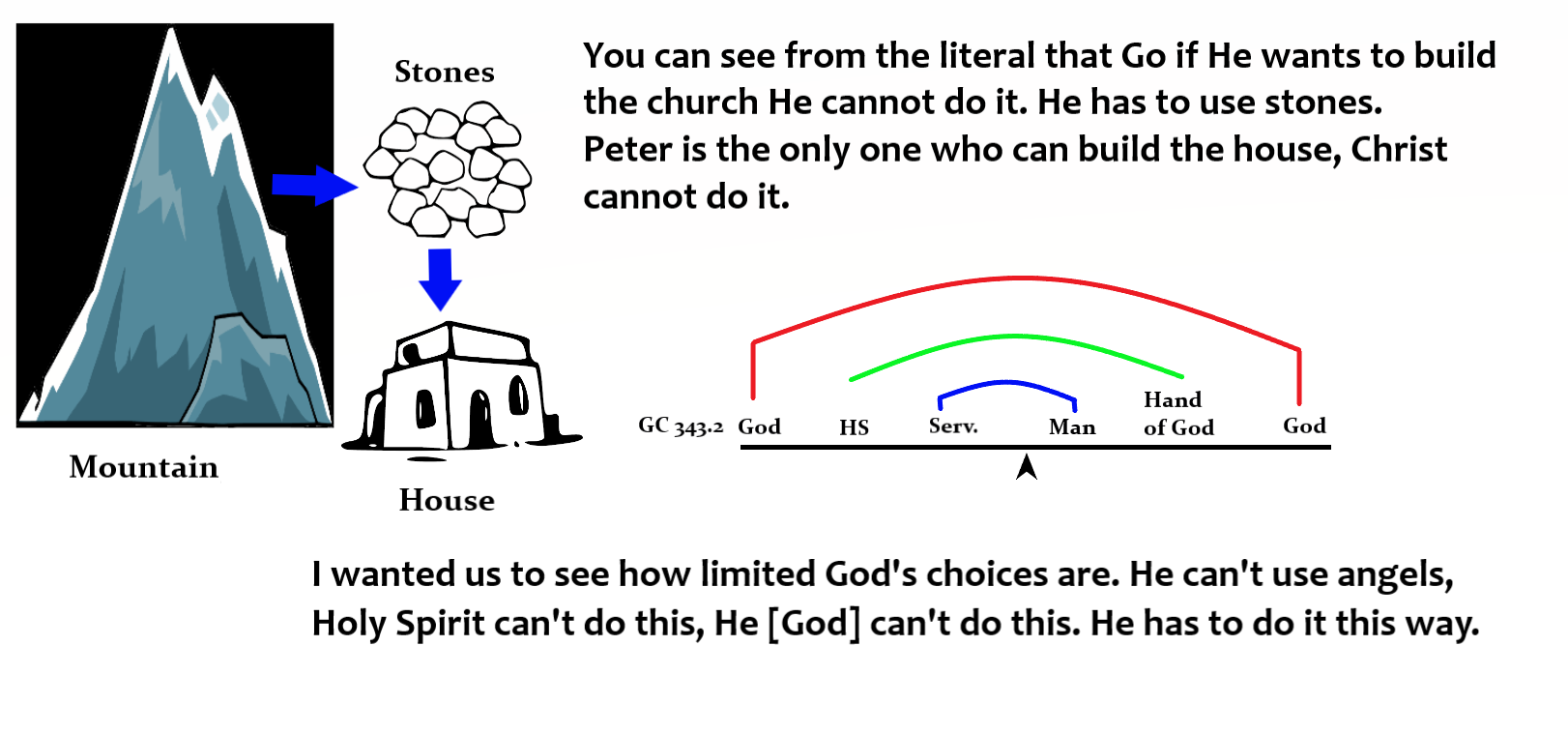 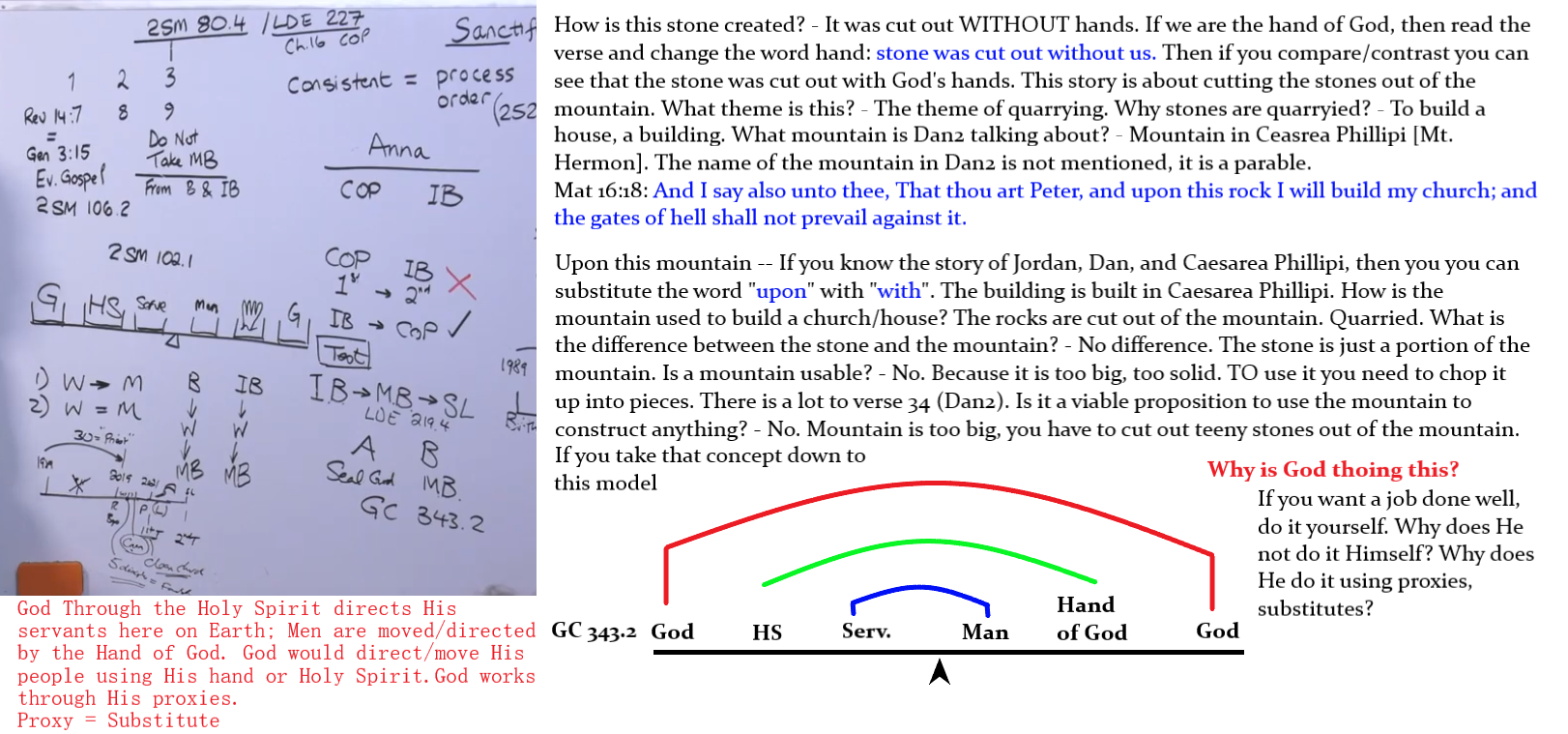 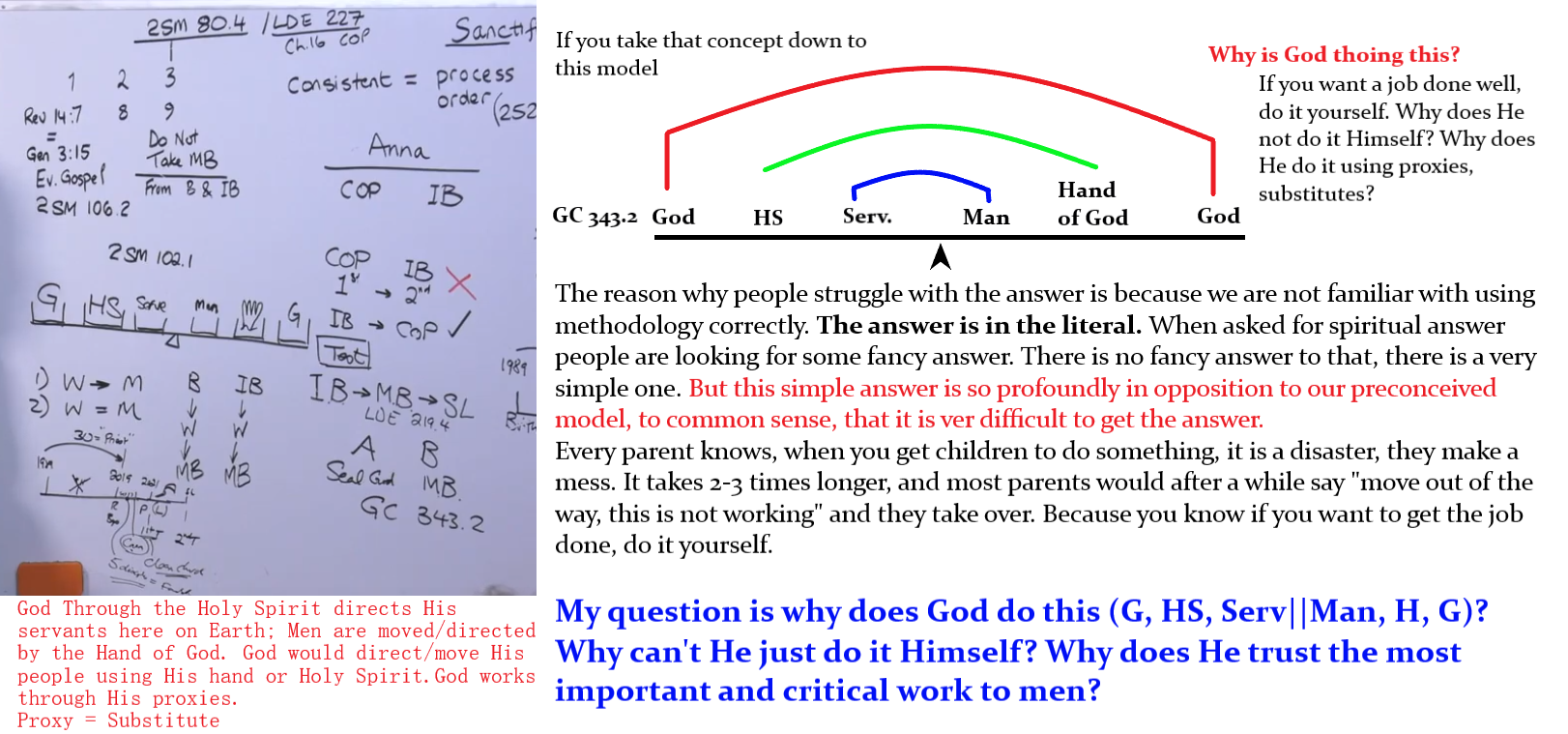 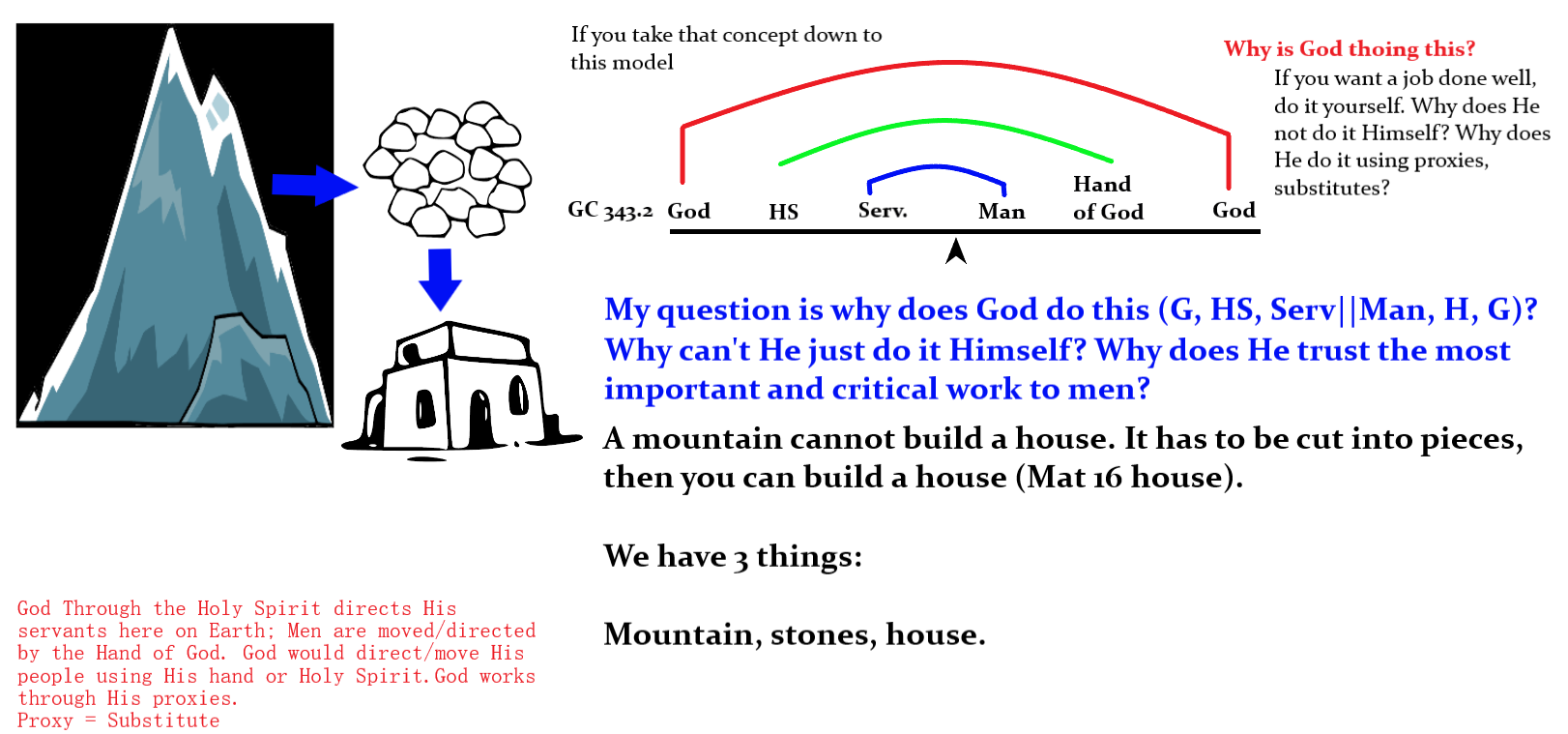 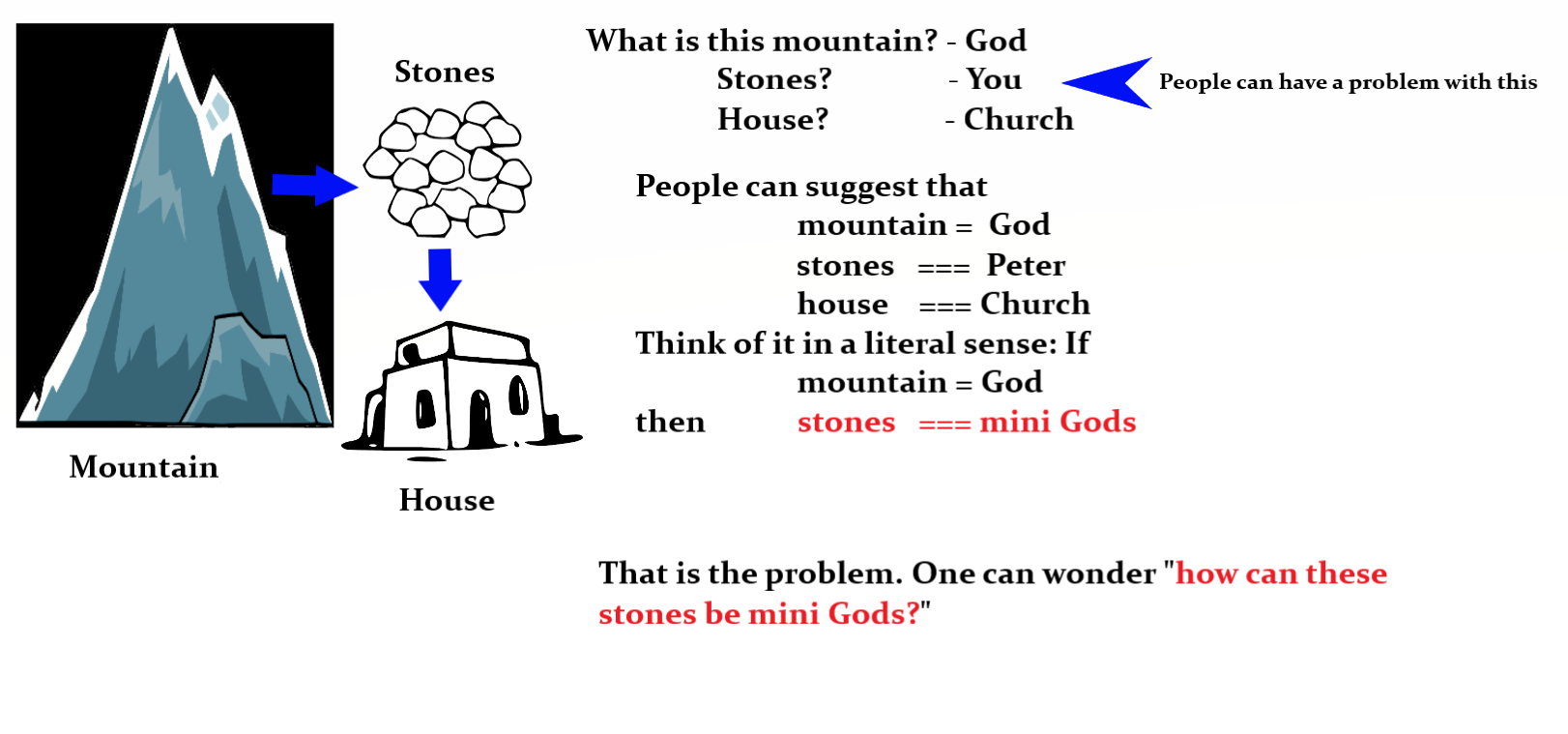 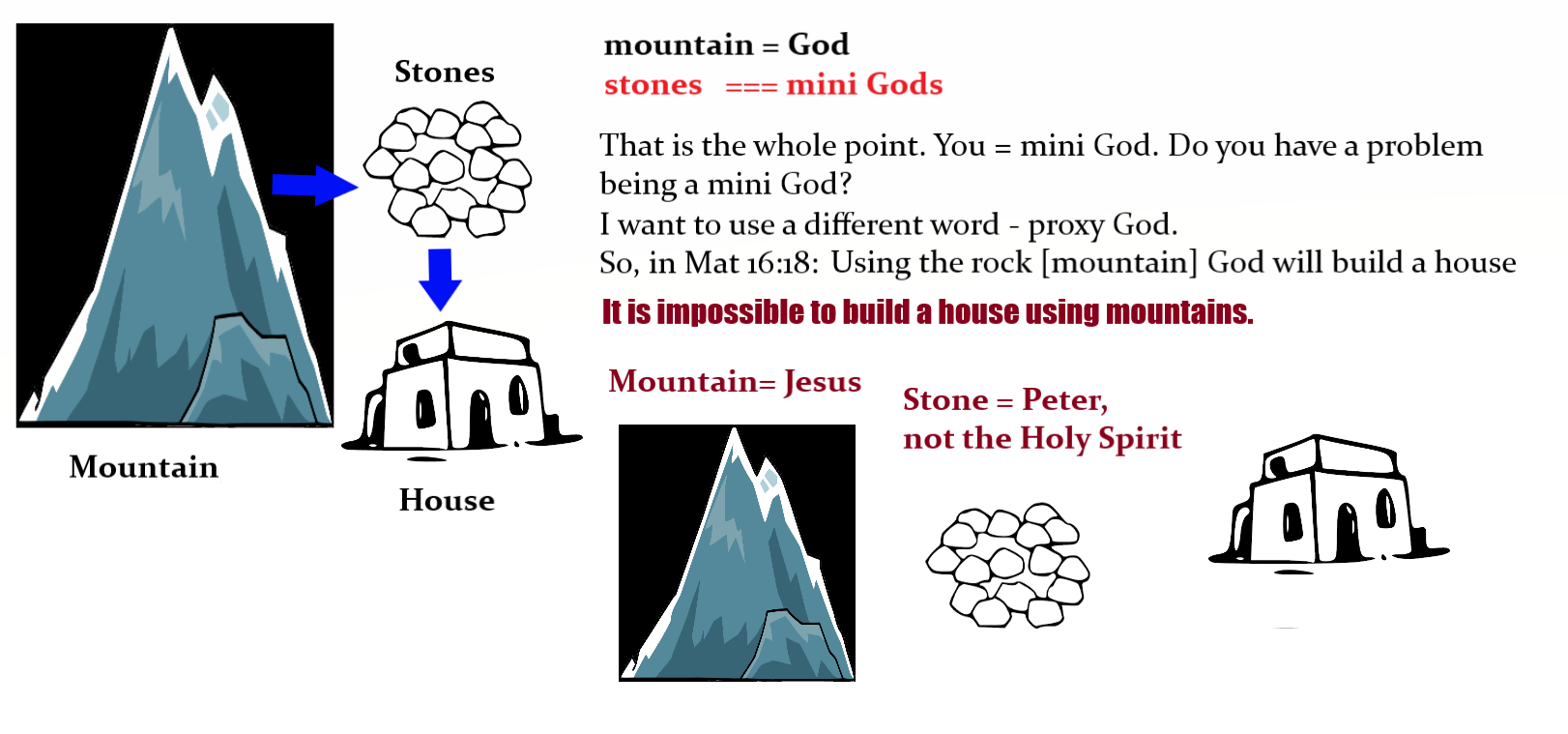 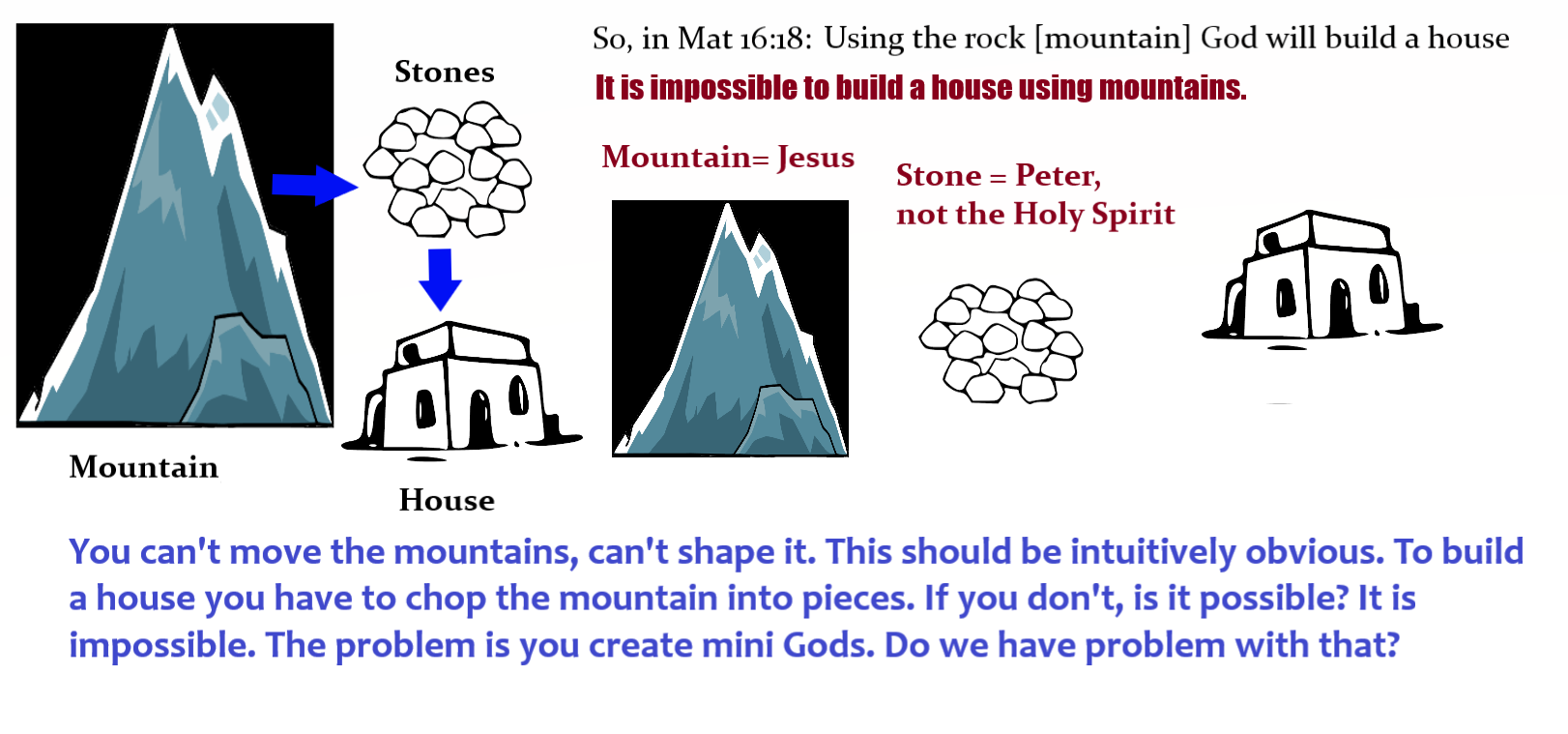 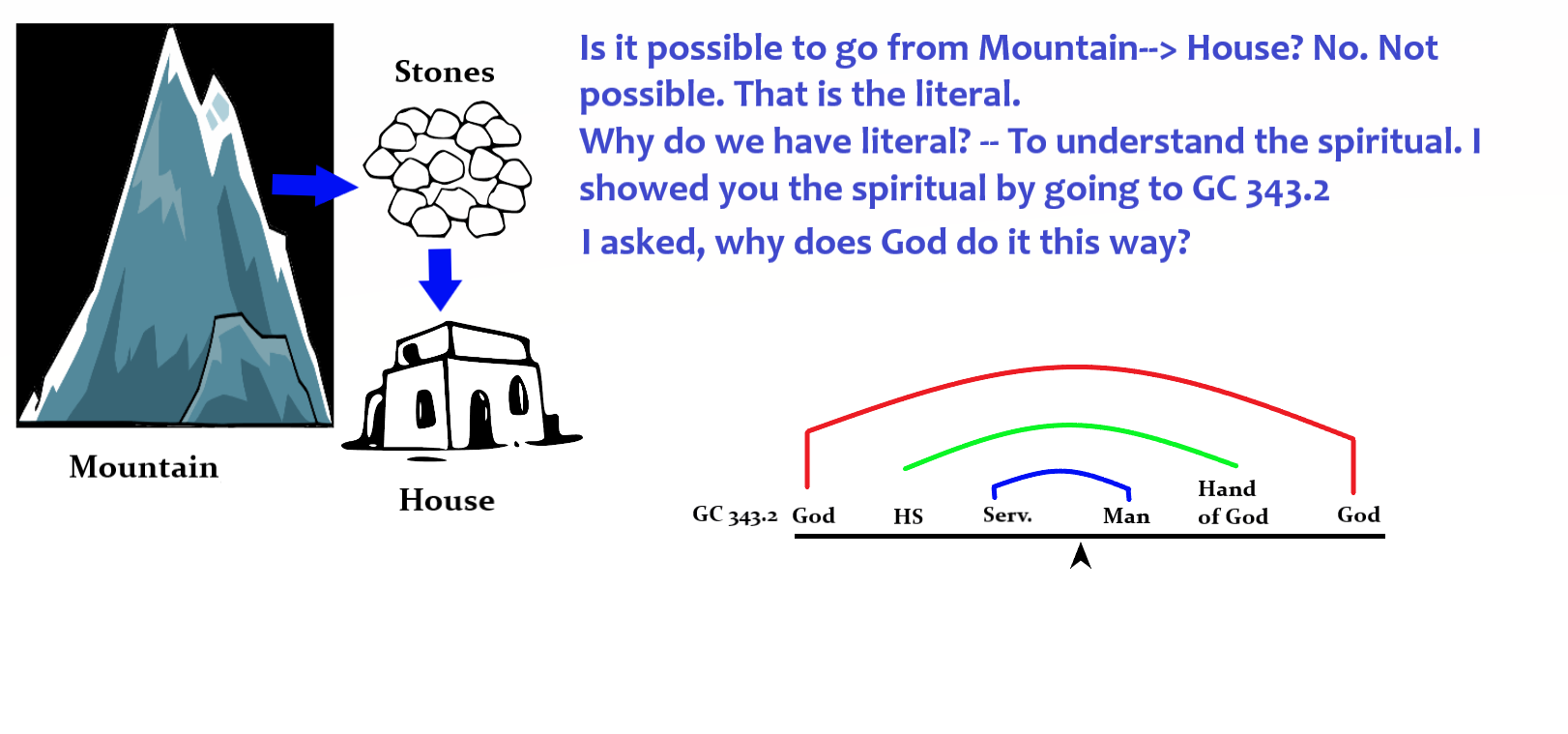 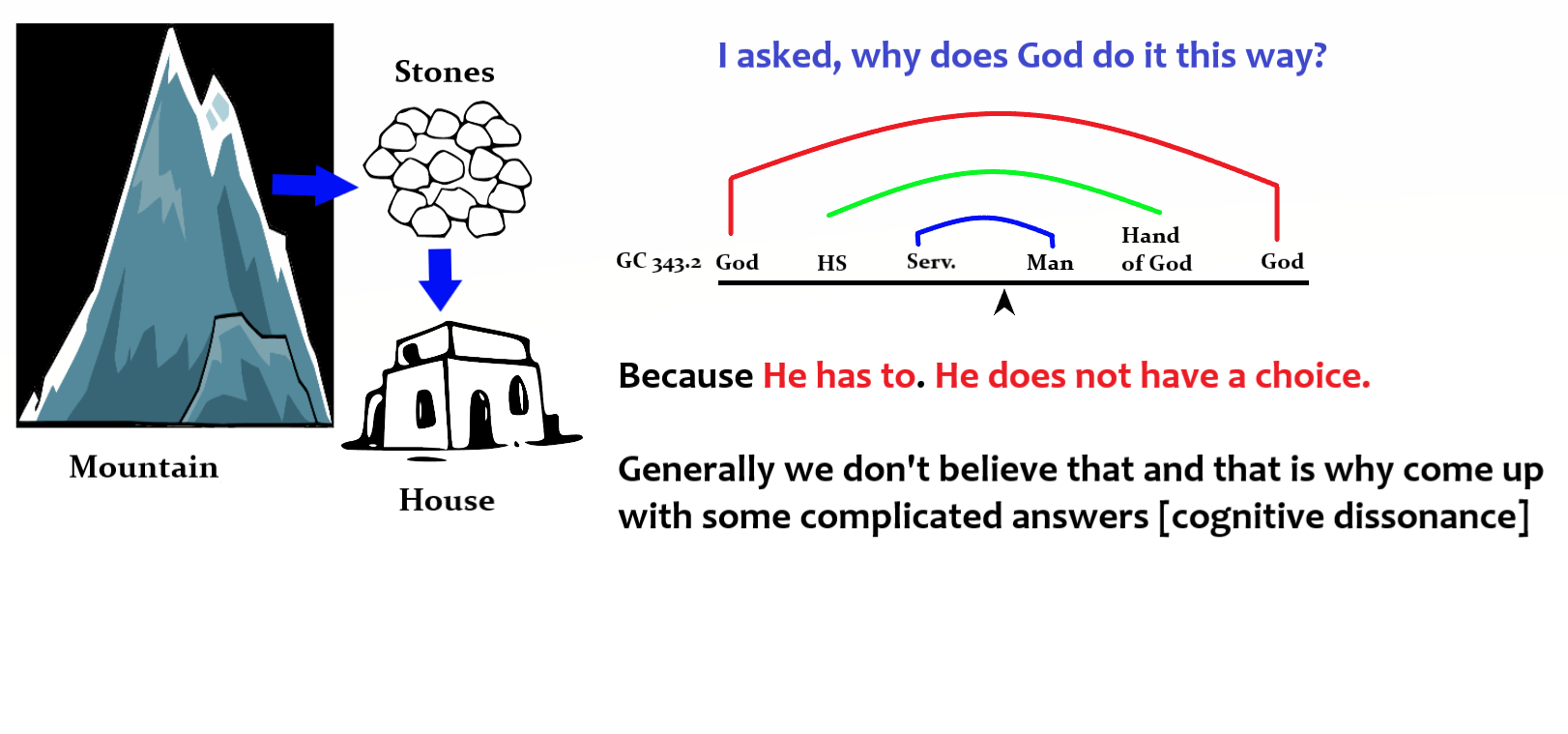 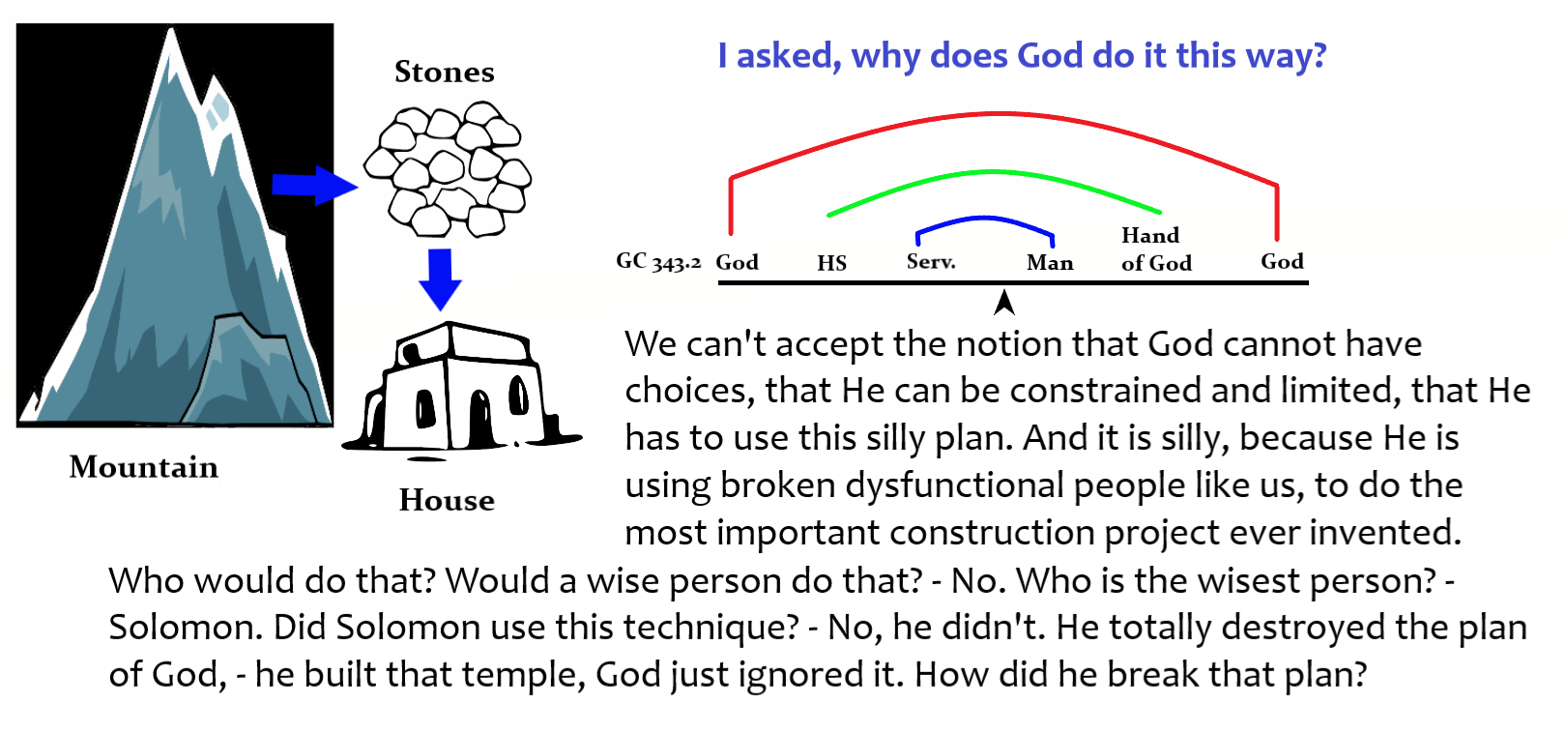 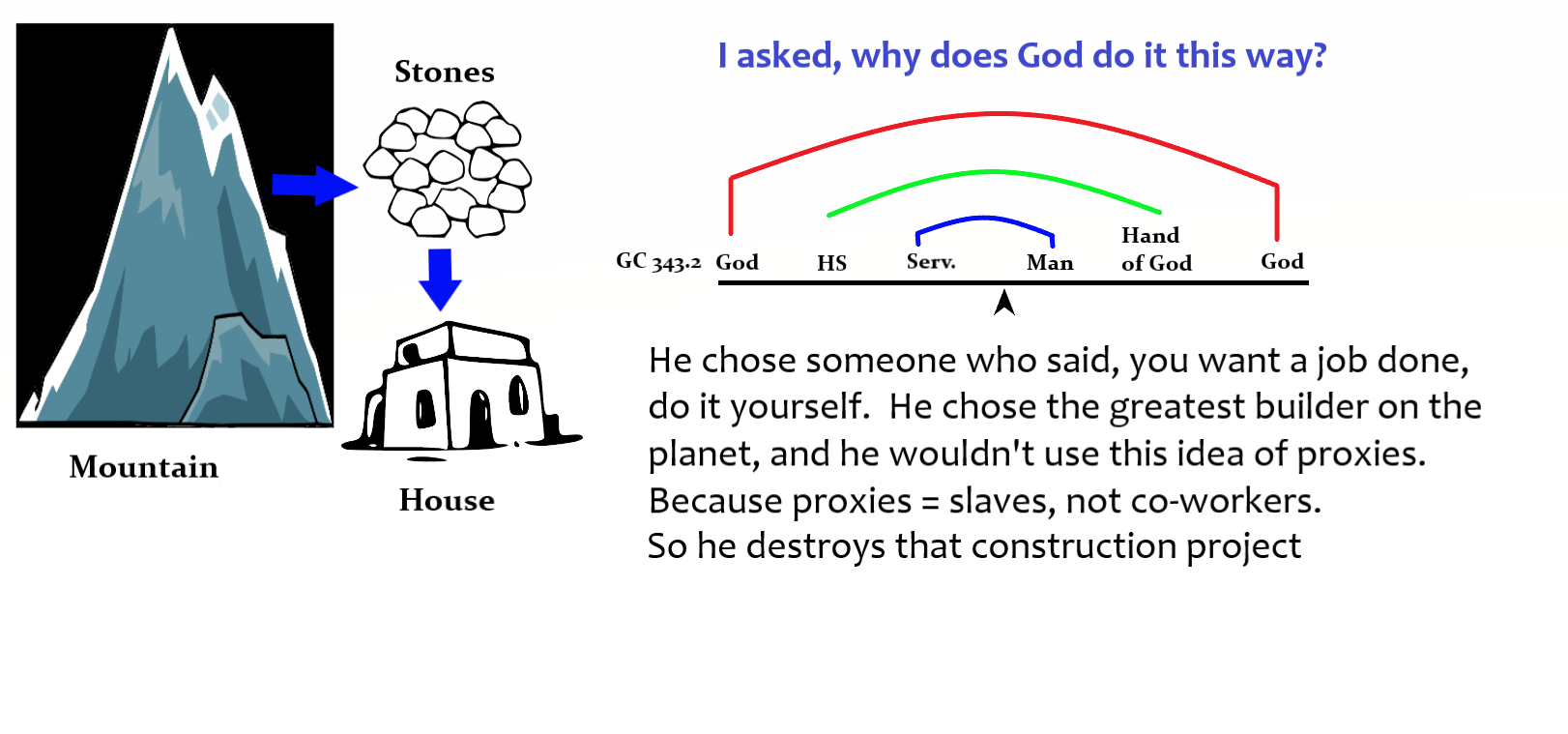 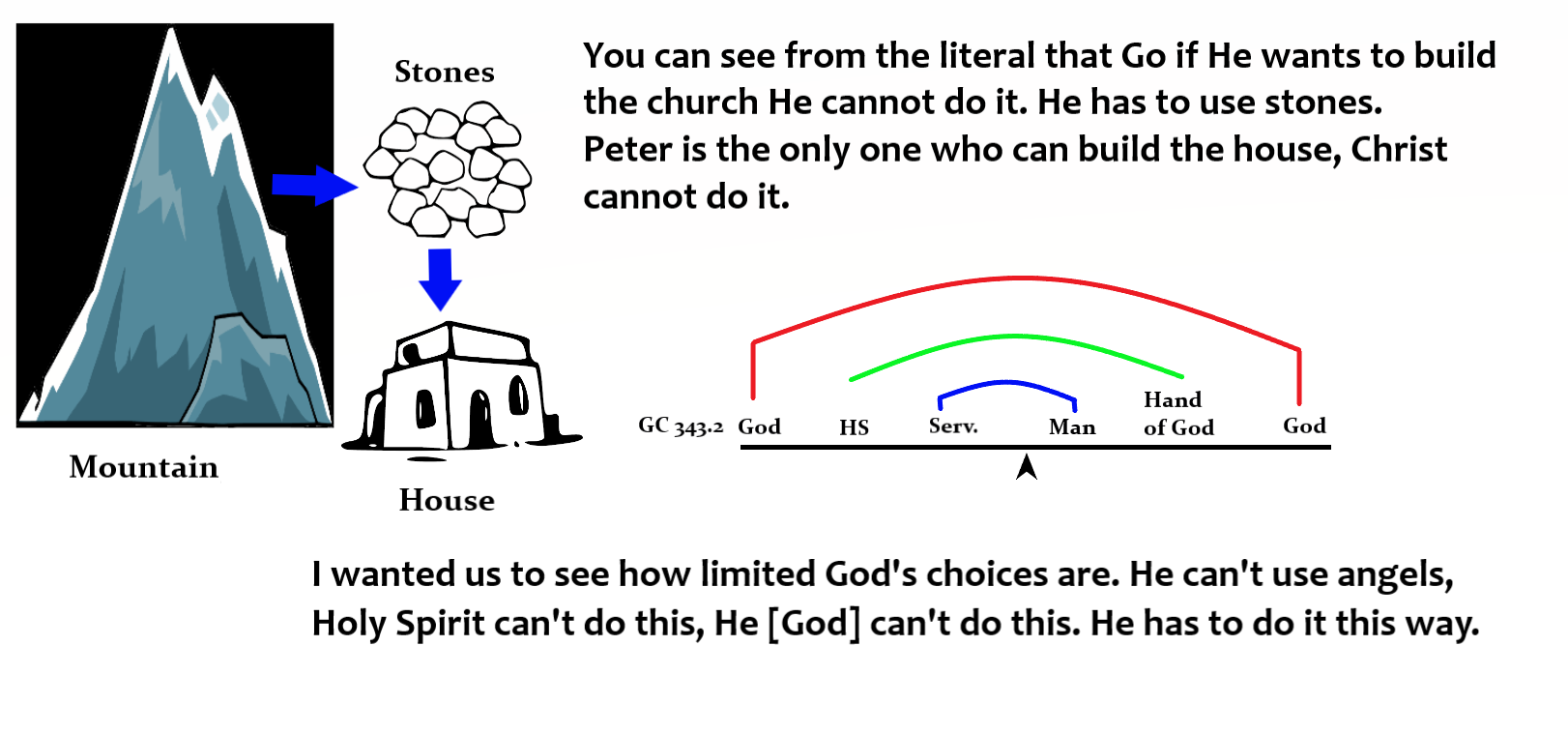 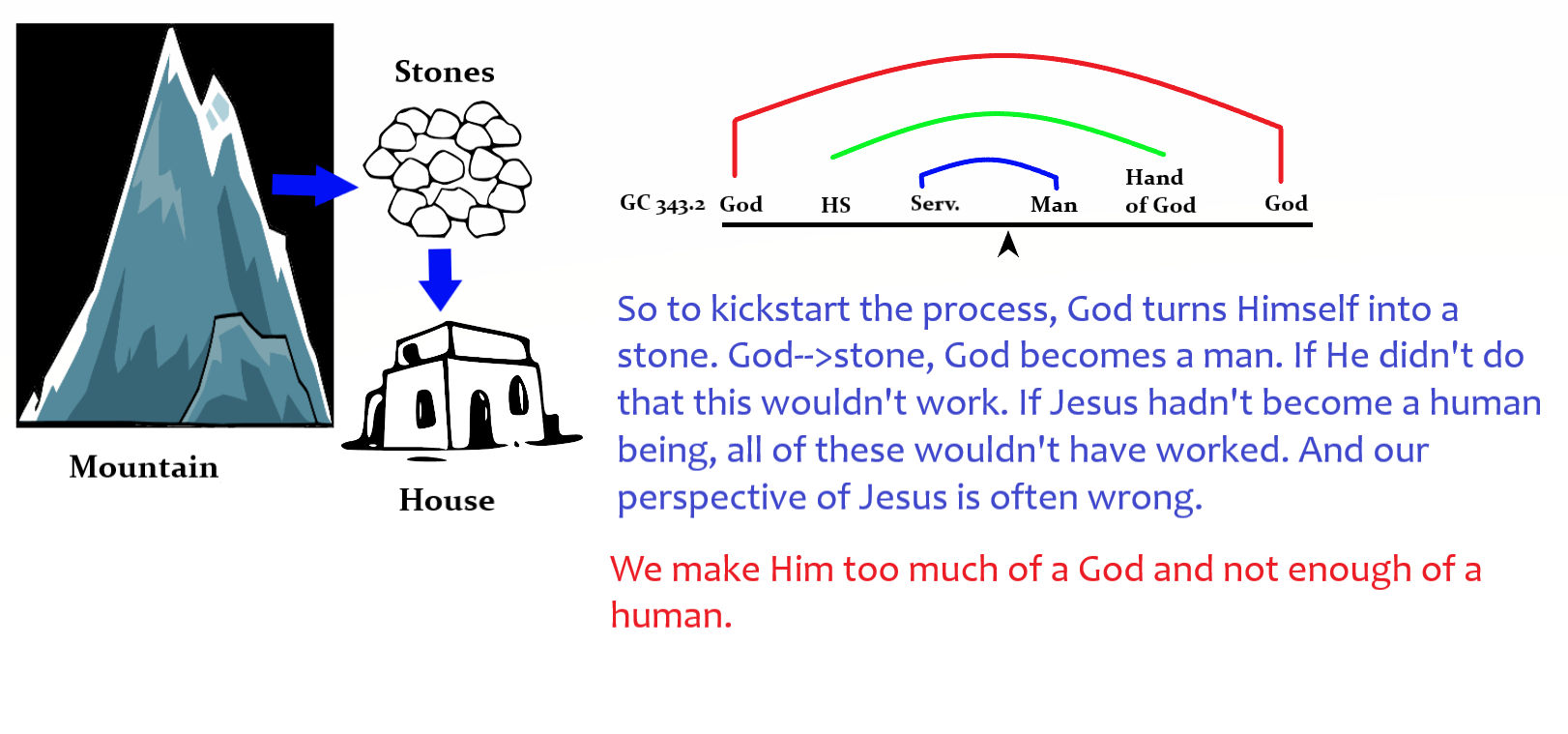 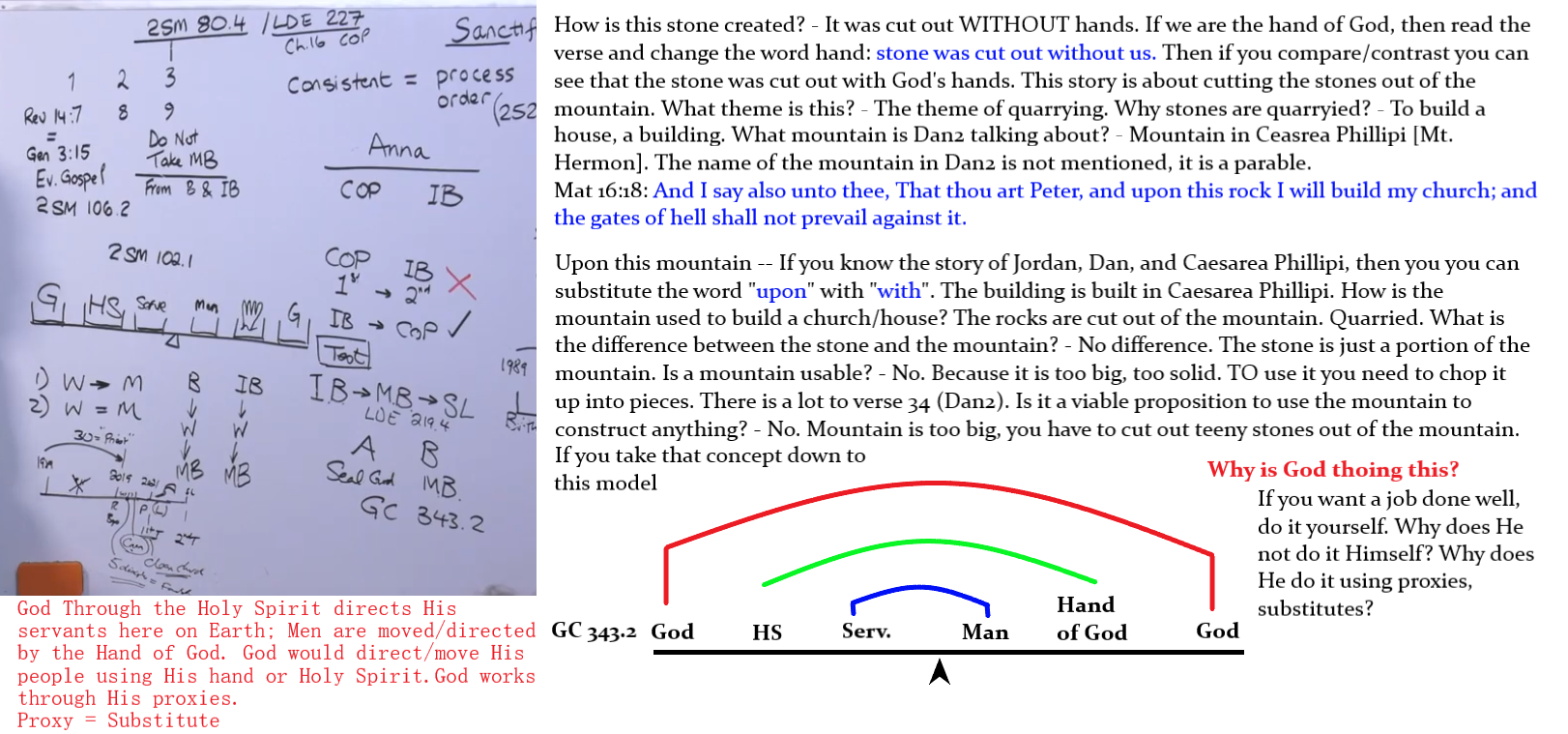 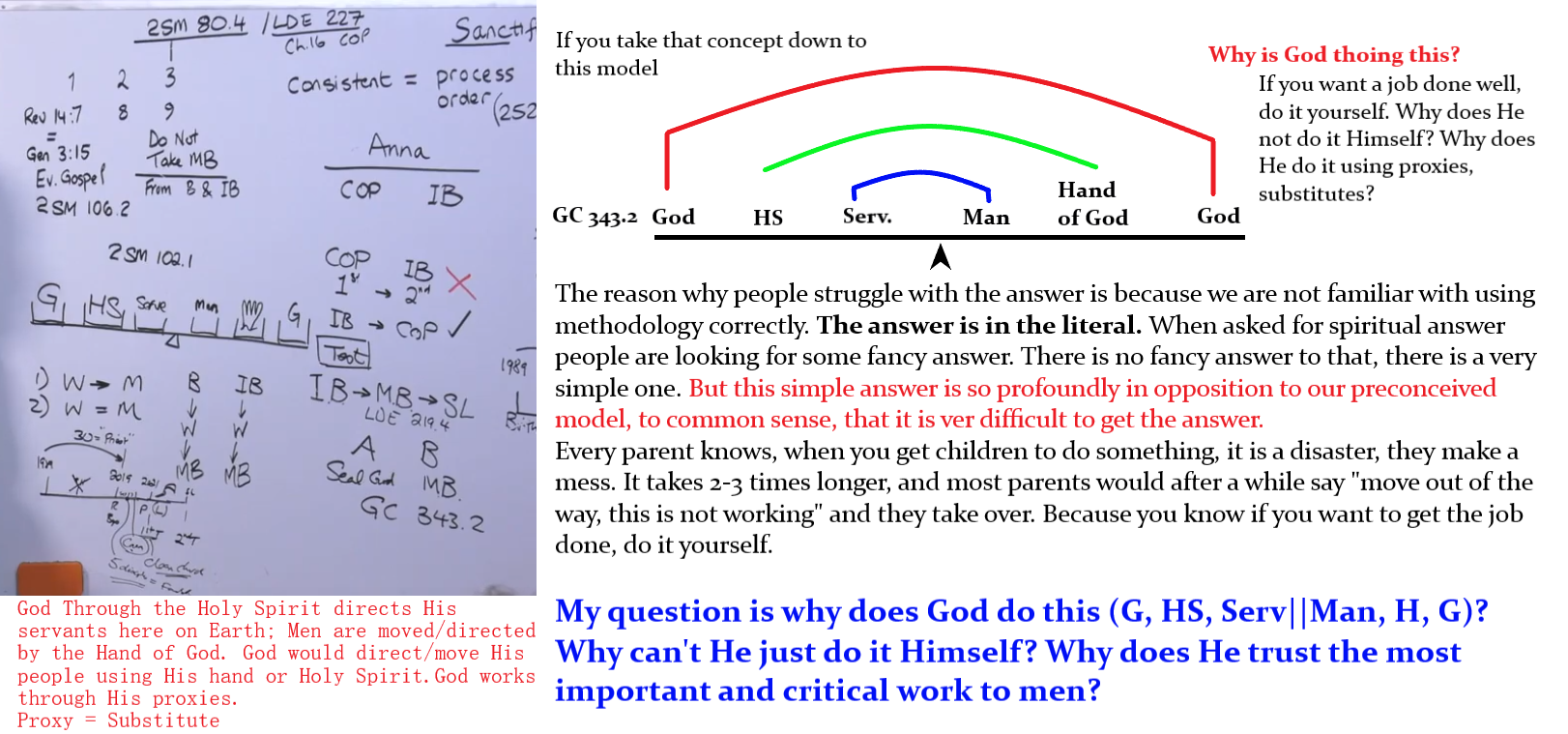 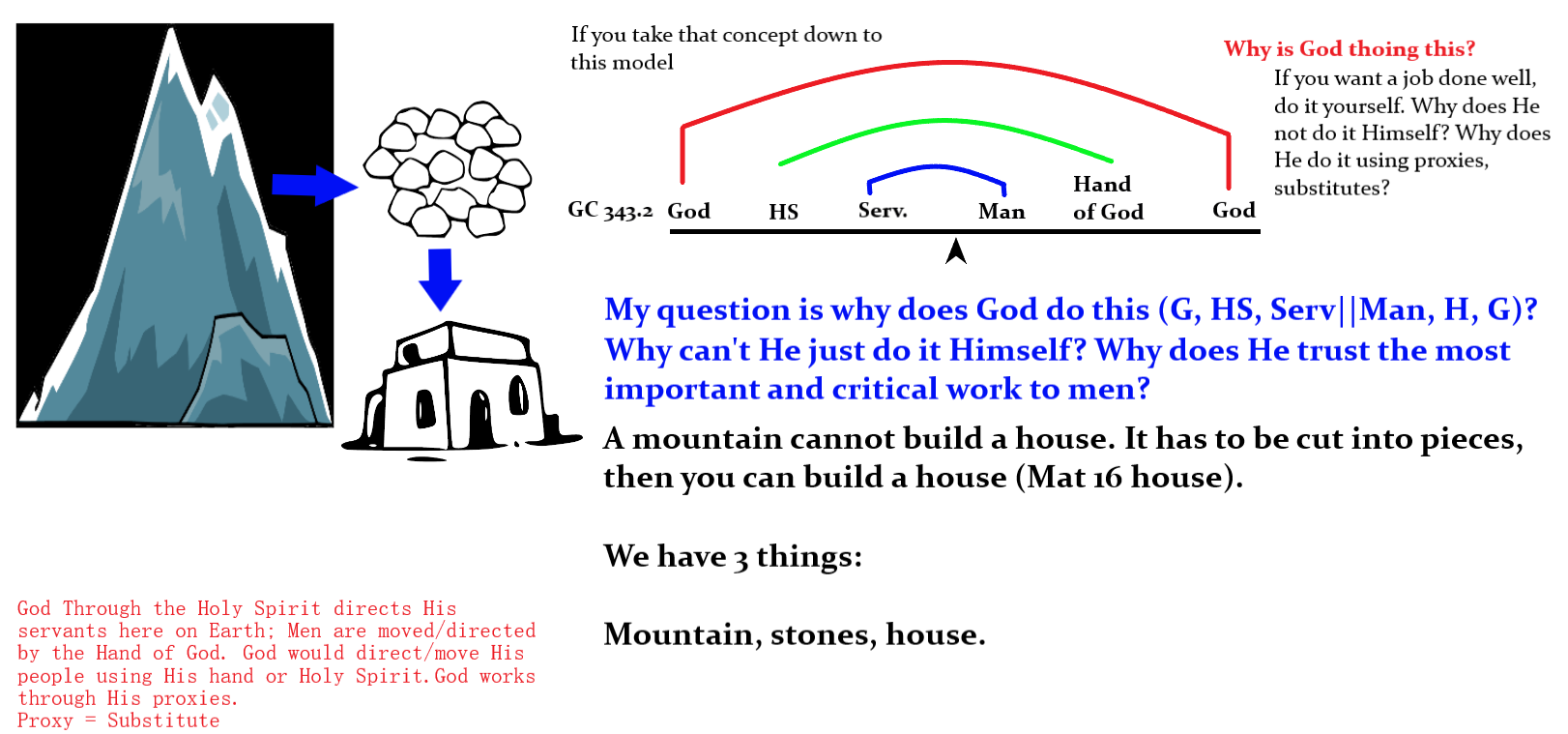 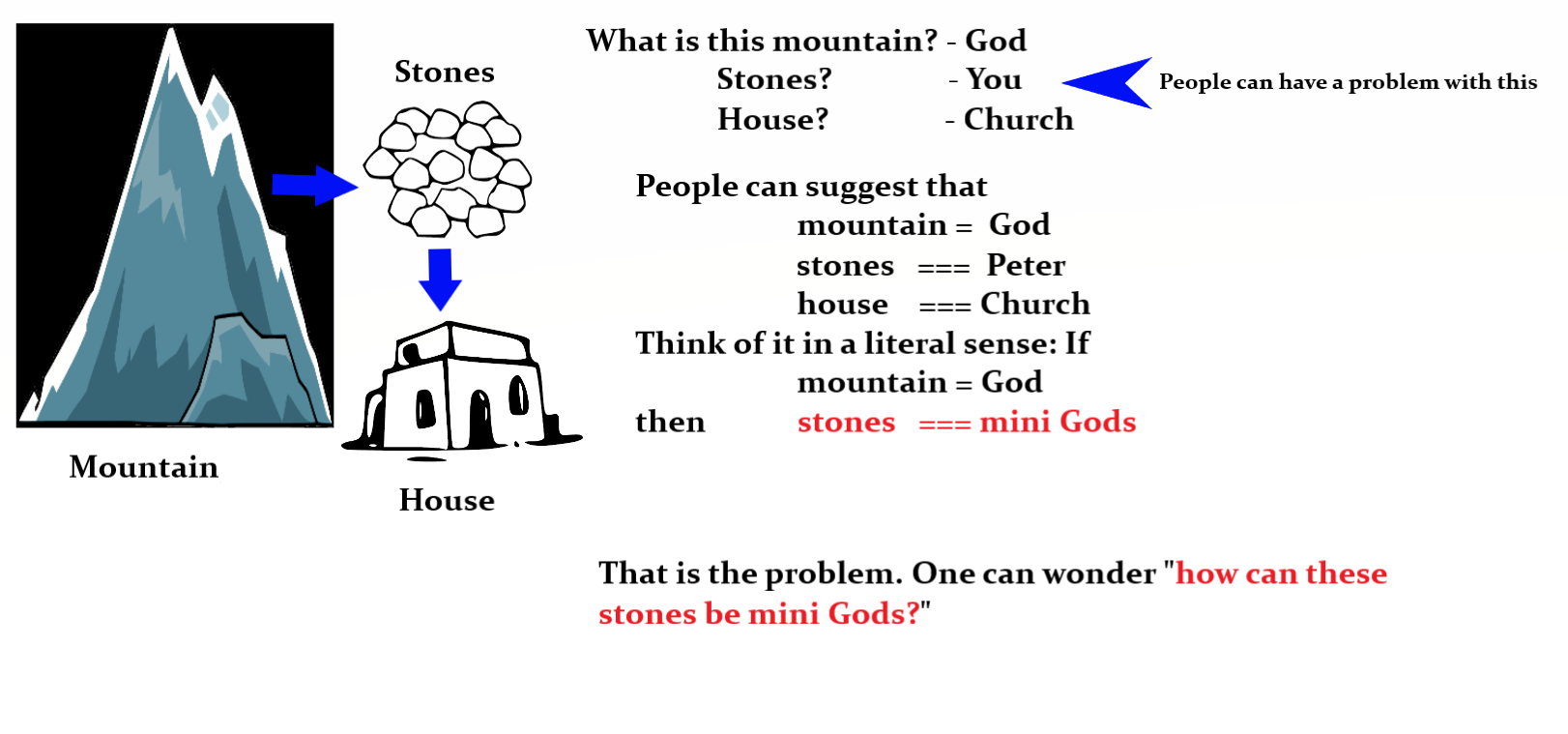 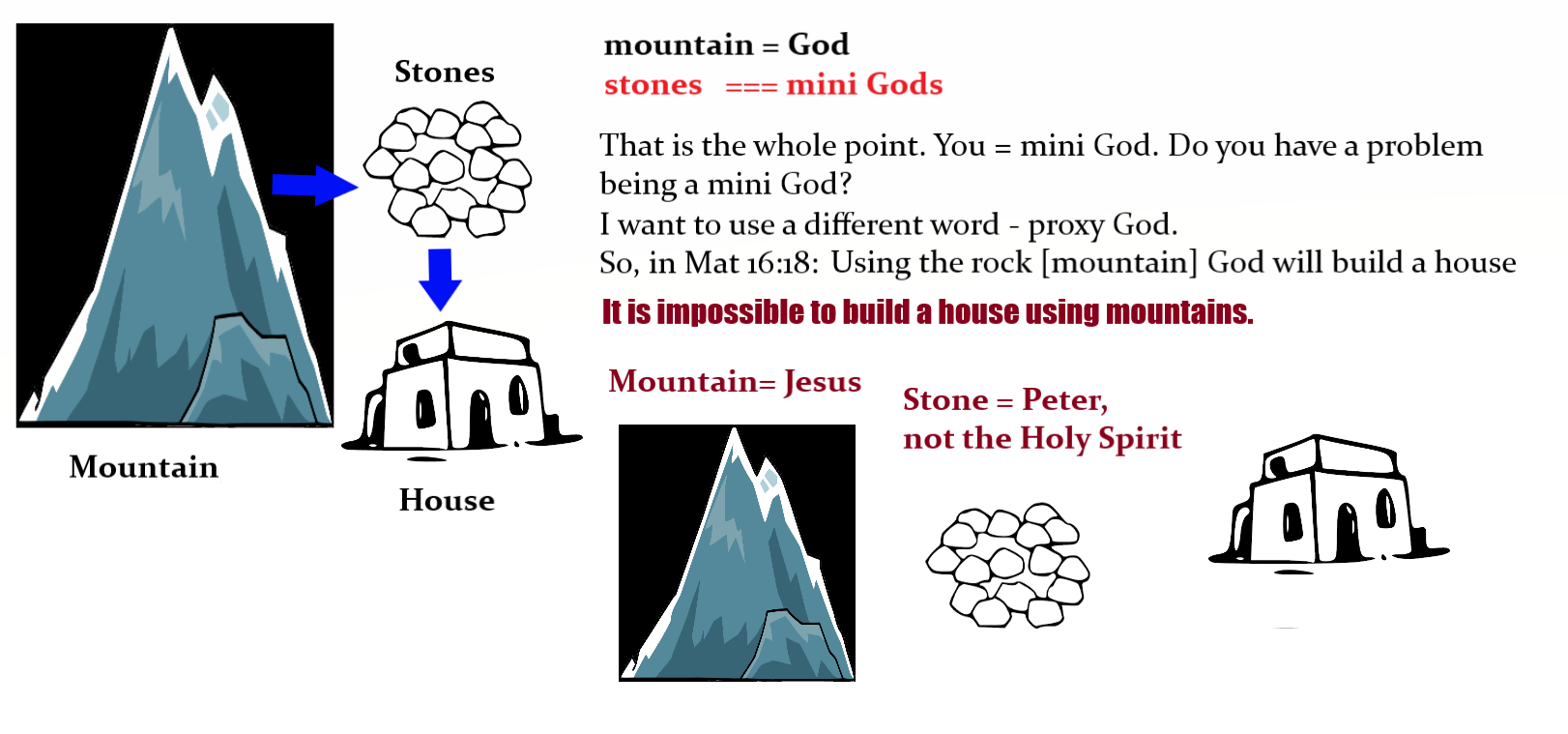 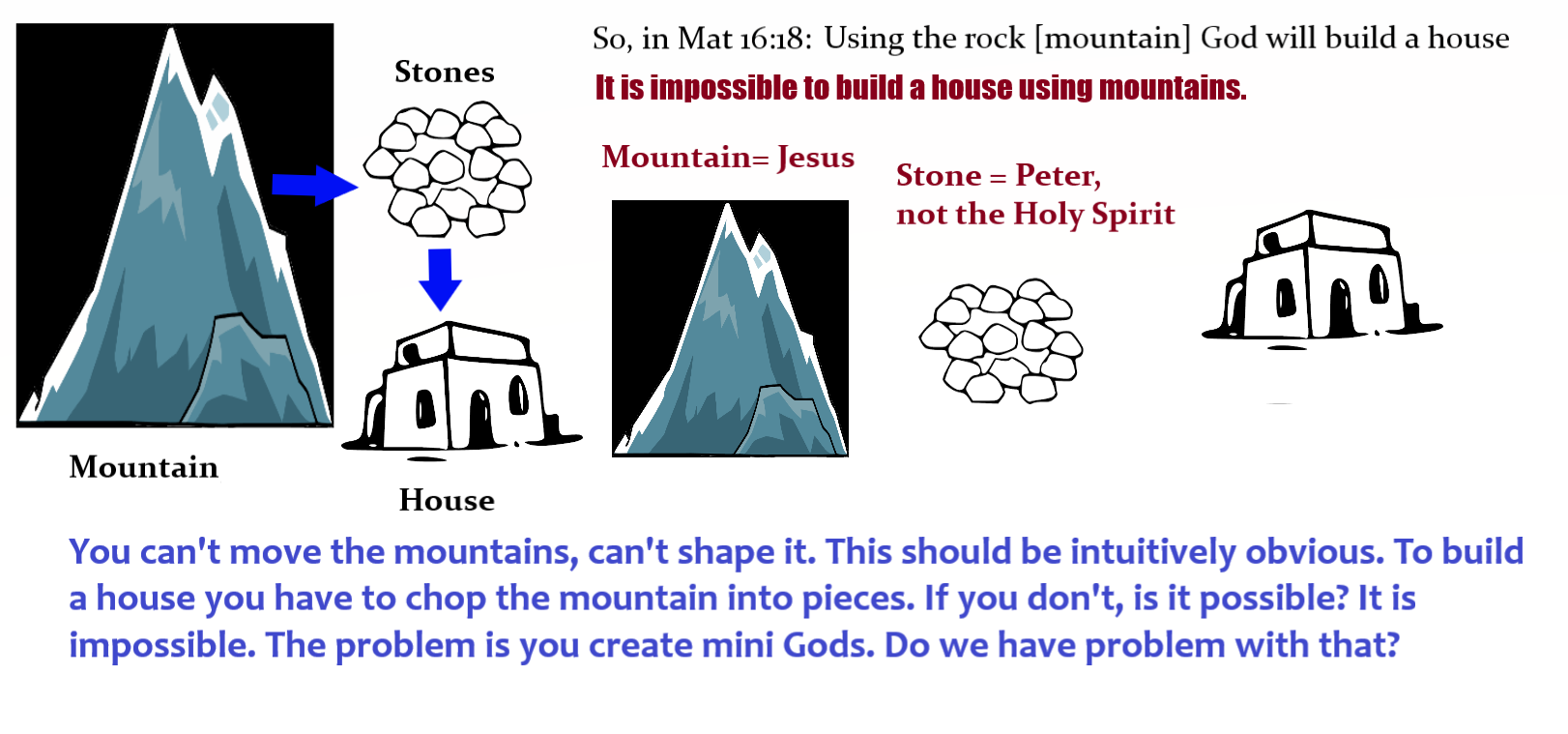 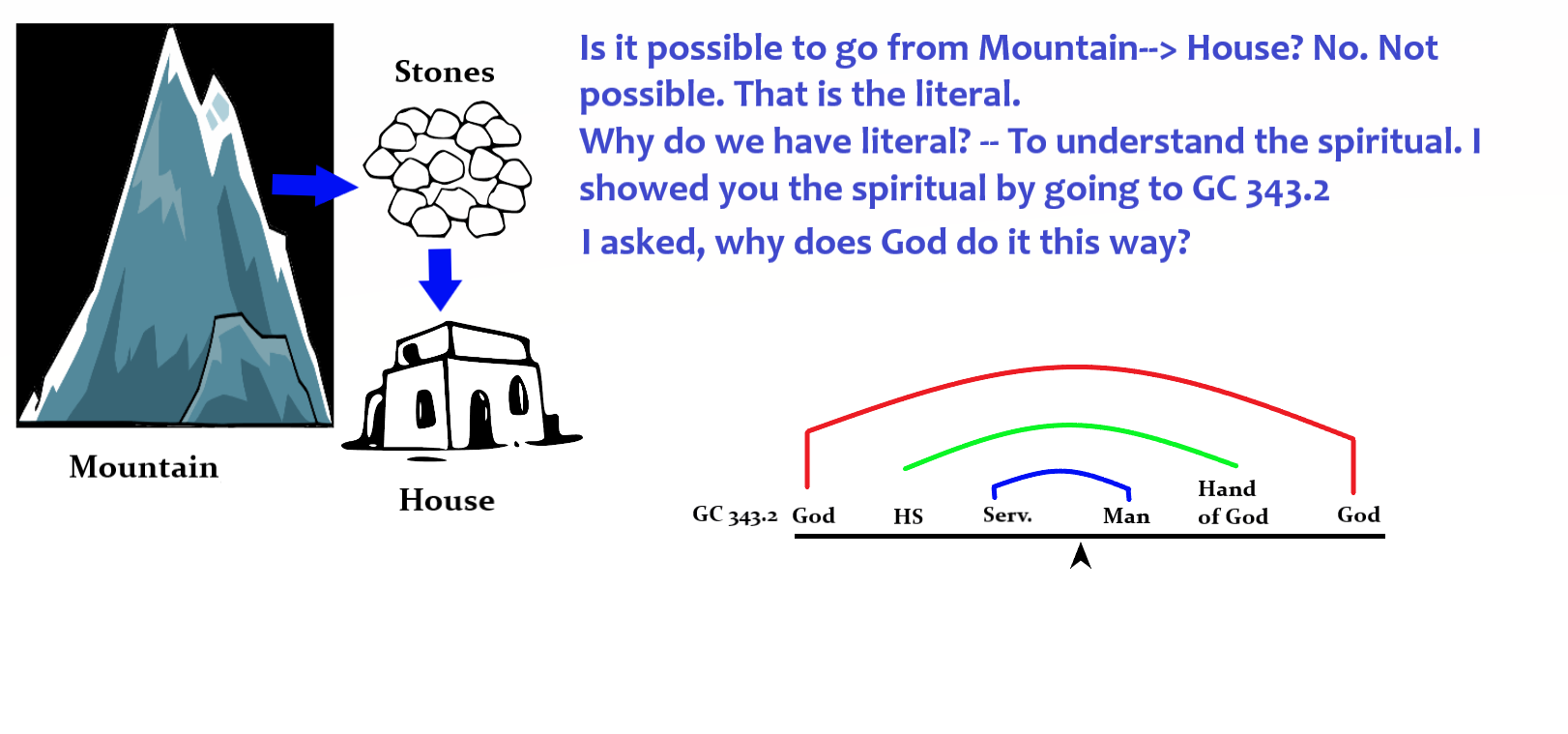 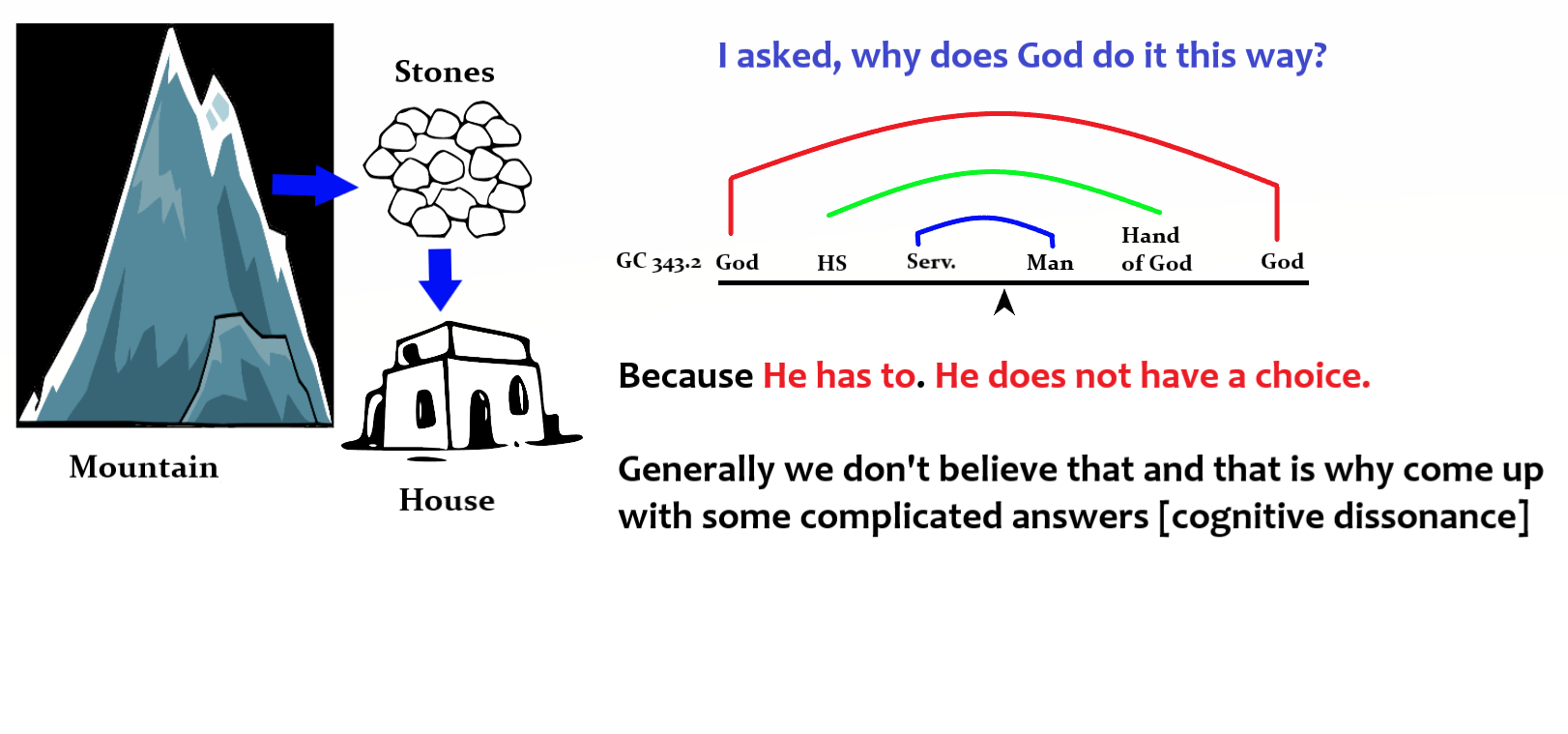 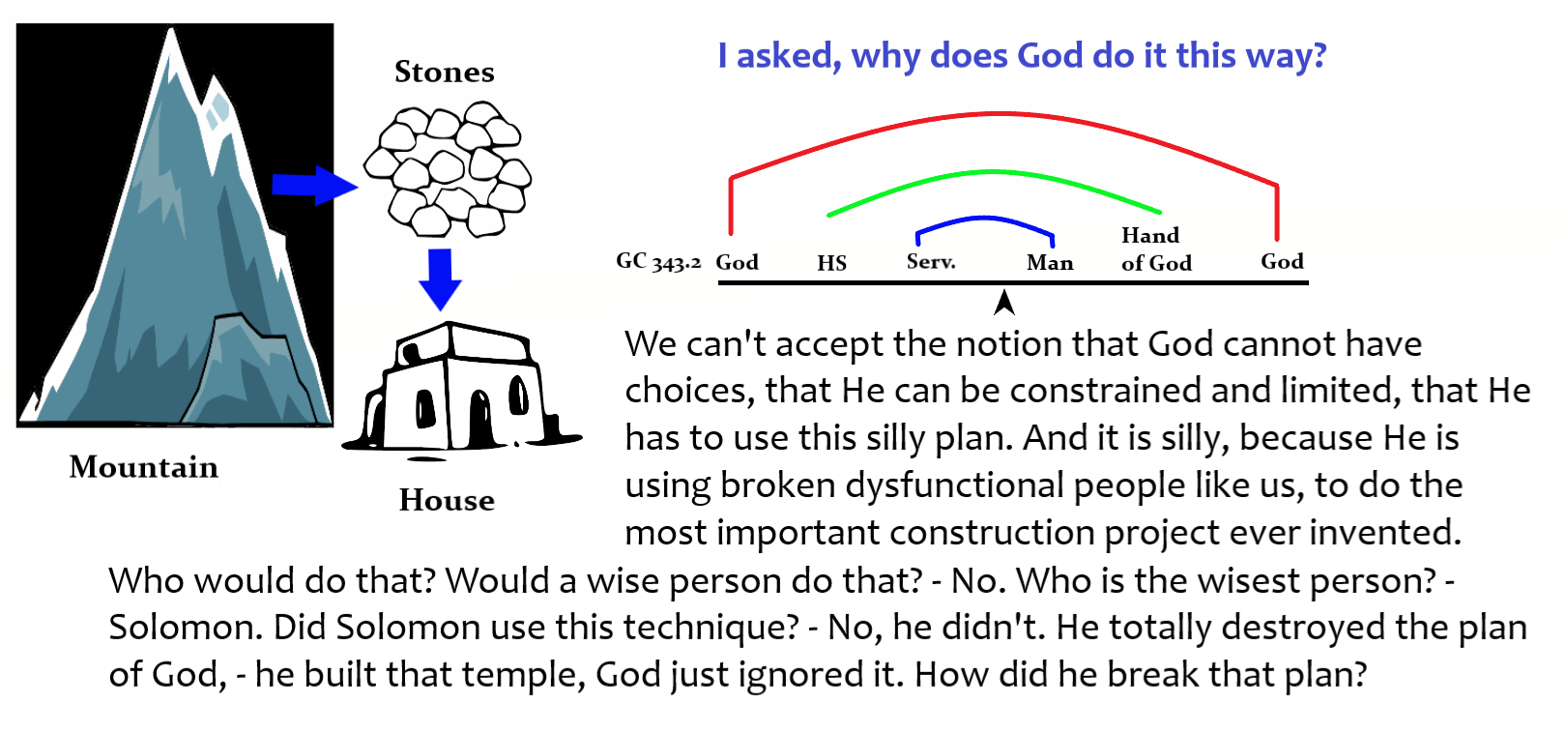 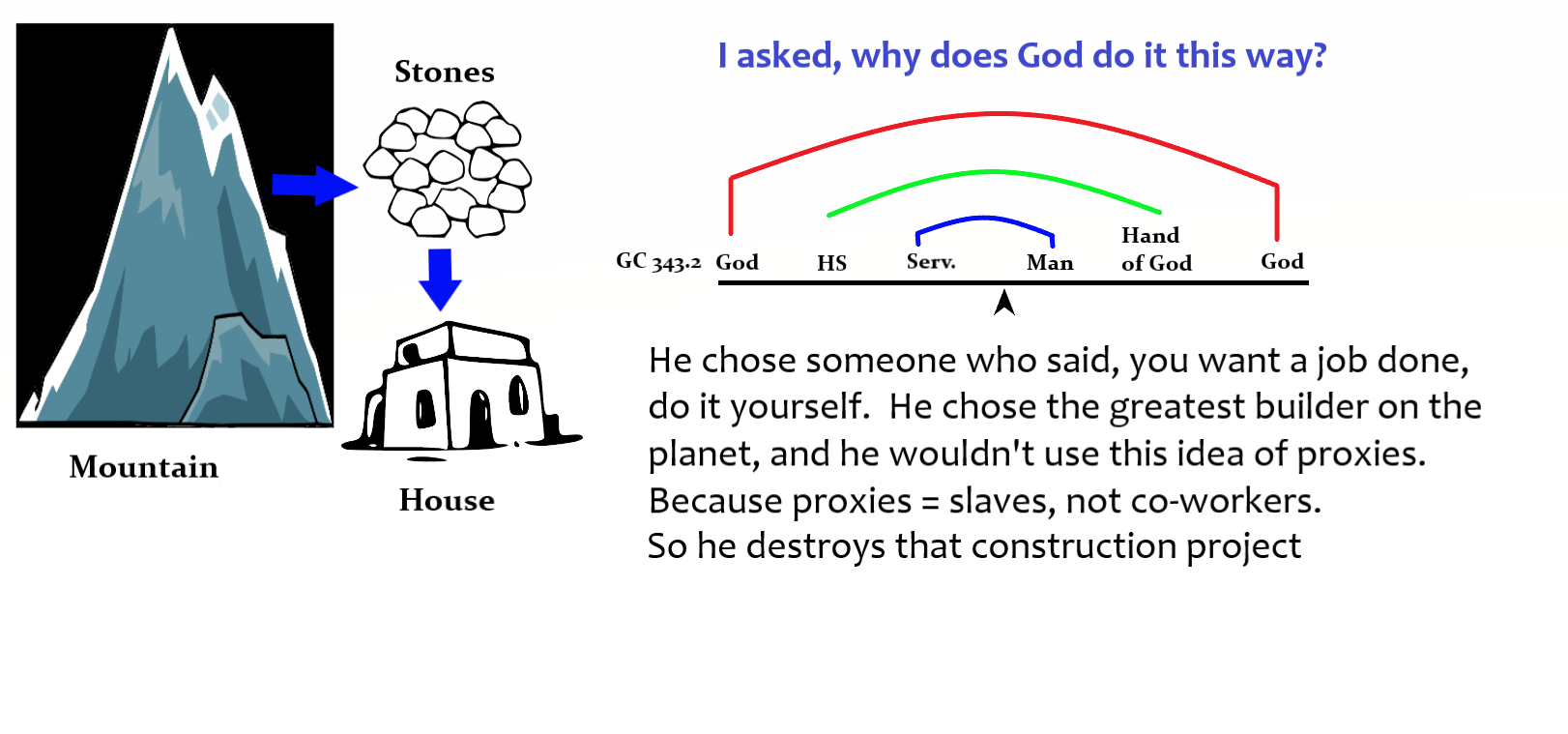 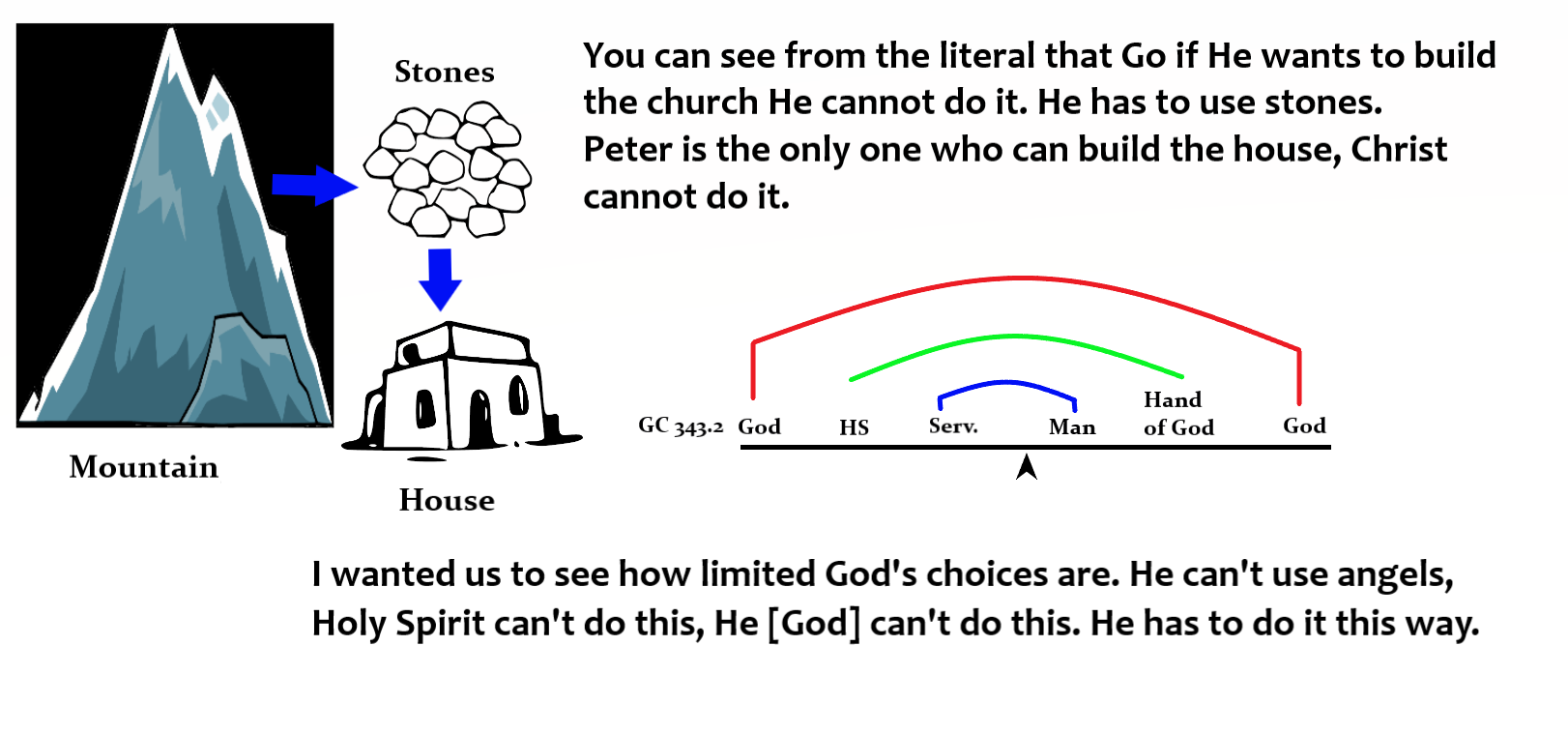 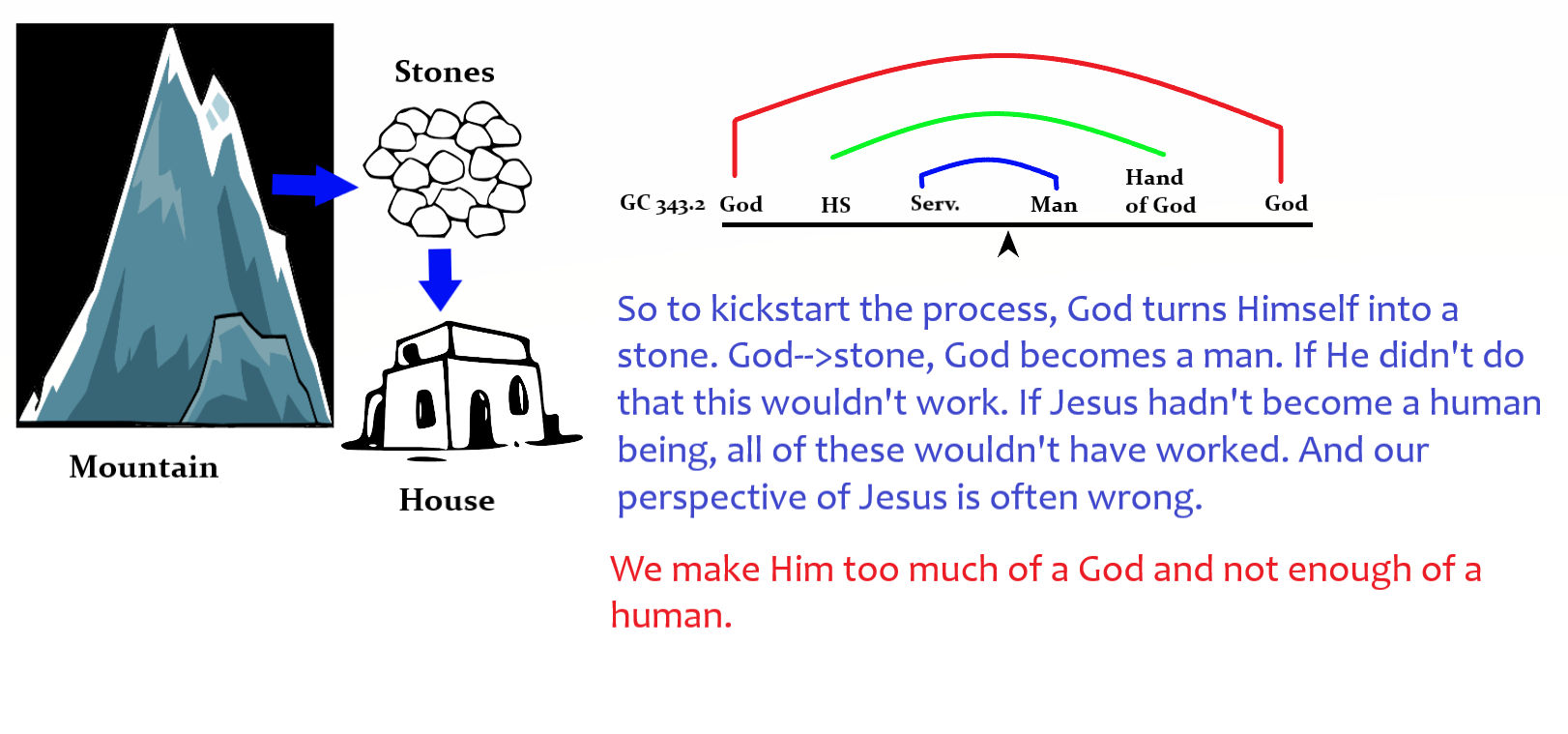 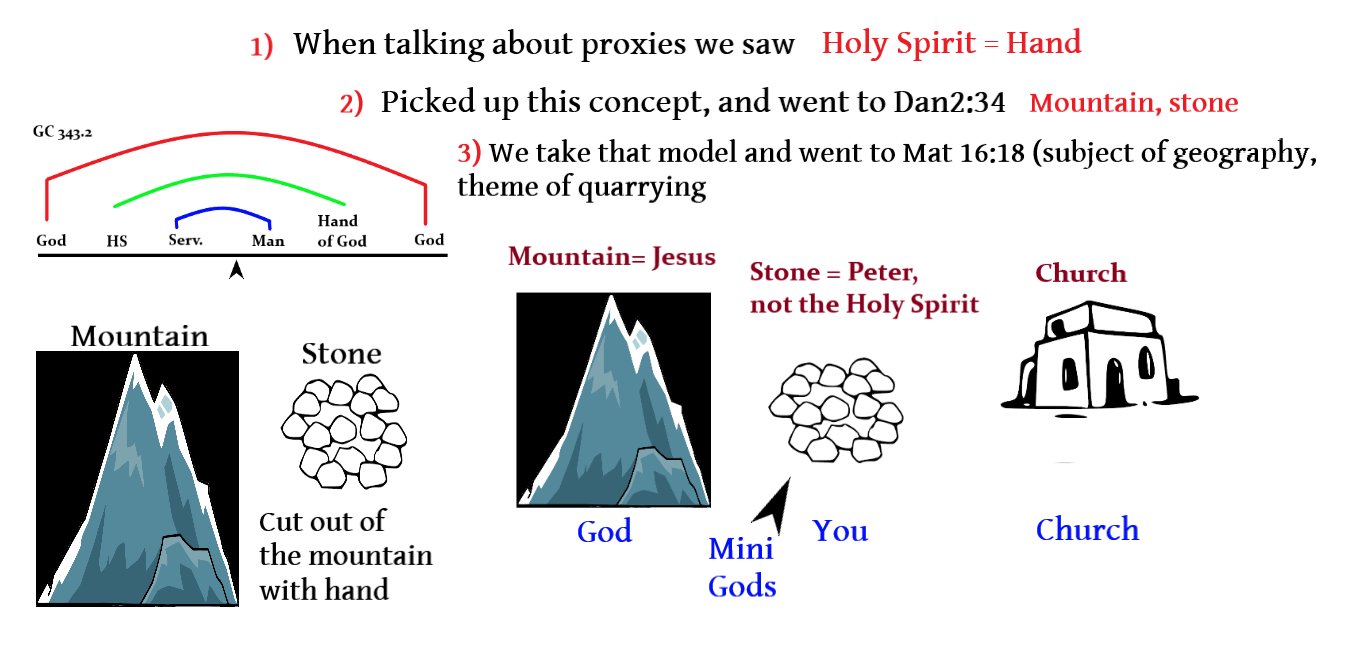 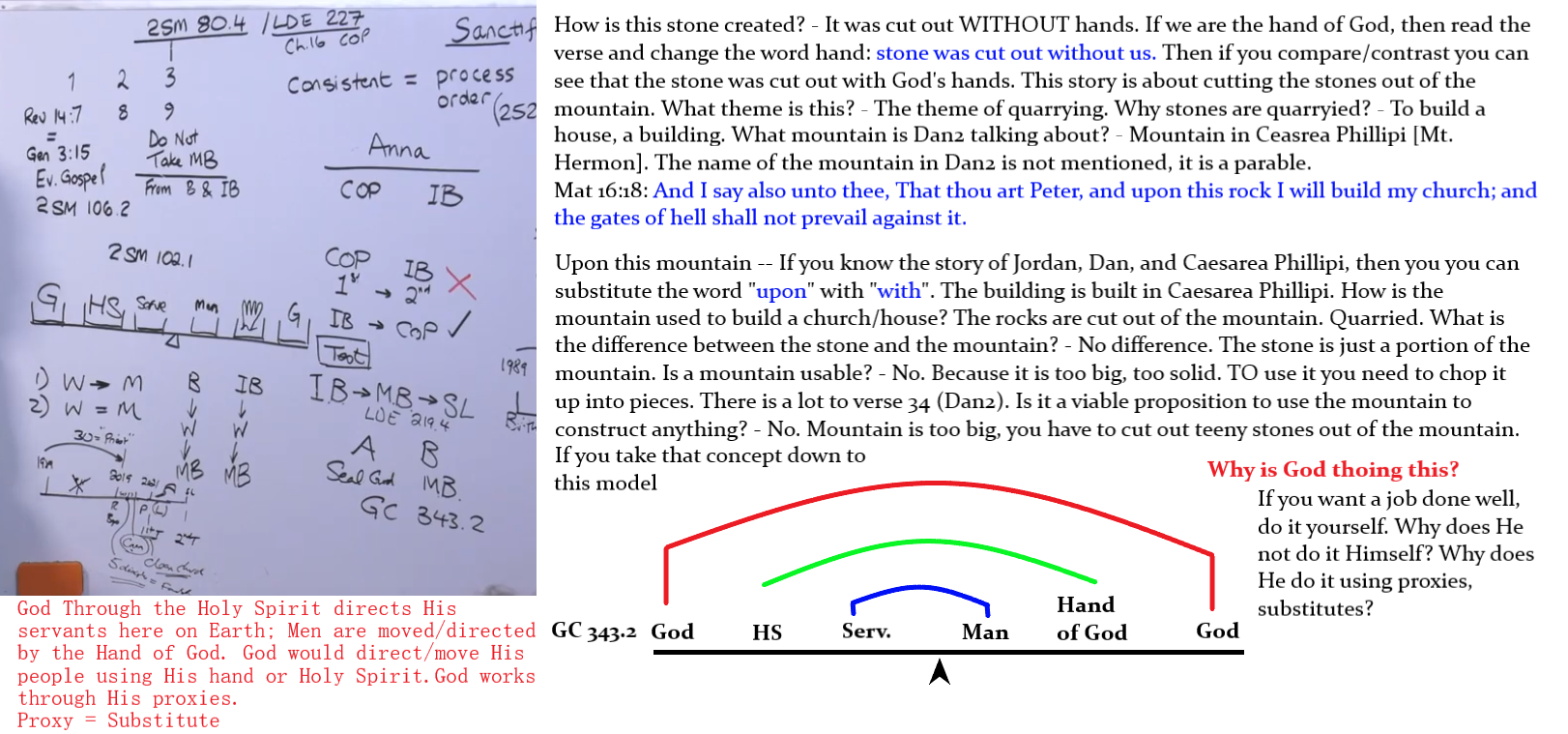 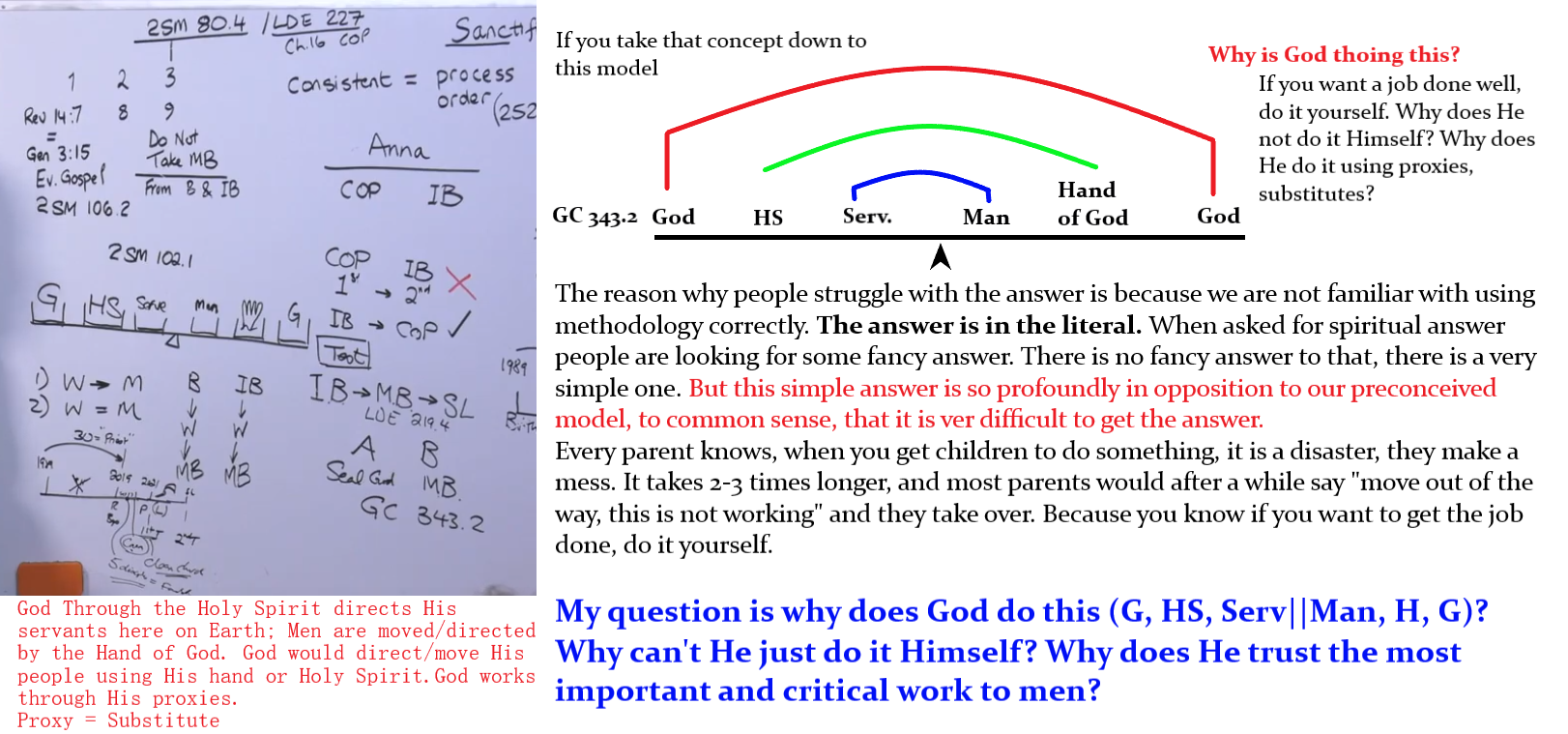 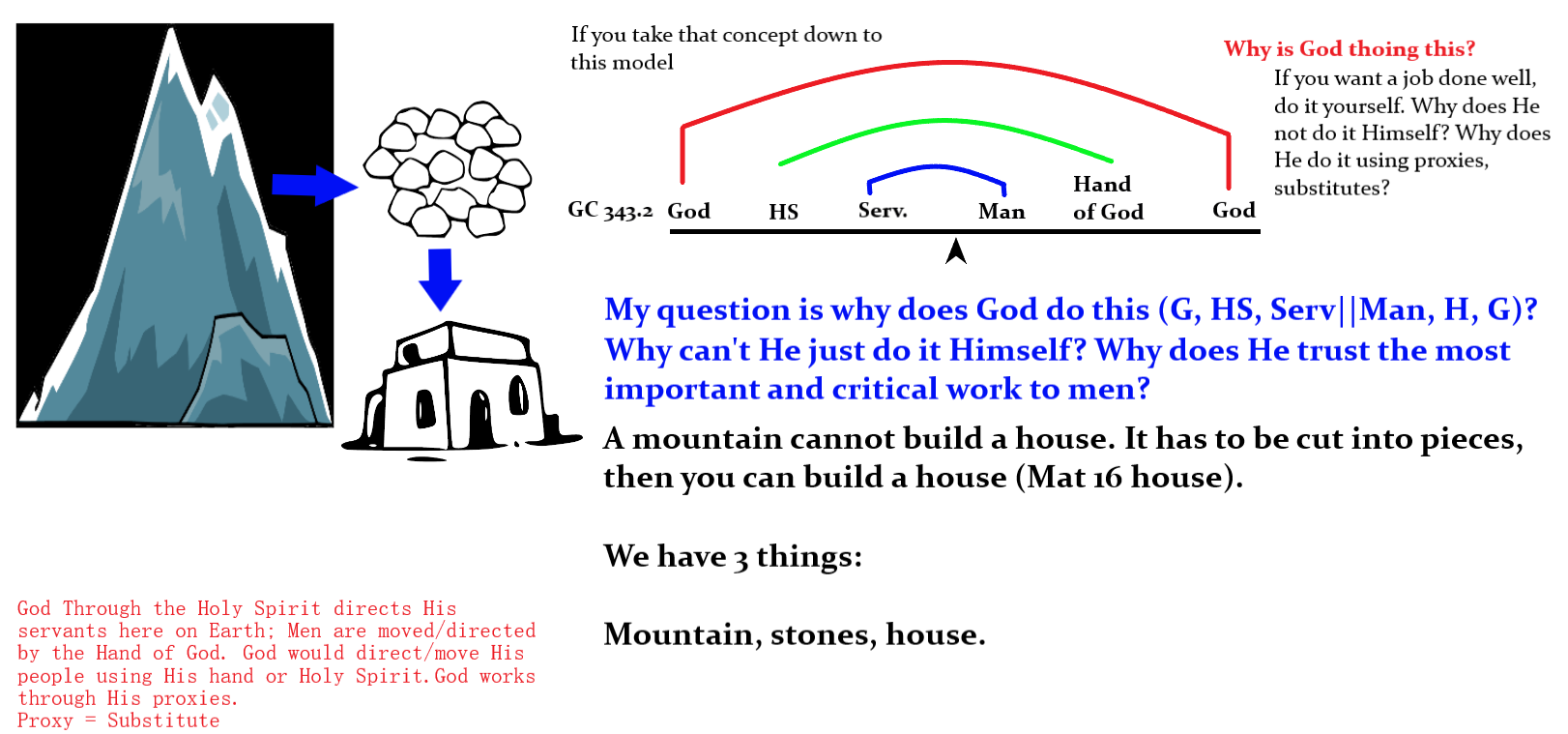 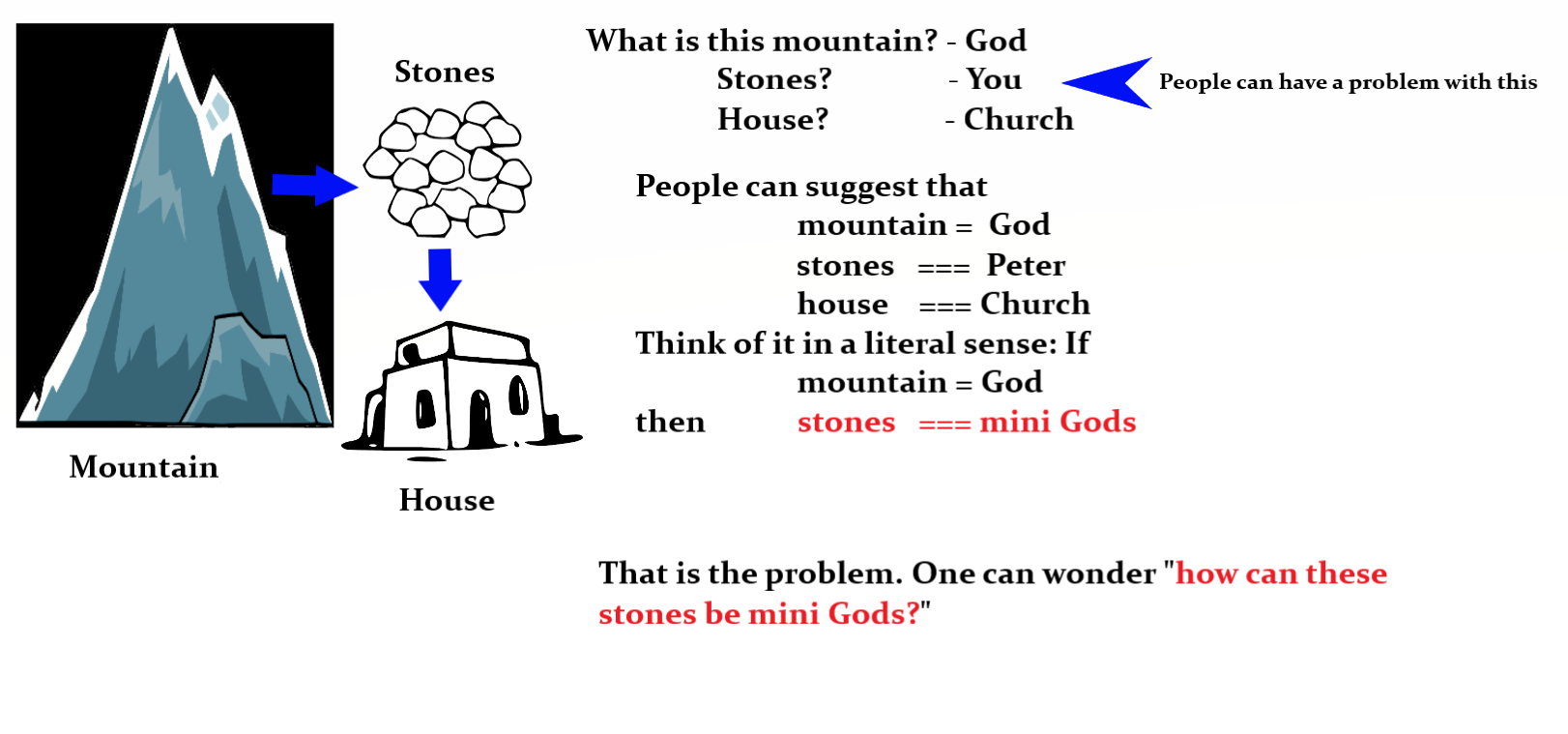 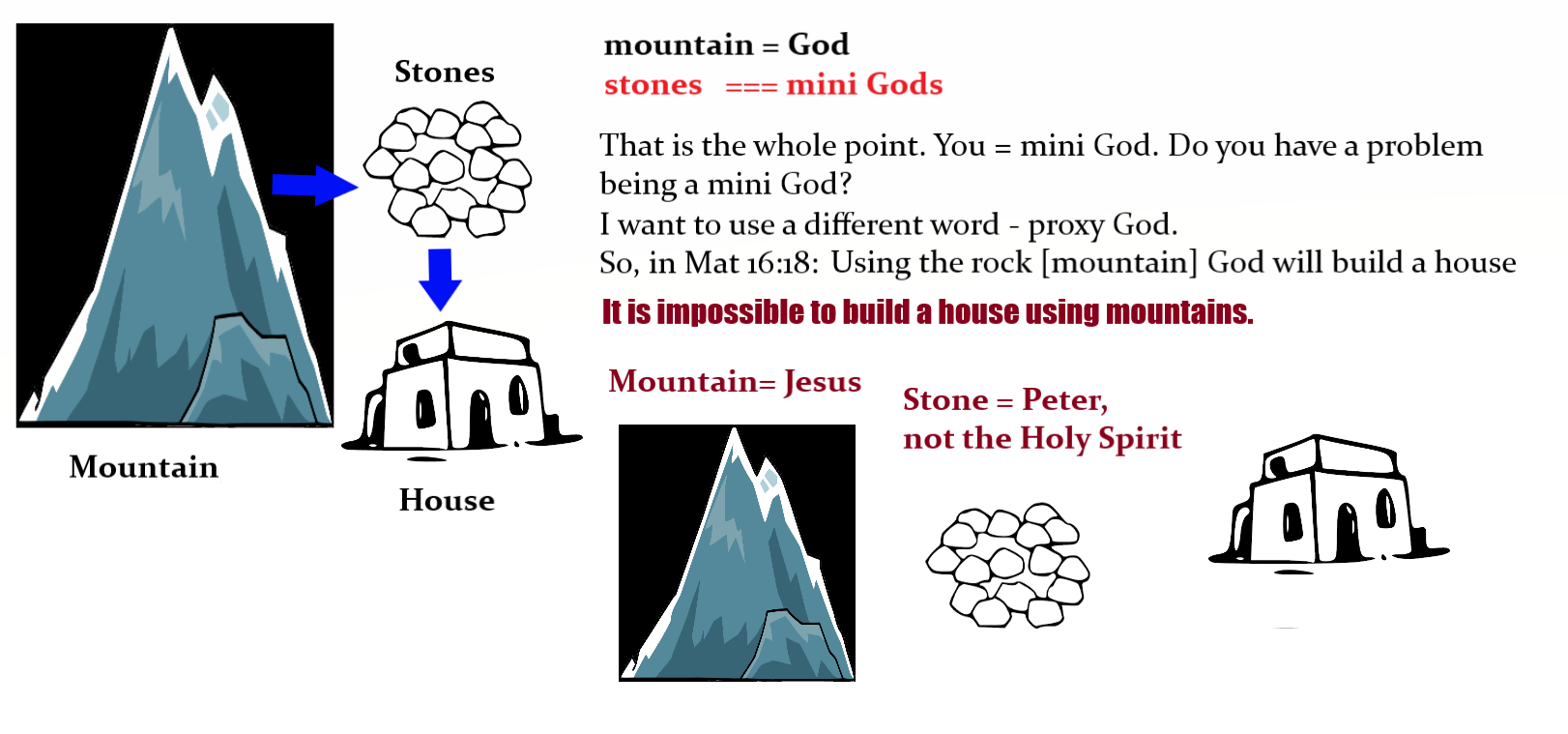 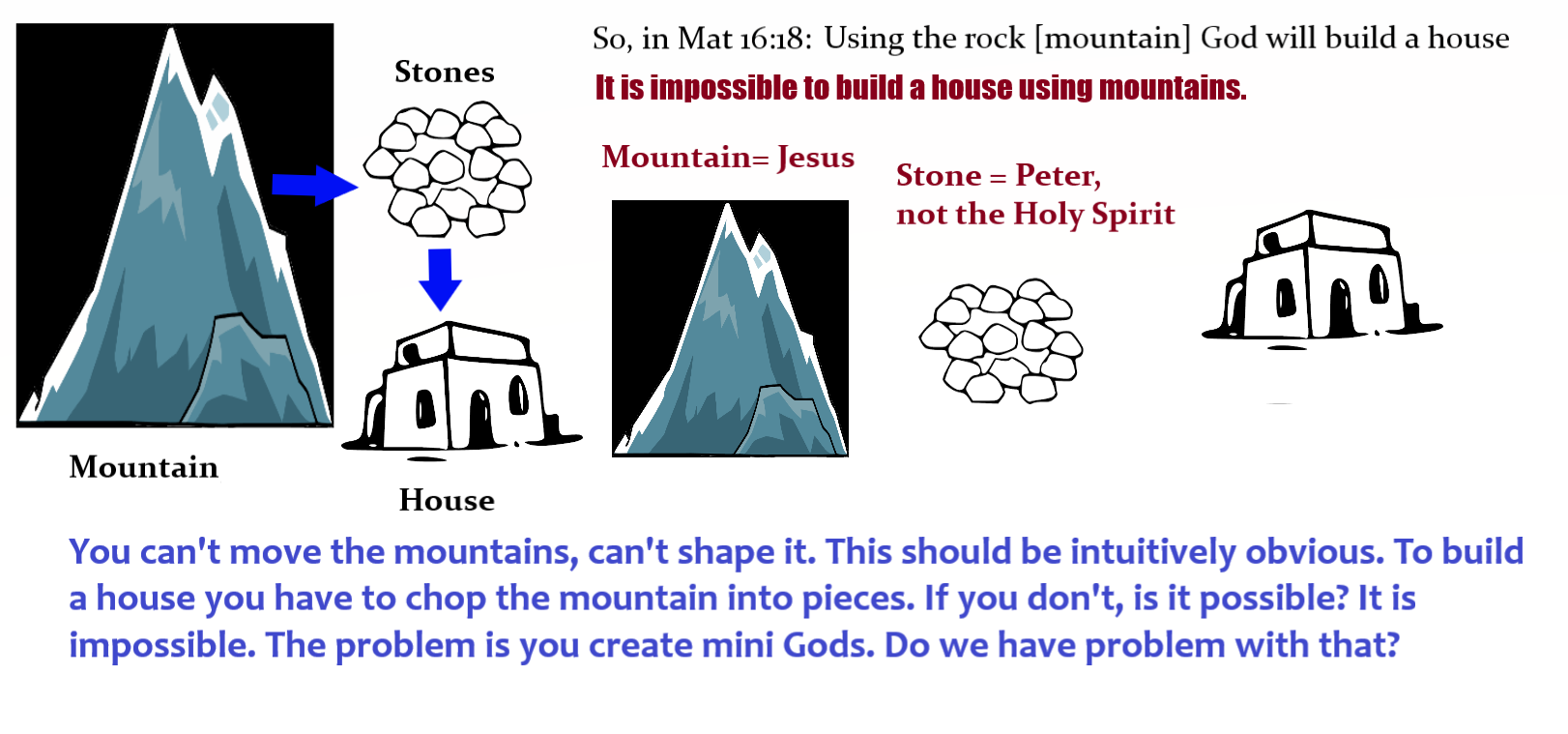 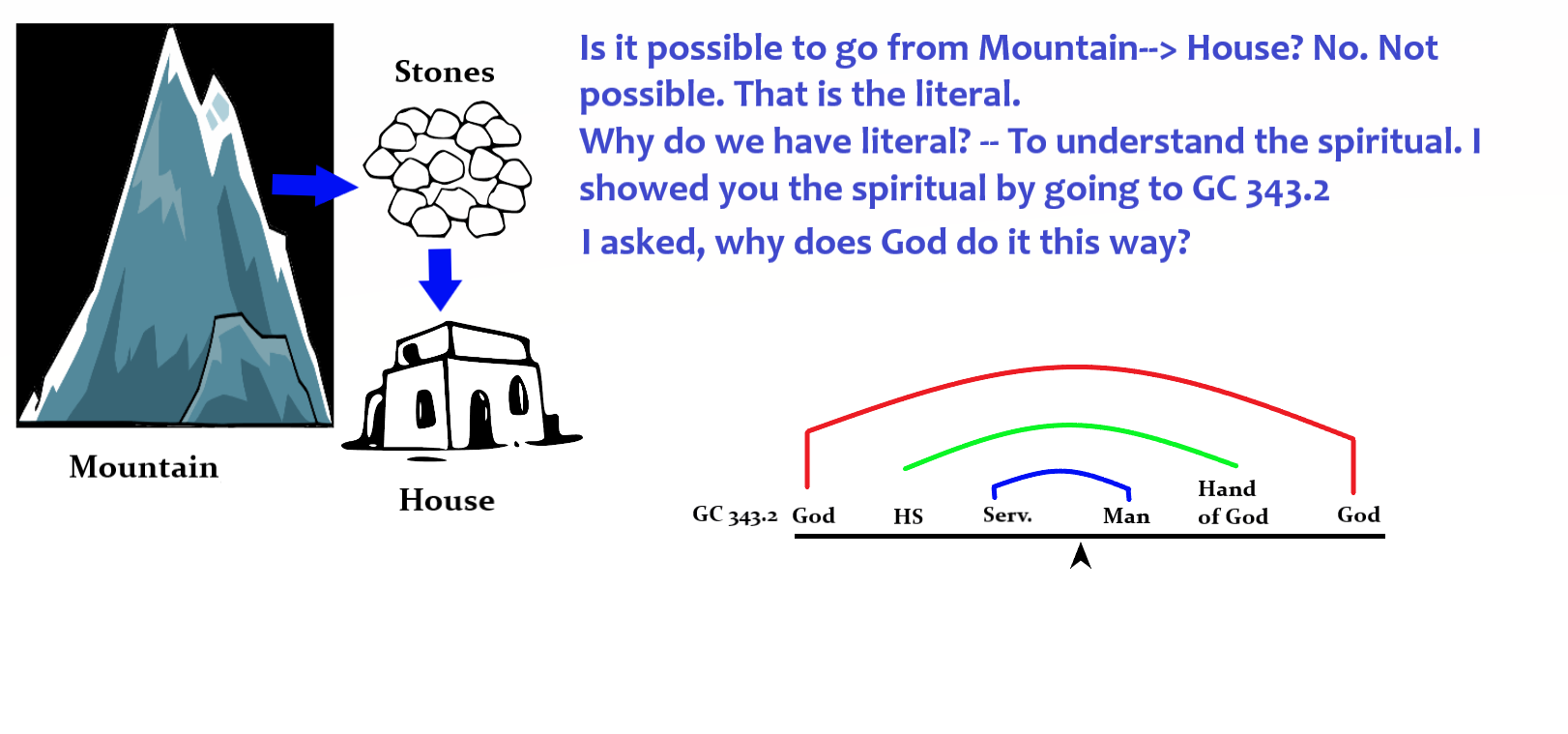 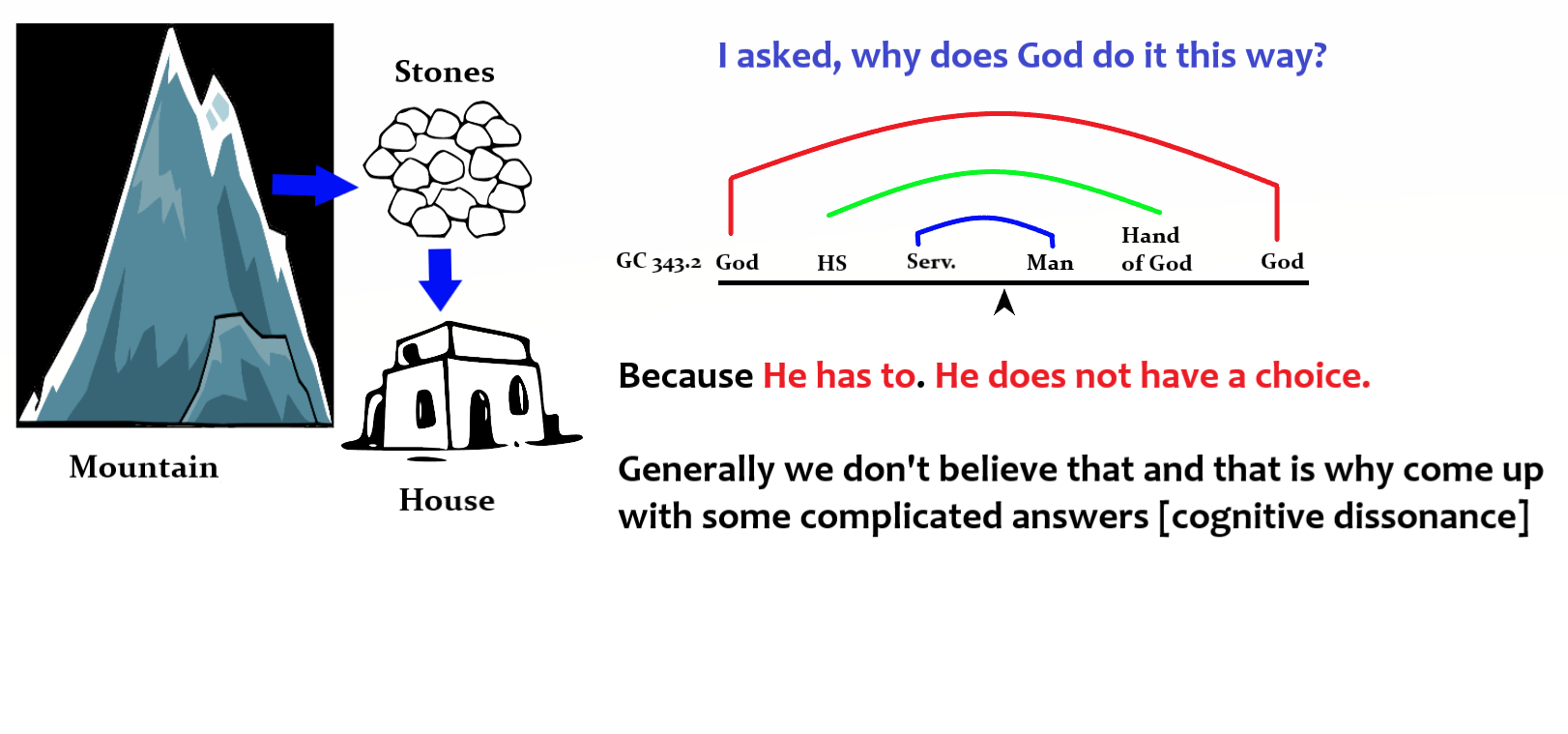 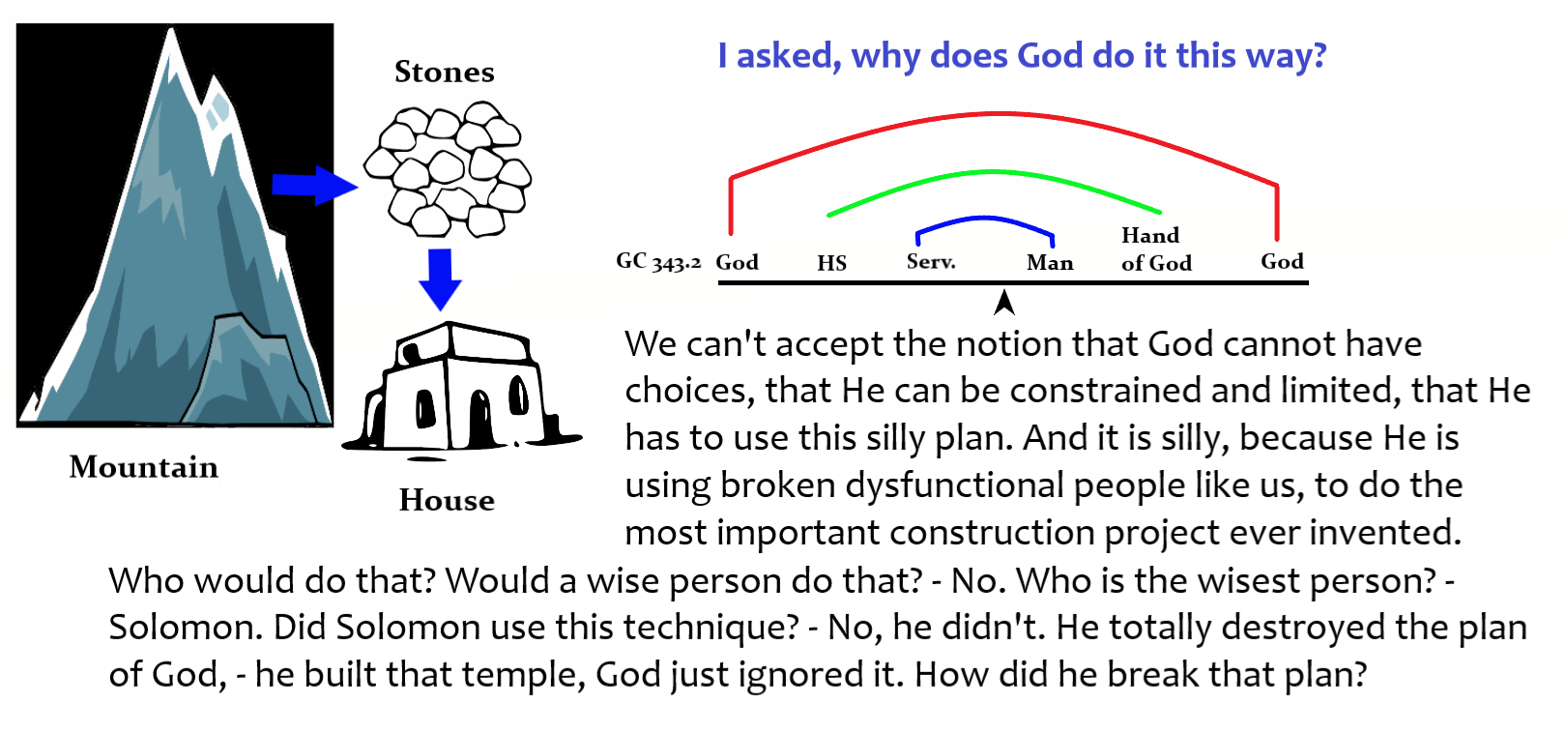 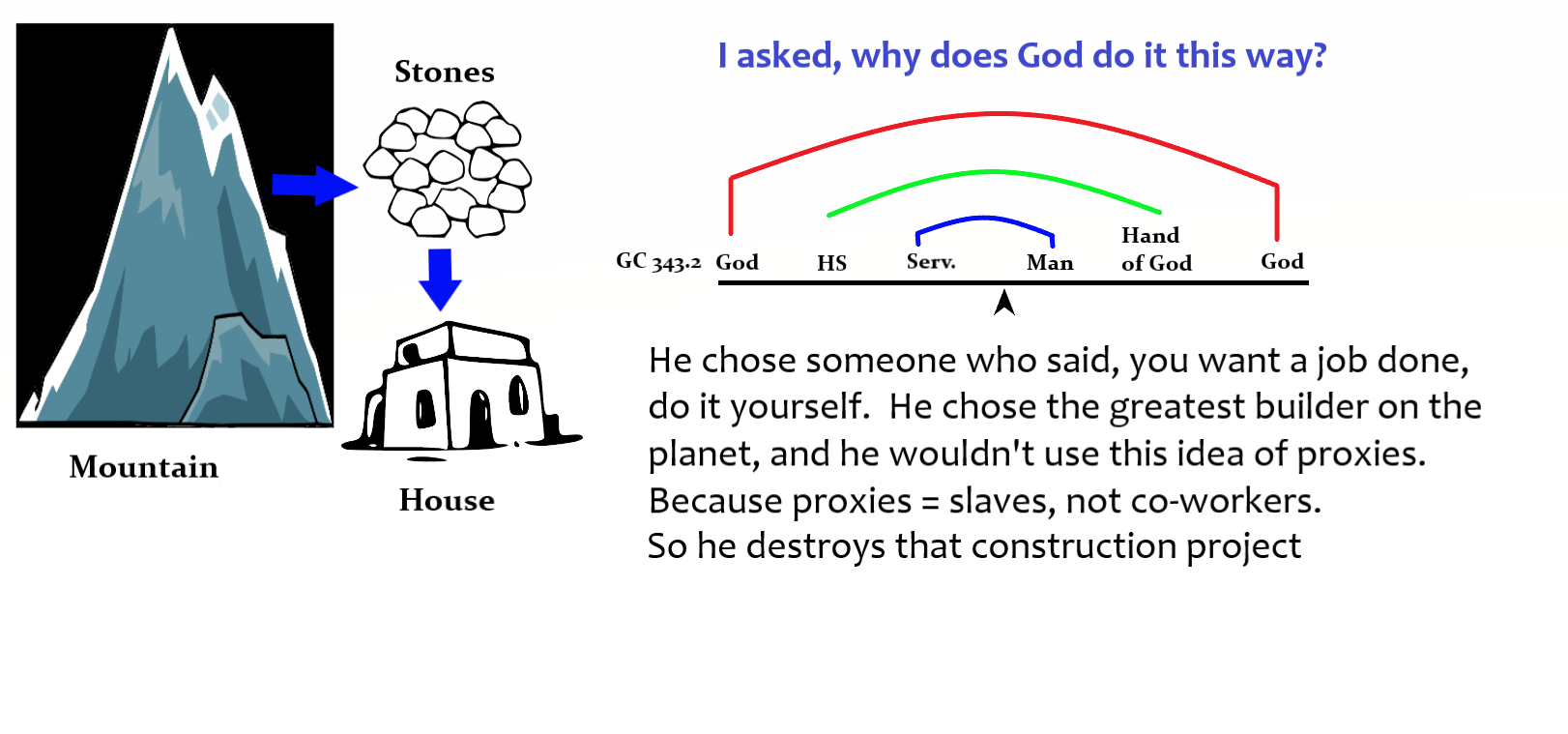 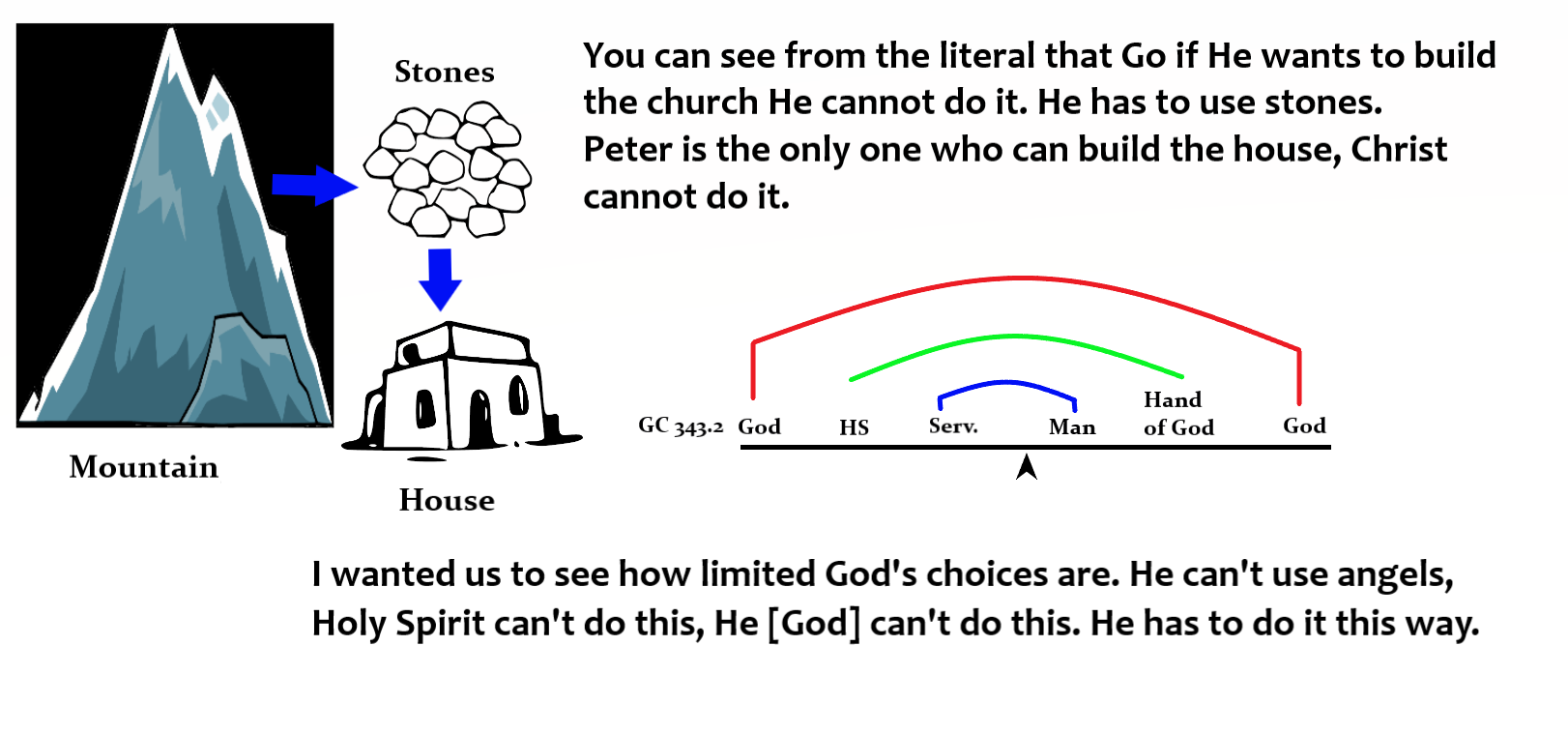 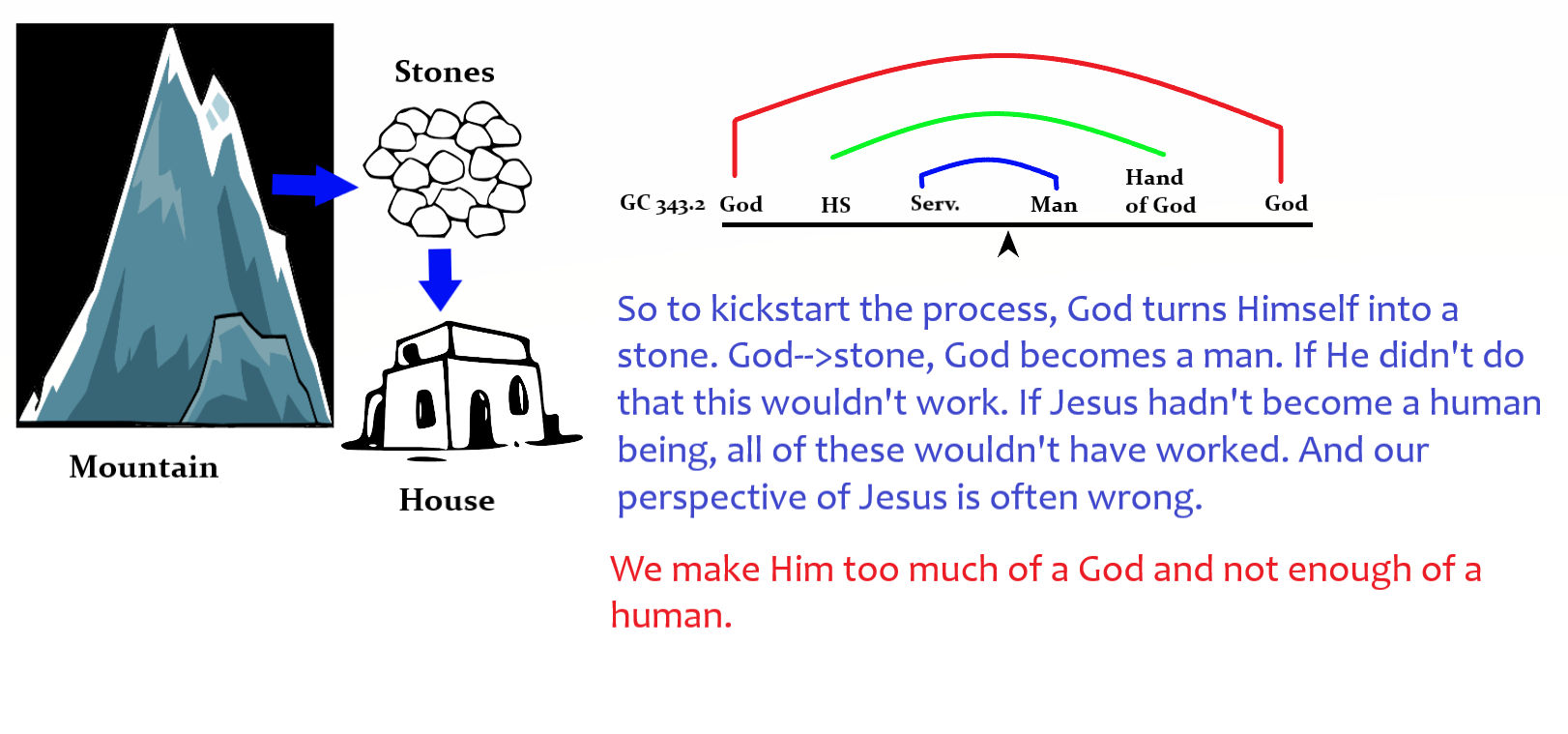 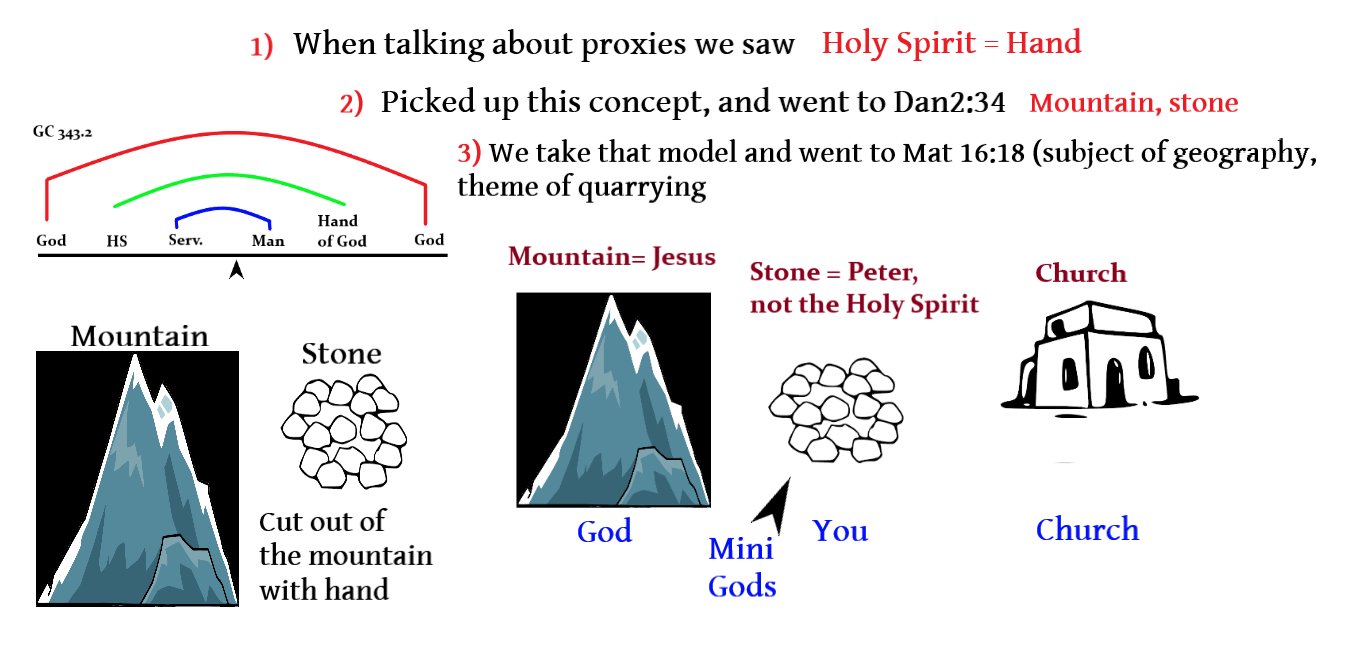 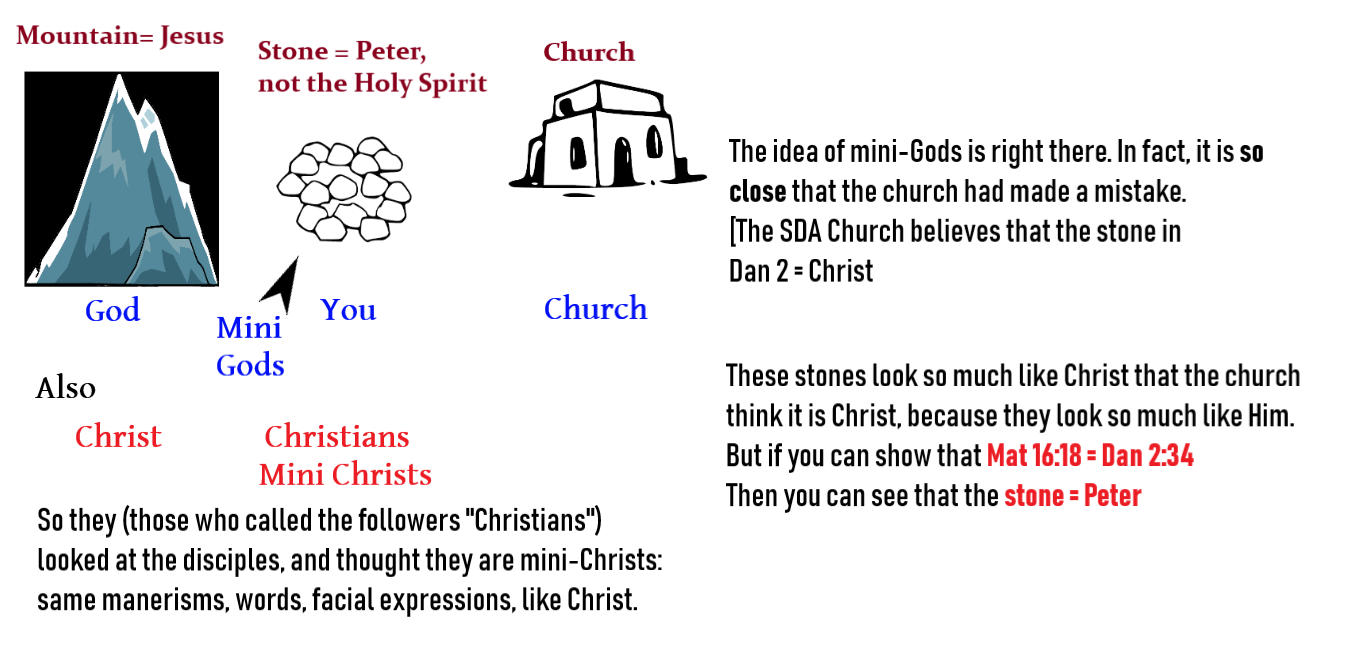 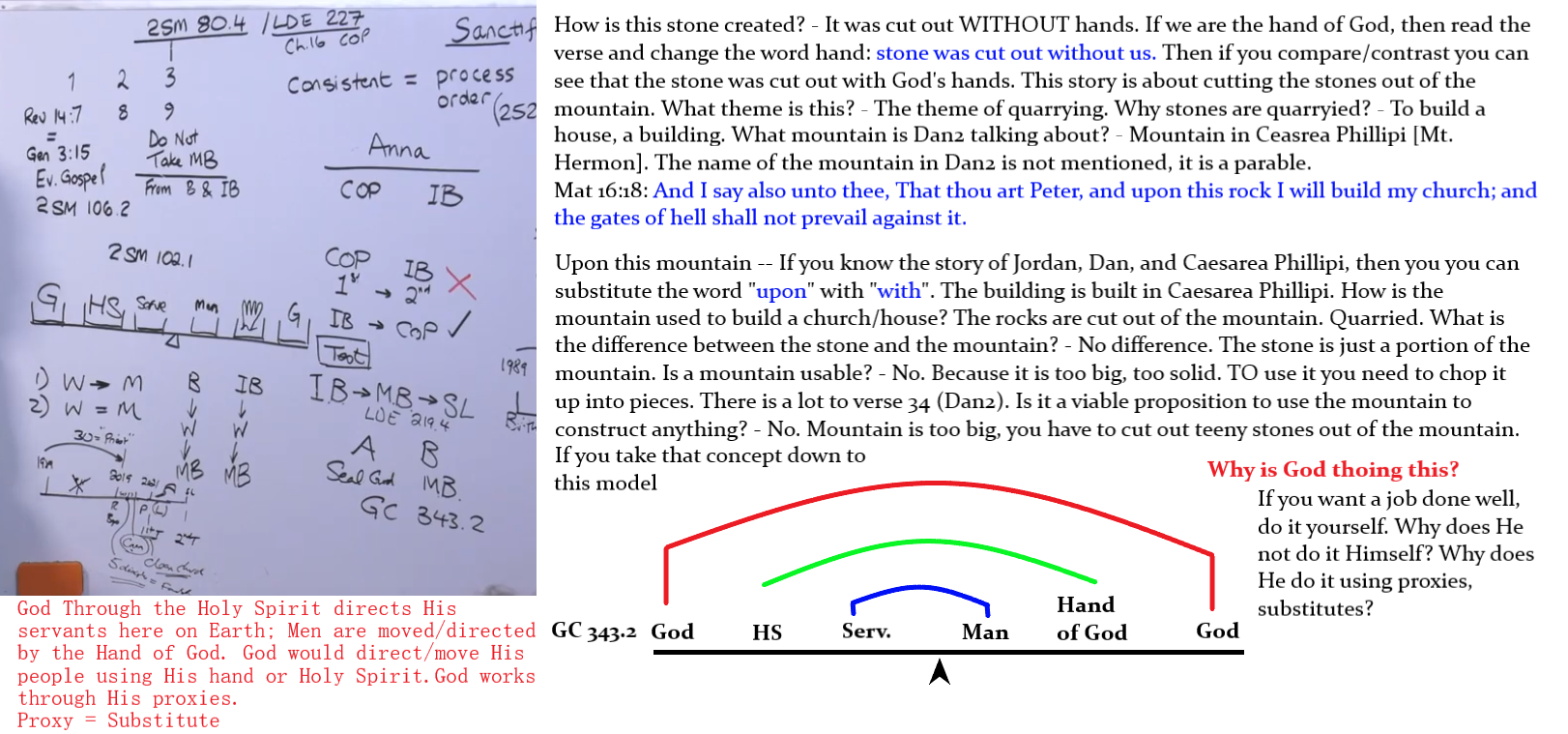 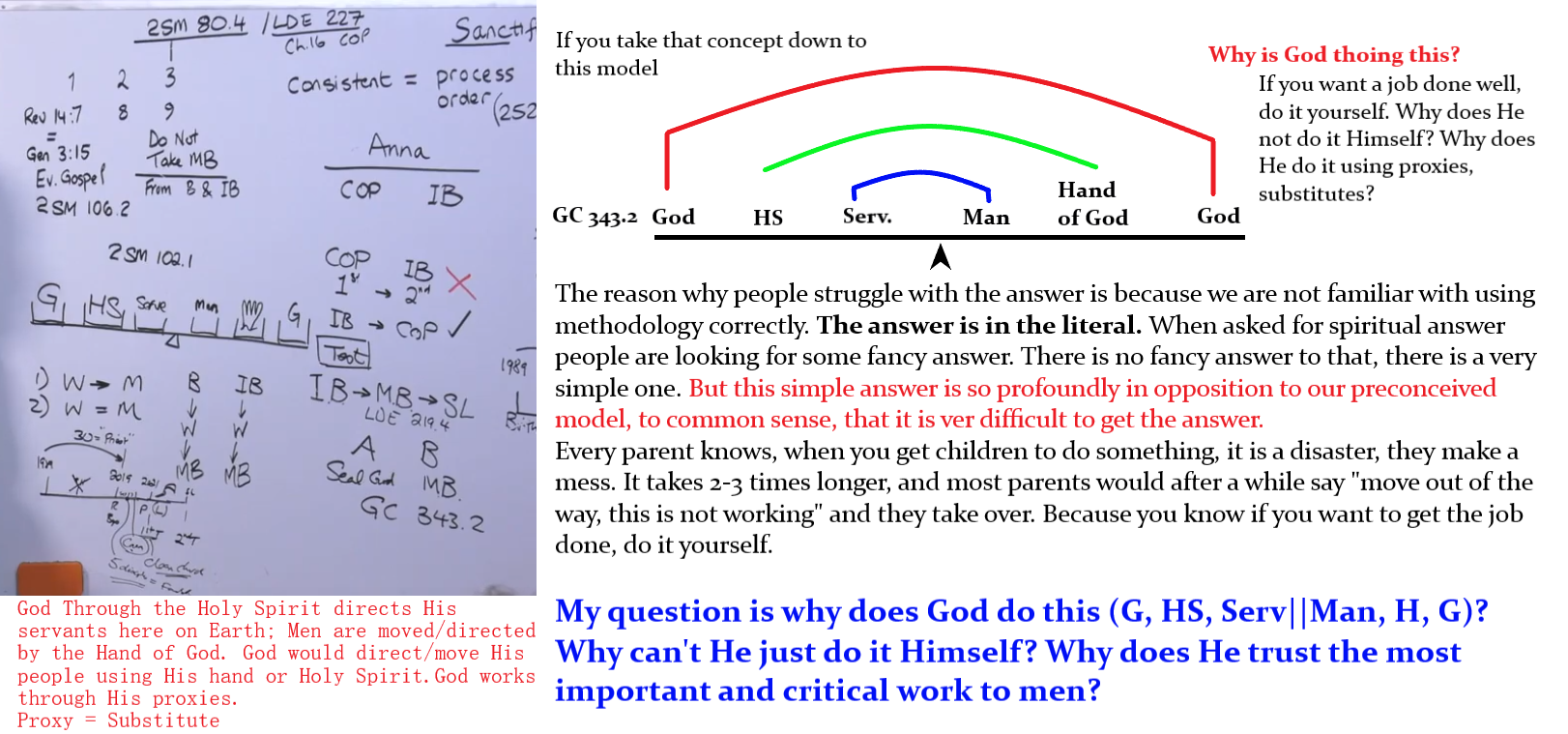 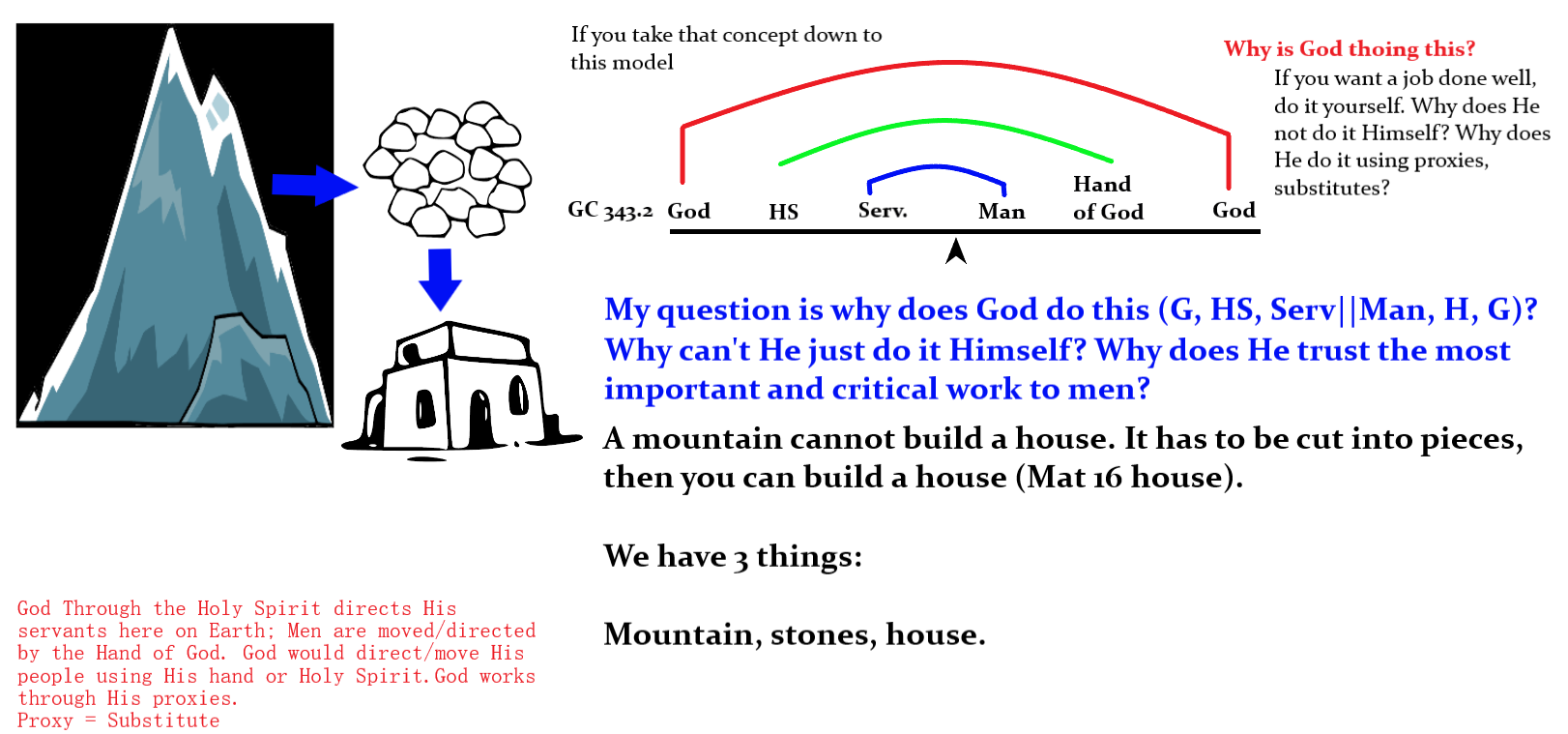 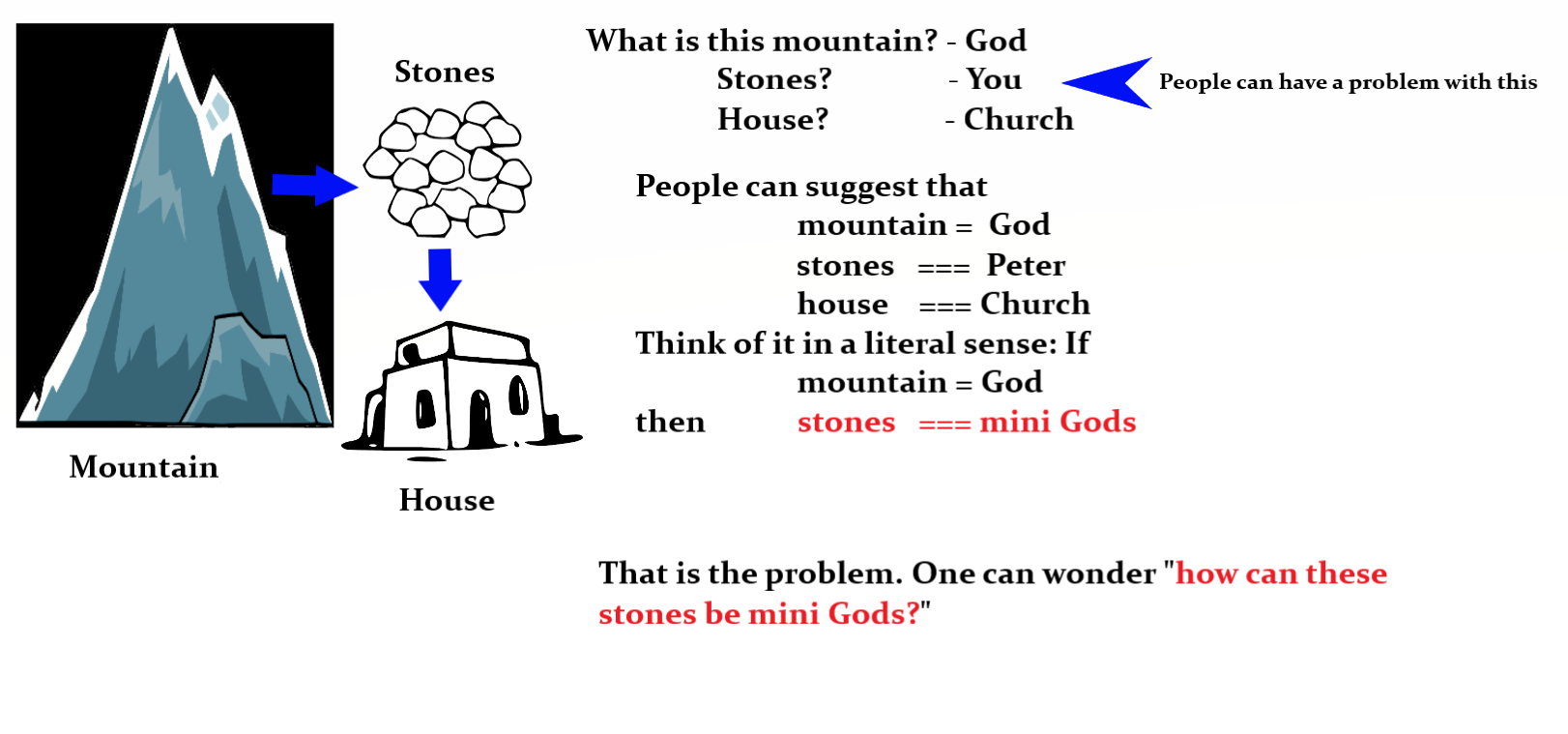 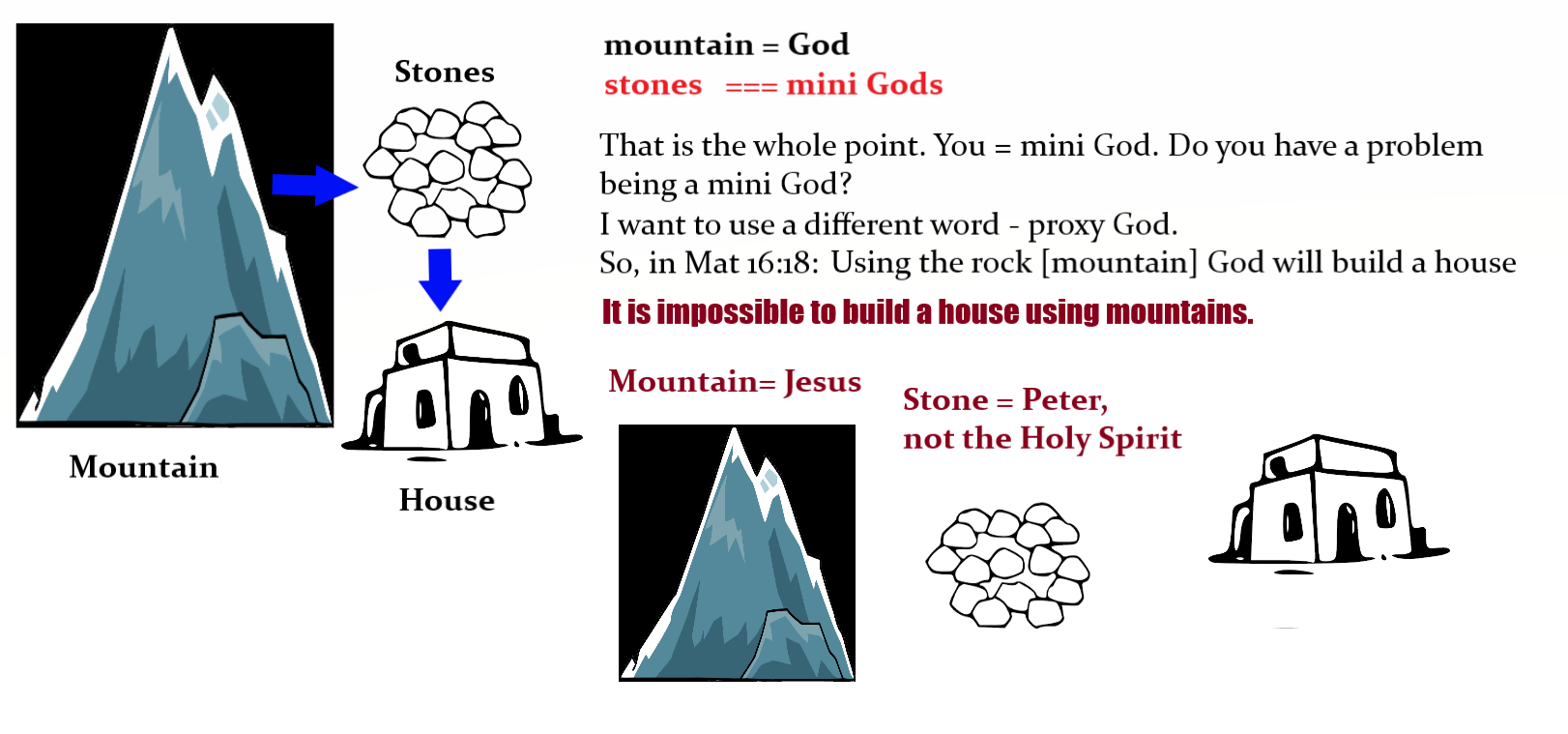 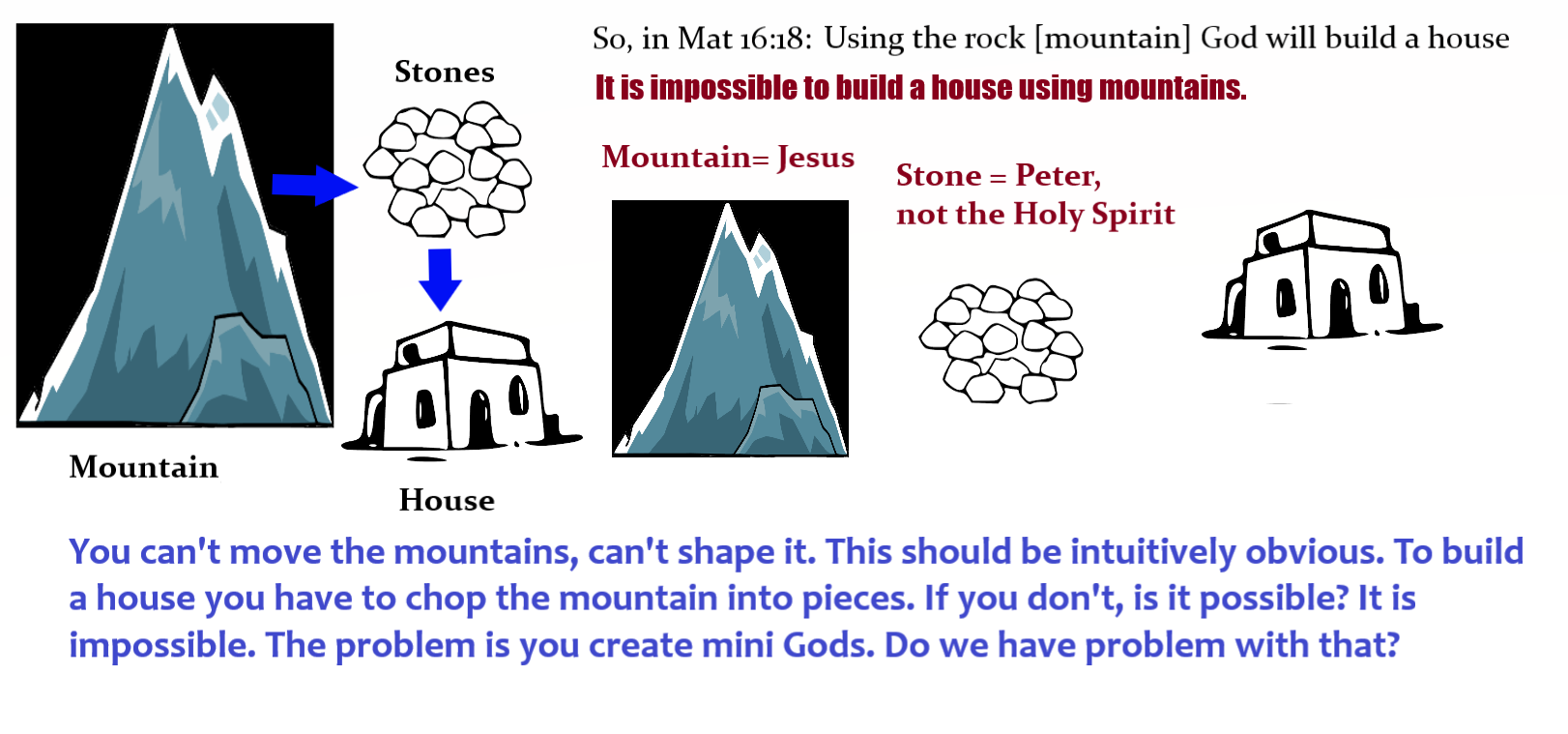 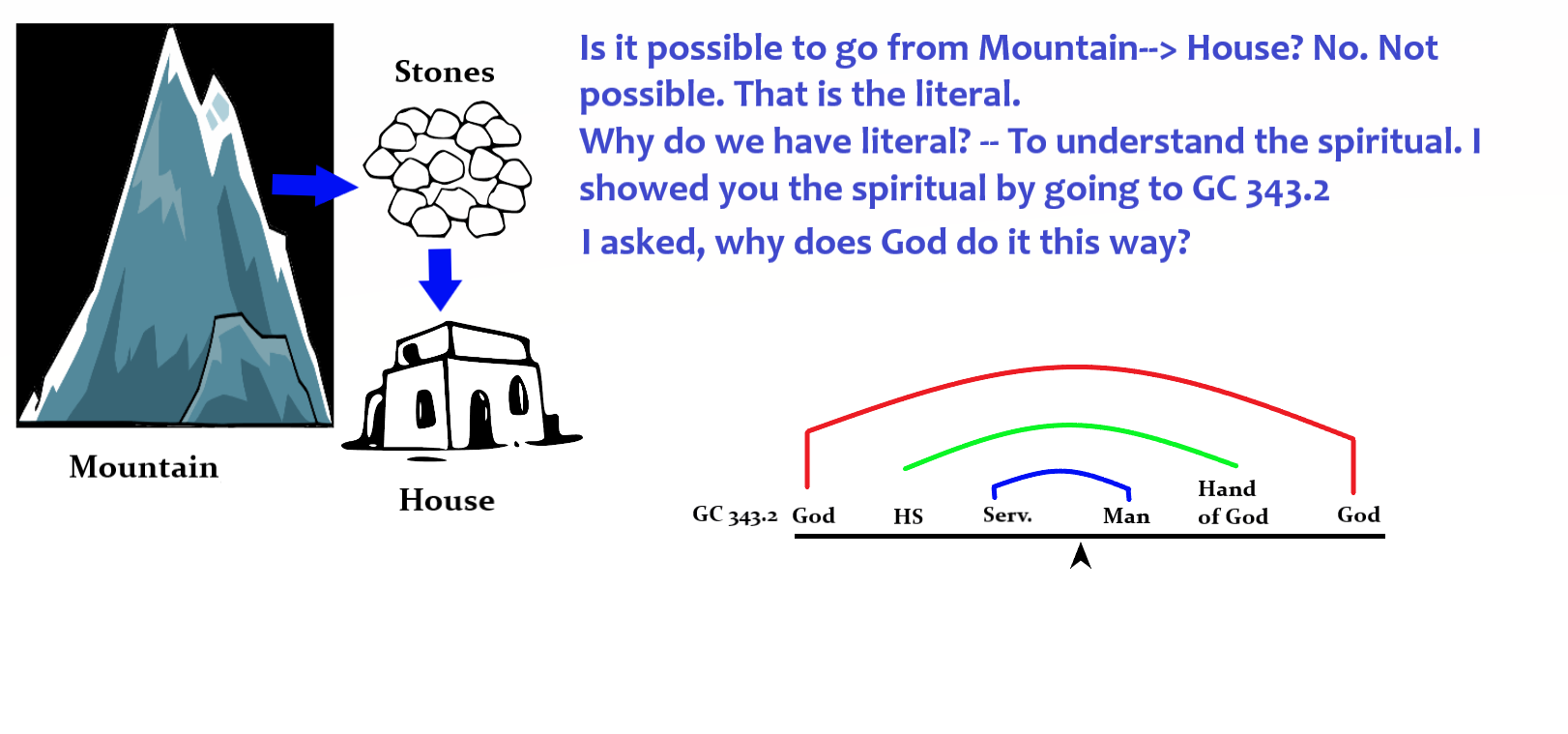 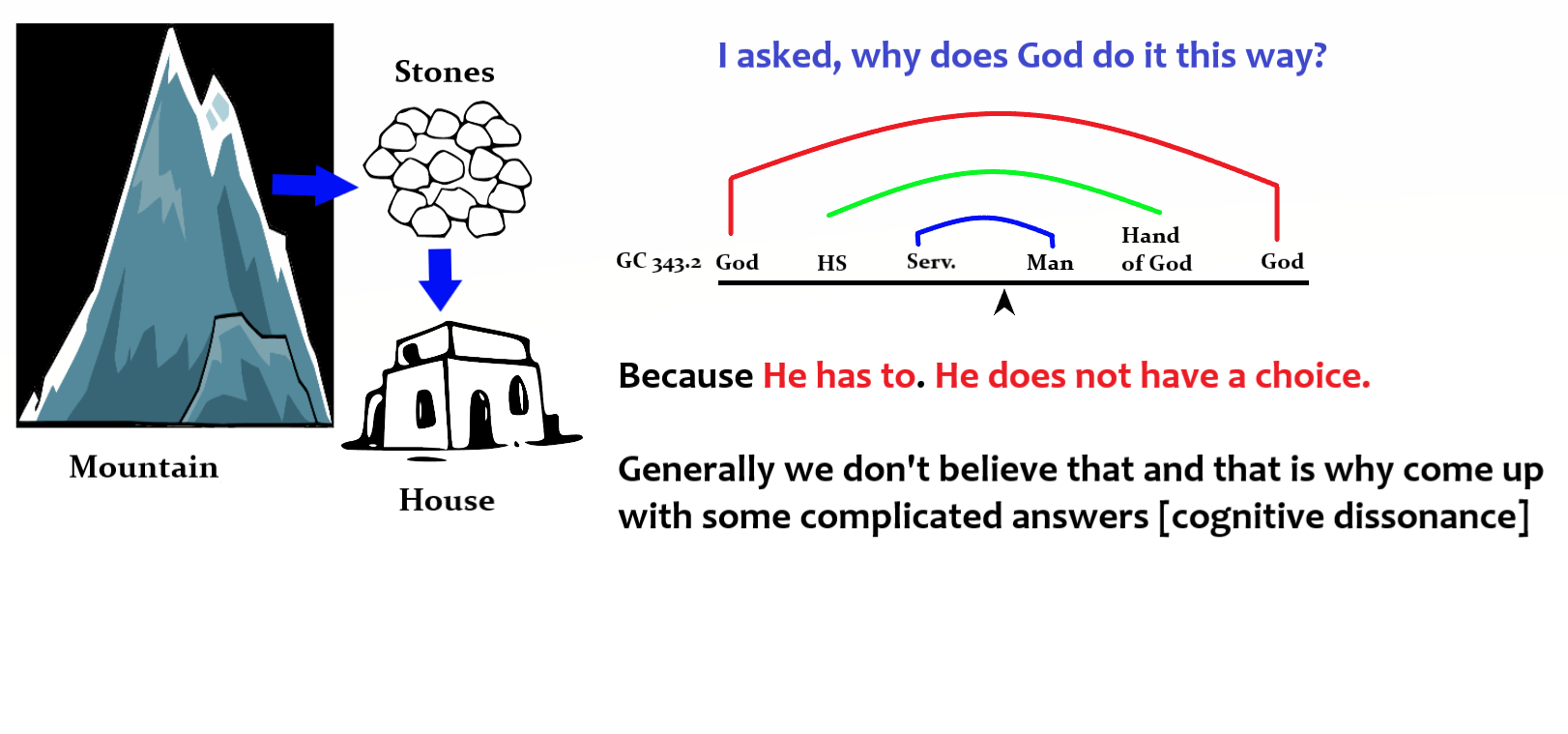 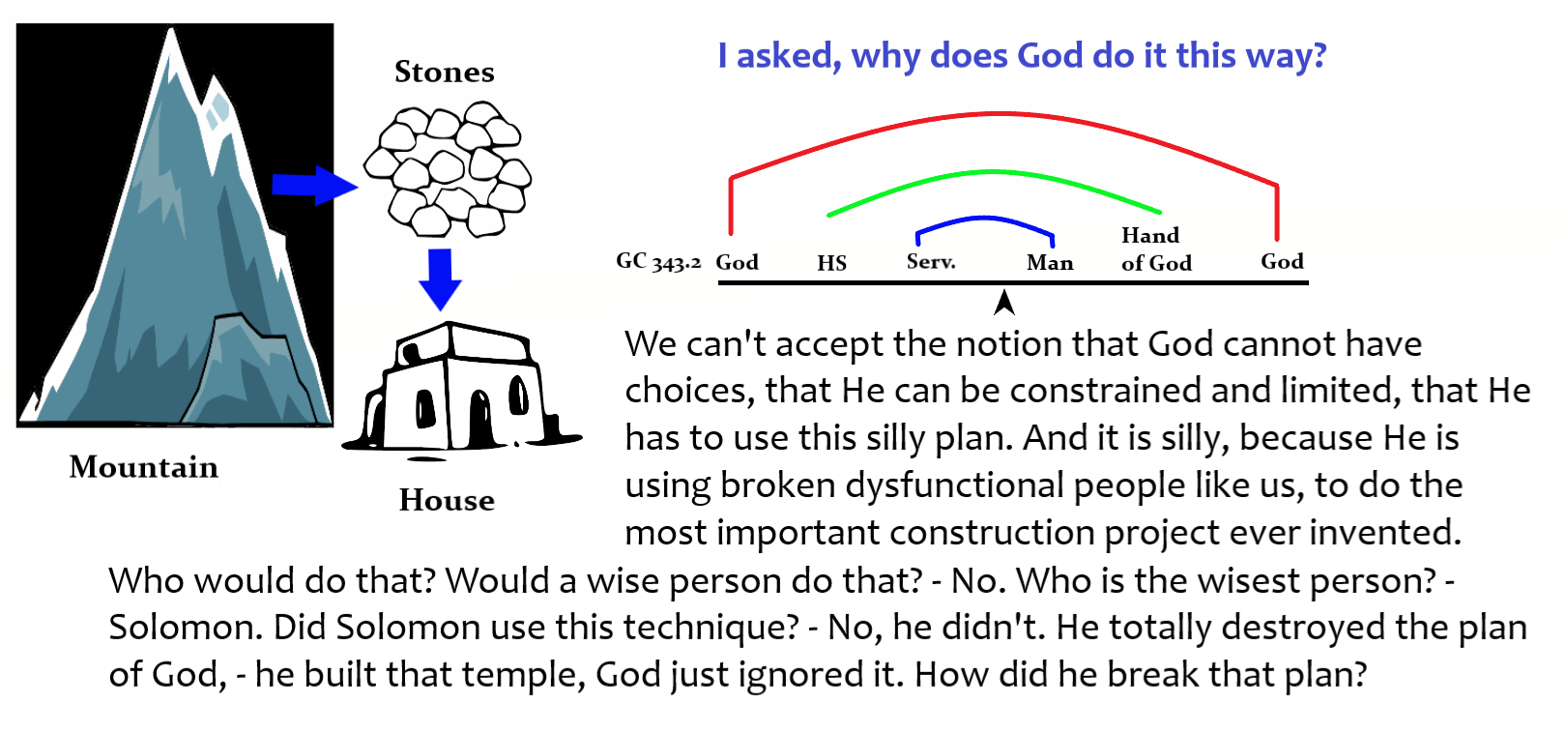 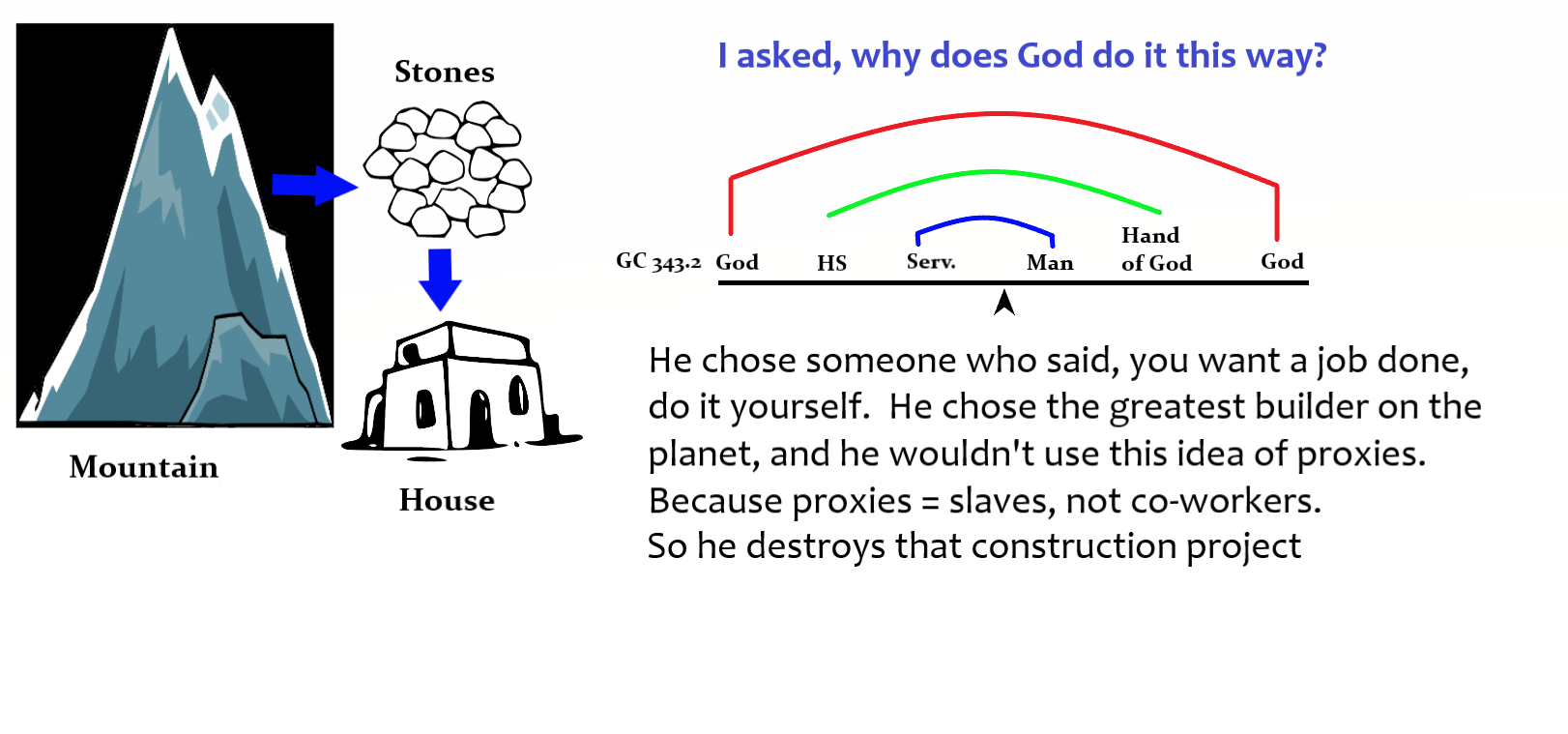 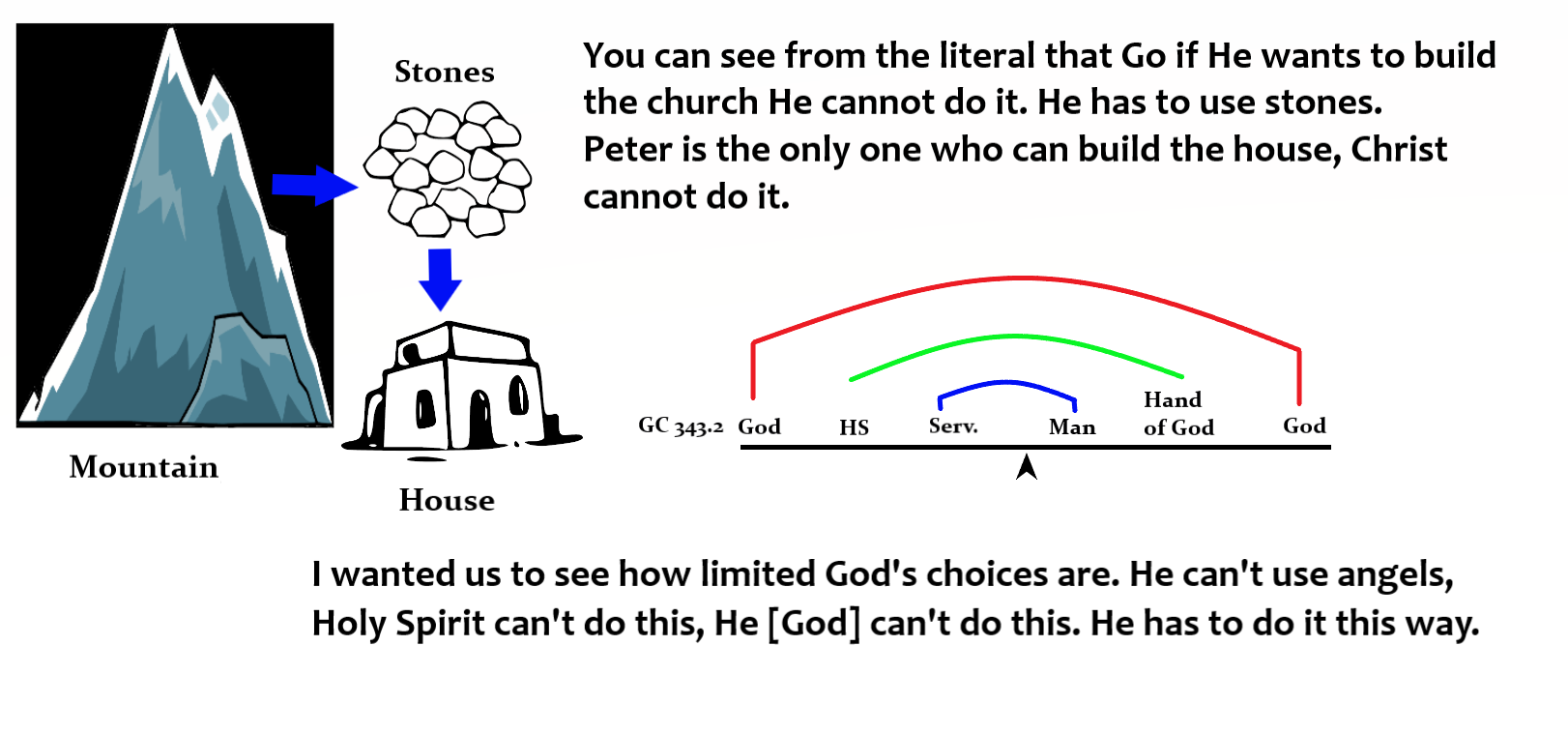 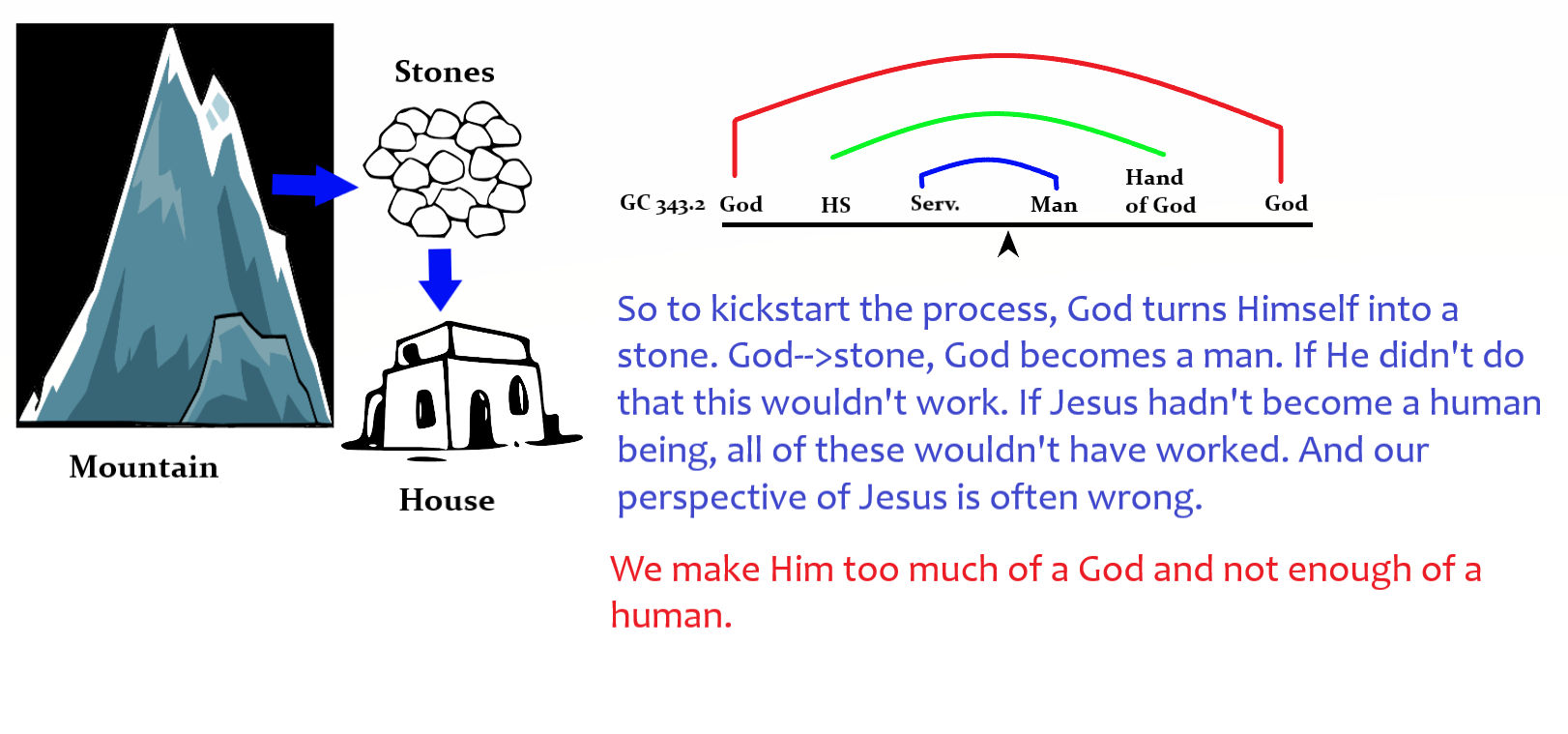 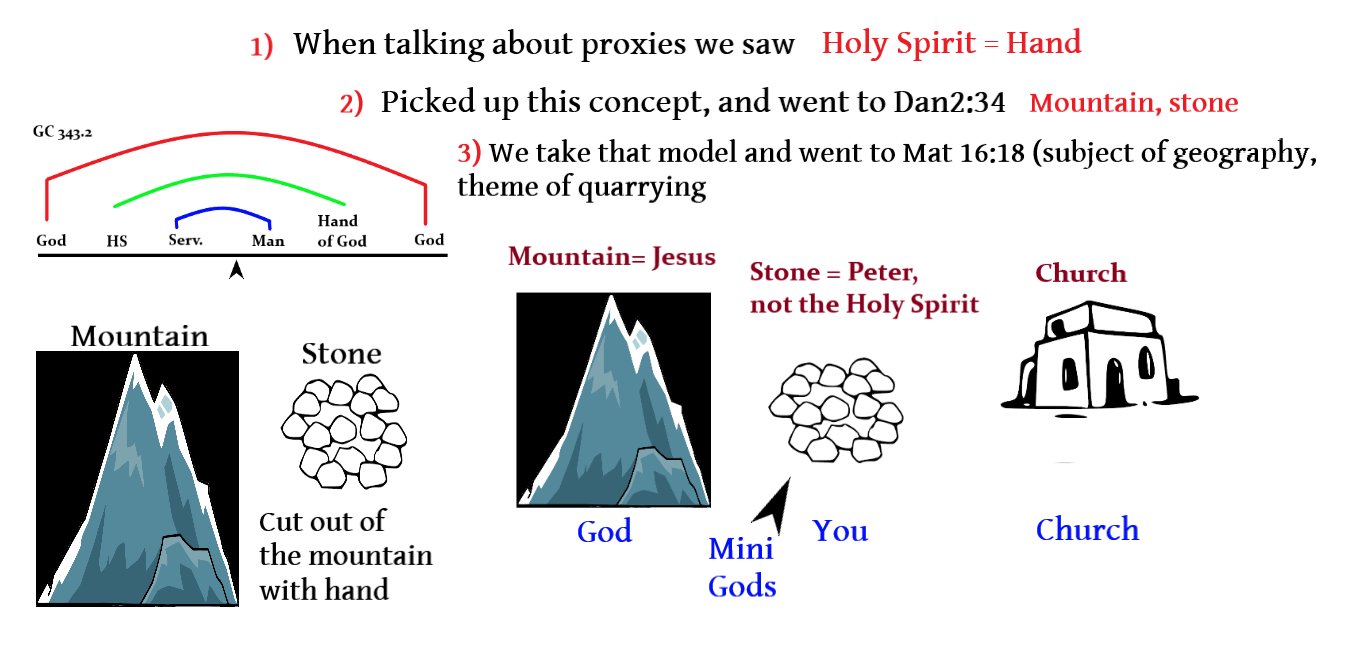 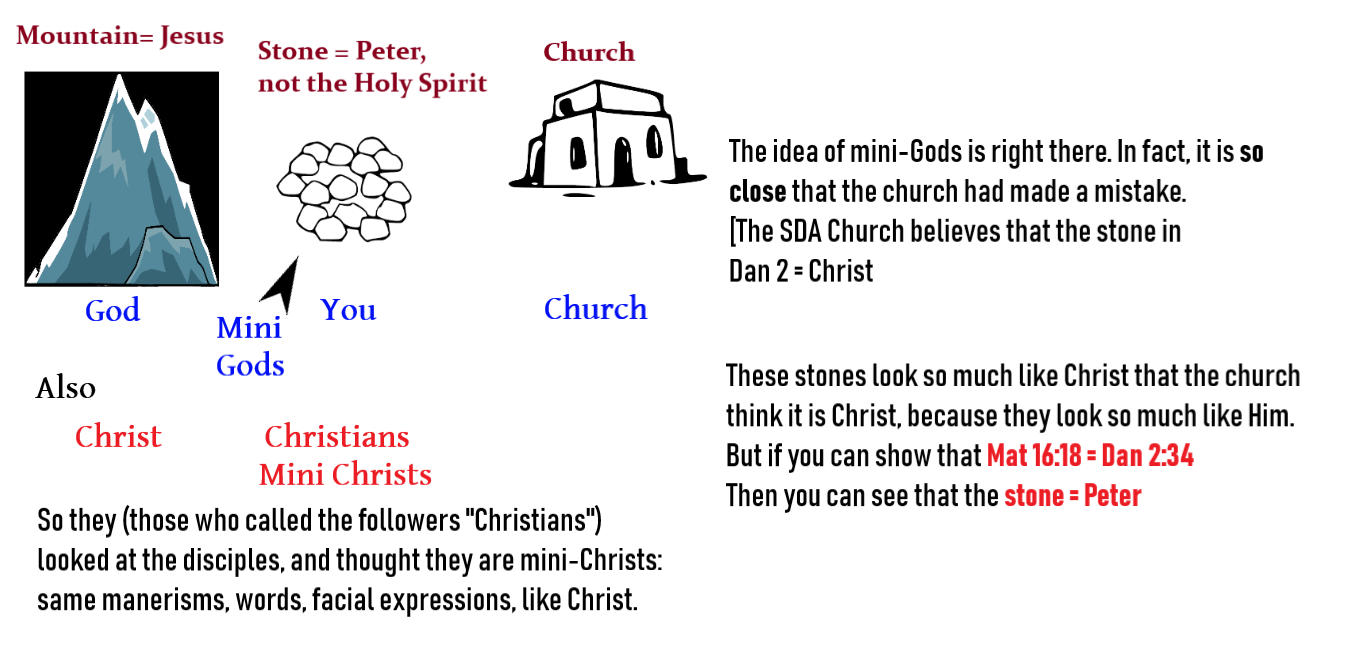 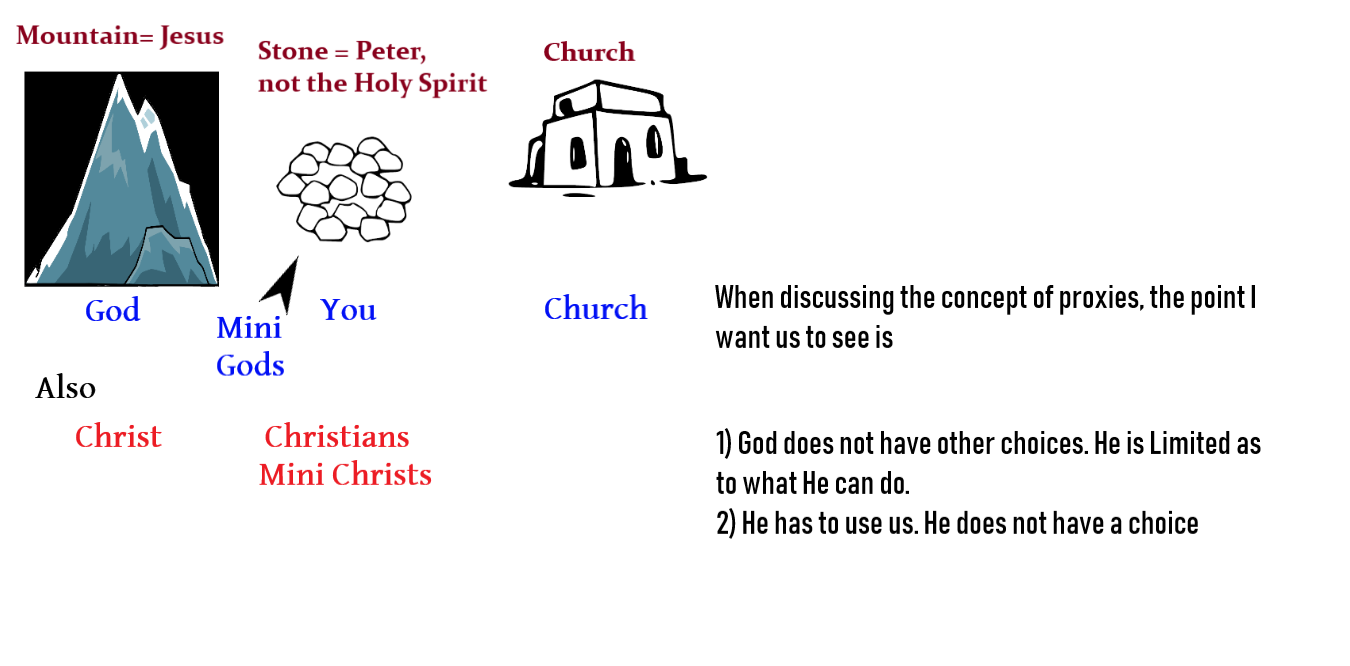 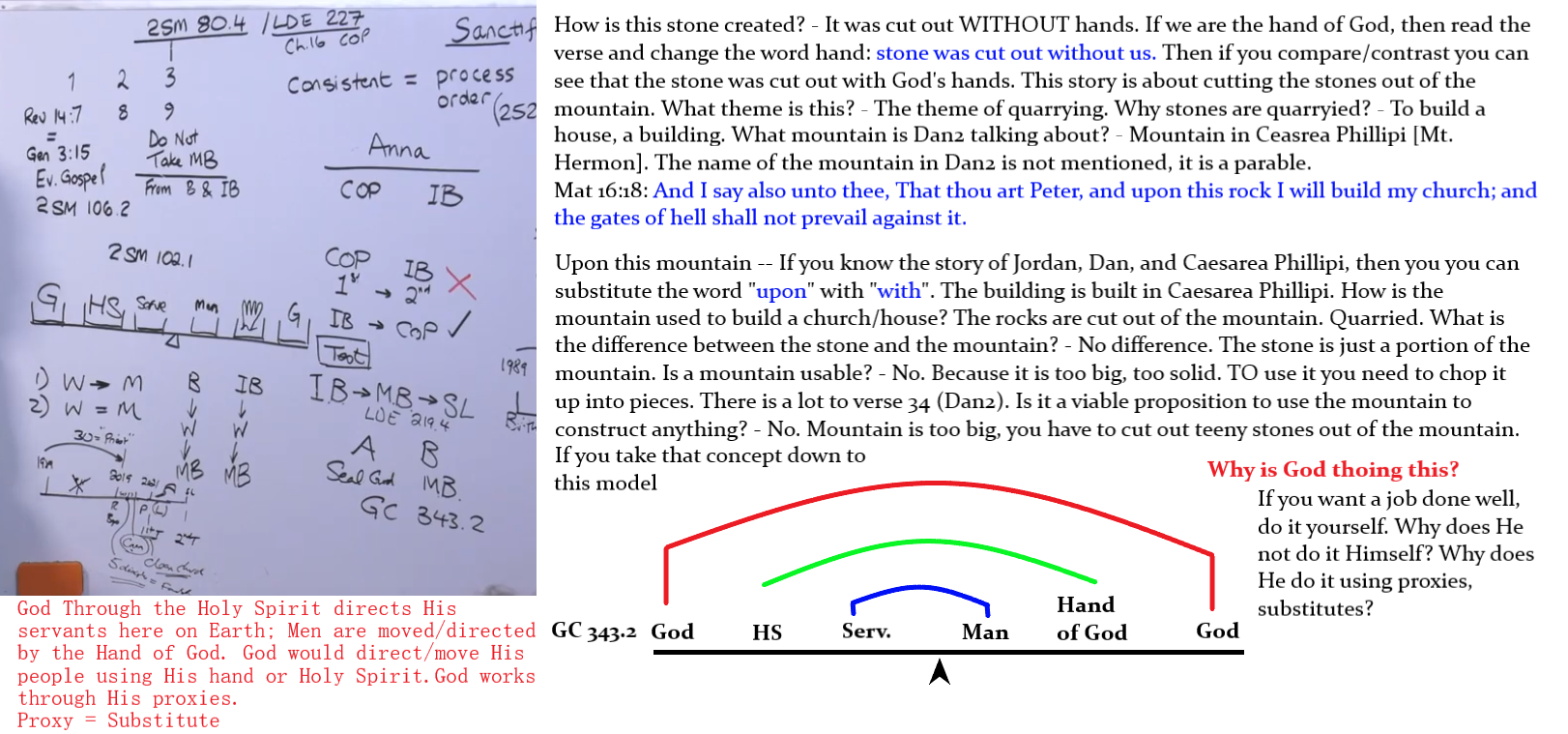 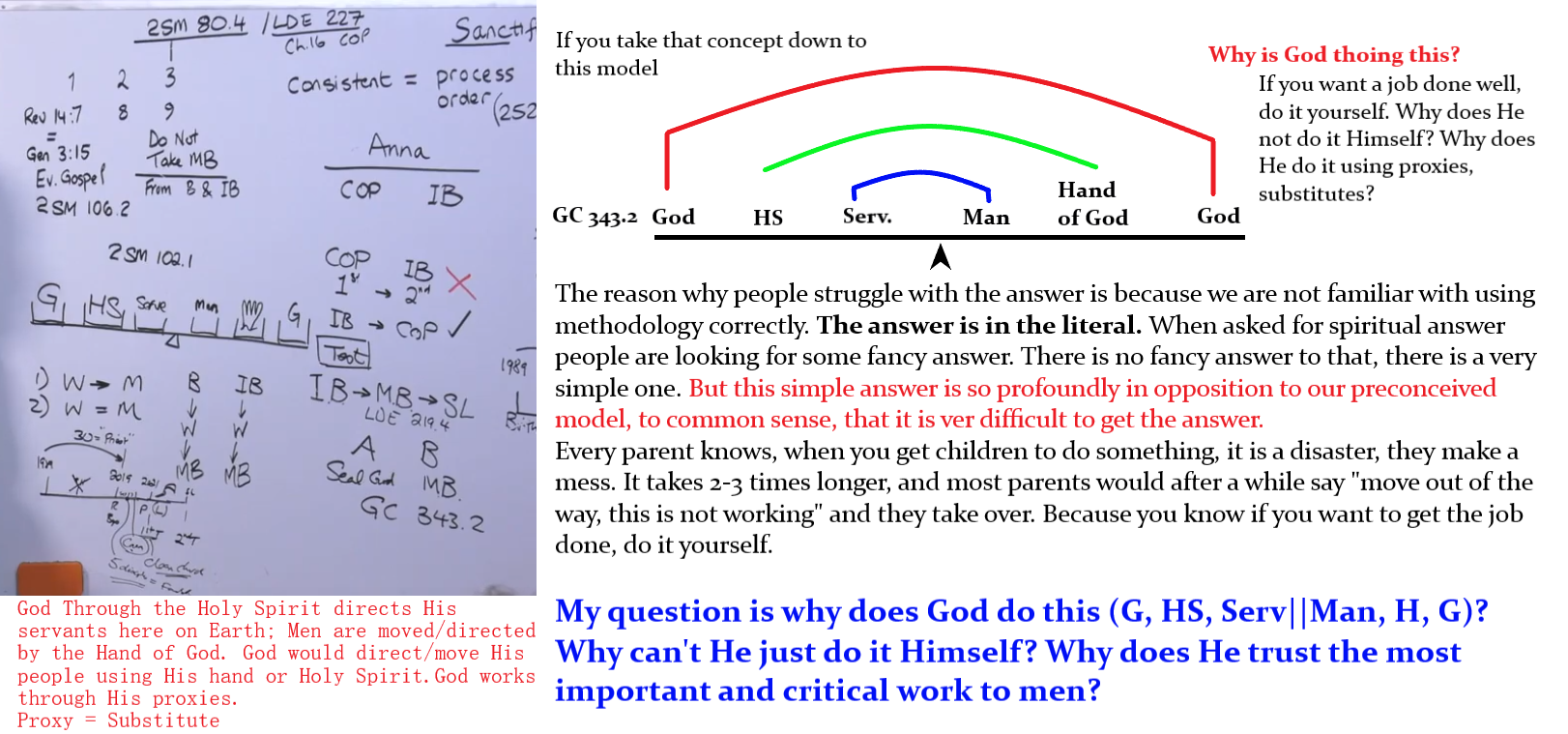 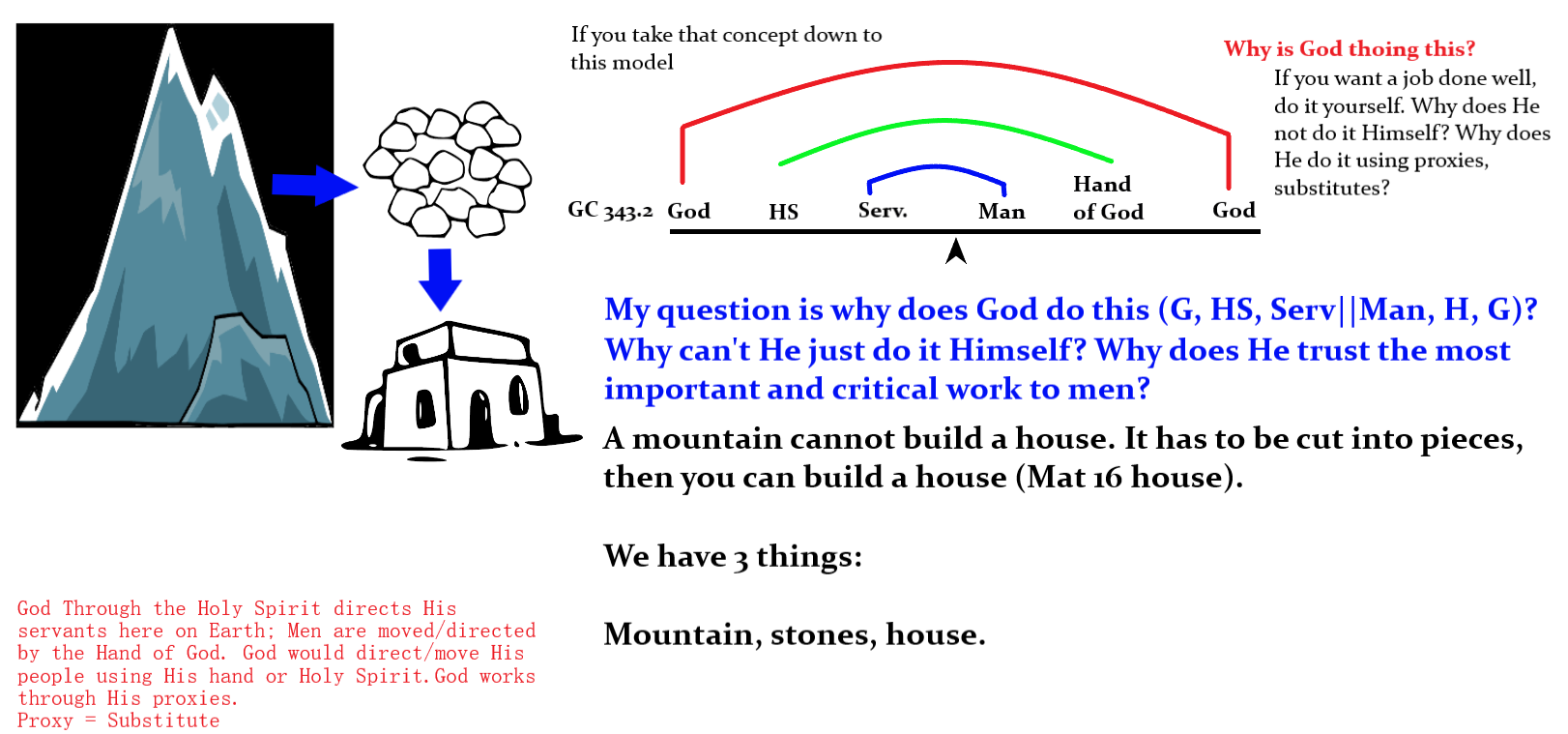 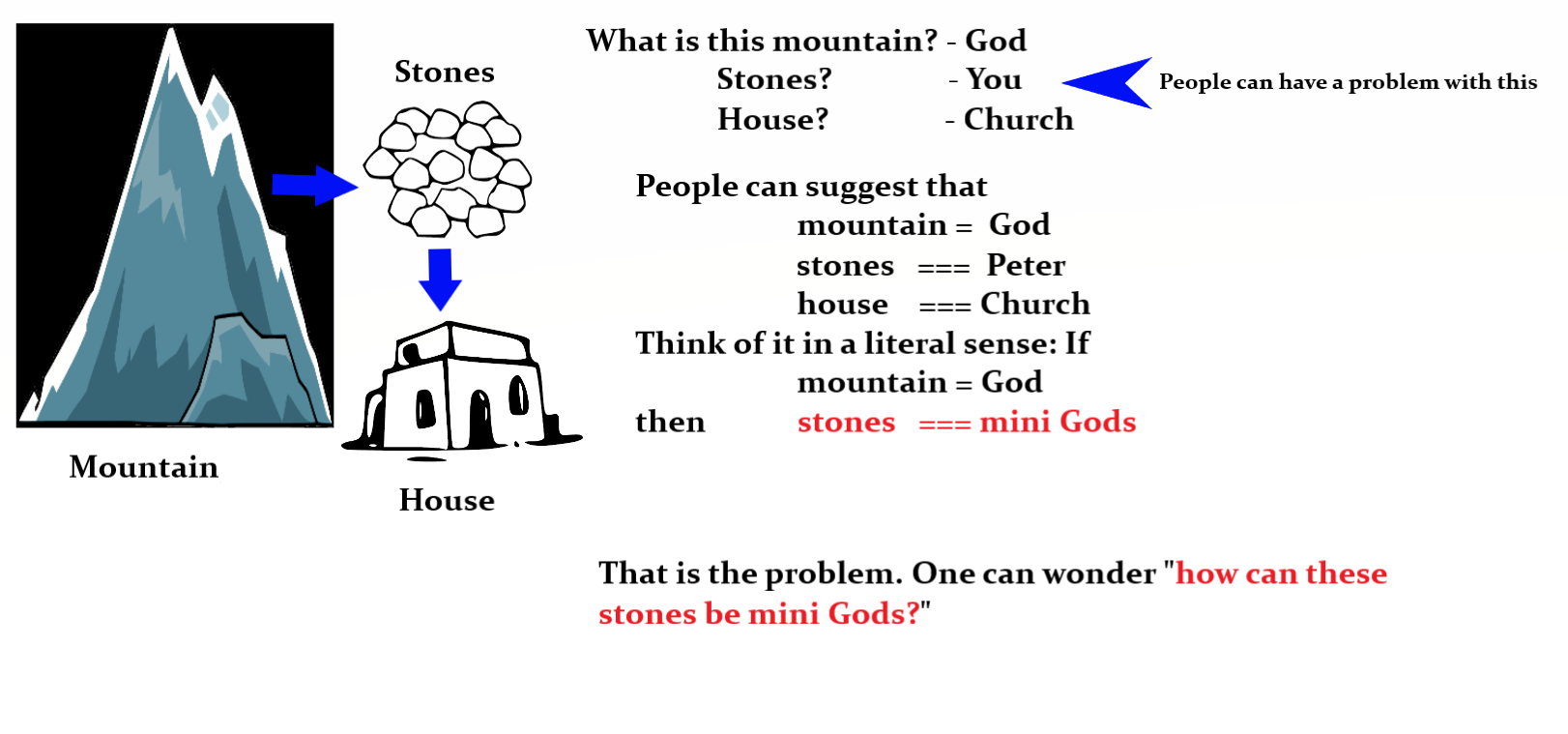 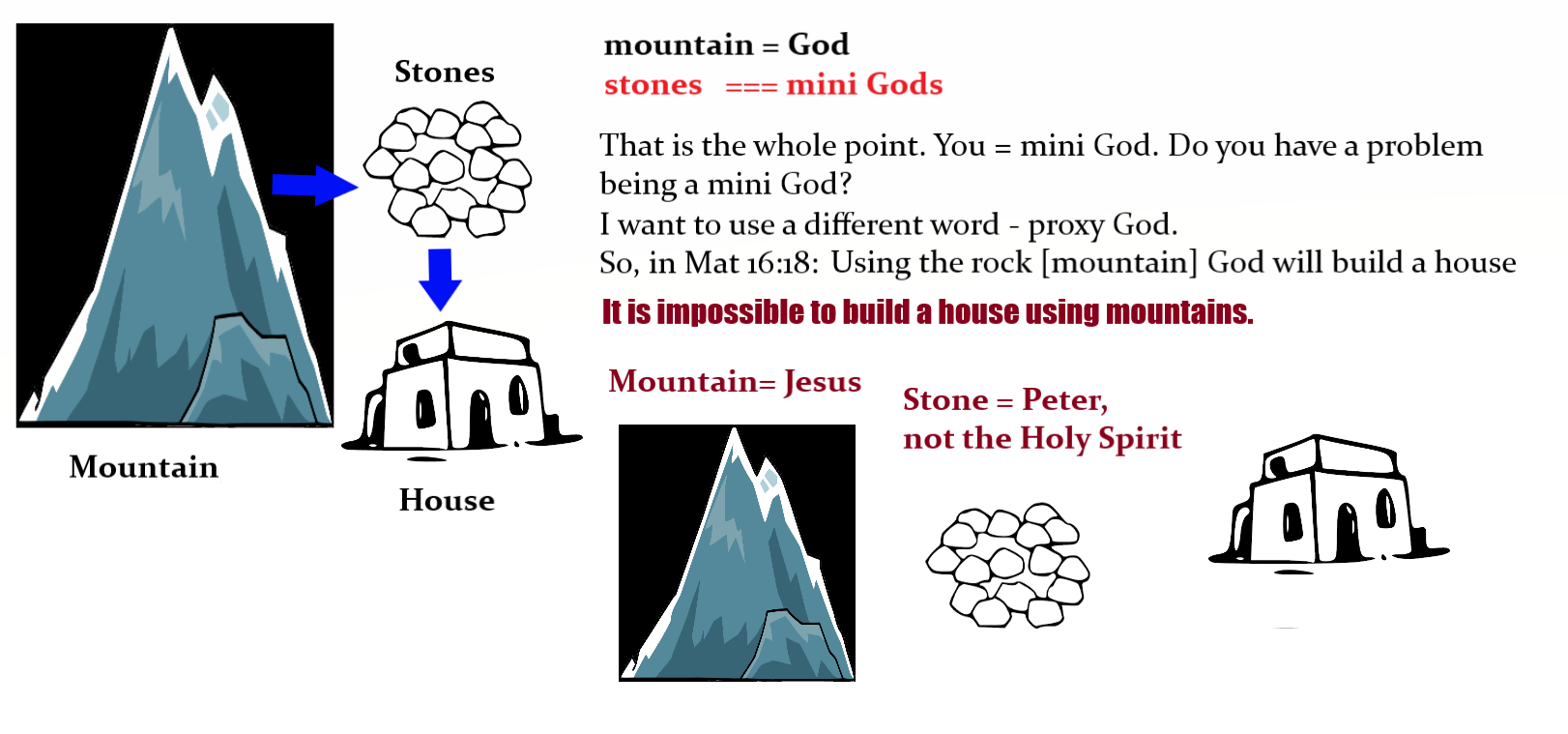 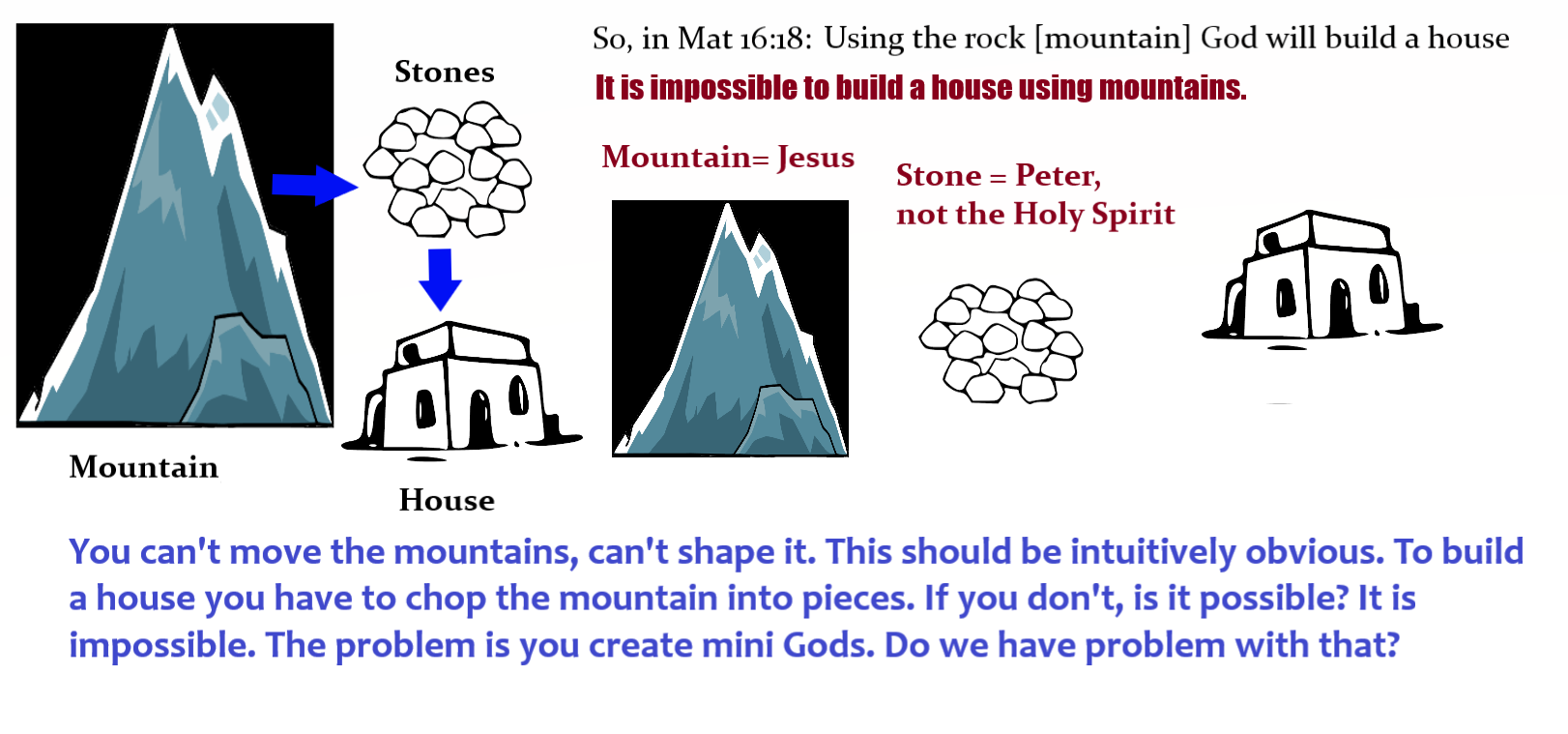 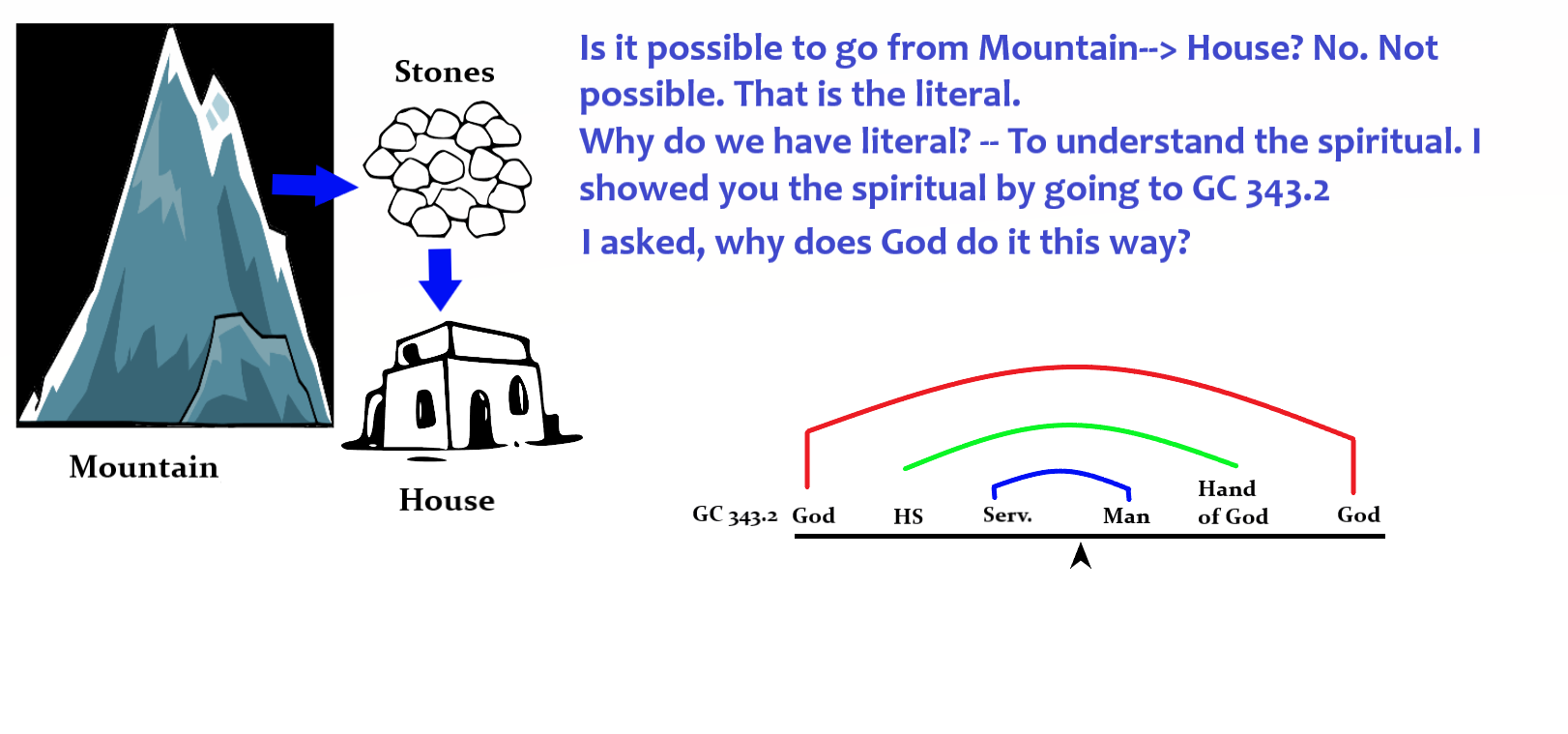 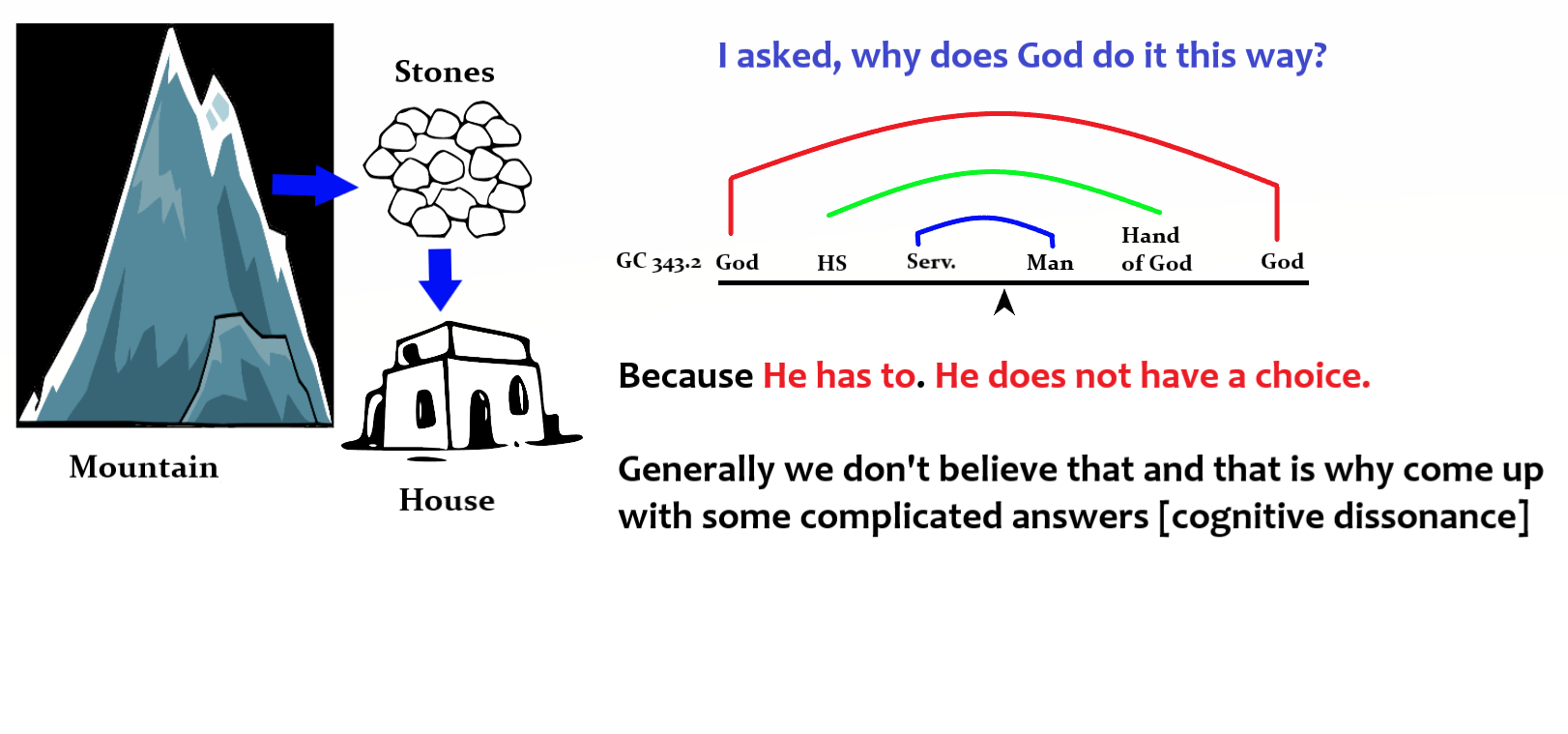 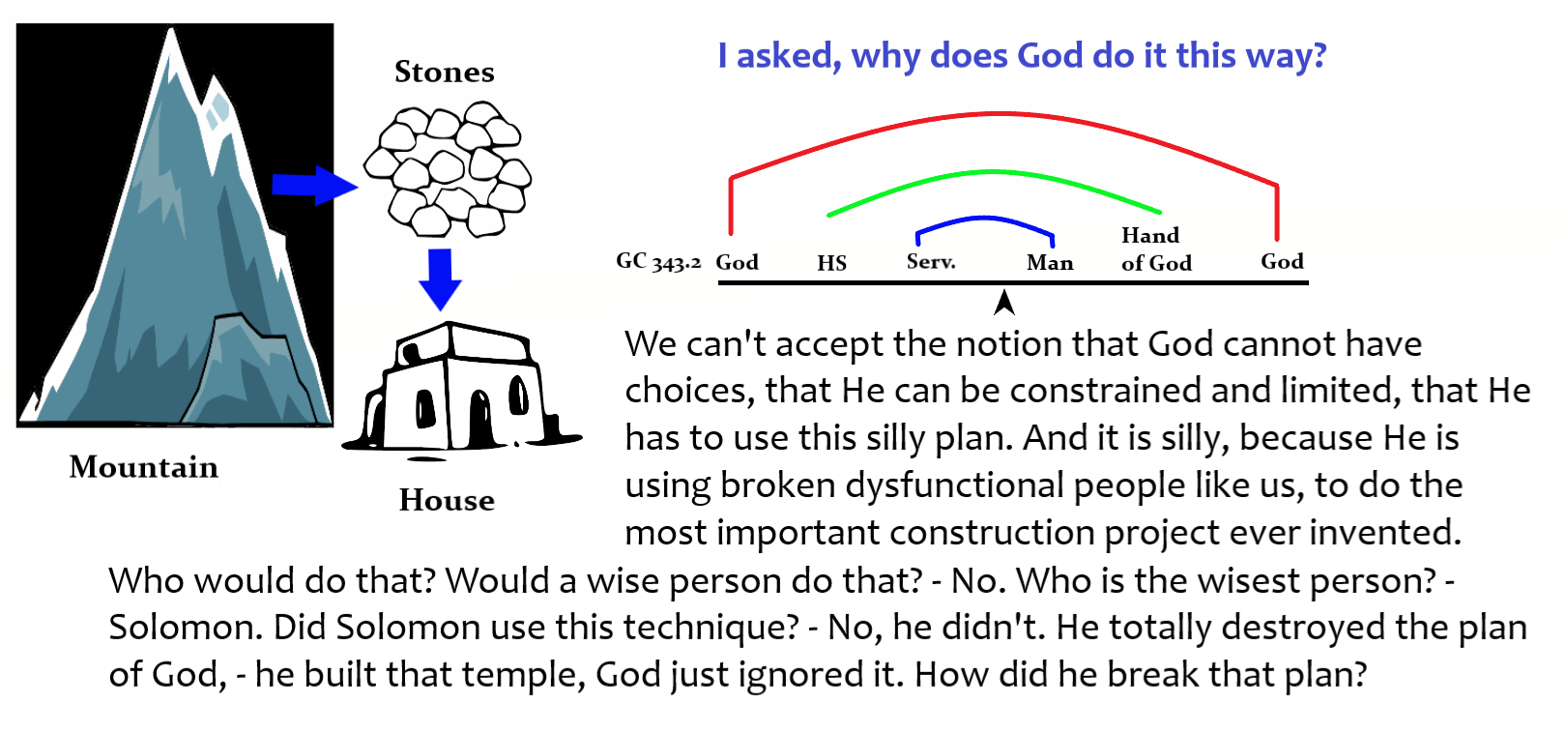 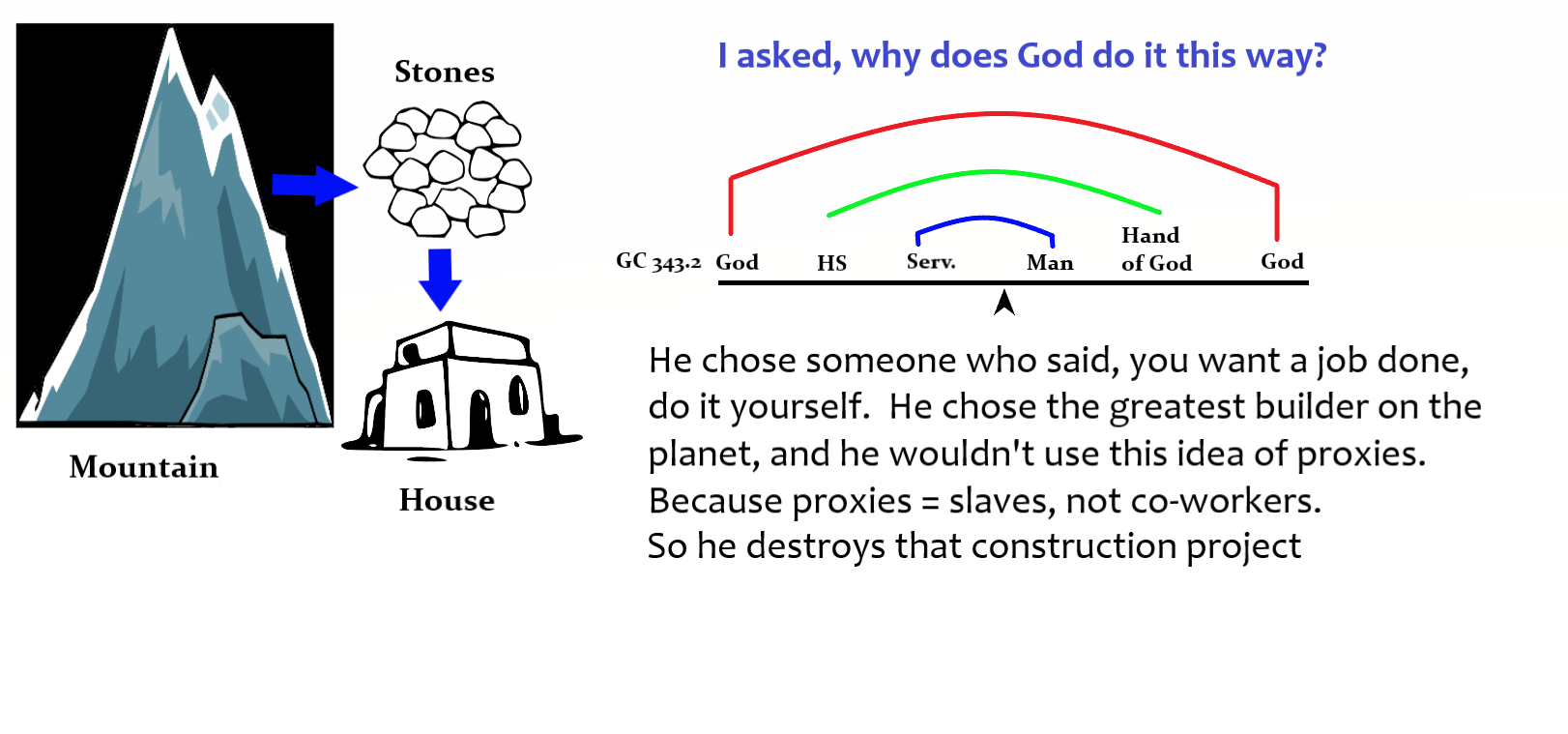 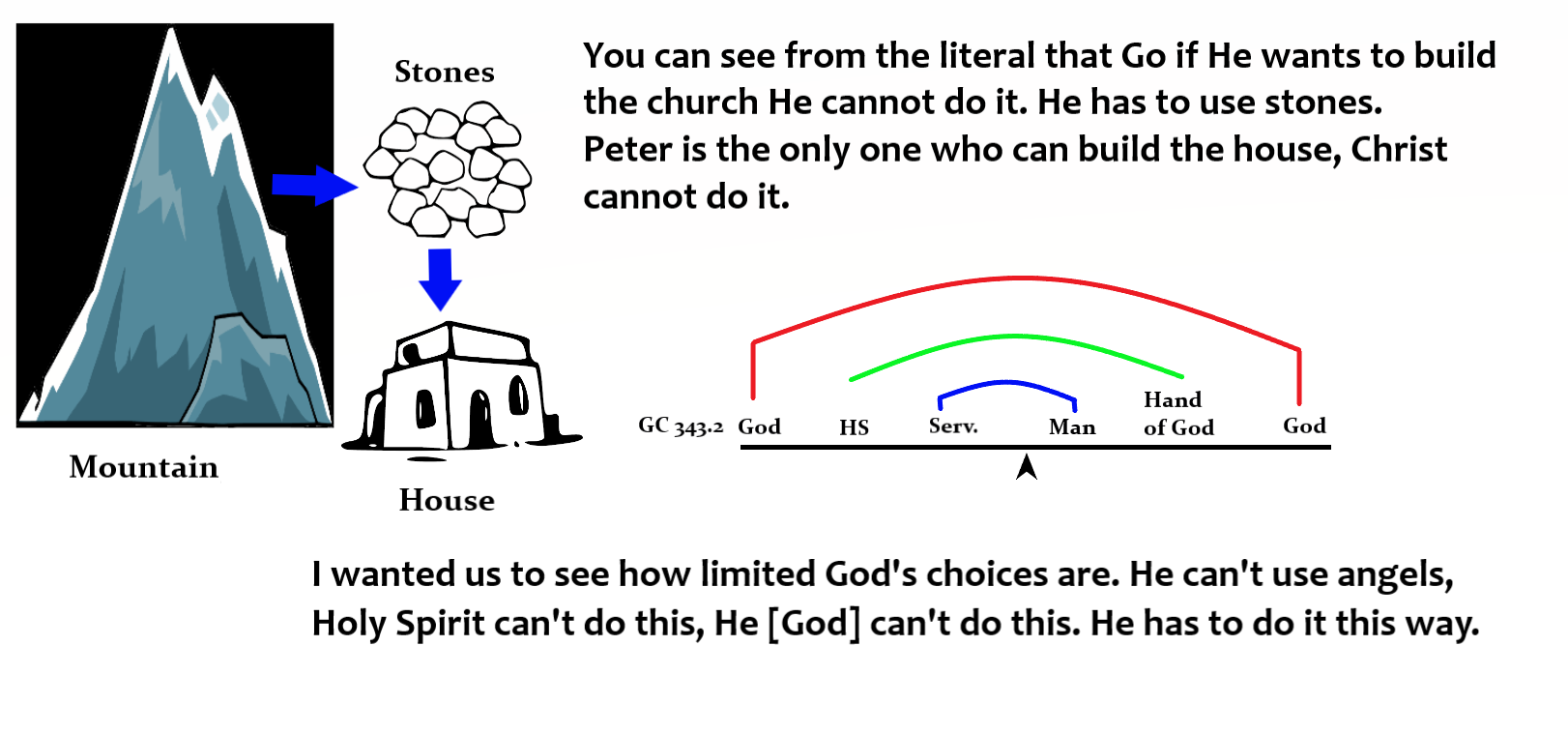 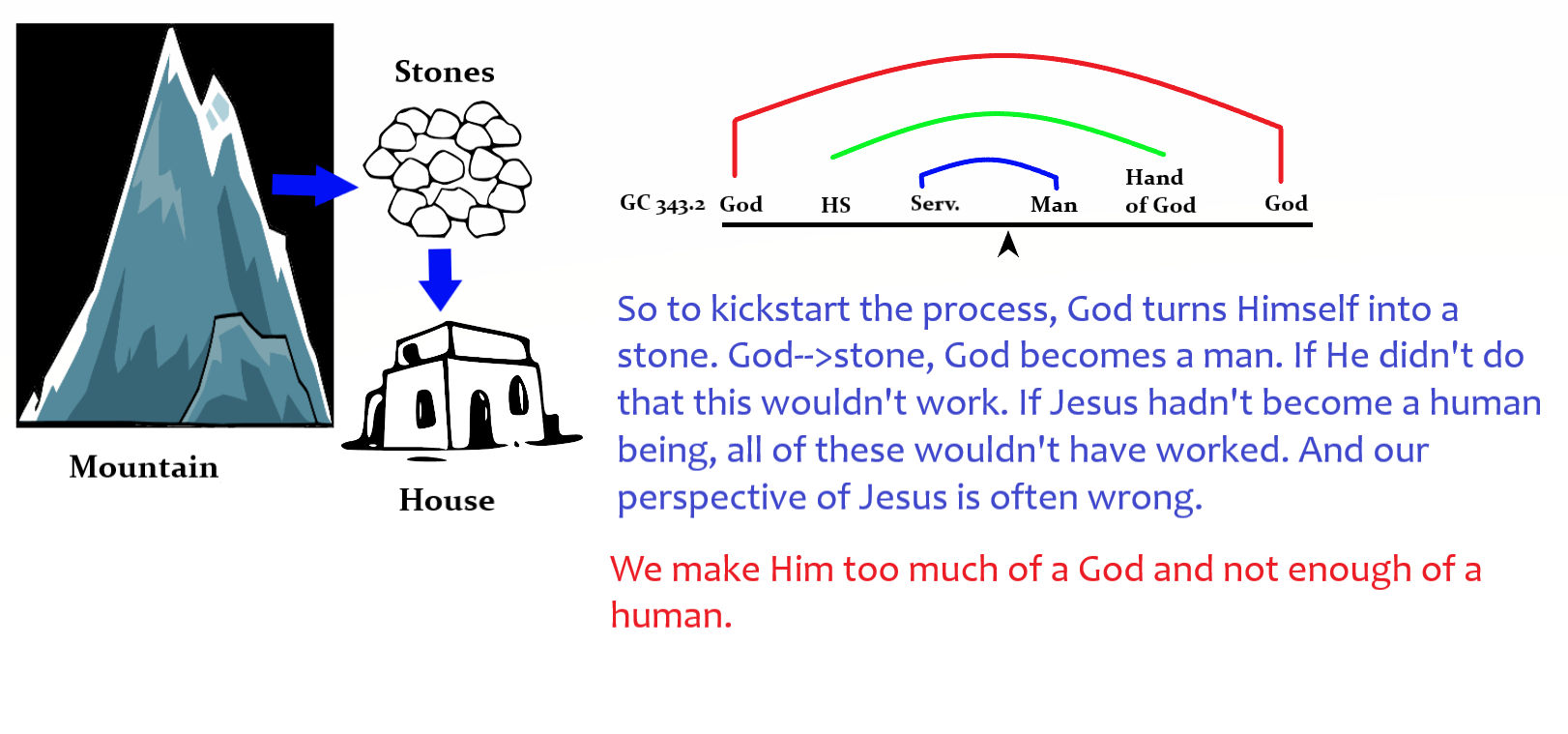 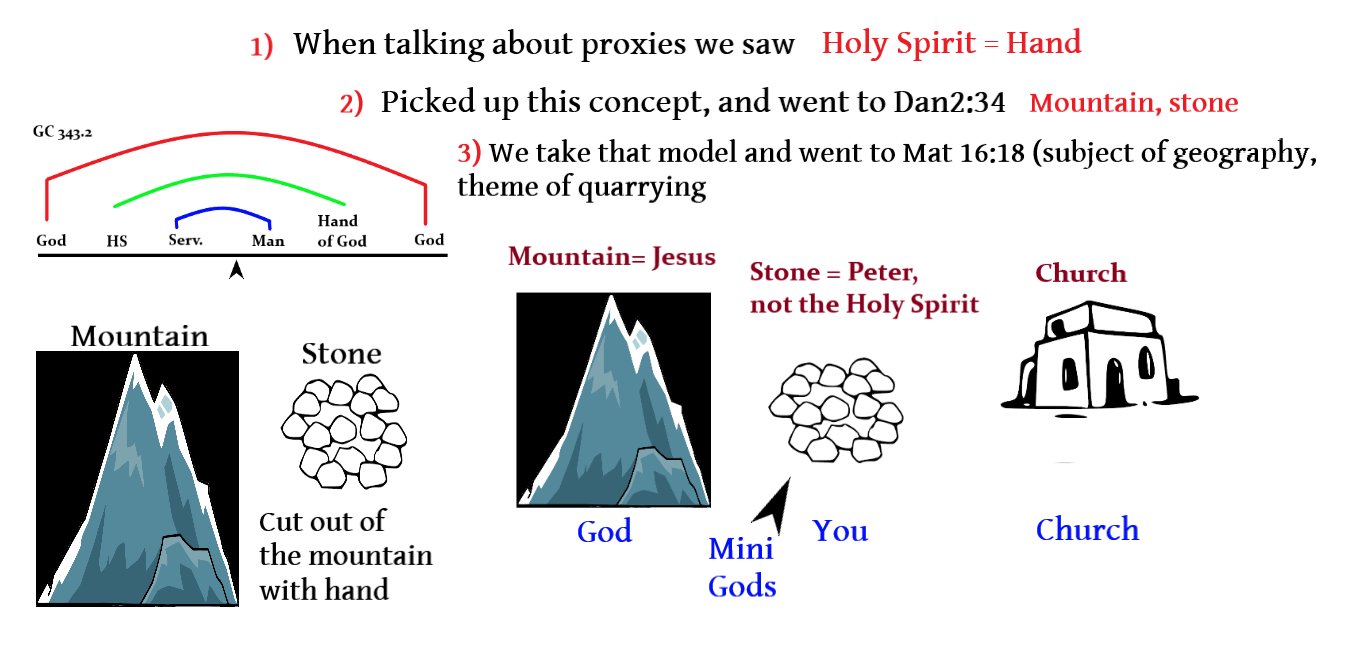 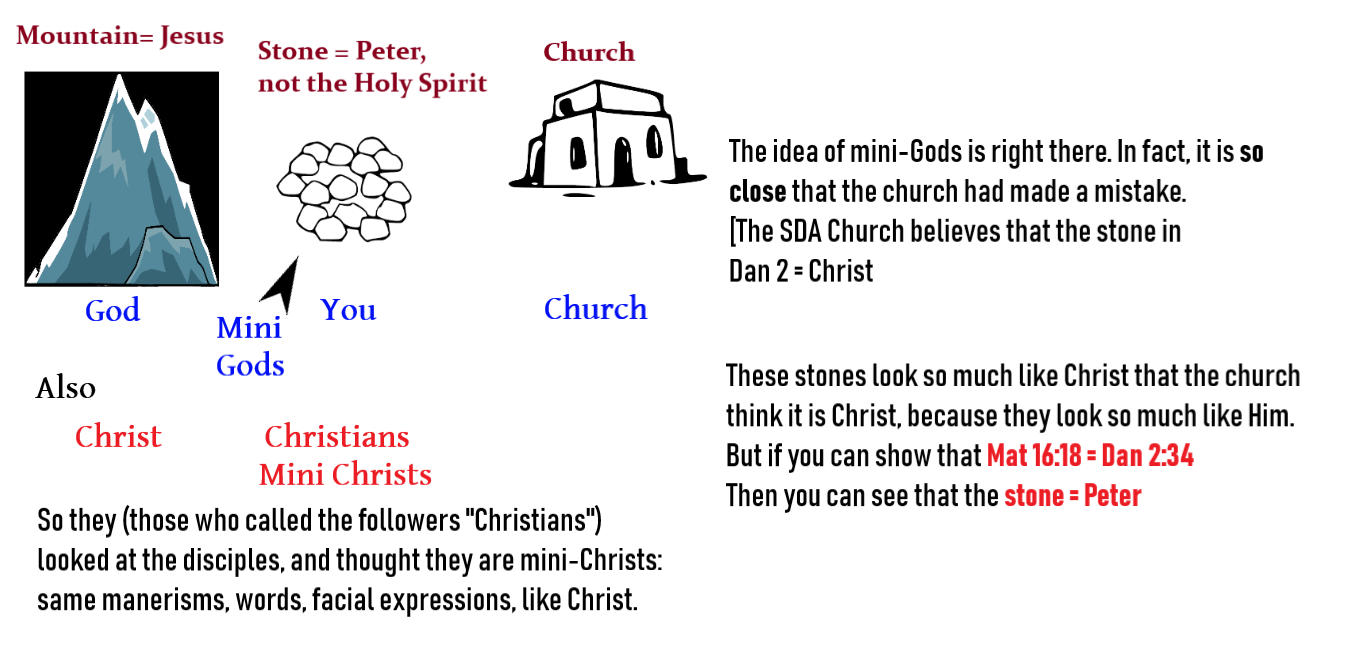 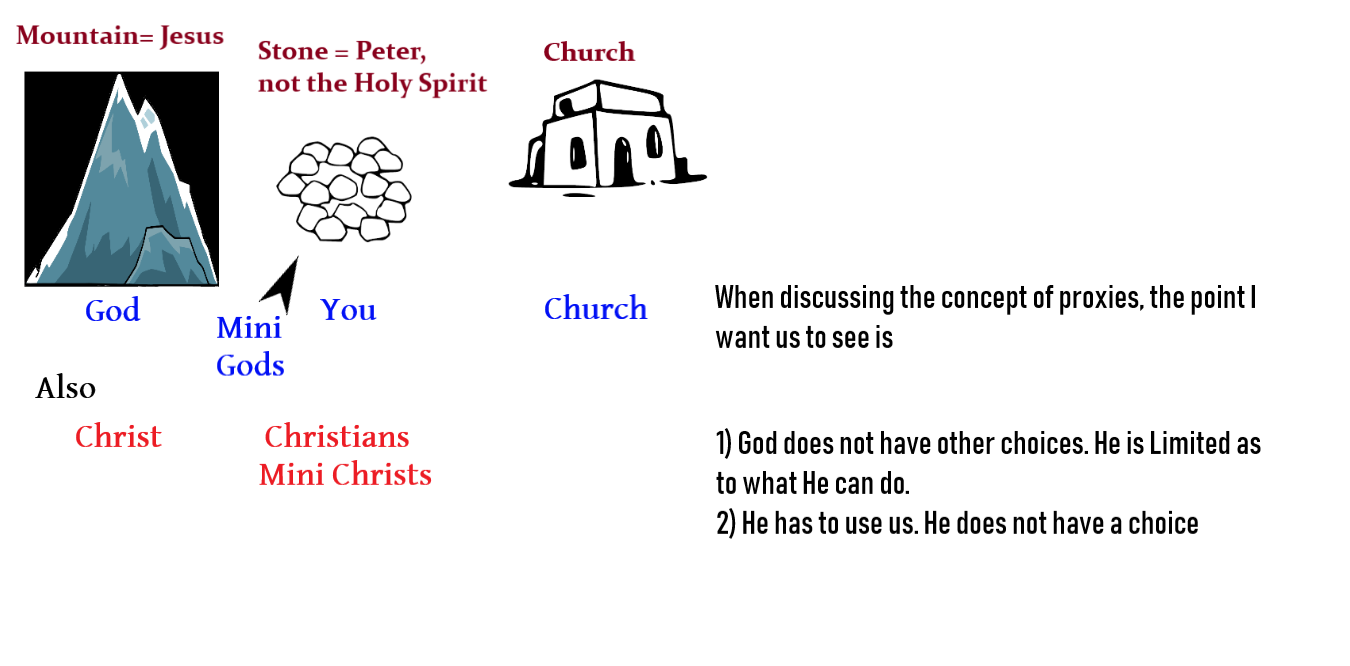 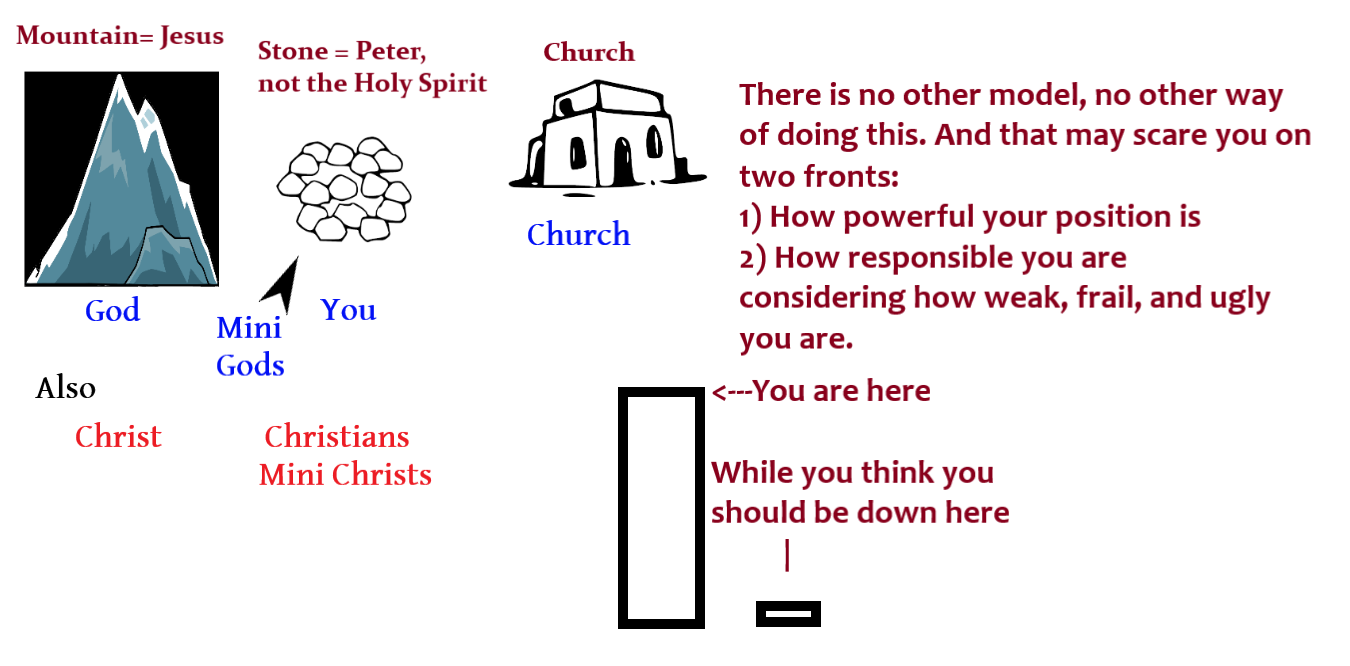 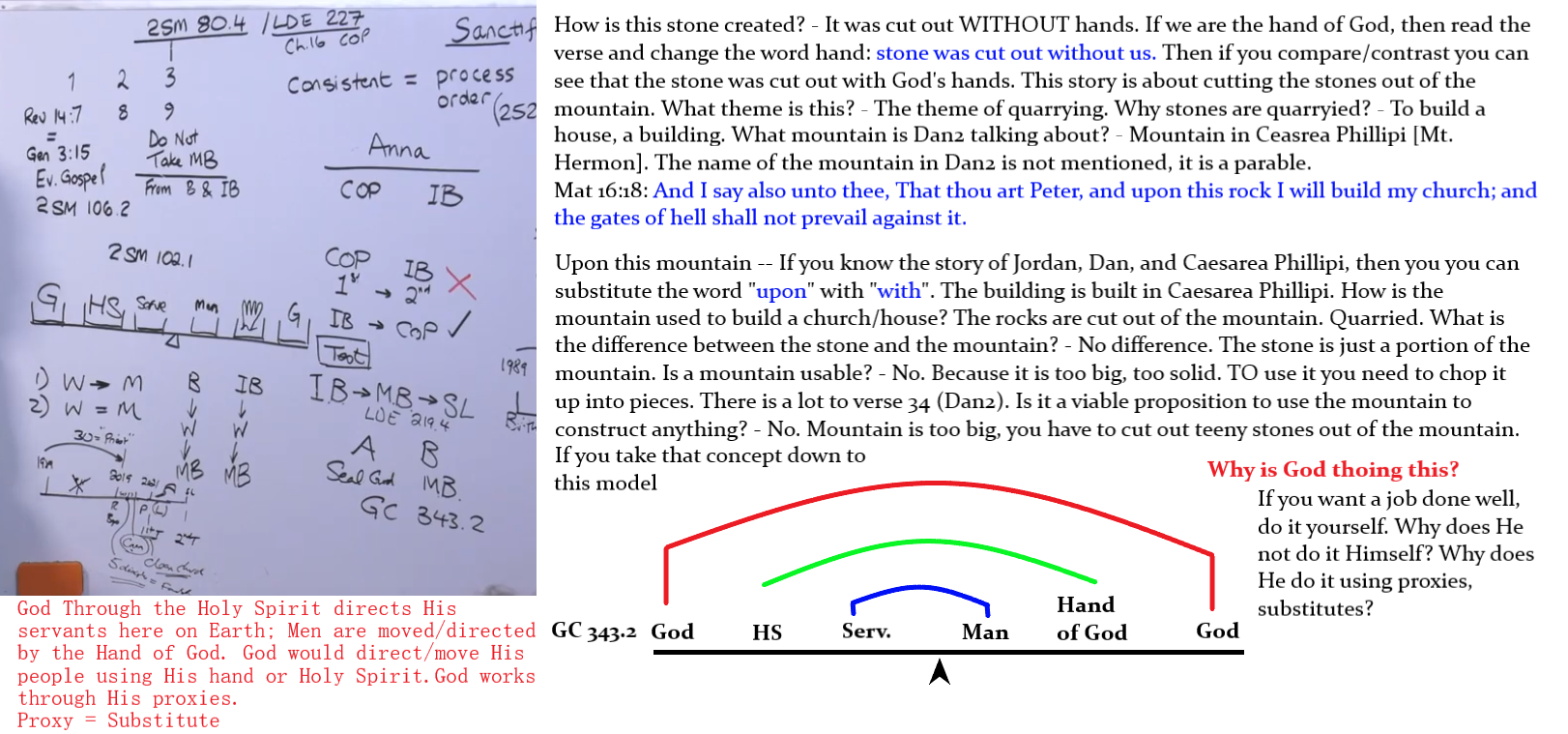 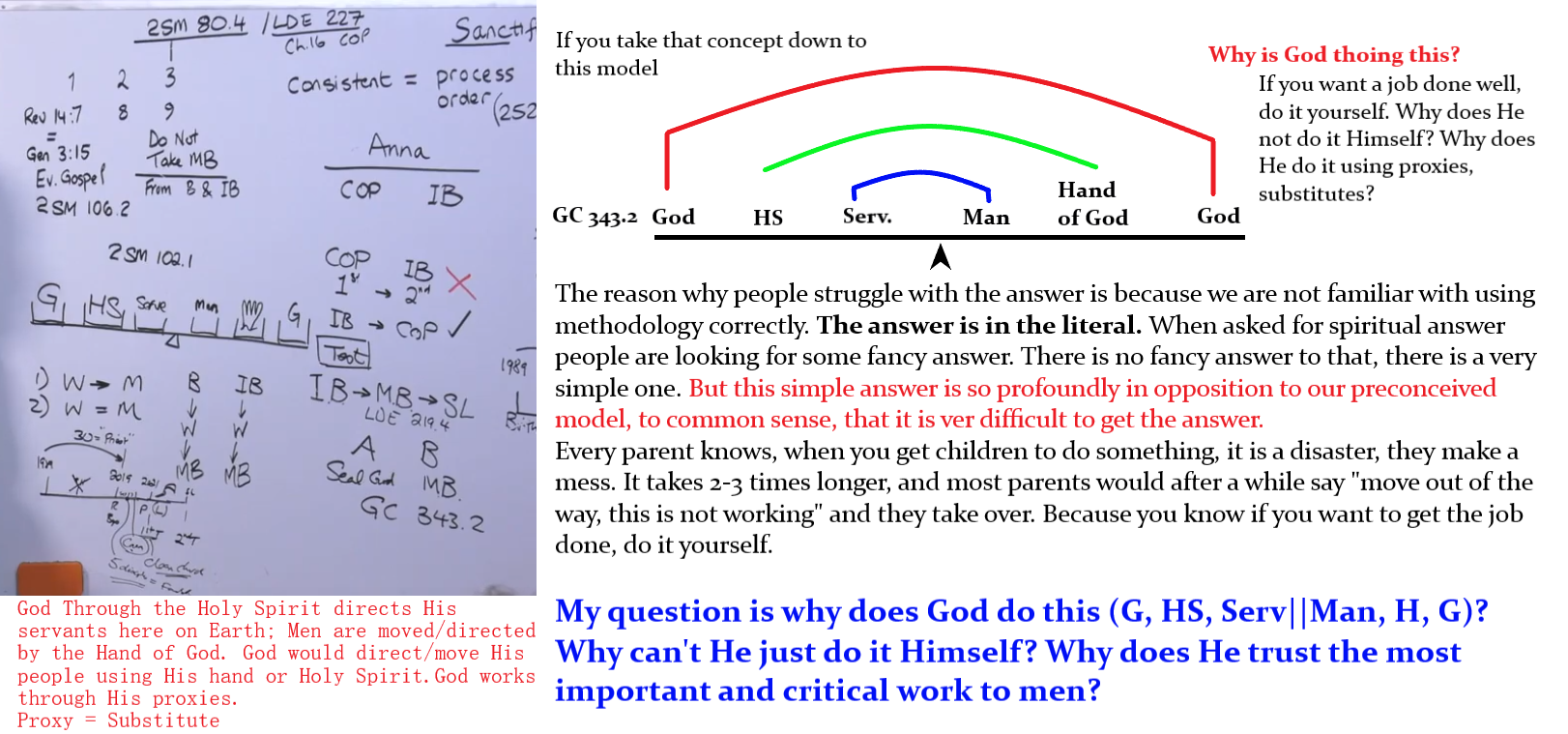 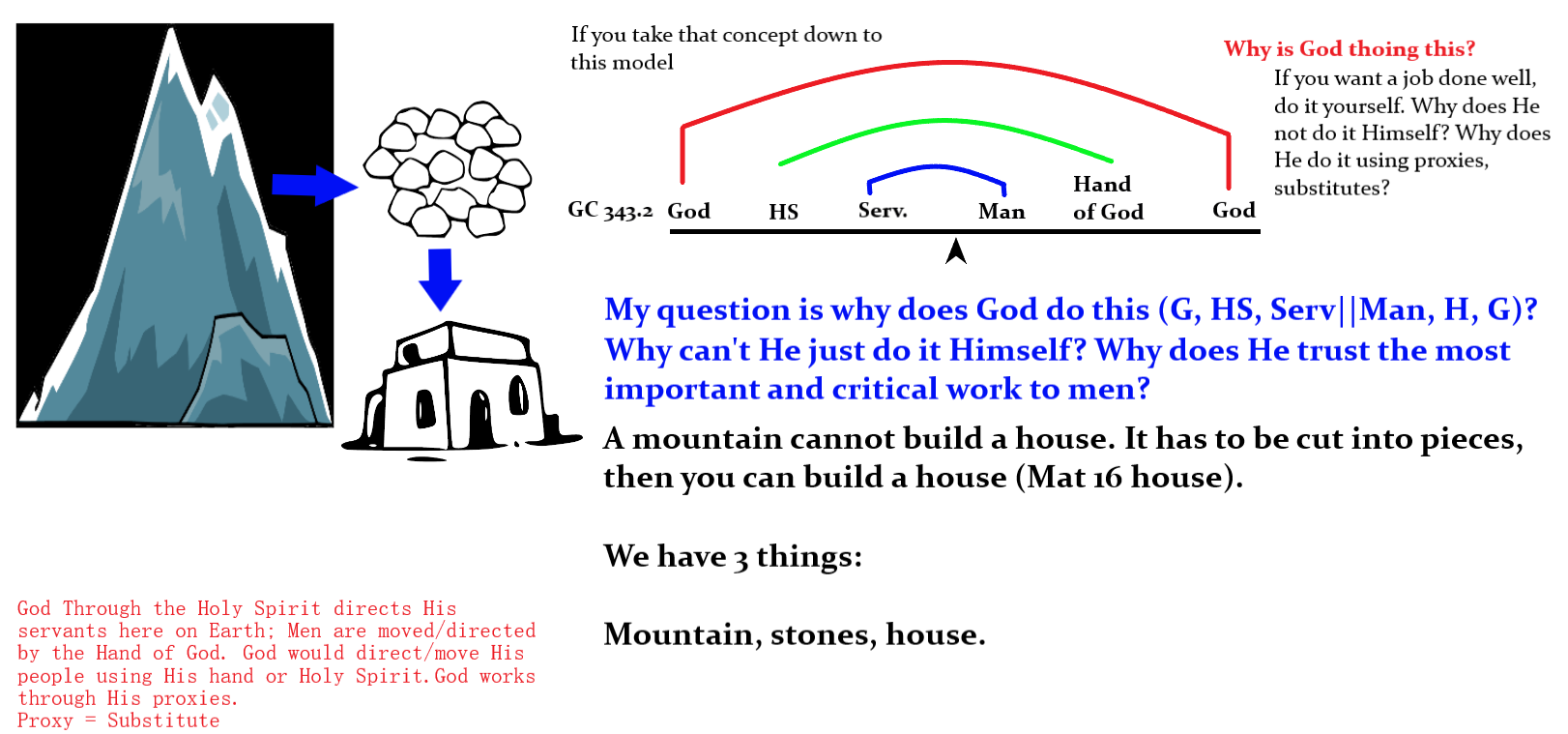 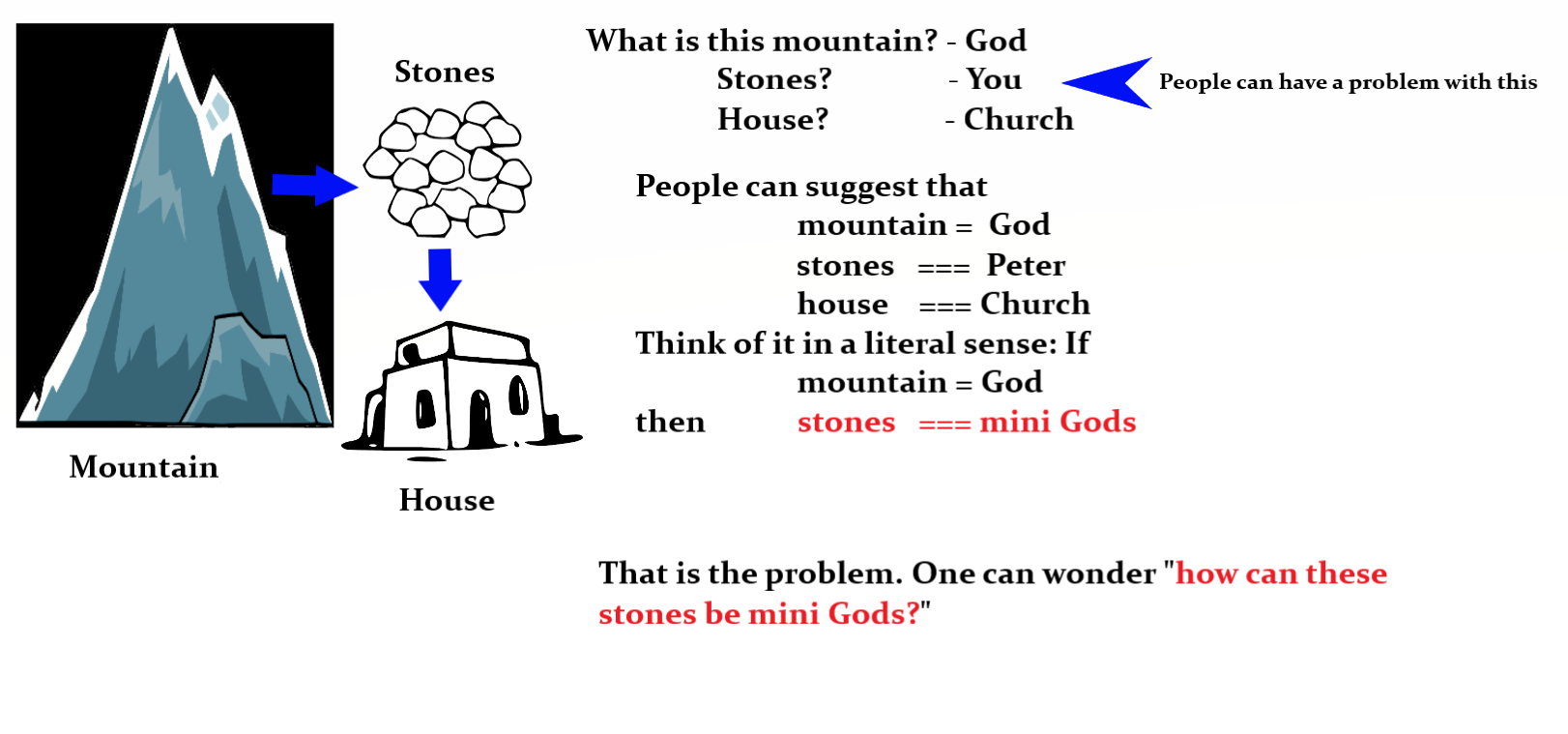 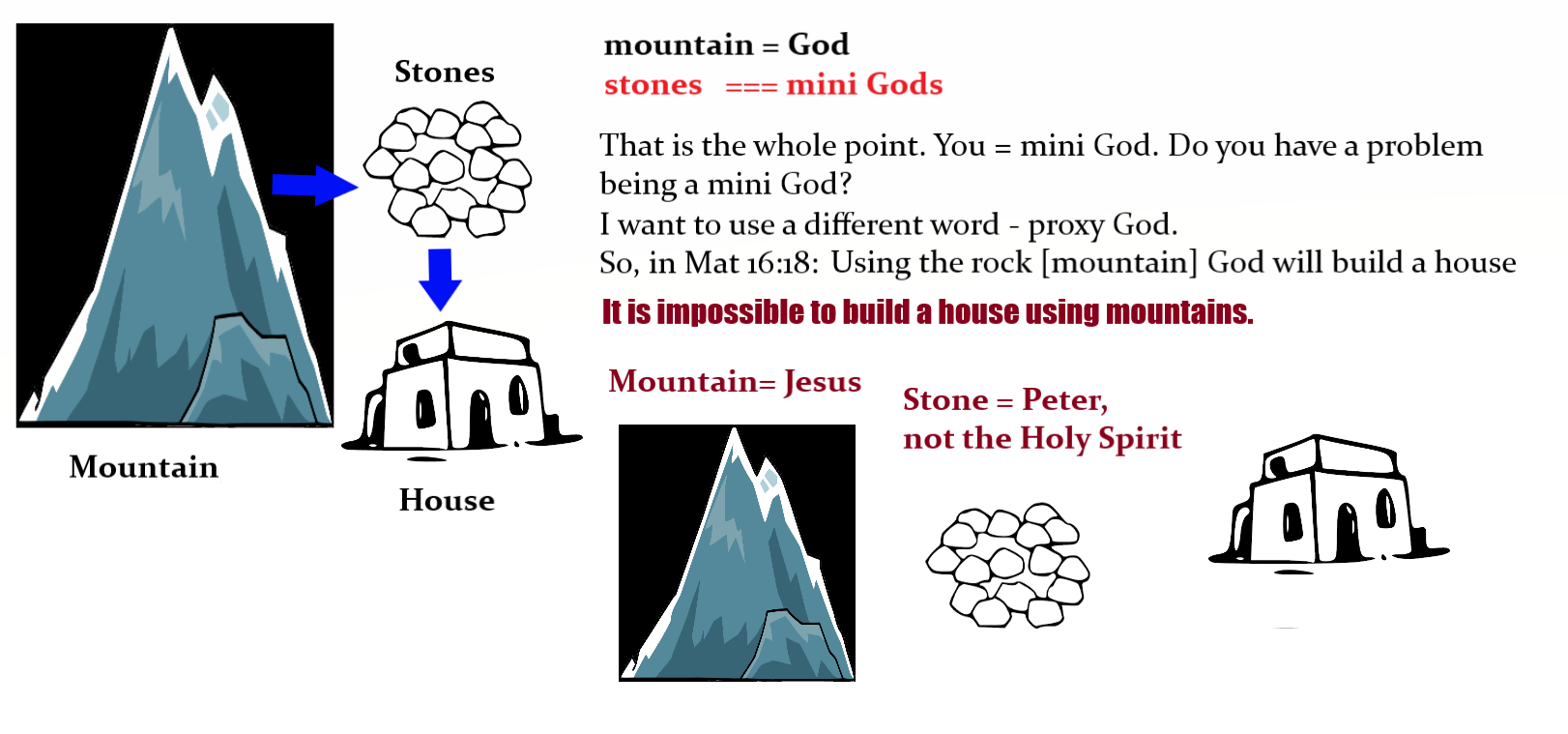 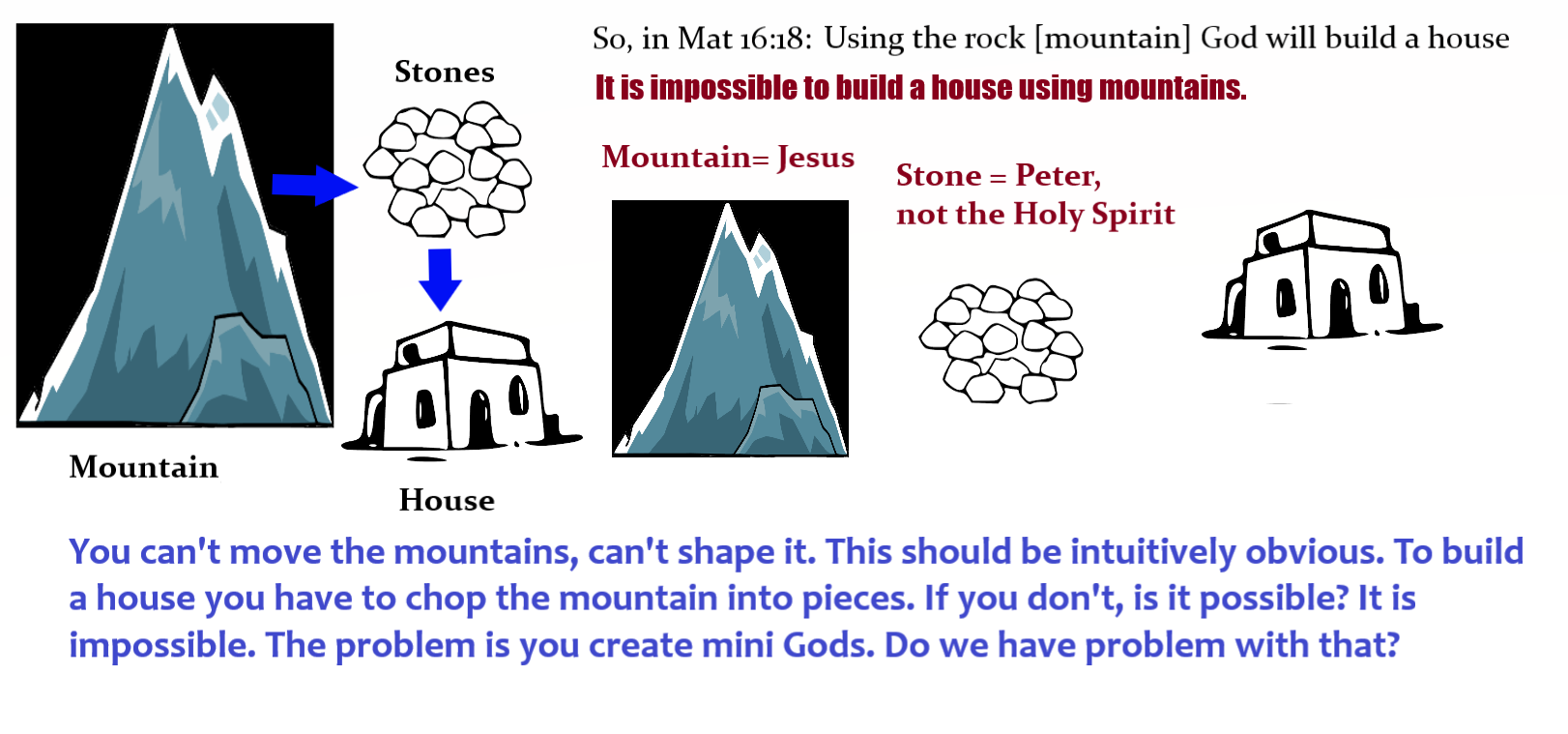 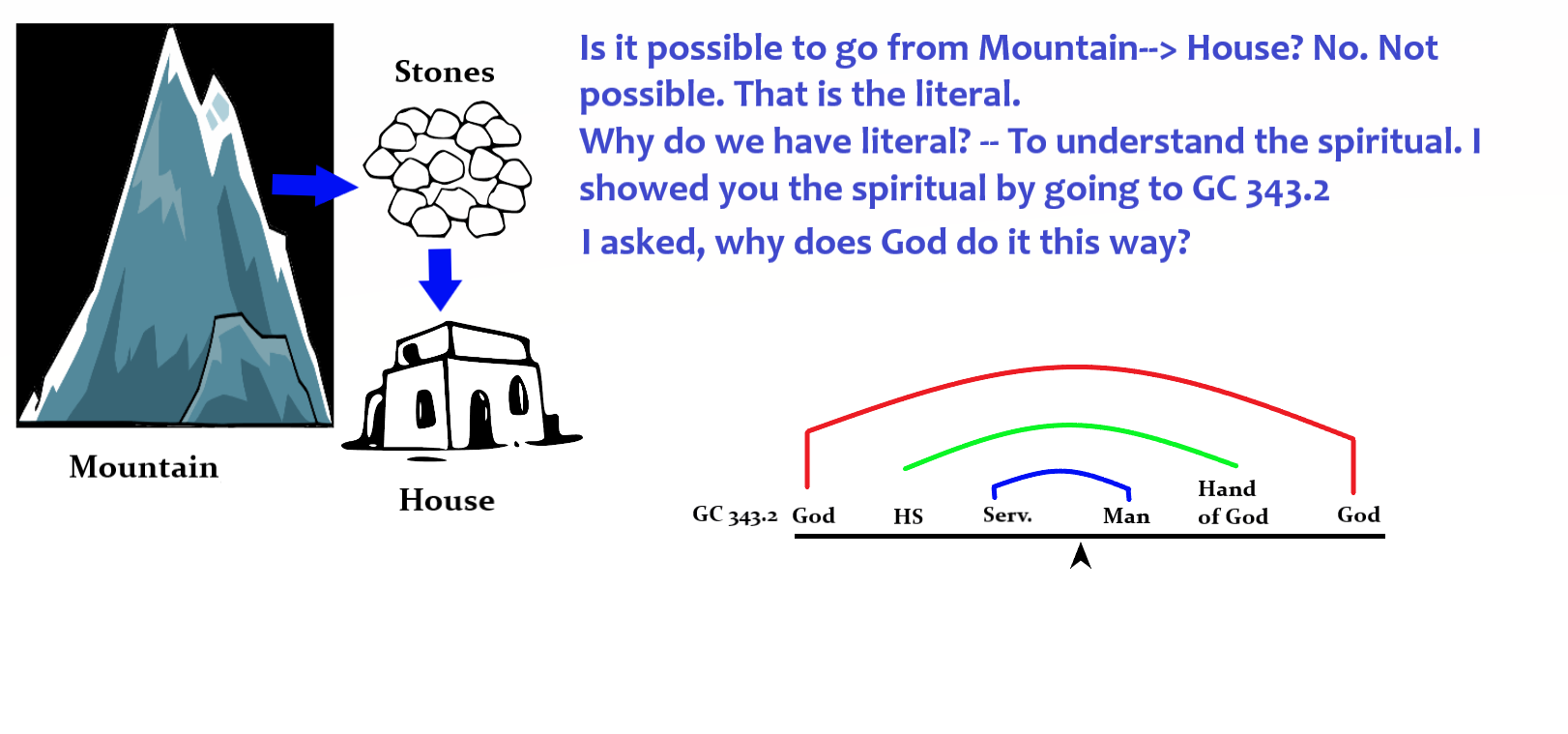 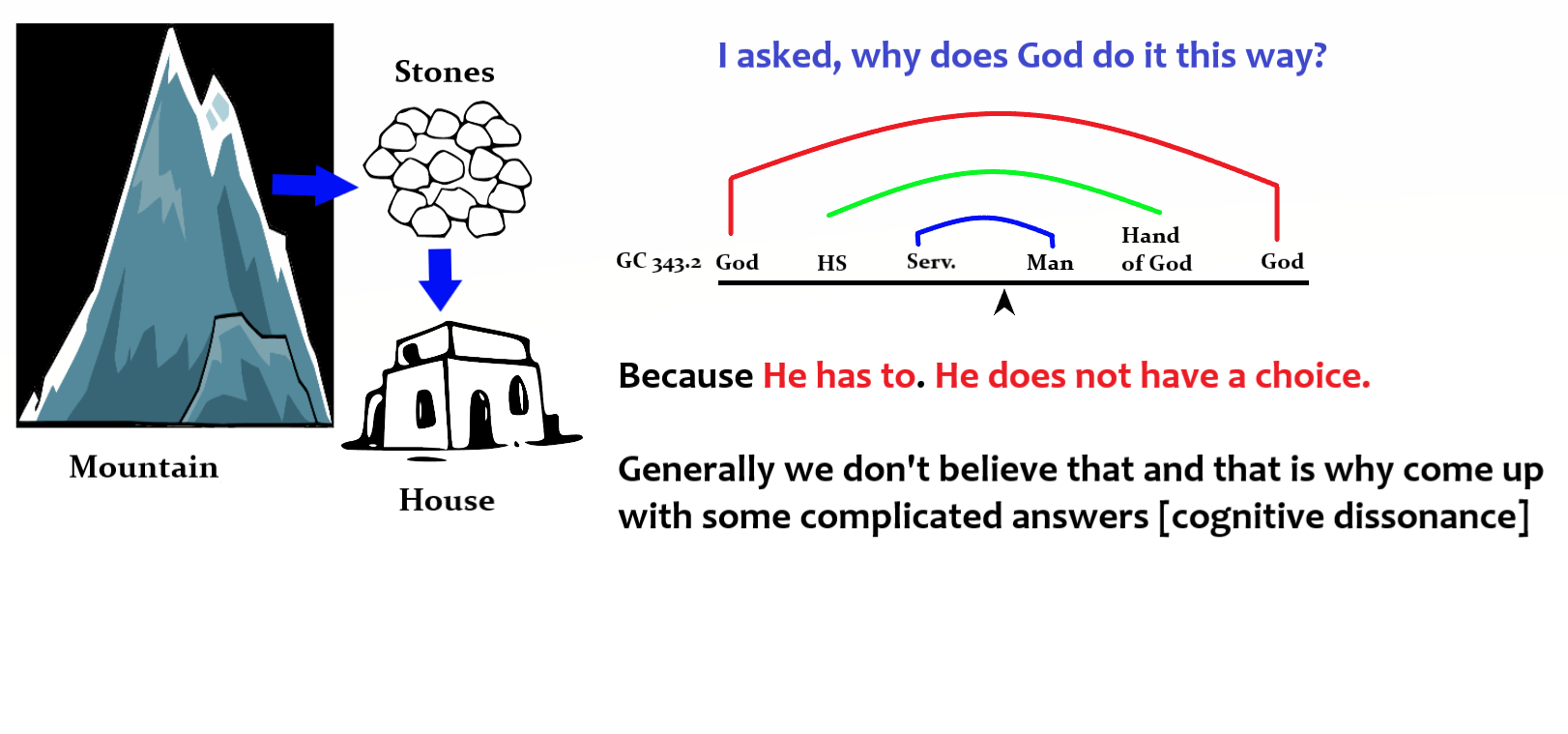 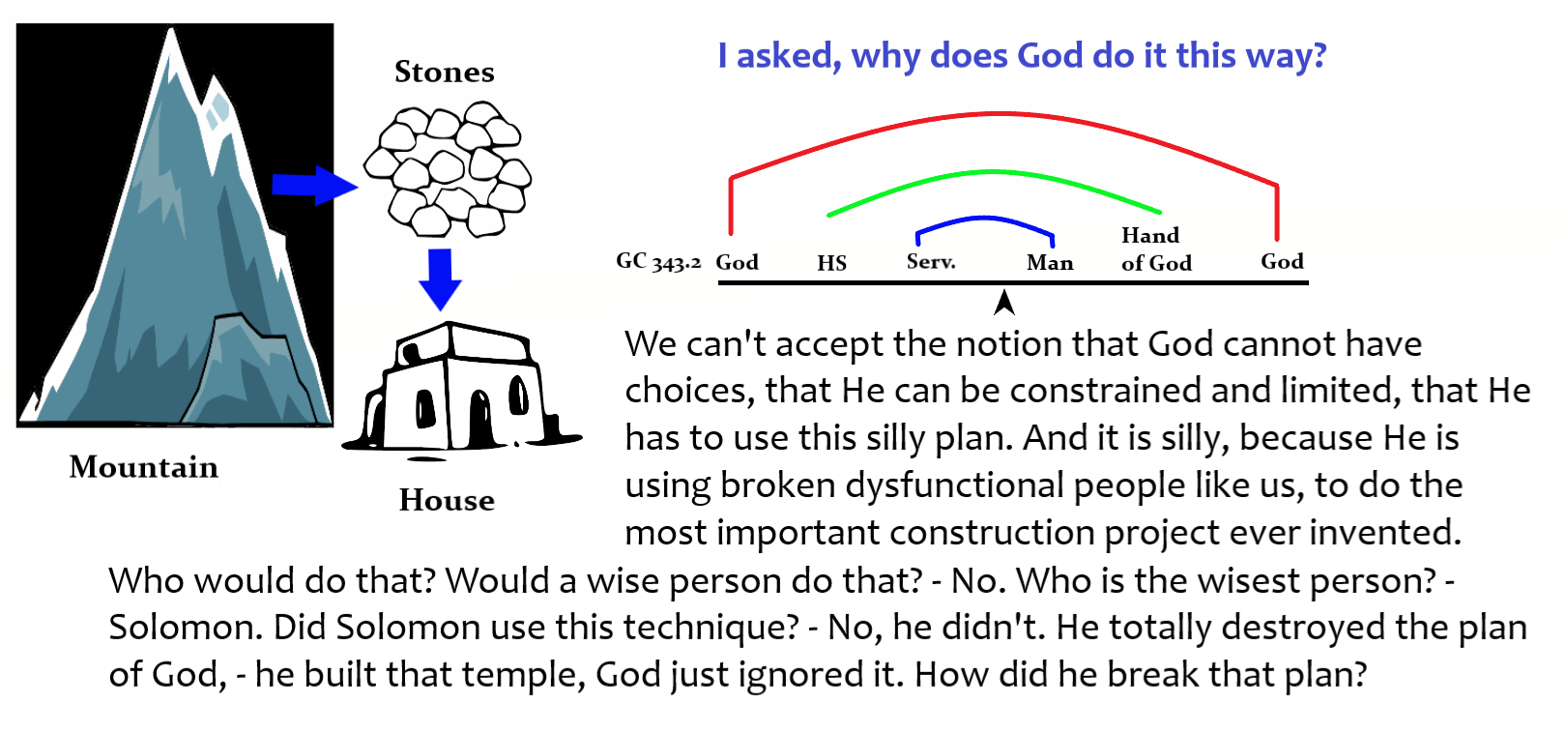 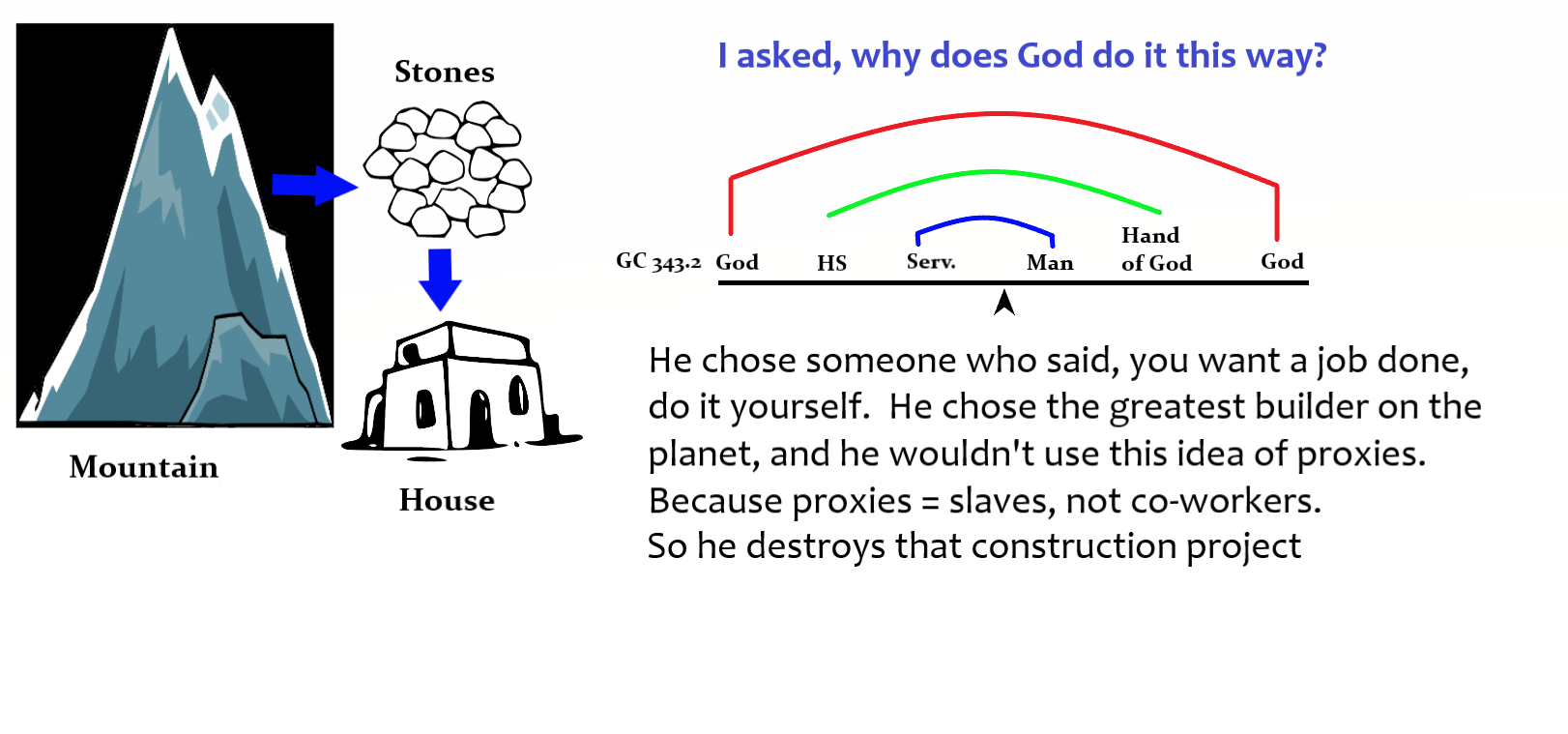 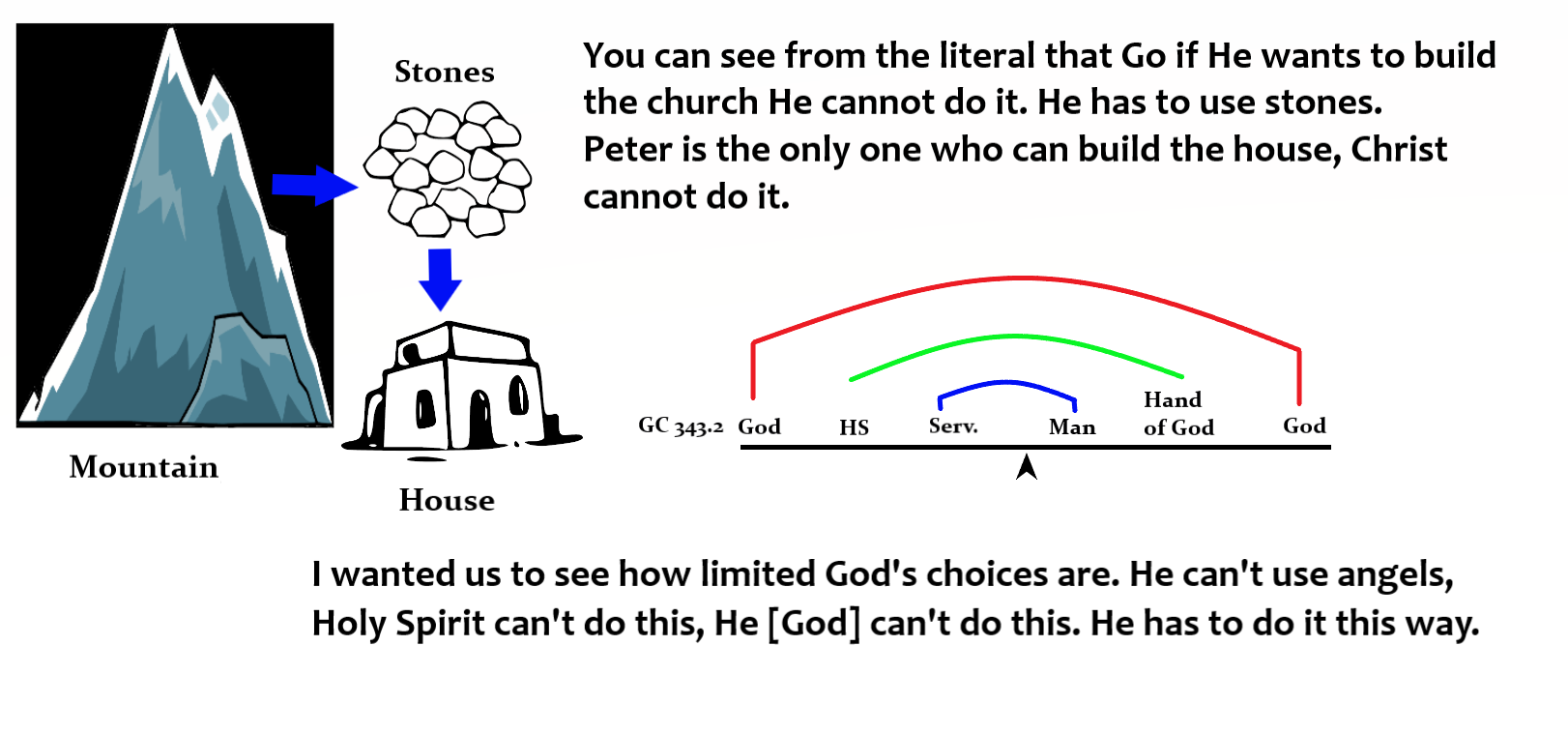 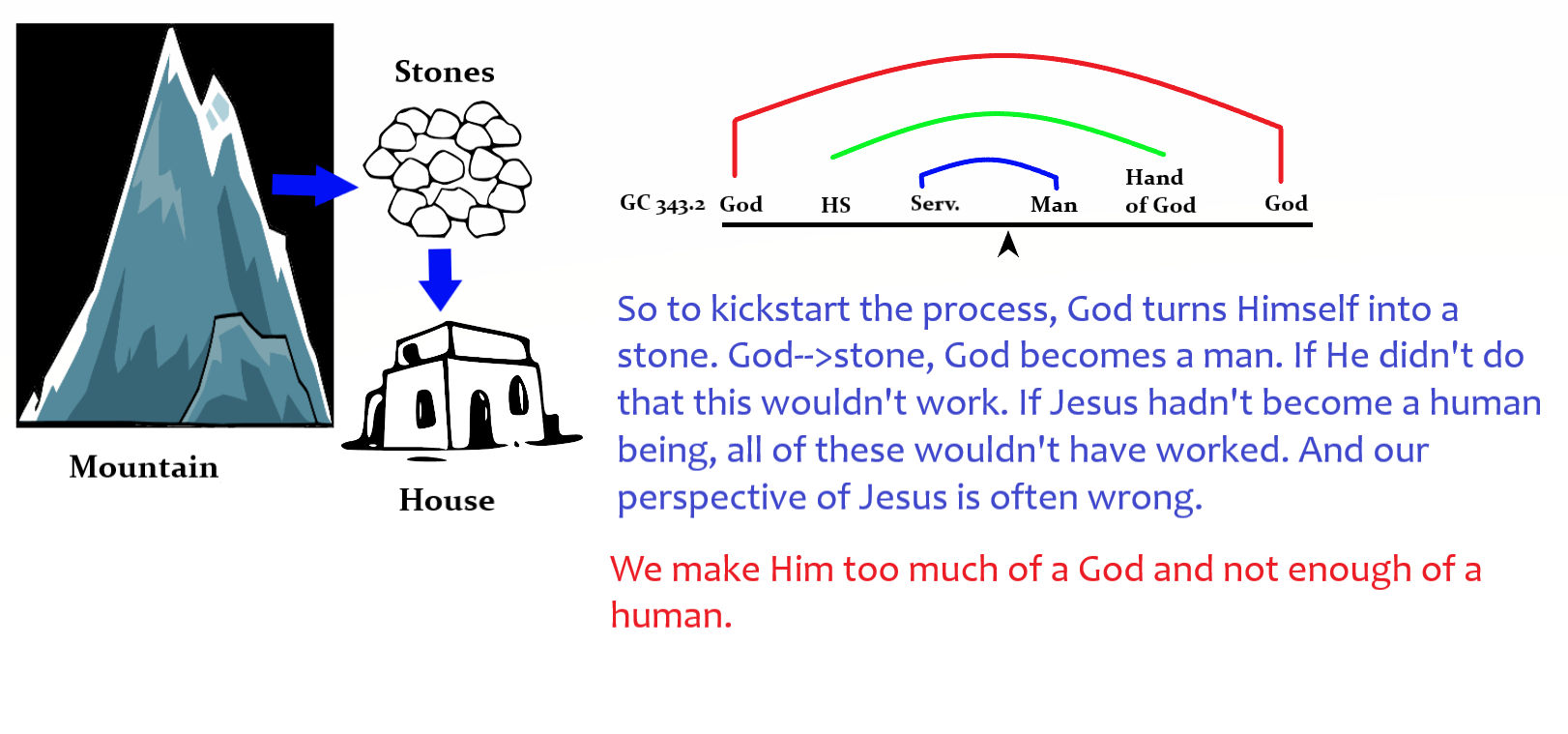 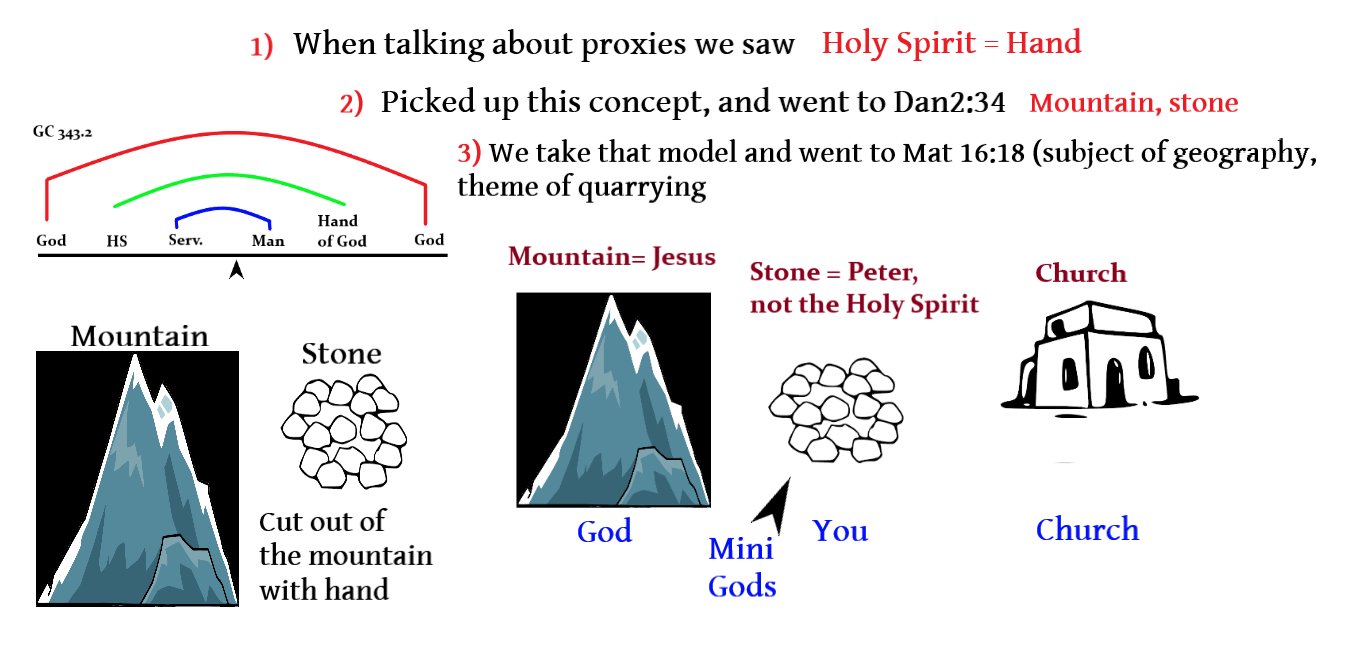 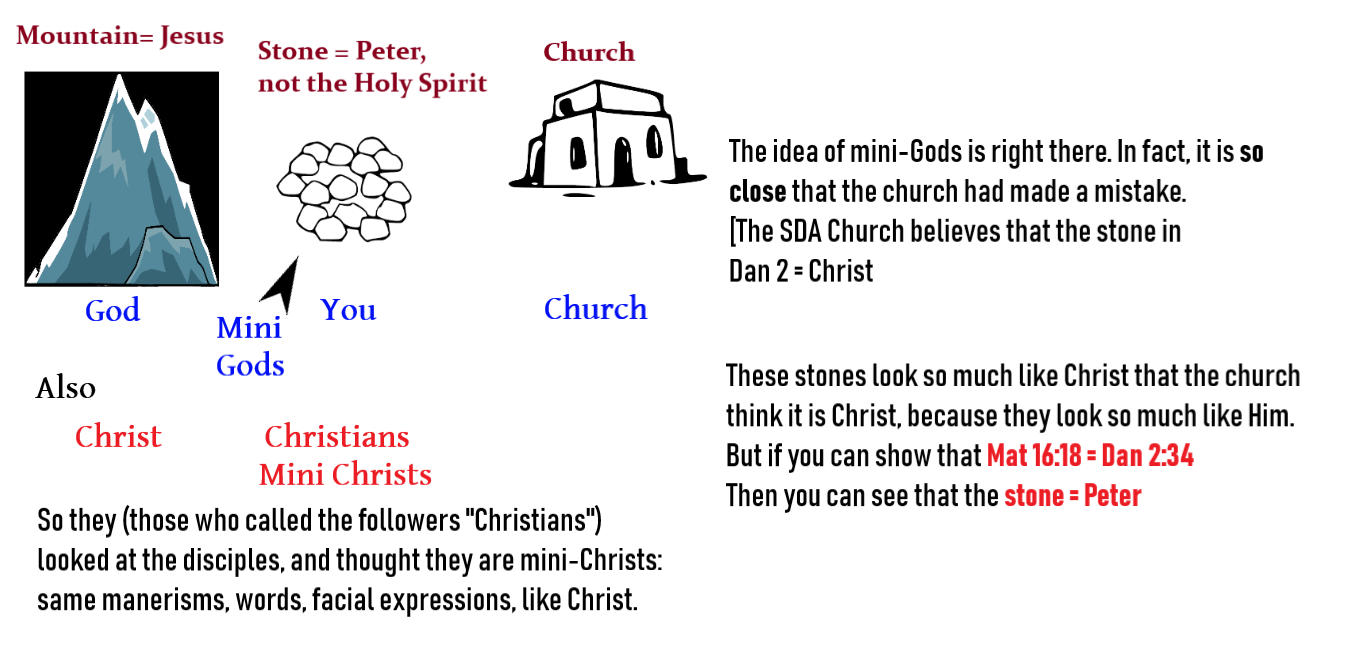 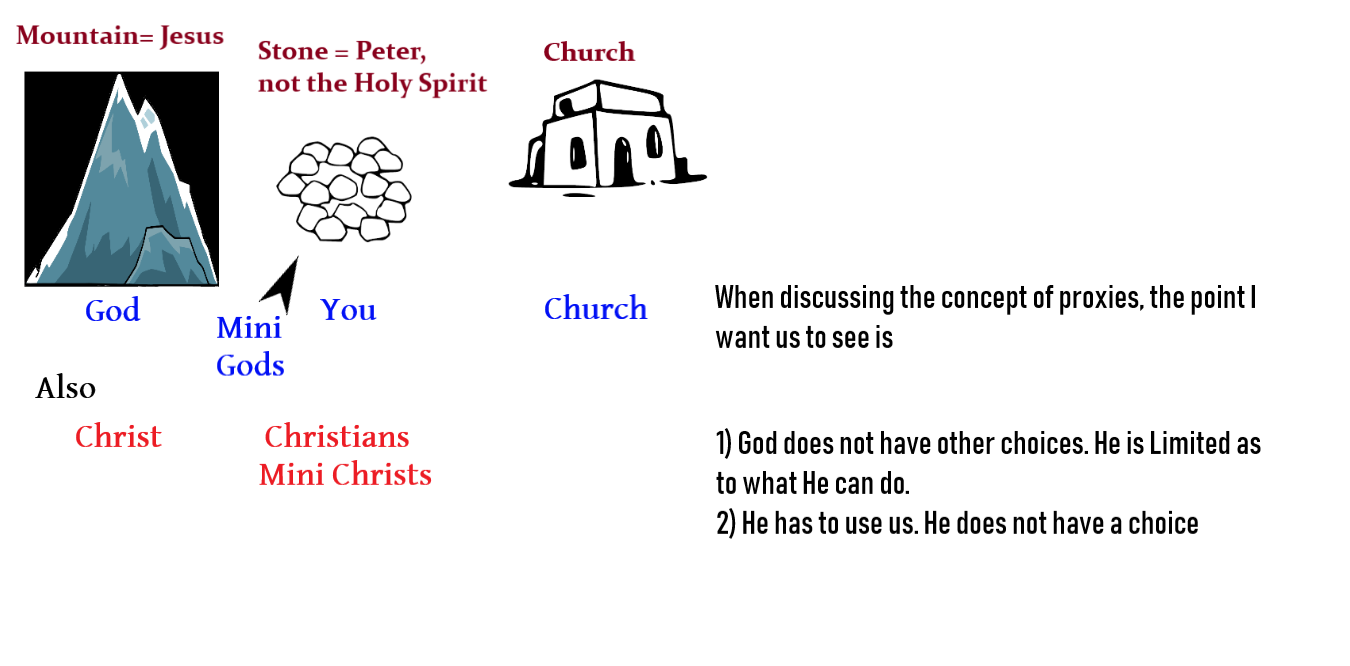 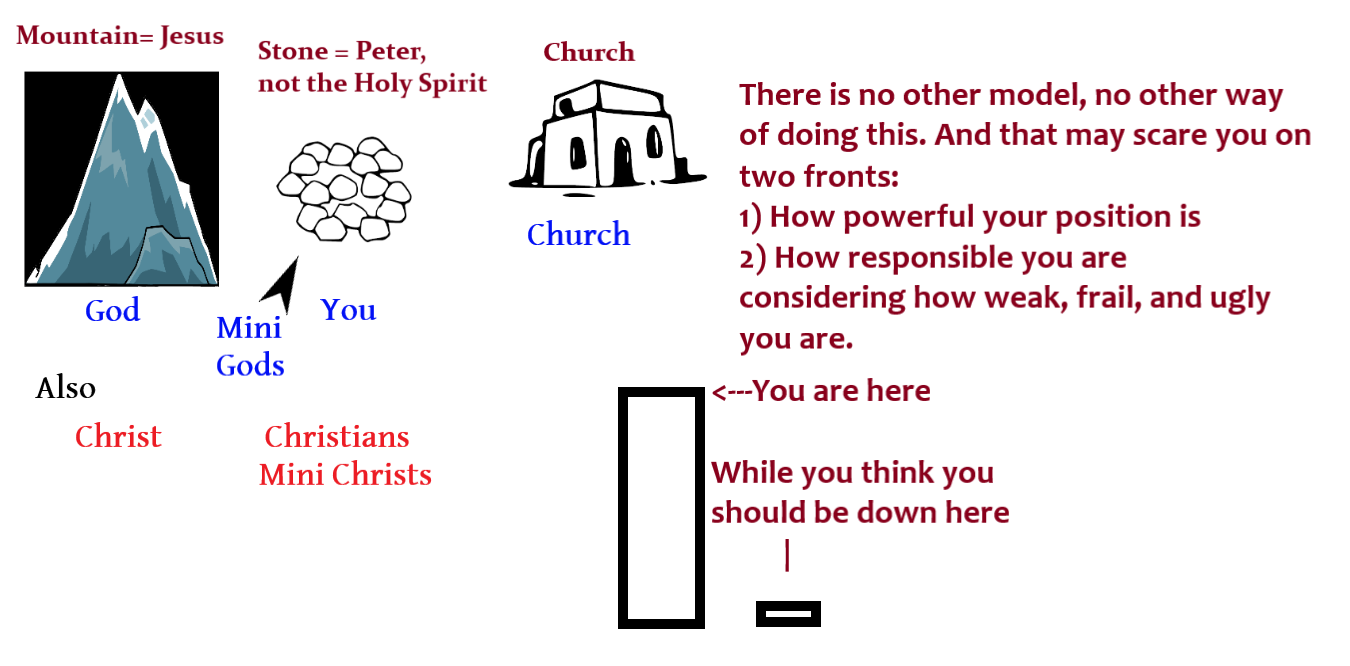 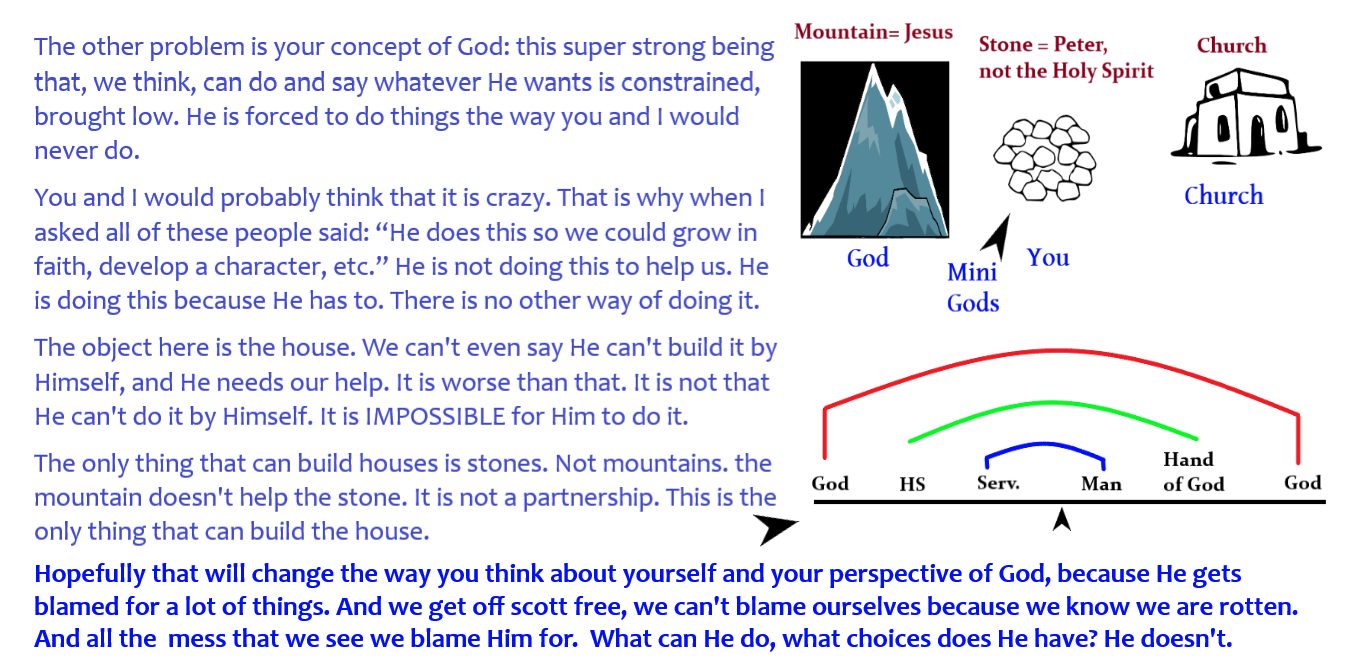 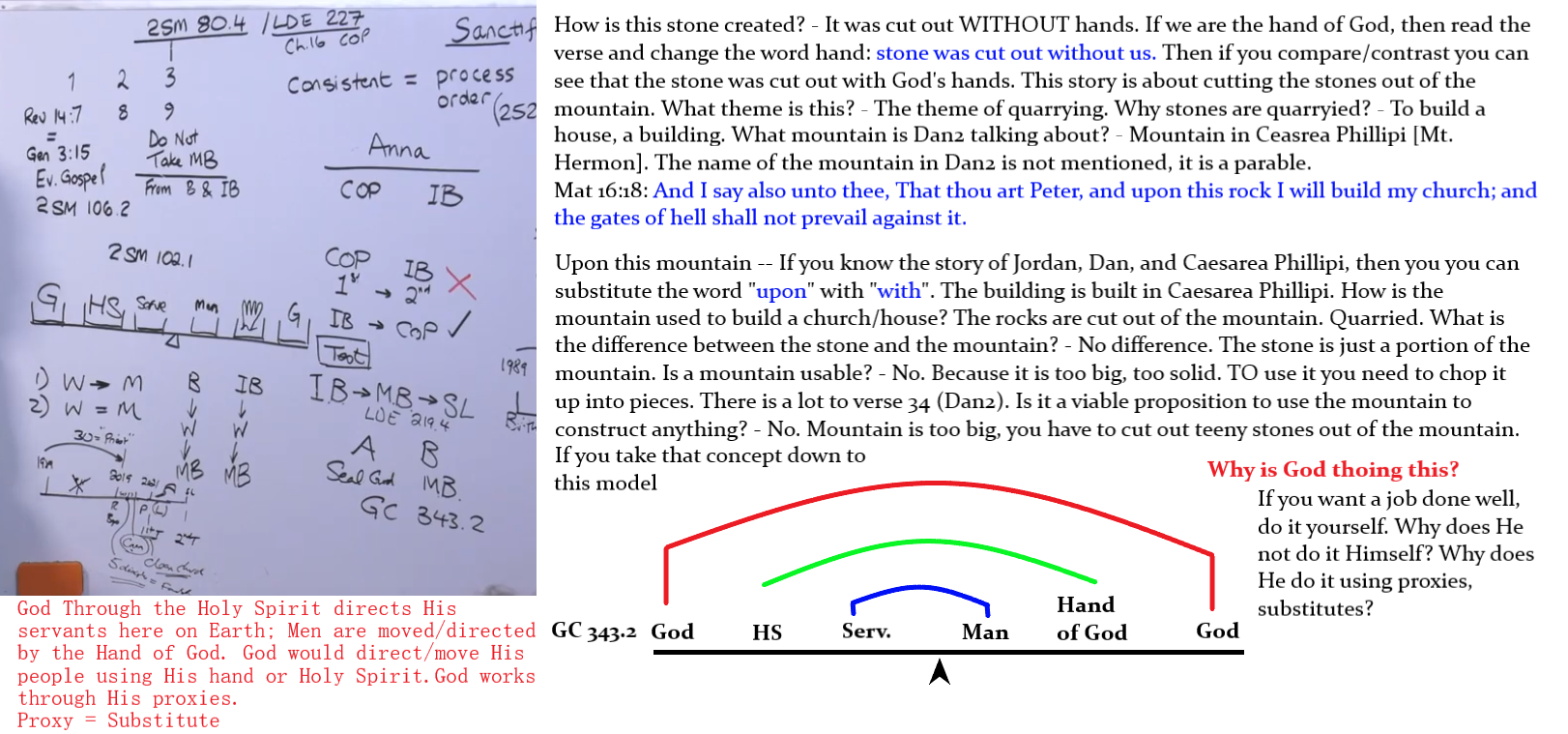 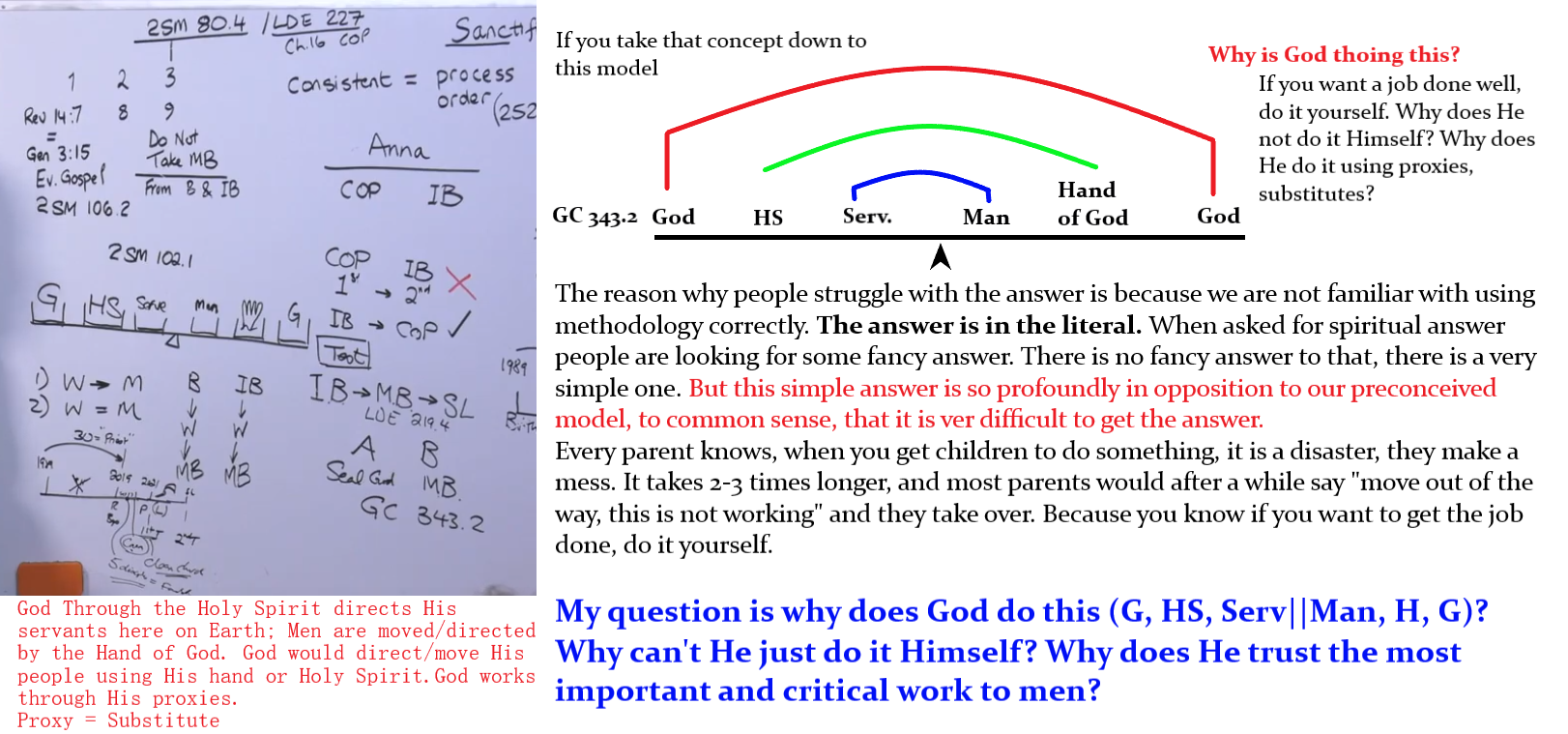 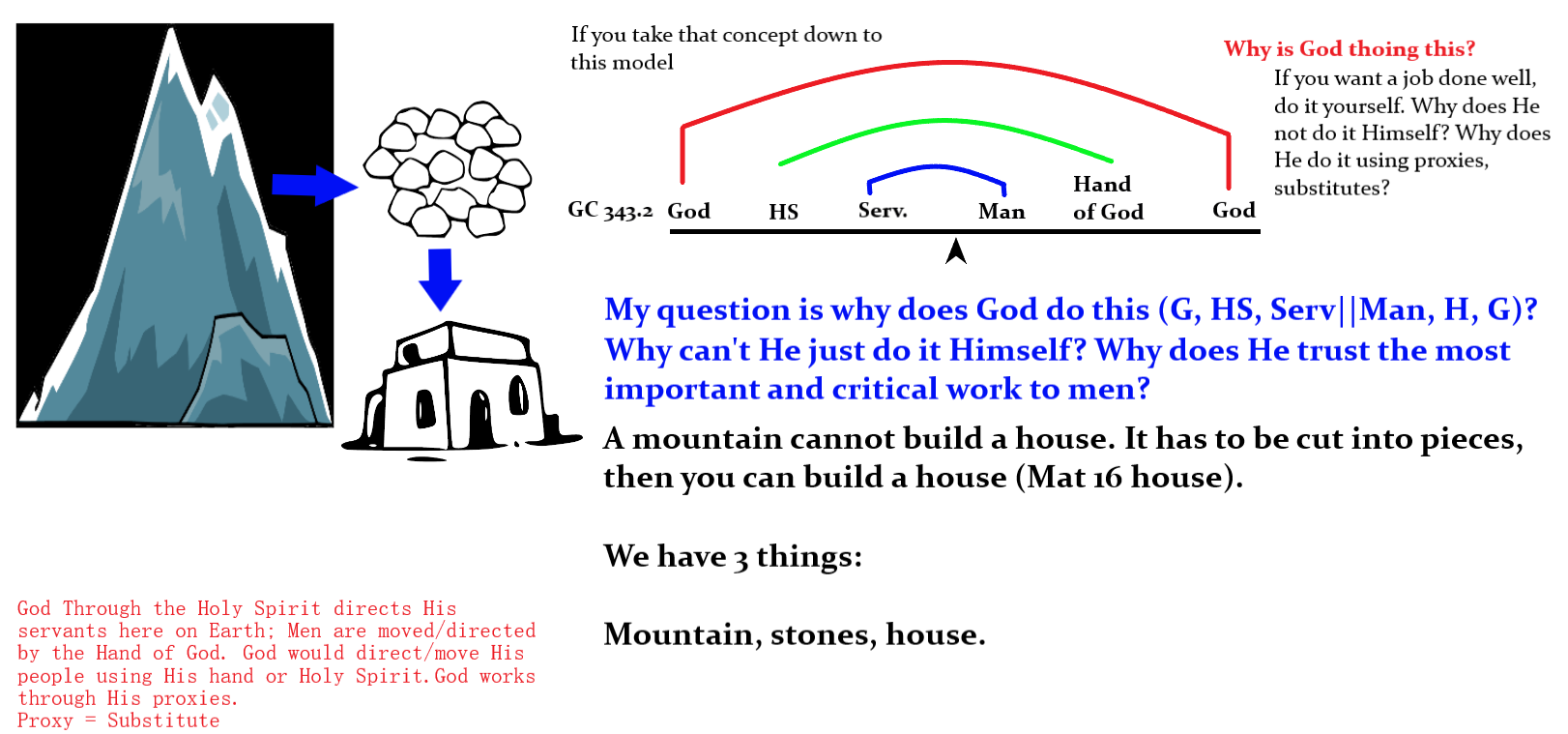 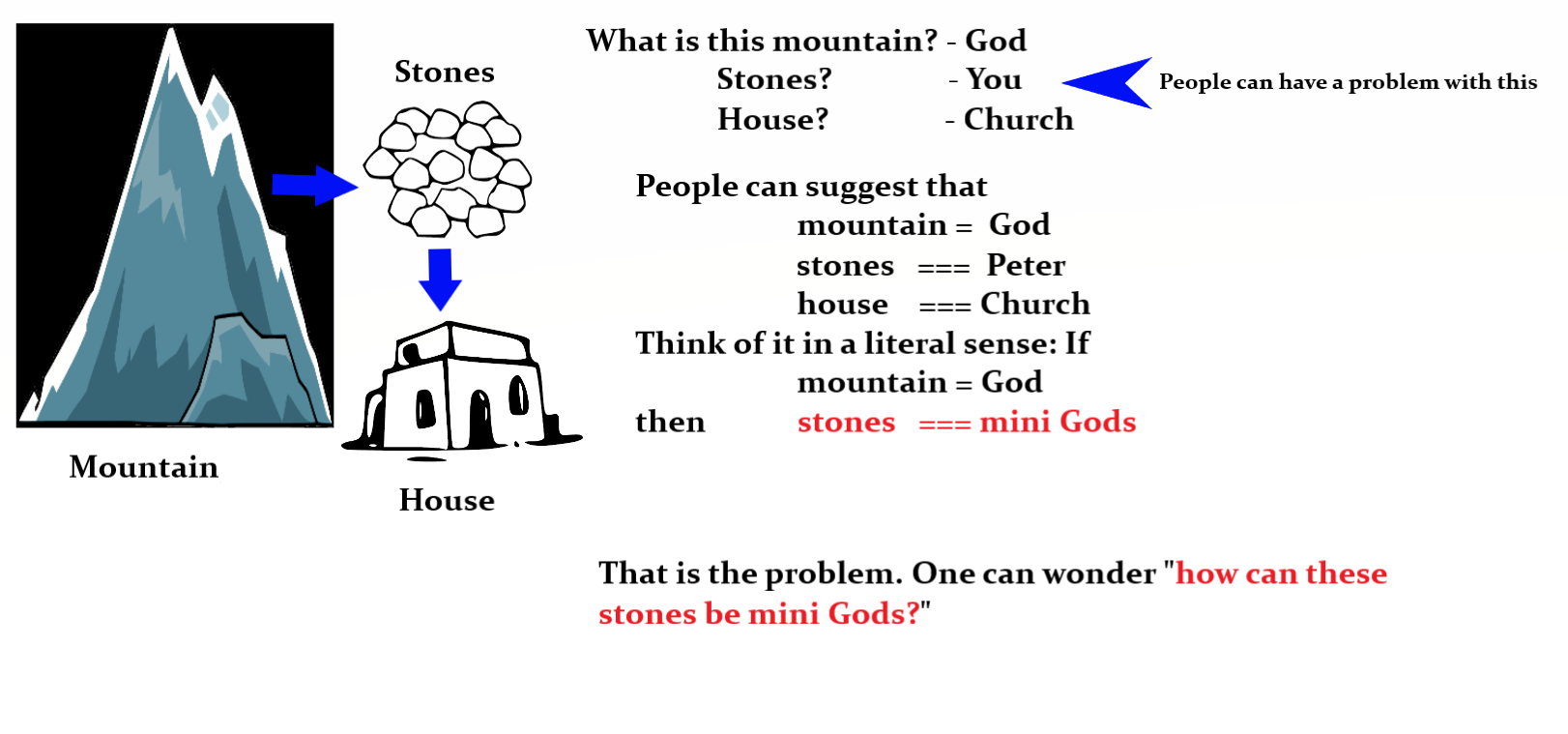 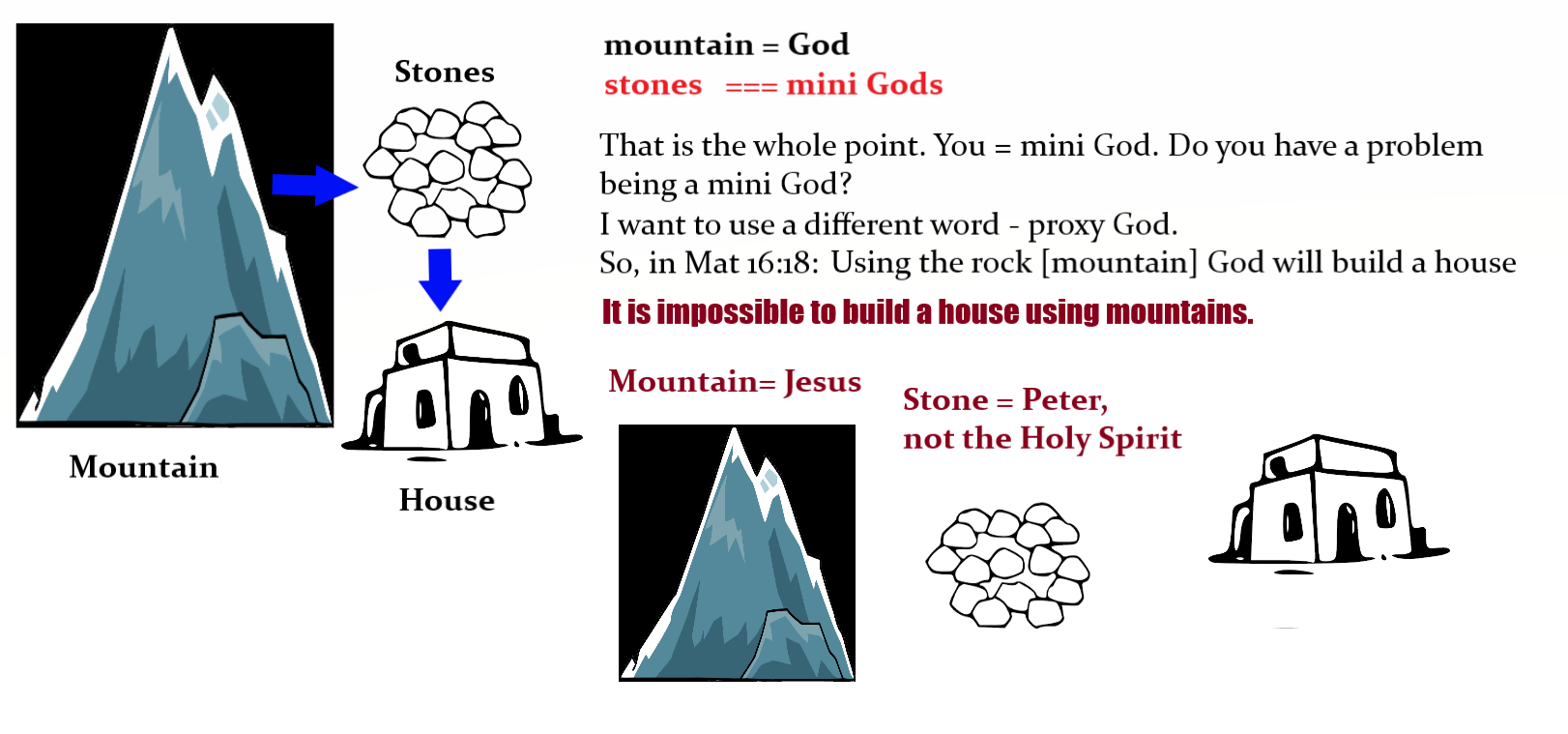 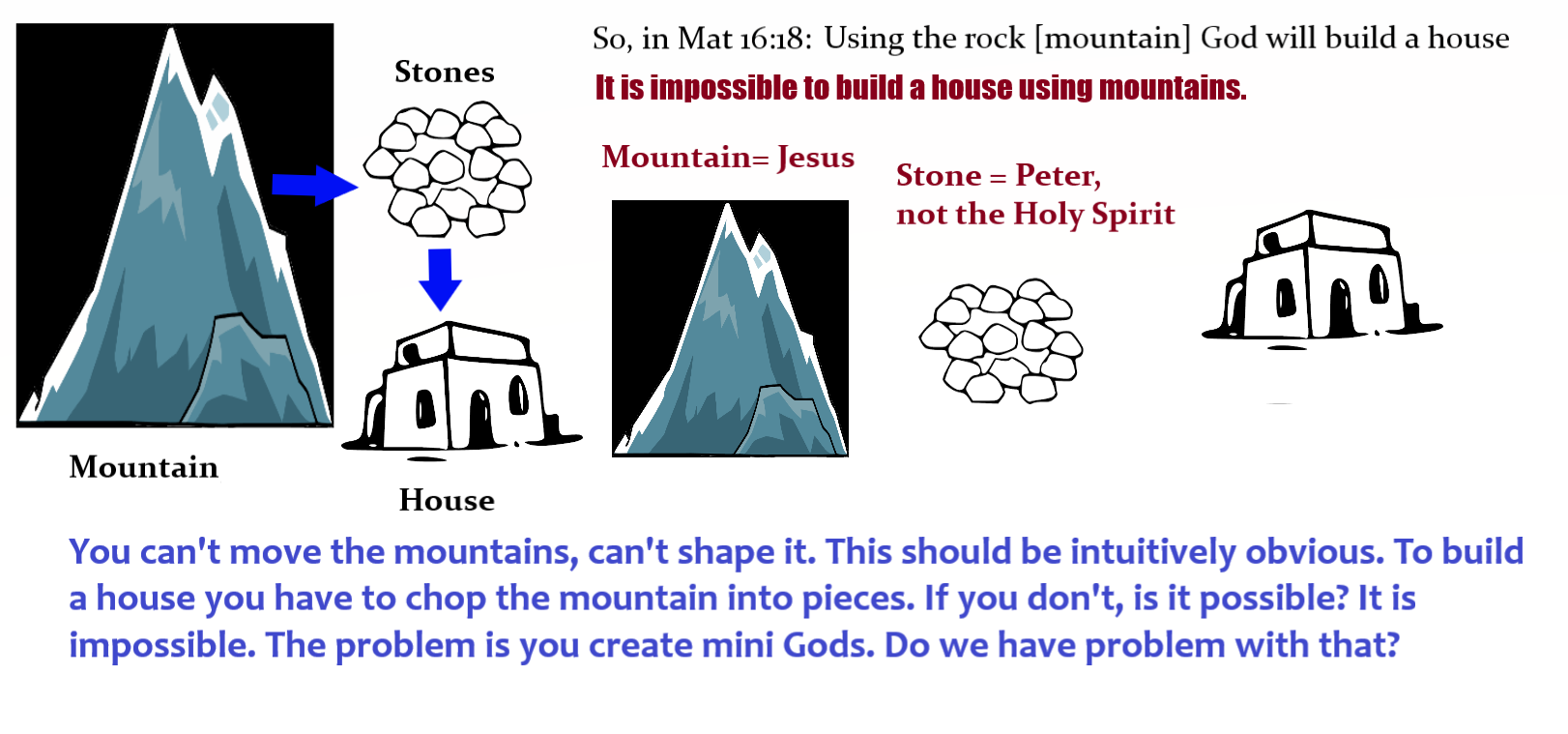 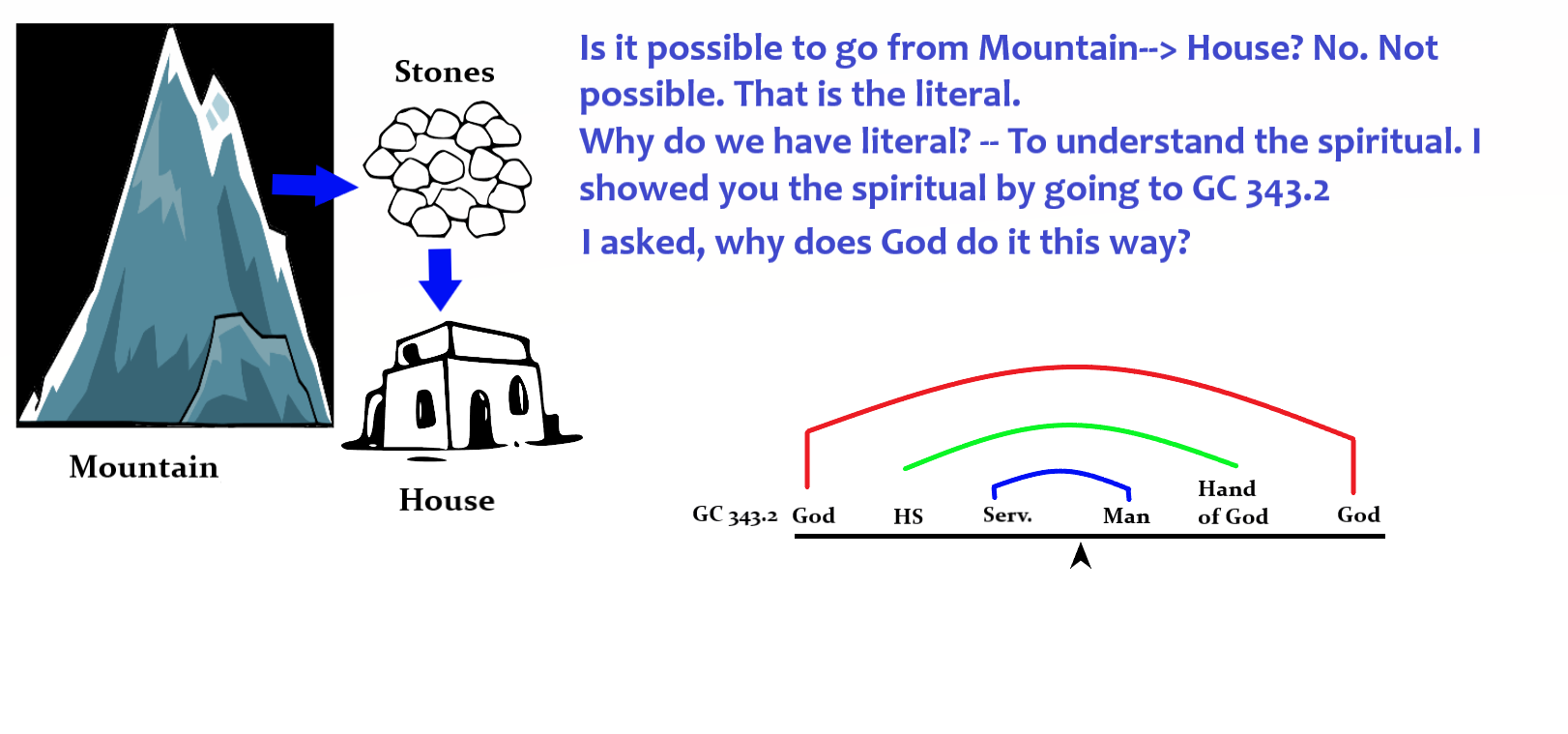 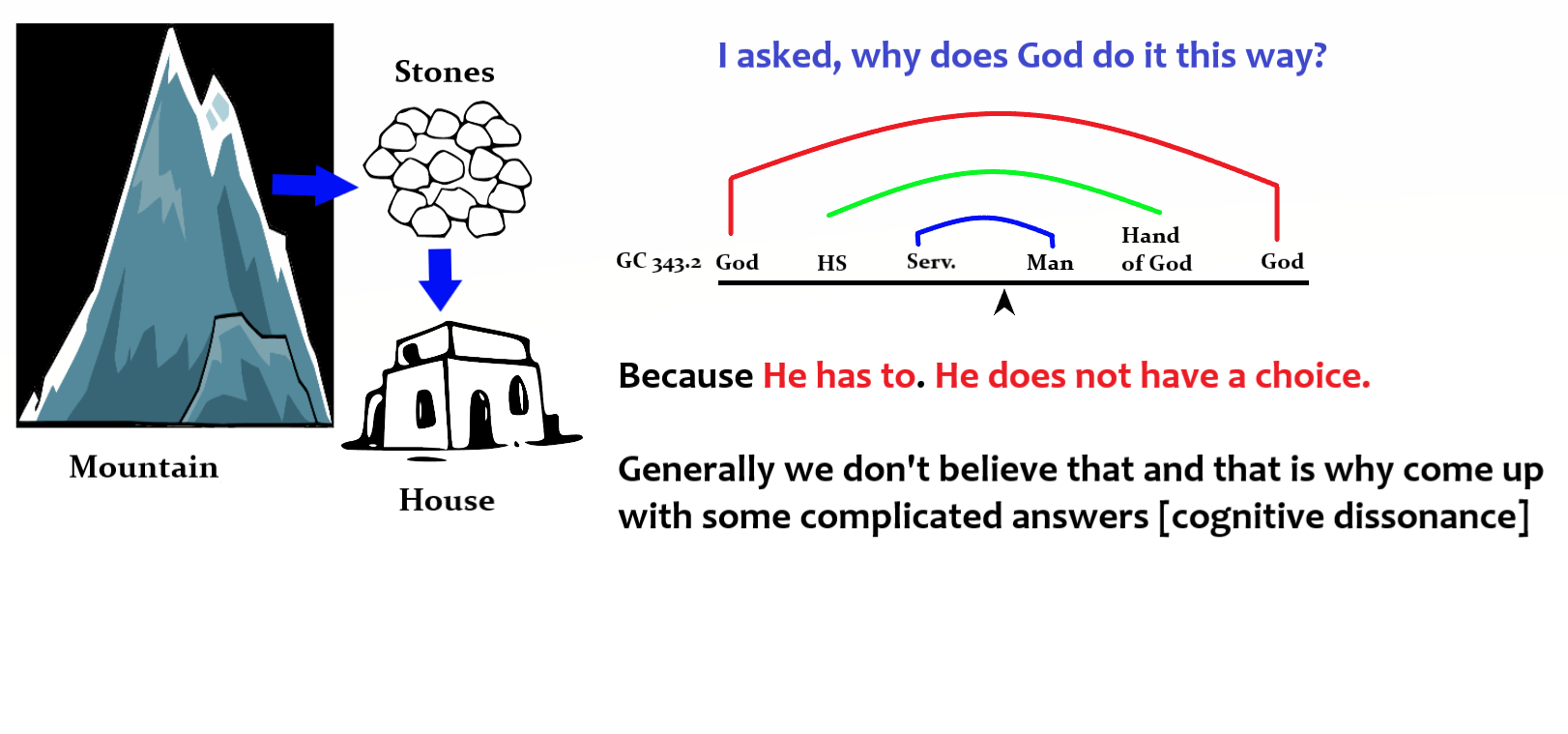 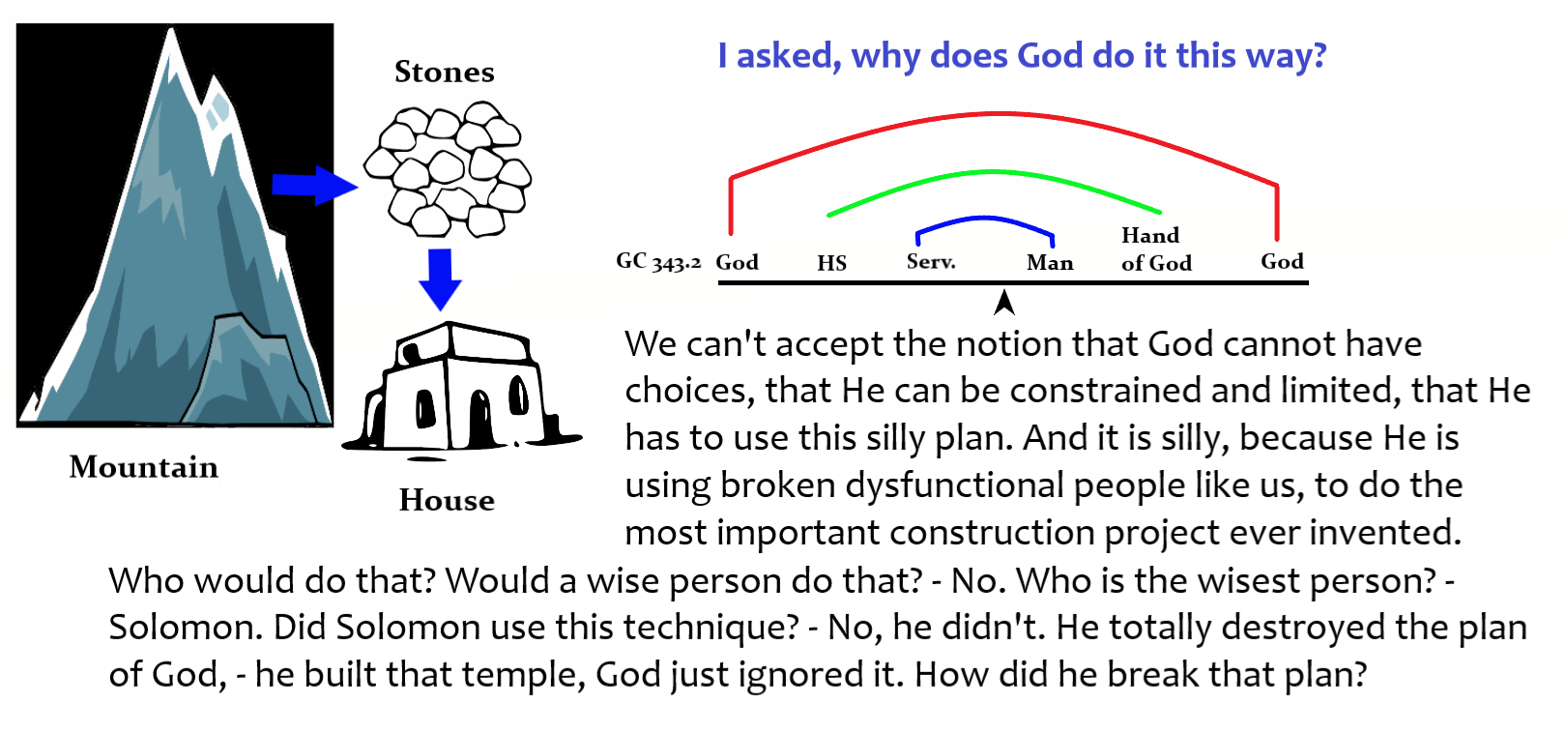 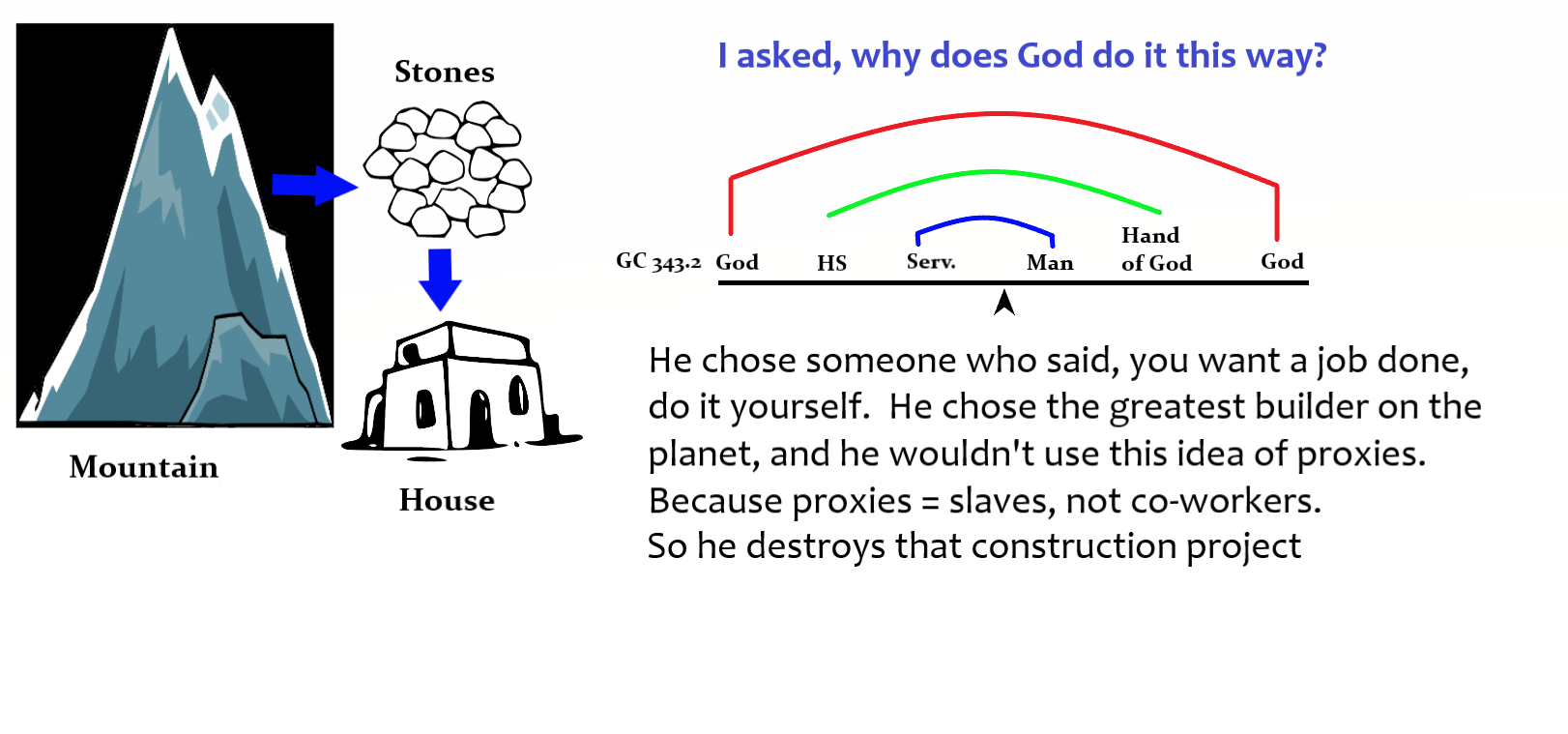 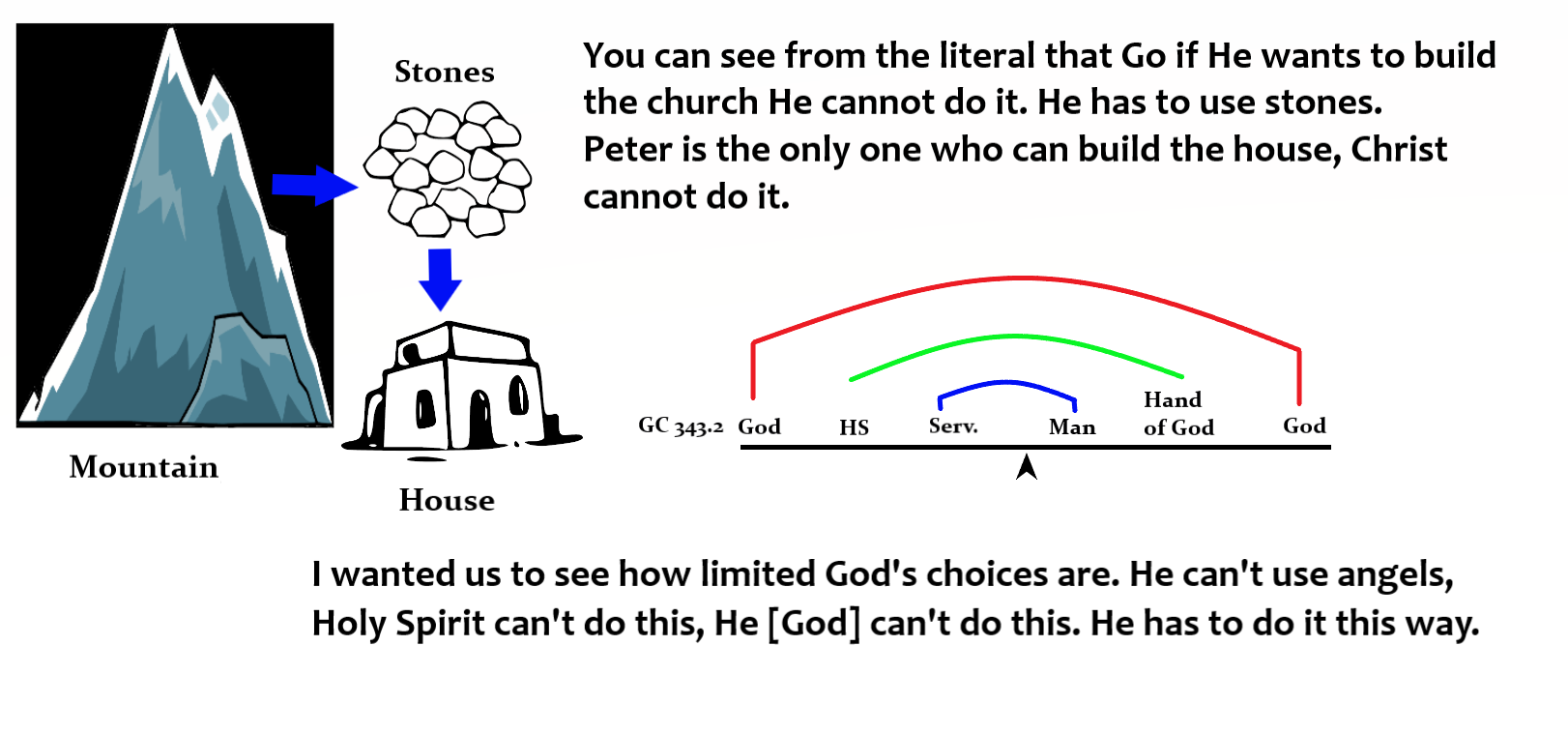 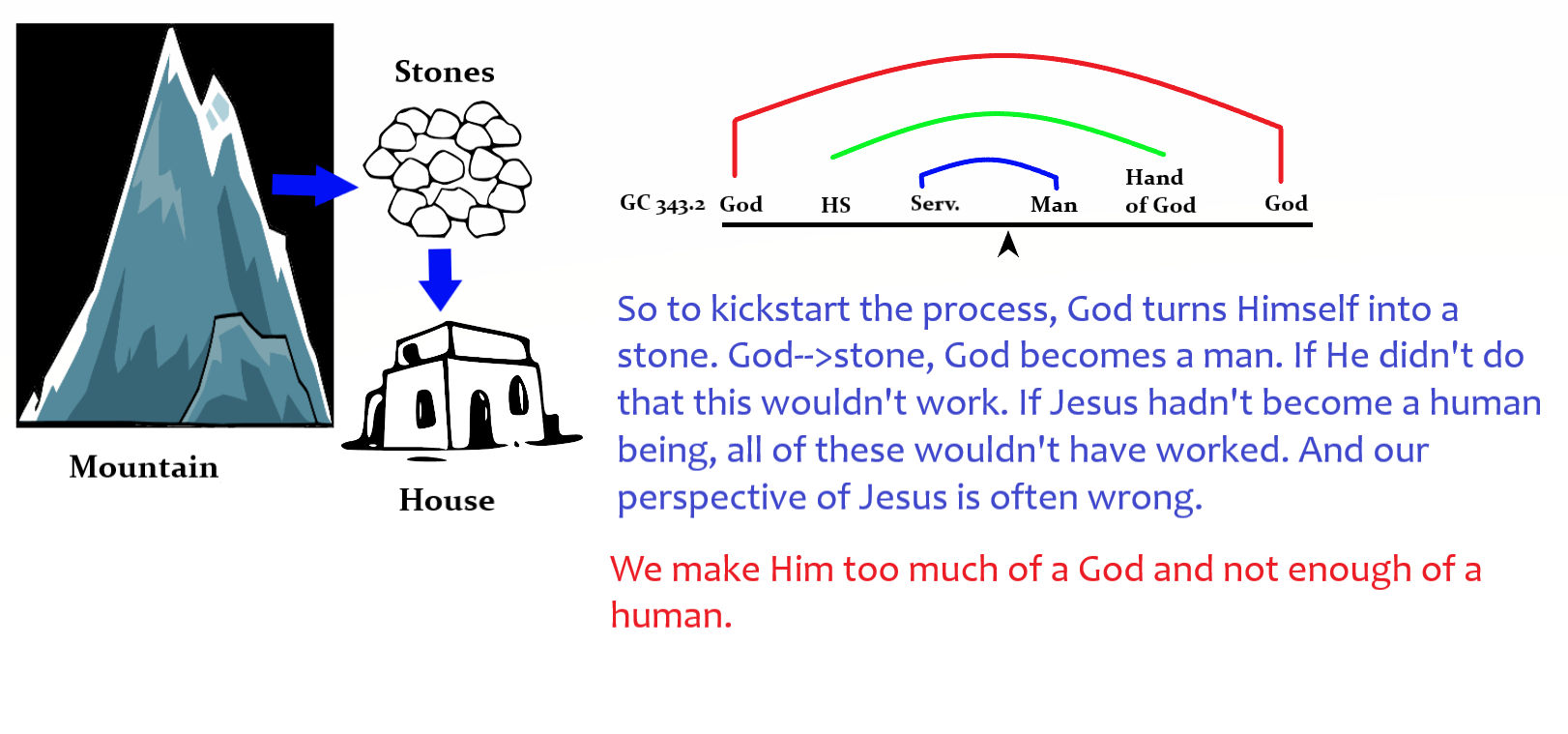 What are these rocks?
Mini gods

Then what is the mountain? - God
What is the mountain in Mat 16?  - Mt. Hermon, source of the river Jordan. It is also connected to the study of Panium.
In Matthew 16:18 we see 3 elements: mountain = God, rocks = you, church.
How do we approach inspiration? All the stories that you come across in the Scripture, all of them show that God works through some kind of intermediary (i.e. servant, ambassador, Son, Holy Spirit), and never does the work directly, Himself. 
There are 2 possible answers:
He wants to do it this way
He doesn’t have a choice.
Depending on which answer you prefer it will change your perspective of who God is and who you are.
In Dan 2 the work of extracting the stone is done without hand (keep in mind that we took the mountain and the stone in Dan 2 is a parable). Why is it a parable?
We have a symbolic language. What is the symbol? – the stone (Dan2:34).
What does is represent? – God’s kingdom (vs. 44)
So the stone is the kingdom that God is setting up.
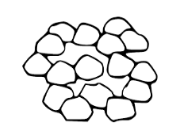 Mountain is the symbol, and the kingdom of God is the reality. 
What property must the mountain have?
So the describe the reality He has to use symbols, familiar illustrations: 
It had been an eventful day in the life of Jesus. Beside the Sea of Galilee He had spoken His first parables, by familiar illustrations again explaining to the people the nature of His kingdom and the manner in which it was to be established. He had likened His own work to that of the sower; the development of His kingdom to the growth of the mustard seed and the effect of leaven in the measure of meal. The great final separation of the righteous and the wicked He had pictured in the parables of the wheat and tares and the fishing net. The exceeding preciousness of the truths He taught had been illustrated by the hidden treasure and the pearl of great price, while in the parable of the householder He taught His disciples how they were to labor as His representatives.
In the verse itself you can see that “without hands”. In German it is “without human hands”, therefore here “without human hands” means “with hands” (but not human). 
Some people in the audience were very uncomfortable with this suggestion and some proposed that the stone can be cut without hands in the nature as in case with volcano, or earthquake.  Elder Parminder replied that people can suggest that but then it is NOT a FAMILIAR illustration.
If you want to be technical about it, this story has to fit in the geography of Israel. And earthquakes are not a familiar thing in Israel. But building things out of stone is extremely familiar to them. I would suggest that no one seen the rocks cut out of mountains with earthquakes. But everybody is familiar with quarrying stones out of mountains to build buildings.
Sister Kathy argued that earthquakes and volcanos do not cut stones out of the mountains. Hands do cut.
The problem is, you don’t see stones coming of the mountains without hands.  that is NOT a familiar illustration. But Ellen White says that the property that a parable must have is to be a familiar thing. Sister Kathy suggested that we should use our prophetic authority and change the word “without hands” to the word “with”. I suggest that this is not that case. To change the word doesn't require some special ability, or some special authority. The passage requires it, and anybody should be able to see that and be forced to do that if the follow the rules. We are not making an application because we want to read the verse the certain way, the passage itself demands that. If you go to Leviticus 26 Miller will make an application of 7 times. The 7 times is not what he says it is. He makes an application. My position is, he doesn’t have to do that, he wants to make some kind of point for his own generation. In Dan 2:34 this is the plain reading of the word. “Without” is not a plain reading. “With” is the plain reading. You don’t need to be a prophet or to use your prophetic authority to do that, because you are not making any application. You are just following the rules of parables.
They have proof texted the phrase “without hands”, if you do that, you find that the phrase without hands means without Human hands. They were able to see that you can’t take stones out of a mountain without hands. You have to use hands. In the passage “without human hands the stones was cut out” = the stone was cut out with Holy Spirit.
Parable teaches this kingdom is so strong that the stone was able to destroy the kingdoms of this world. Human kingdoms are bigger stronger than some workers hands. If this stone is so strong and its parent is so strong (both are symbols of God) it will take a bit more effort than a puny human’s hands to cut it out. If you proof text the phrase “without hands” it will mean “with God’s hands”. In the olden days when I studied this phrase, “without hands”, stop the study, come out of Dan 2 and go elsewhere. Prooftexting “without hands” what would be the answer? – without human hands. The passage will also tell you without hands = with God’s hands, then I will prooftext that, bring that back into the passage and say “see? it means with God’s hands.”
What we need to do is to be true to what intent of parables were designed to do for us. We should be looking for the answers that are simple, easy, and plain. Even without proof texting, from the context, just compare and contrast within the passage. In vs 35 how is cutting out of the statue done? Does is follow the same principles by familiar illustrations? – yes it does. You never see stones destroying huge statues. In order to get this to work who is forced to do something? – God. God is forced to do what? – come out of the imaginary and go where? – into the real, things that are familiar. In vs 35 the thing familiar is chaff. How is chaff produced? – by threshing. Is threshing a familiar scene? – very familiar. So when it talks about threshing God is forced by His rule, to go to the familiar scene. If He is using the familiar scene for the statue, He has to use a familiar scene for the mountain. If you take the 3k years of Israelite history, what would be familiar to them? Frost damage? Earthquakes or quarrying? – quarrying, the have got millennia of this experience. It has all the properties. In the German translation it reads “without human hands” and the word “human” is added, in the original it does not say so, they have paraphrased.
This methodology fixes all problems. 
What is the problem with the old way of doing things?
It is so butly deceptive, it is so dangerous, like a death sentence. If you do that (go to another passage to proof text your point) you destroy your First testimony. If you destroy your first testimony, then your supporting passage is the testimony number 0. You chase yourself in a circle. If it was your first testimony, you would actually be somewhere.
If I am here, no matter what I am doing. To proove what I am doing I am going to another place and say this thing proves that thing. How can this thing (the second position) prove that, when I don’t even know what this one is?
So if you use this old method, and think, wow, what a smart student I am, and you have got a bomb in hands. It will work with easy passages, but then when you encounter a difficult passage  you will destroy your ability to understand it.
Someone has said to me, why are you keeping going on and on about FFA?
Today I don’t do it that way, because I want to find the answer IN the passage. I did have parable teaching methodology that time, but it wasn’t refined. What I didn’t know how to use compare and contrast. Then I would compare statue with the stone. If the statue is on Earth then the mountain and the stone has to be on Earth. This mountain (Kingdom of God) has to be the kingdom of God on this Earth. Before I didn’t know I could do it that way. I might say compare them – and then people would say “really?” and then I would run away to the book of Isaiah, Ezekiel. I didn’t have confidence to say I don’t need to go anywhere. Now I say, you are not allowed to go anywhere. 
More than that, when you get challenged by good arguments (frost, earthquake etc) it is easy to get shaken, if you get shaken, you would run away to the German translation or some other Bible passage, and you would be secure by proof texting. What I want to suggest is that you don’t become fearful, that you have confidence that the answer is there. You don’t have to come off your vantage ground, your strength, and don’t let people control you and come on to their terms.
When someone like me criticizes him, I do it for a reason, not to tell him off but to tell you off, to compare and contrast. I use him as a tool to do that. I don’t think we realize how brilliant his mind was. Even when we factor in that angels directed his mind, because angels are directing our minds too, and we still aren’t’ able to replicate his greatness.
We looked at how we approach God’s word. Dan 2 is not an application. Application is a code word for prophet. It is not an example of a prophet. This is a common issue, original intent, surface reading. Follow the rules, even a child can do that. The rules will tell you that it has to be with hands. Once you do than then it starts explaining how it happens to be so. You have to use compare and contrast vs 34 -35, and before that notice in 35 God is forced to take this imaginary dream, situation, and turn it into a familiar scene. If He didn’t none of this would work. He turns 35 into a familiar scene. And 35 is symbol of the statue. If the statue is familiar, then the mountain must be familiar. The familiar element here is quarrying. You need a strong hand to start playing around with God’s kingdom. And the answer was found in GC 343. The only hand strong enough to do that kind of work is the Holy Spirit.
The reason I do is because most people on this side of the argument in the movement they think like FFA. That is why I talk about them so much. The reason why they are lost is because they are doing this thing that we have just spoken about. They don’t understand how to get 2 testimonies. Many of us do it that way. And think like FFA, therefore we need compare and contrast what we are doing right and what they are doing wrong. You can compare yourself, and think the right way not just be in a right place because of an emotional response, we need to have intellectual reason to be here.
Q: Did Miller know about this proof texting method?
A: the problem with Miller is not Miller, it is us. He begins his ministry in 1818 and to 1843-44 ~ 25 years, can you imagine how much material he produced within the 25 years? Once he got going it would be 3-4 a day, everyday, he would embarrass us, and people say we are doing too many presentations. The problem is we don’t have enough info about how he operated, how he thought. We have a couple of biographies, and a couple of booklets, his defense. He is a lot cleverer than the written record indicate. Simple answer: yes, he knows what he is doing.